Chorale de la Butte1994-2024
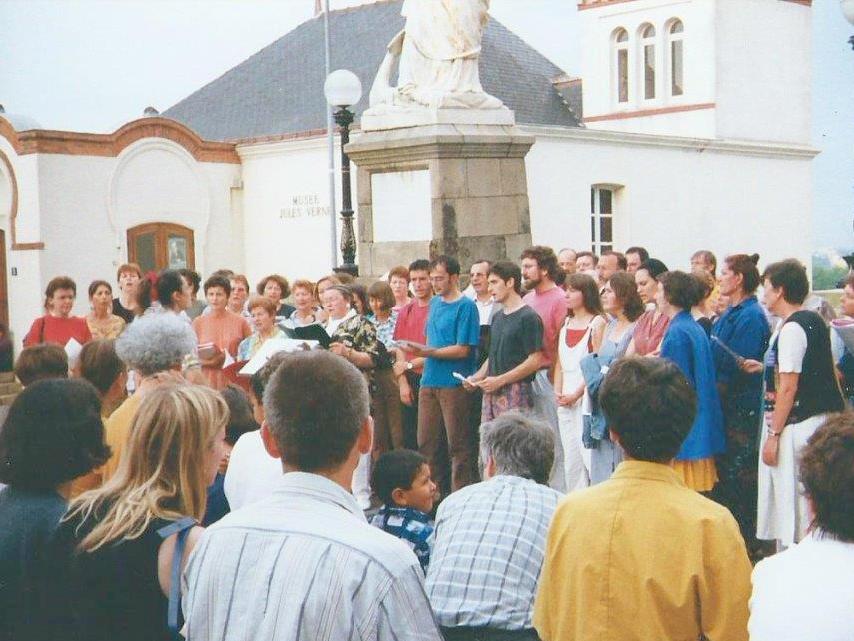 1994-1996 avec Christine Bruneau
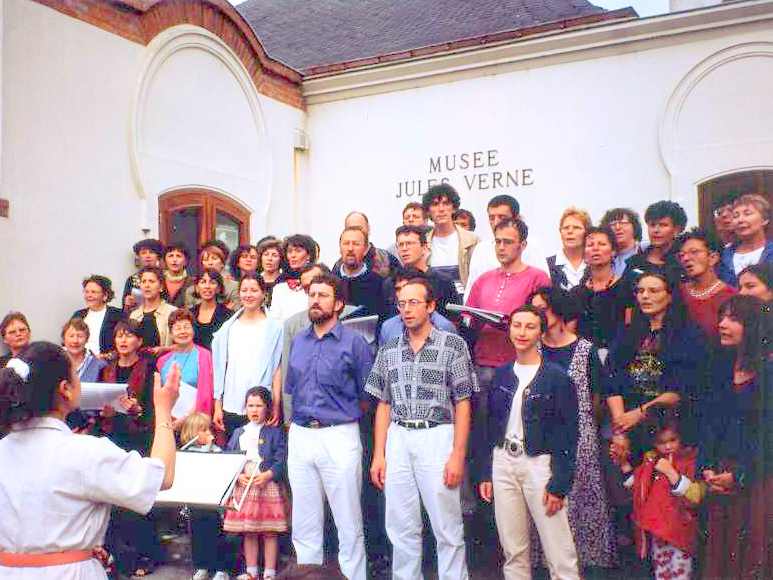 1996-1999 avec Laetitia Le Divellec
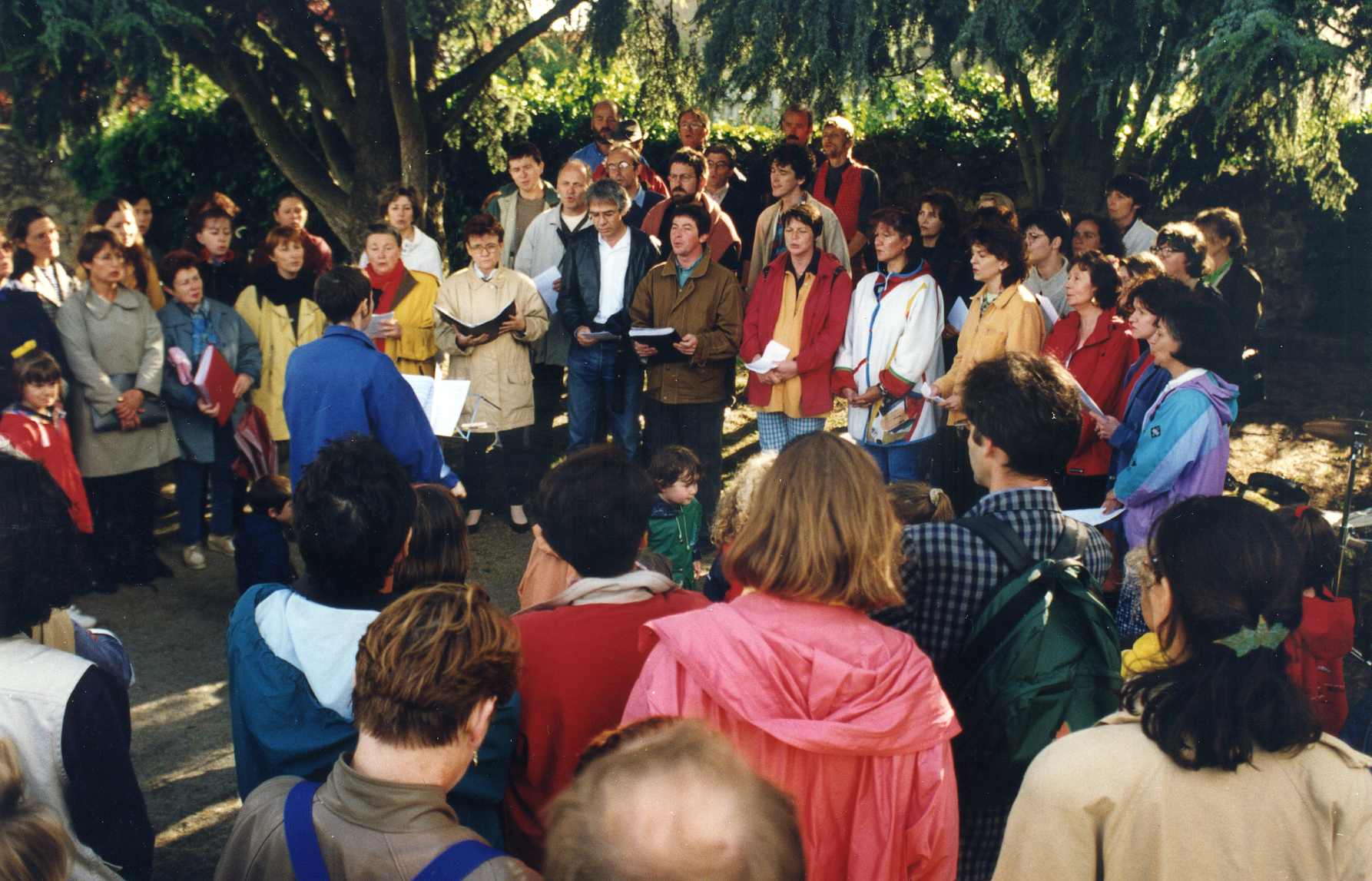 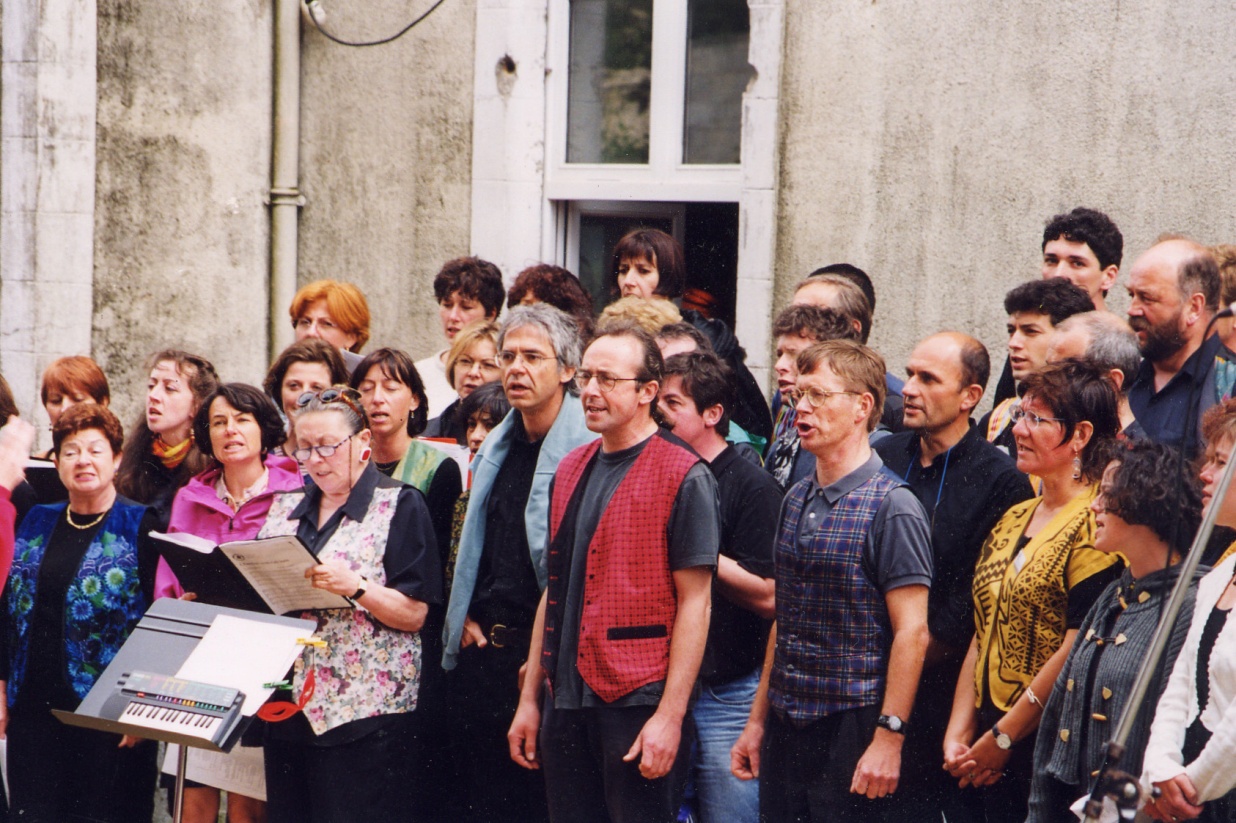 1999-2001 avec Maria Dorso
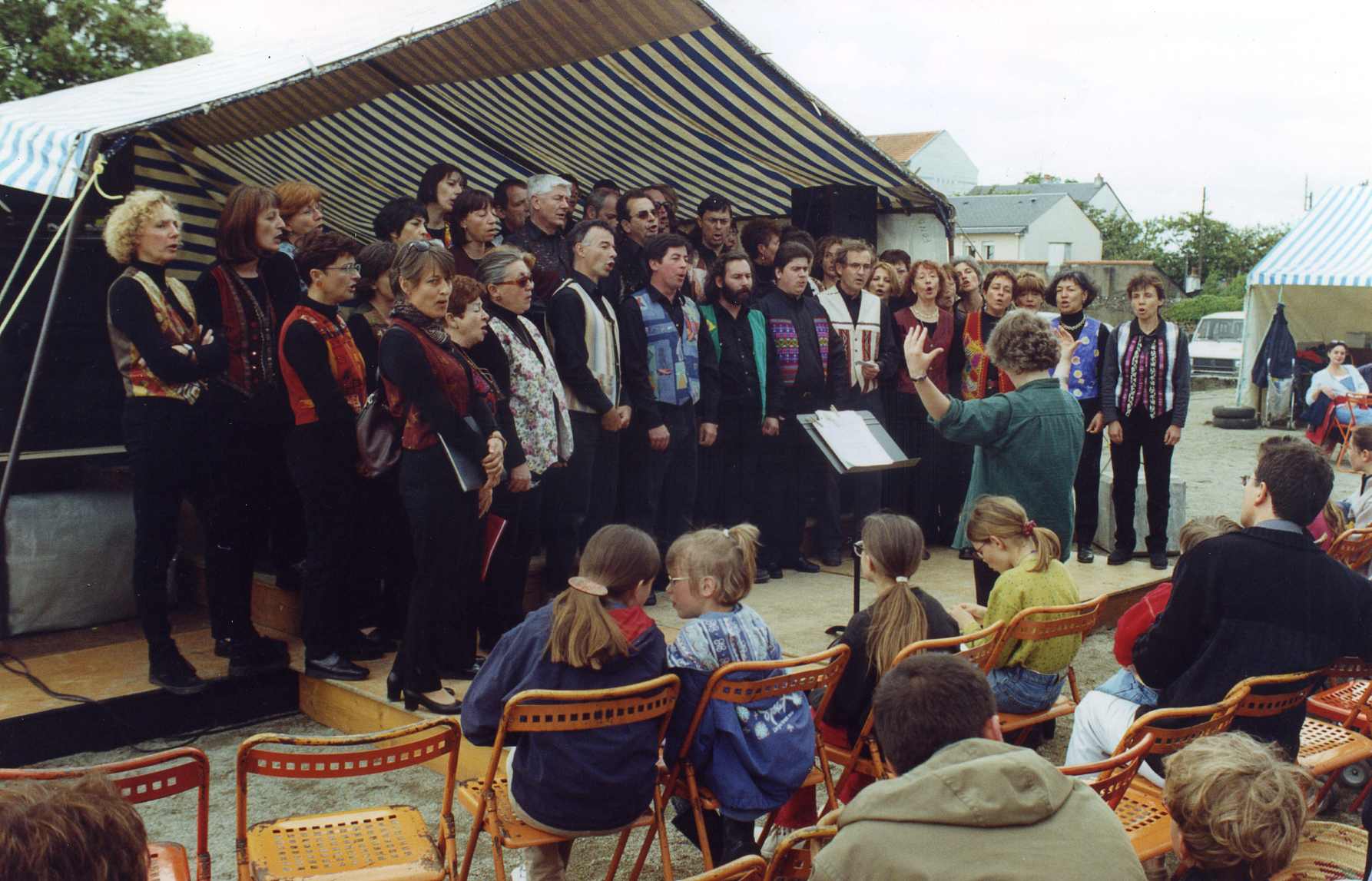 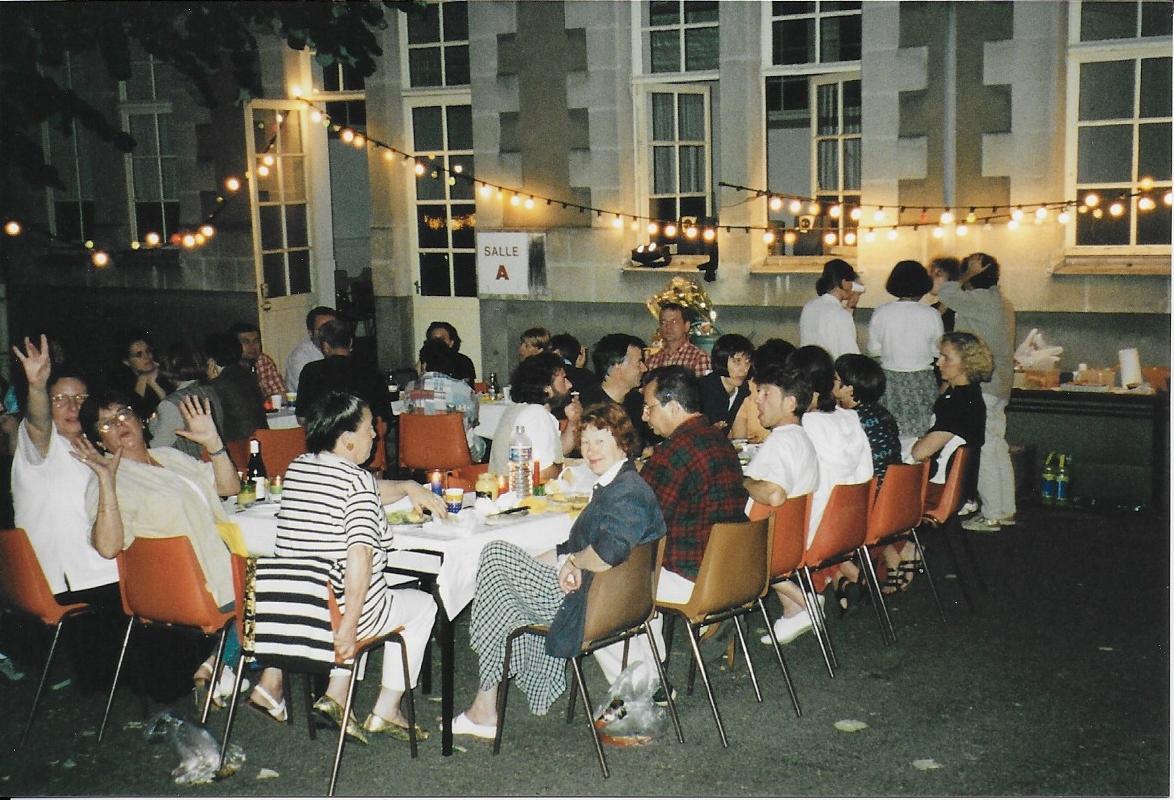 2001-2002 avec Antoine Dessen
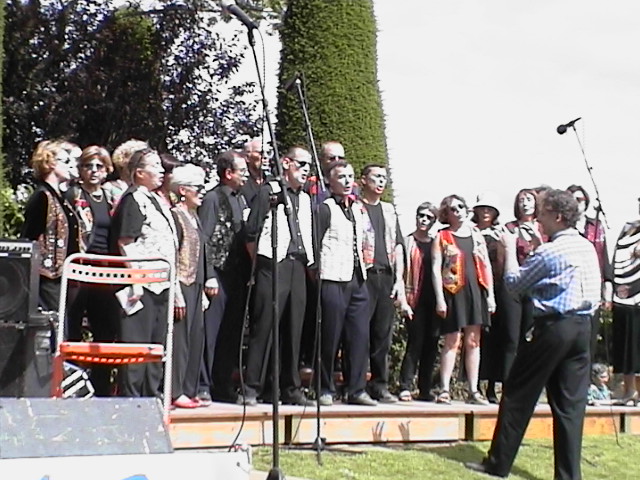 2002-2006 avec Yves Héraud
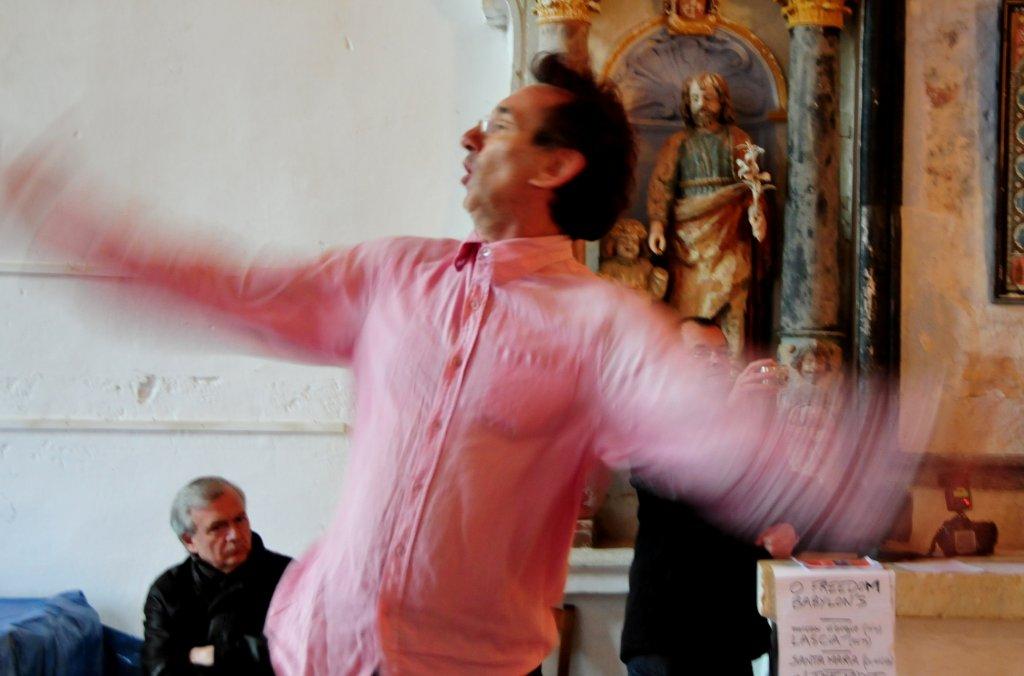 2003 St Marc - Géorama
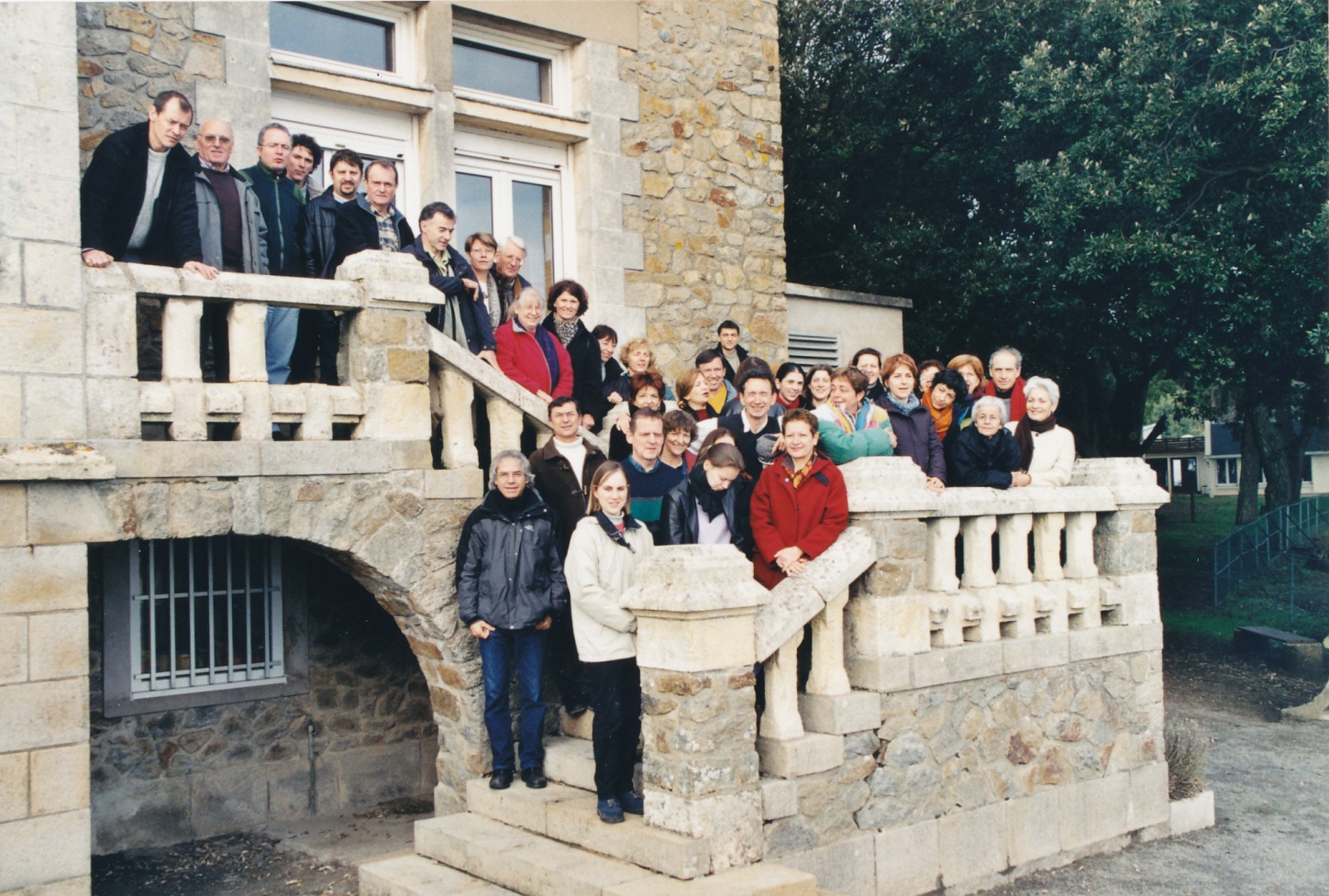 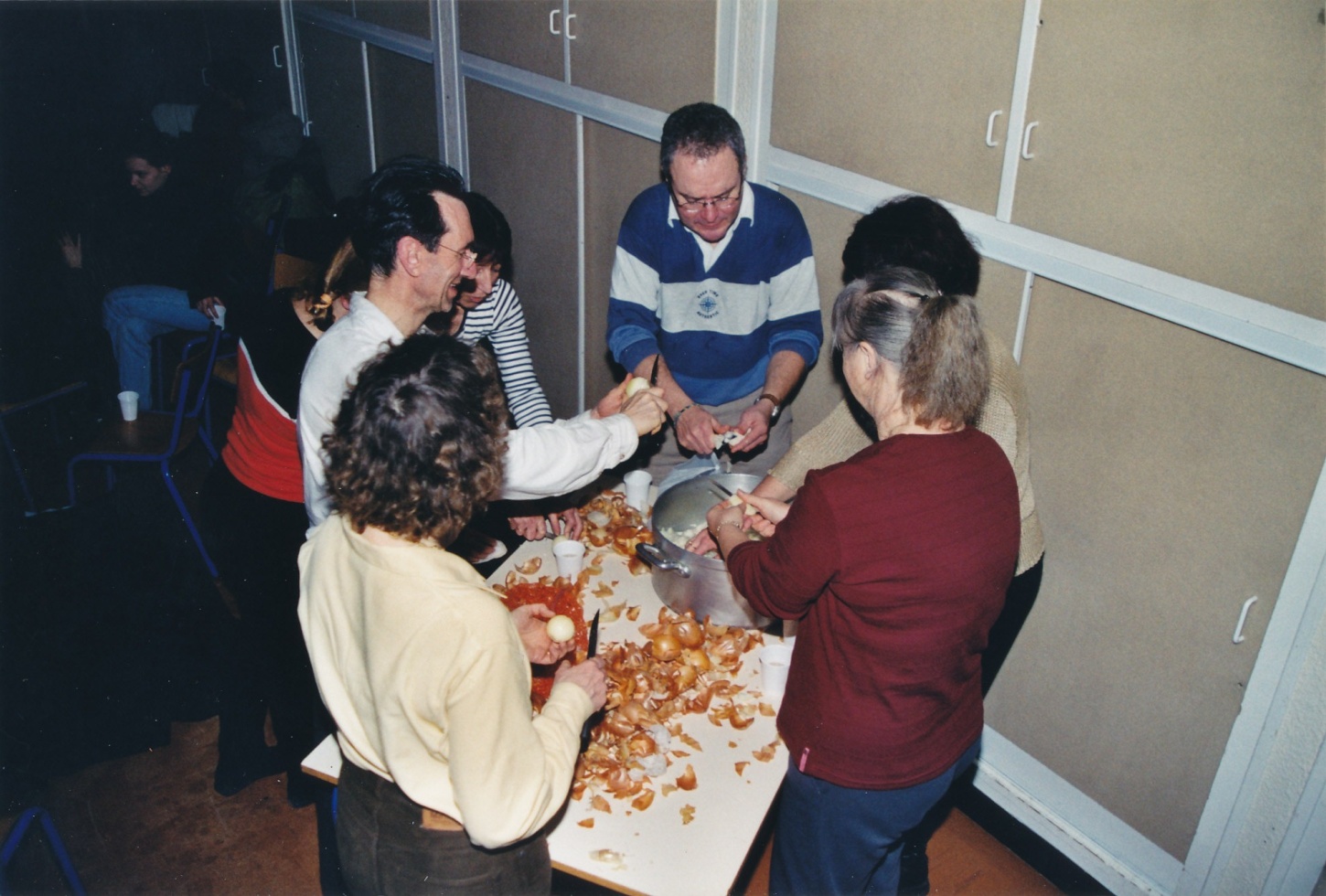 2003 au jardin
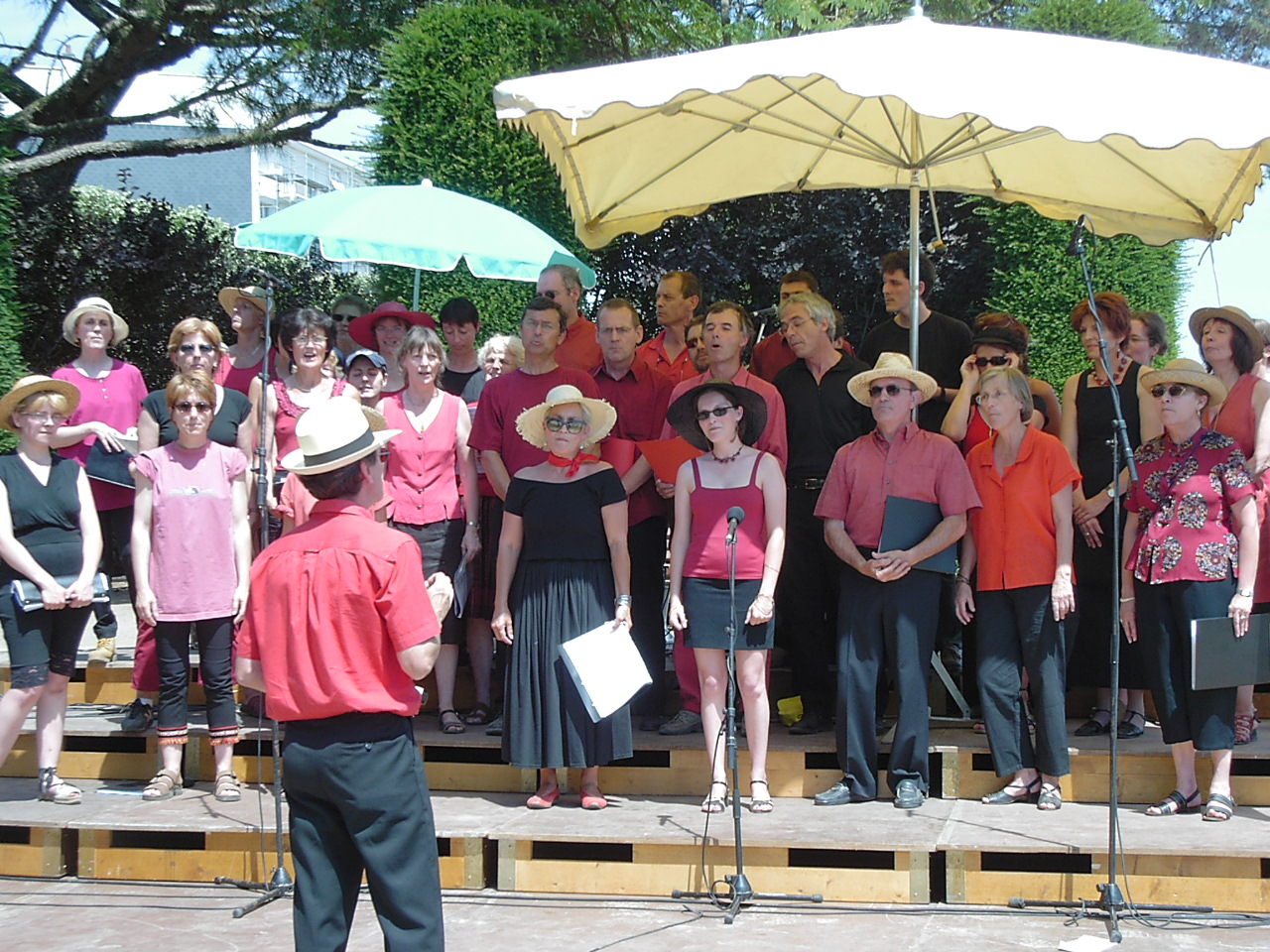 2004 Buttineries - les alti
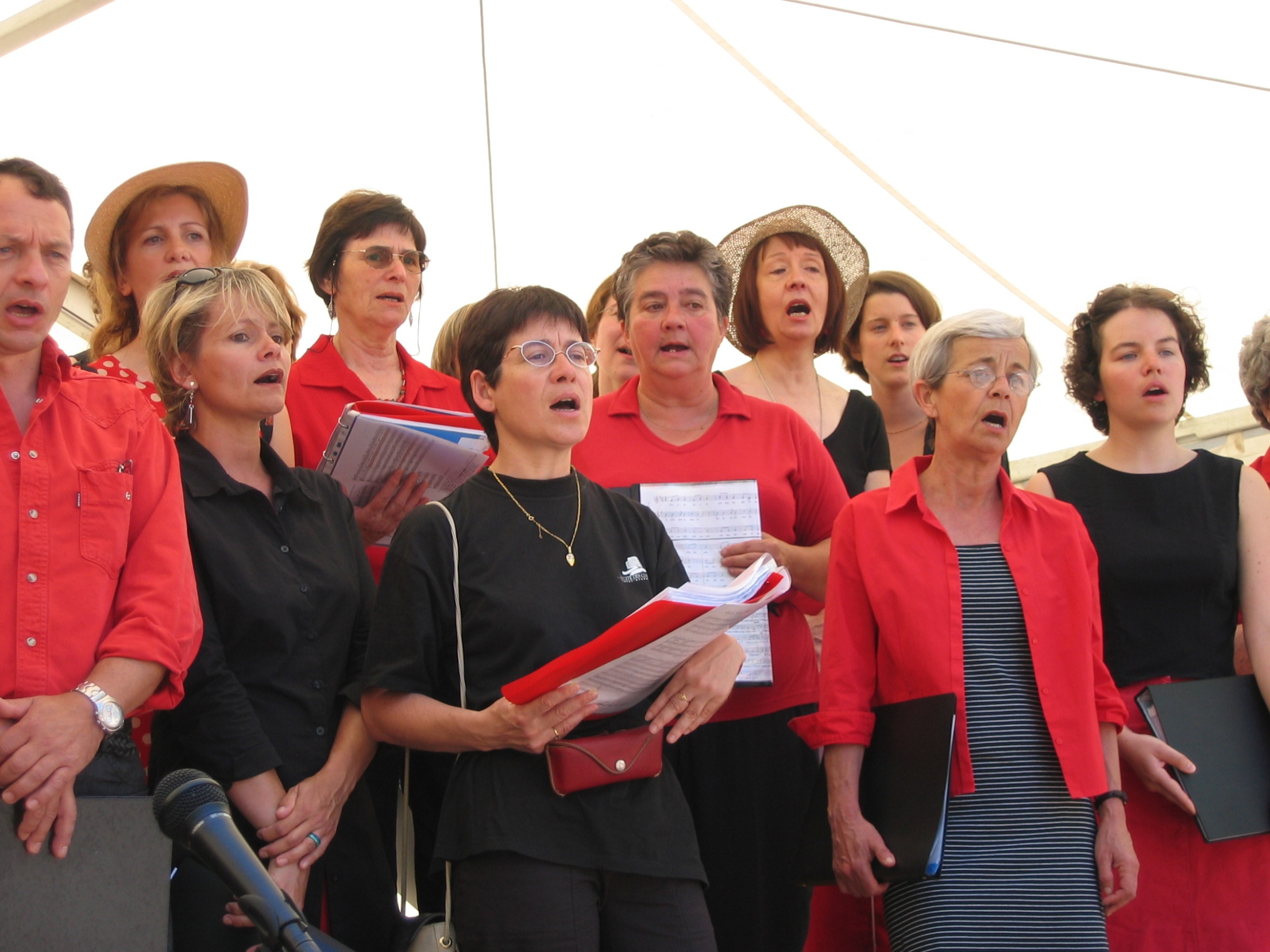 2004 Buttineries - les hommes
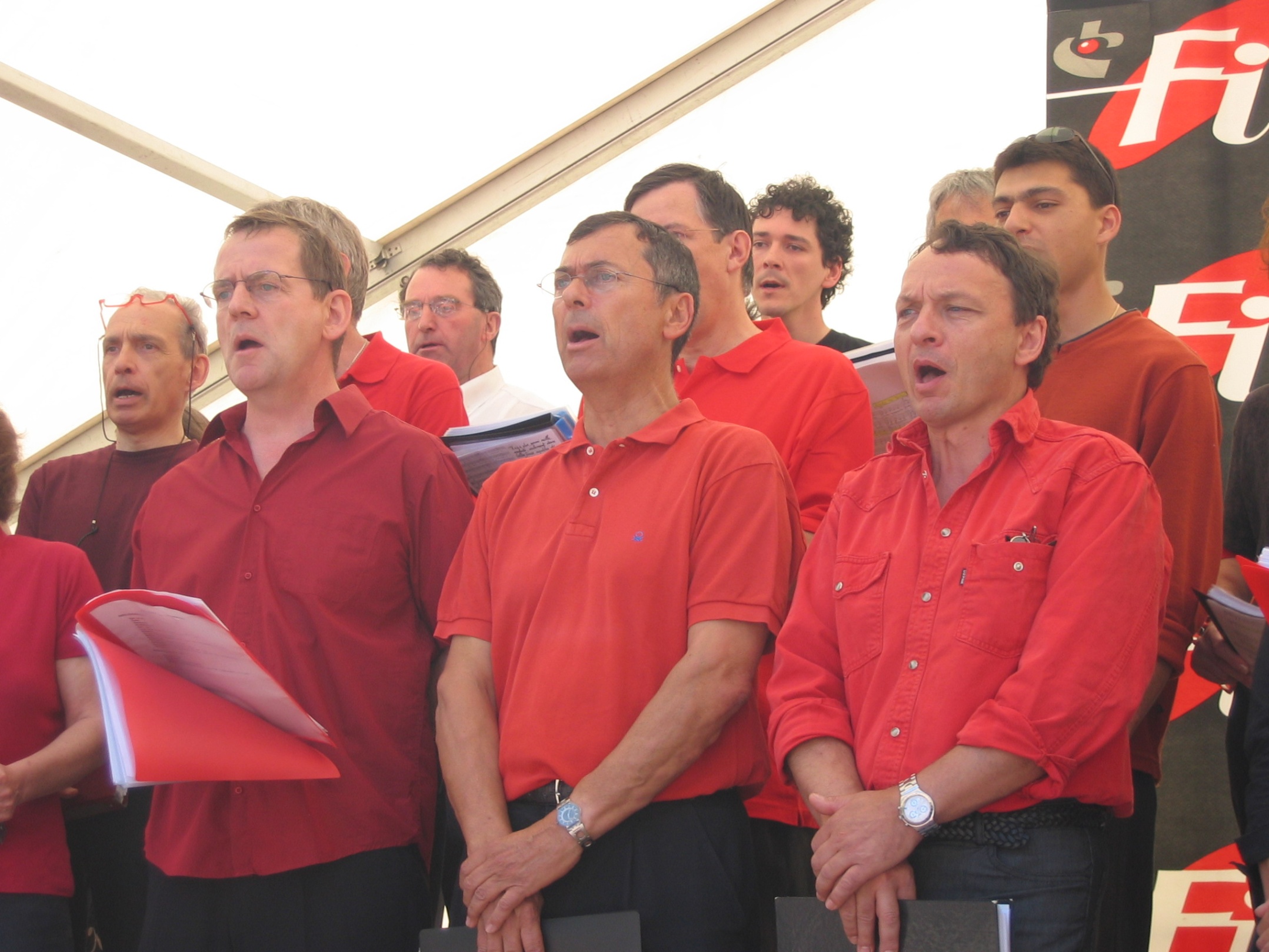 2004 Buttineries - les sopranes
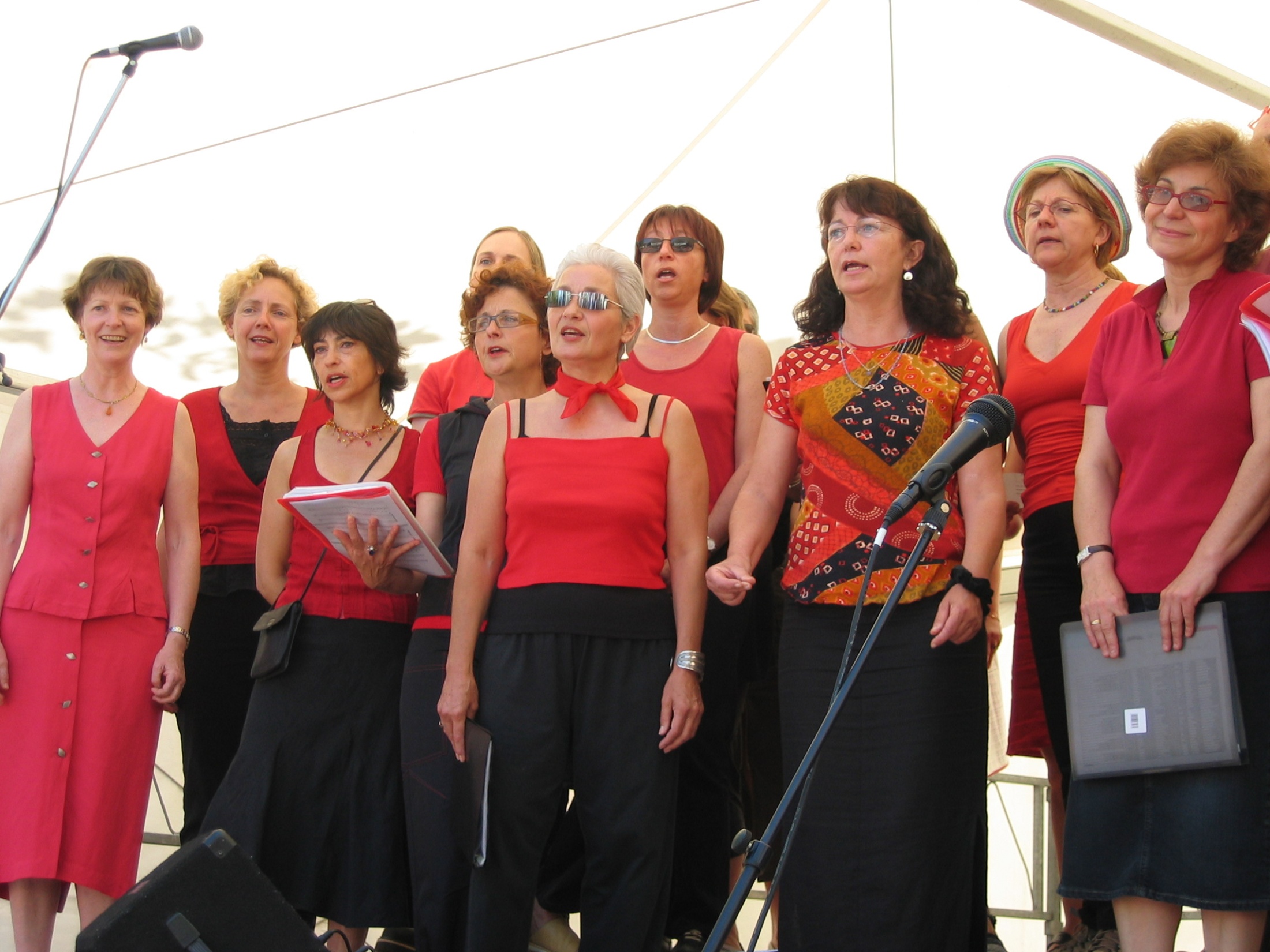 2005 - Buttineries
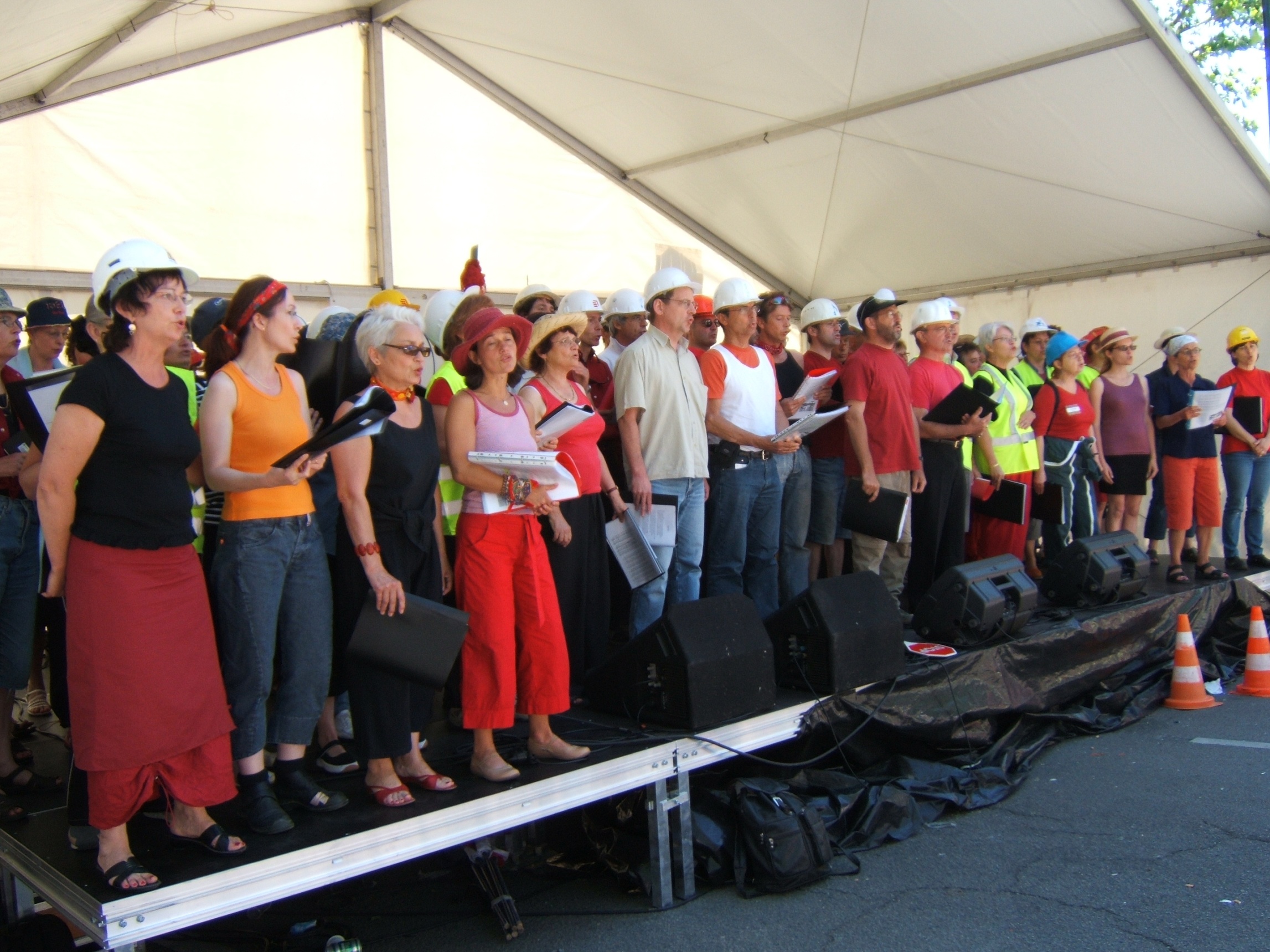 2005 – WE à St Gildas de Rhuysavec Sillon Chantez !
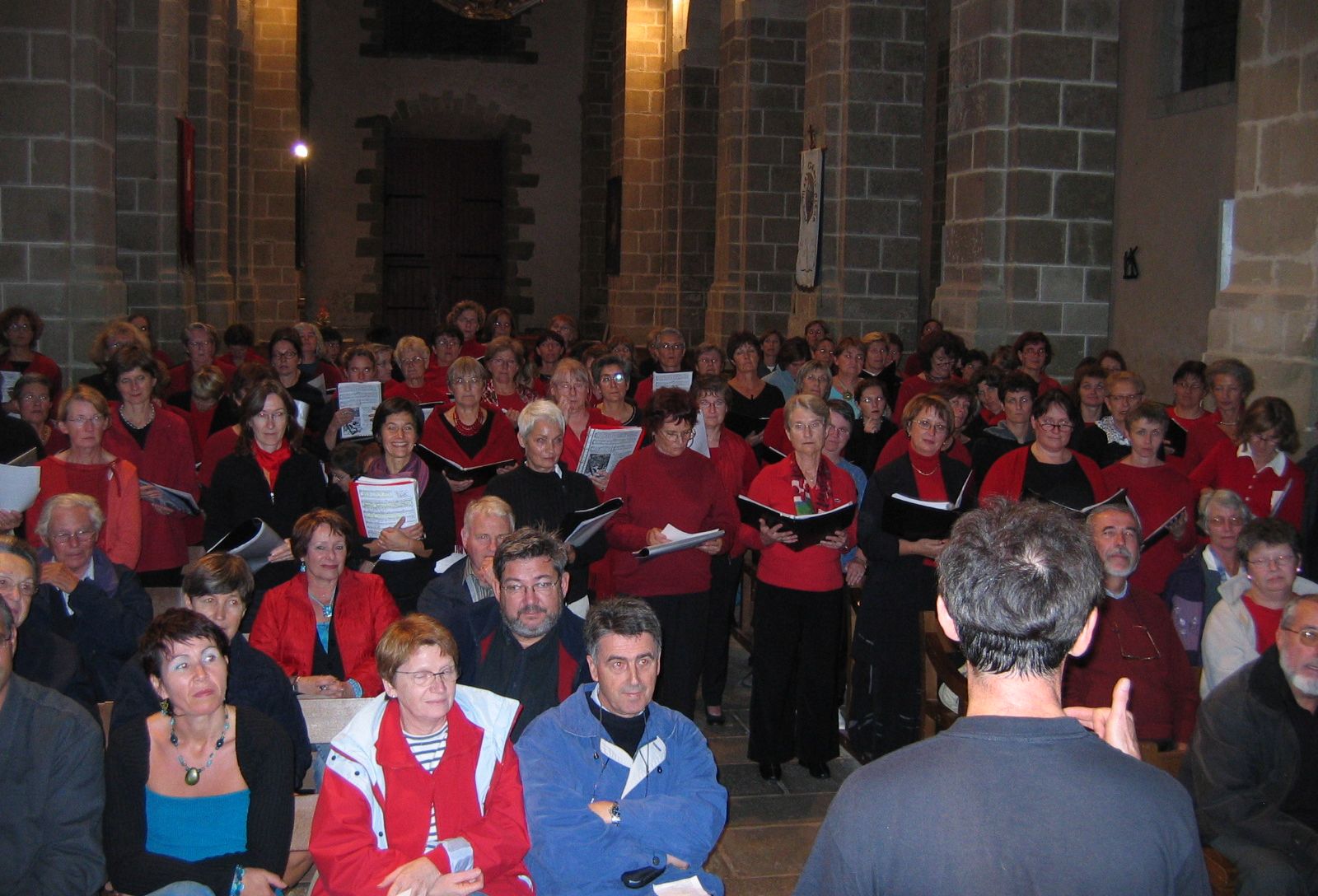 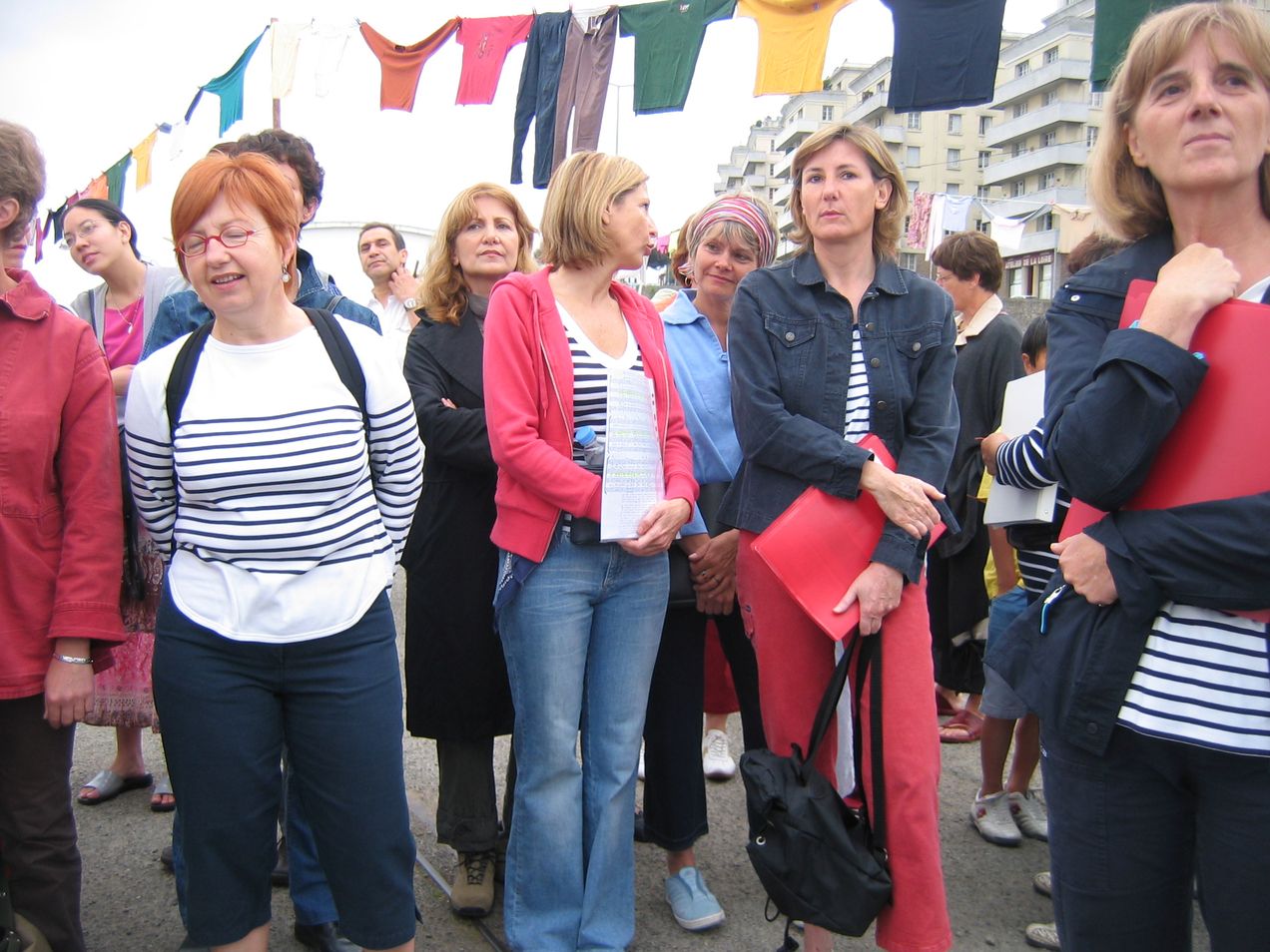 2006 – Sur le port
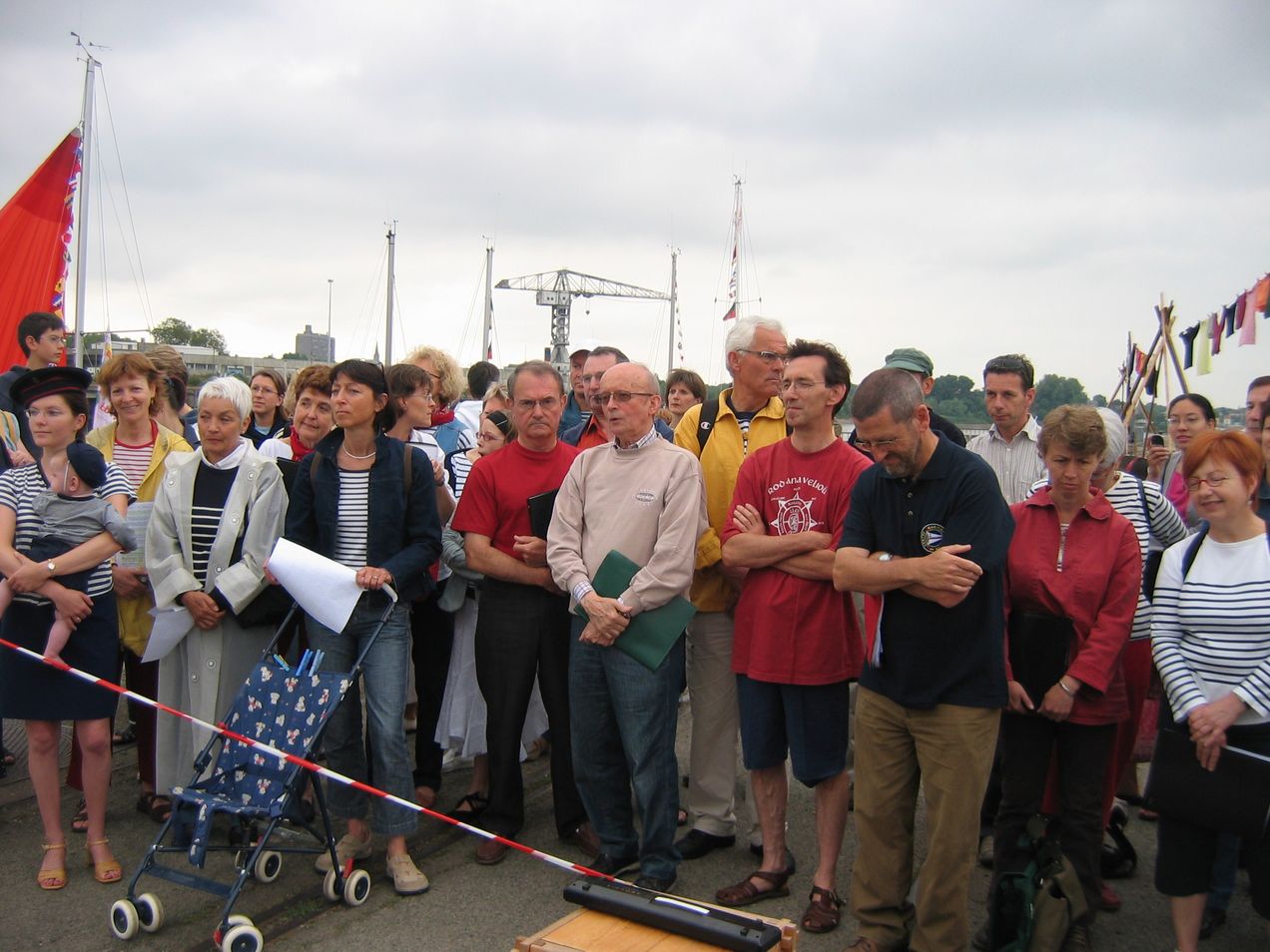 2006 – Buttineries
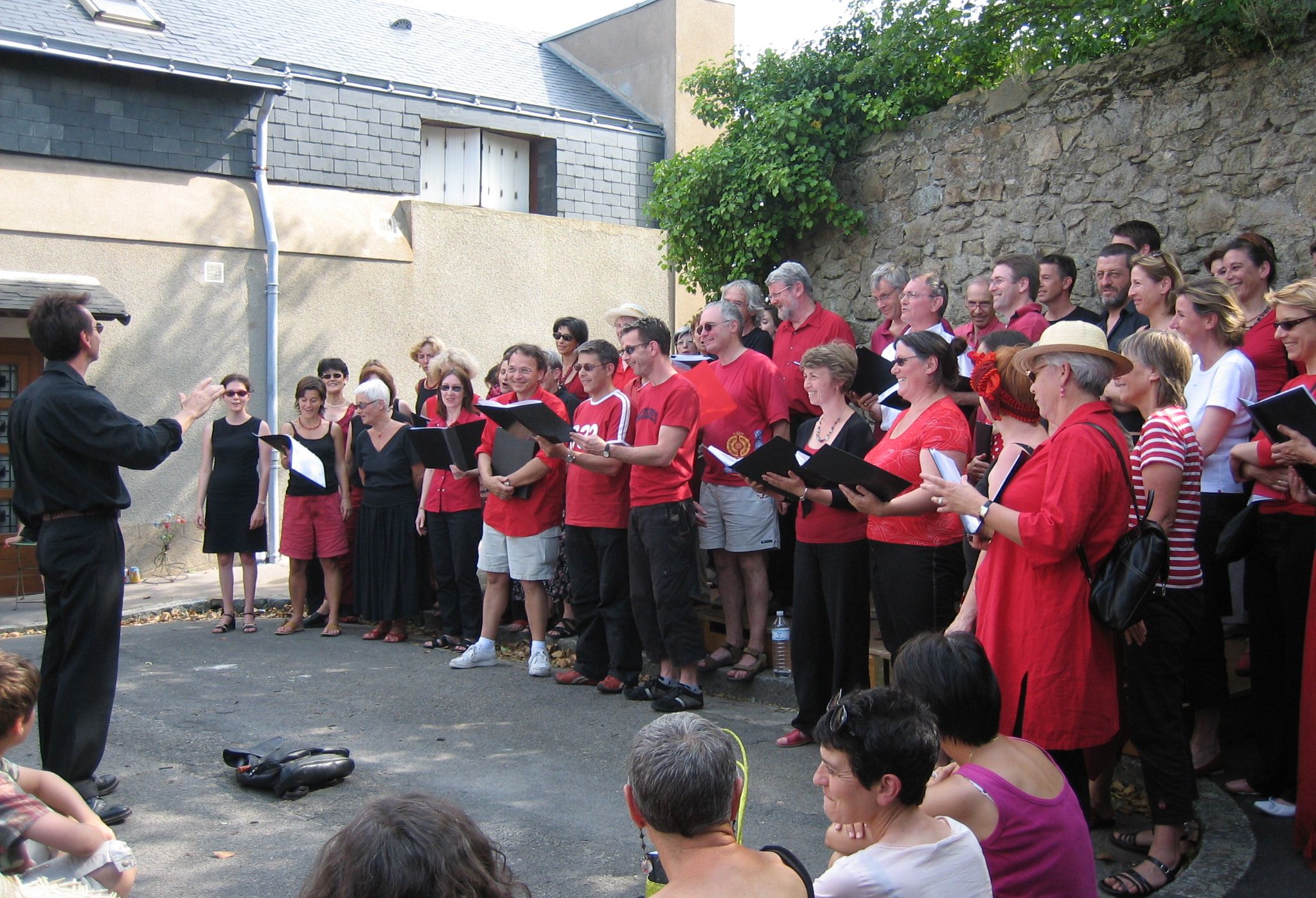 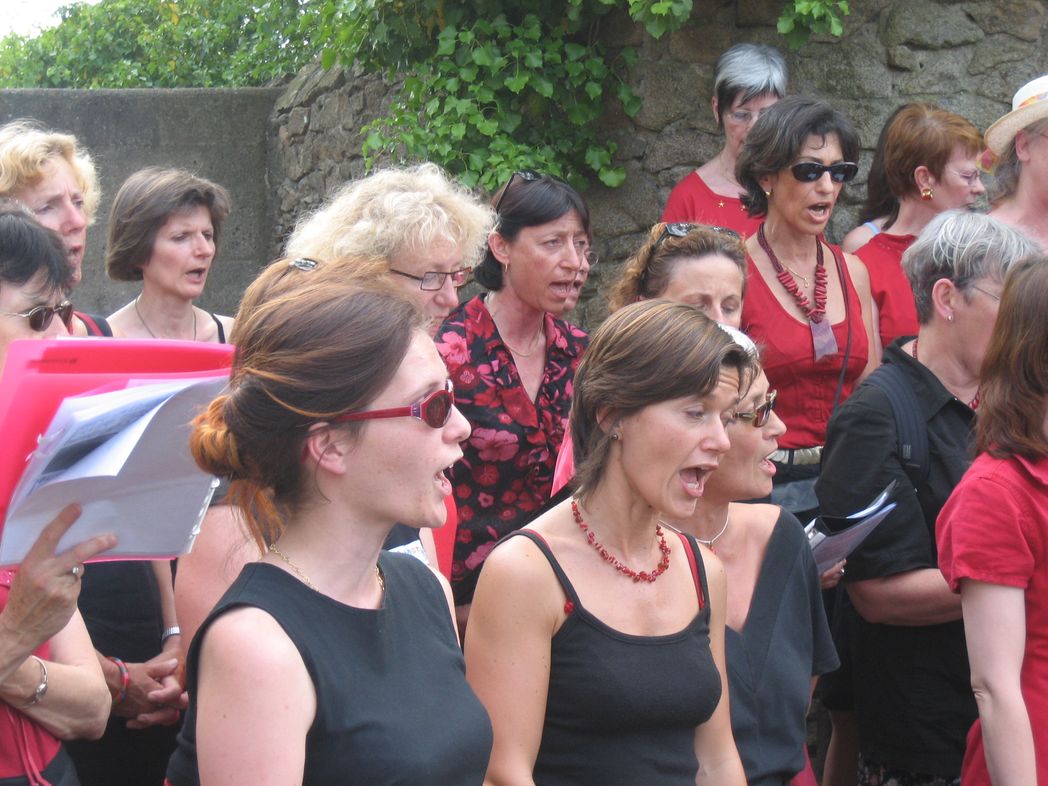 2006 – Eglise St Etienne de Bellevue
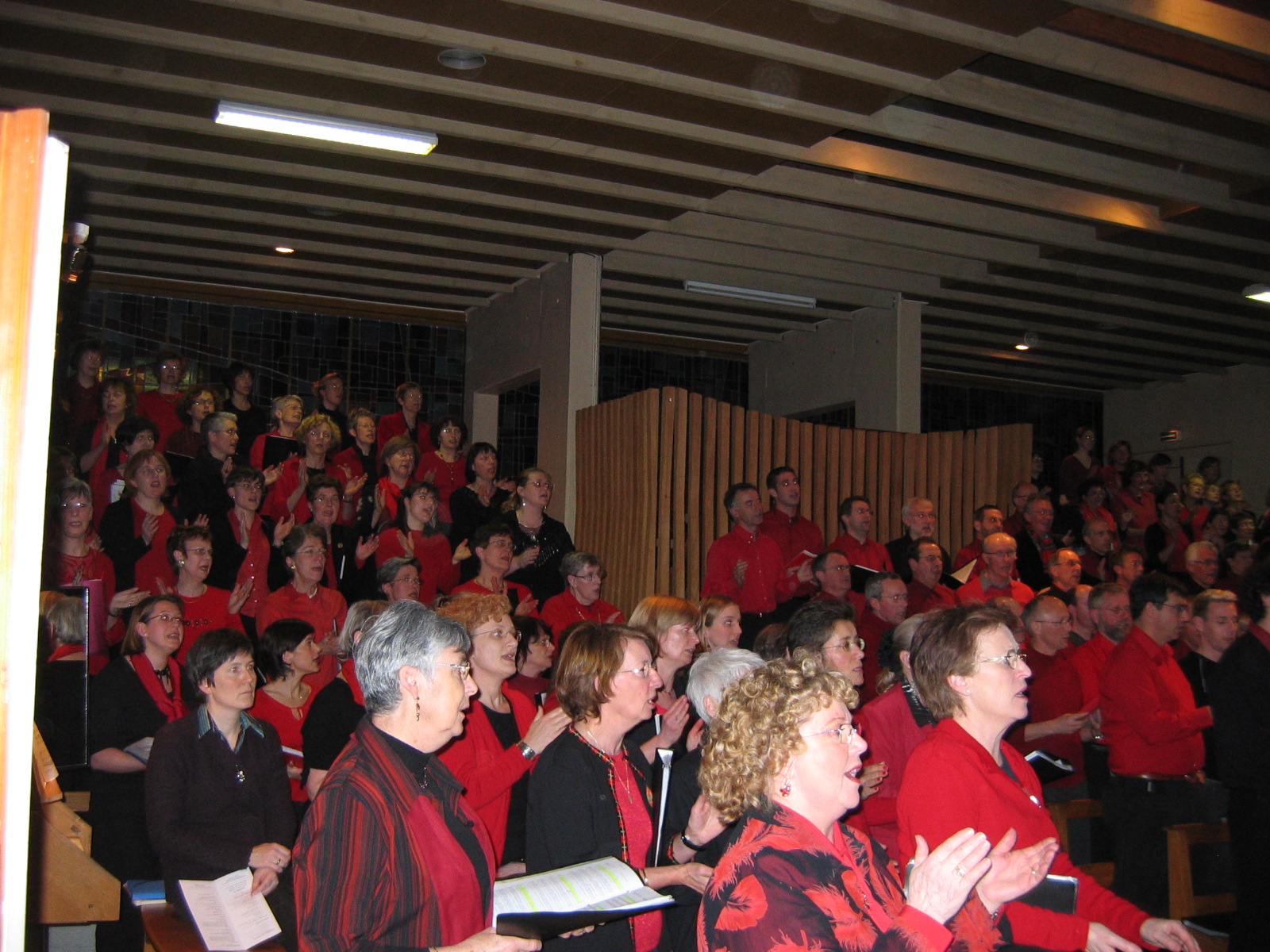 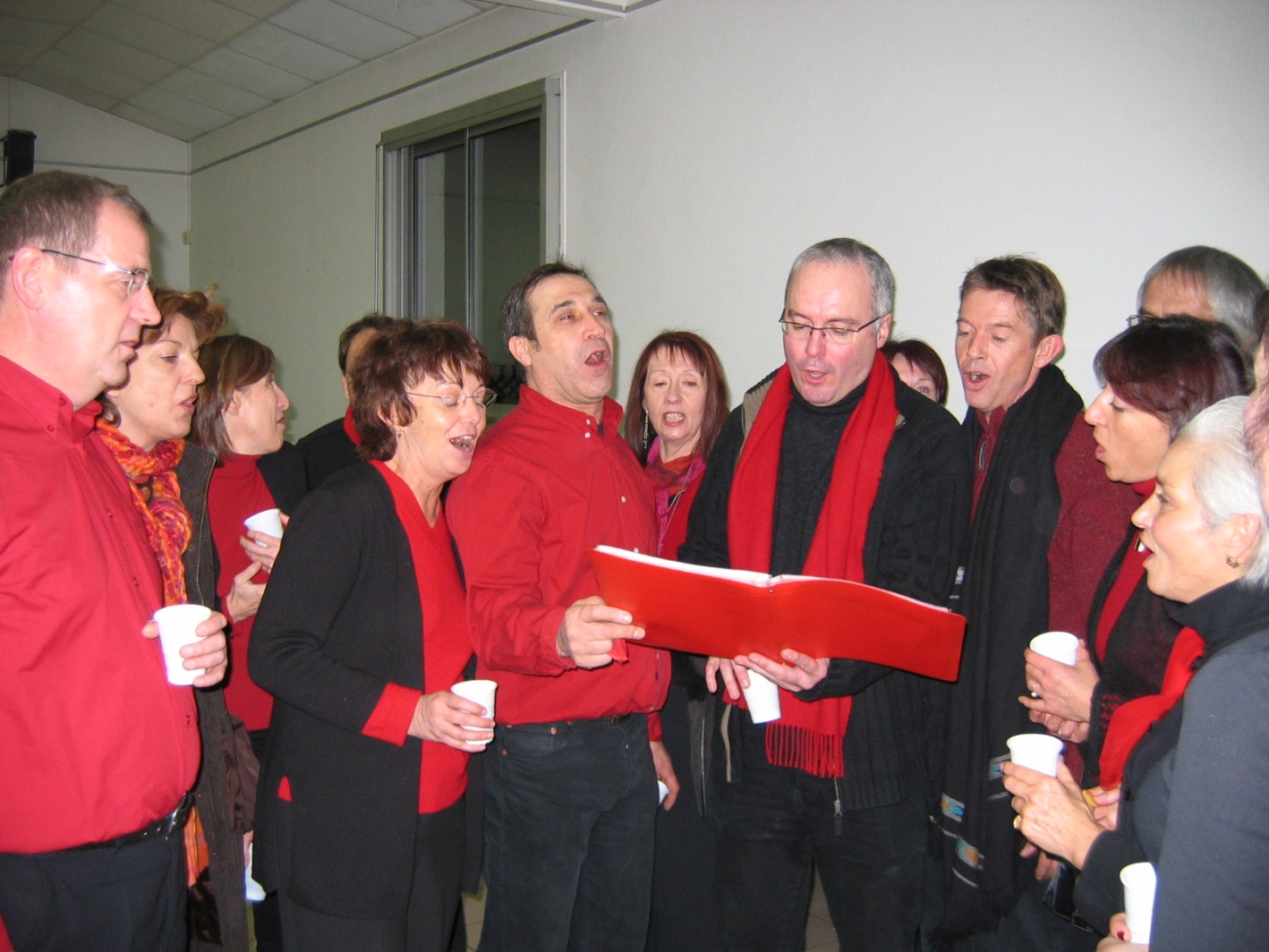 2006 – Vélochant Bords de Loire
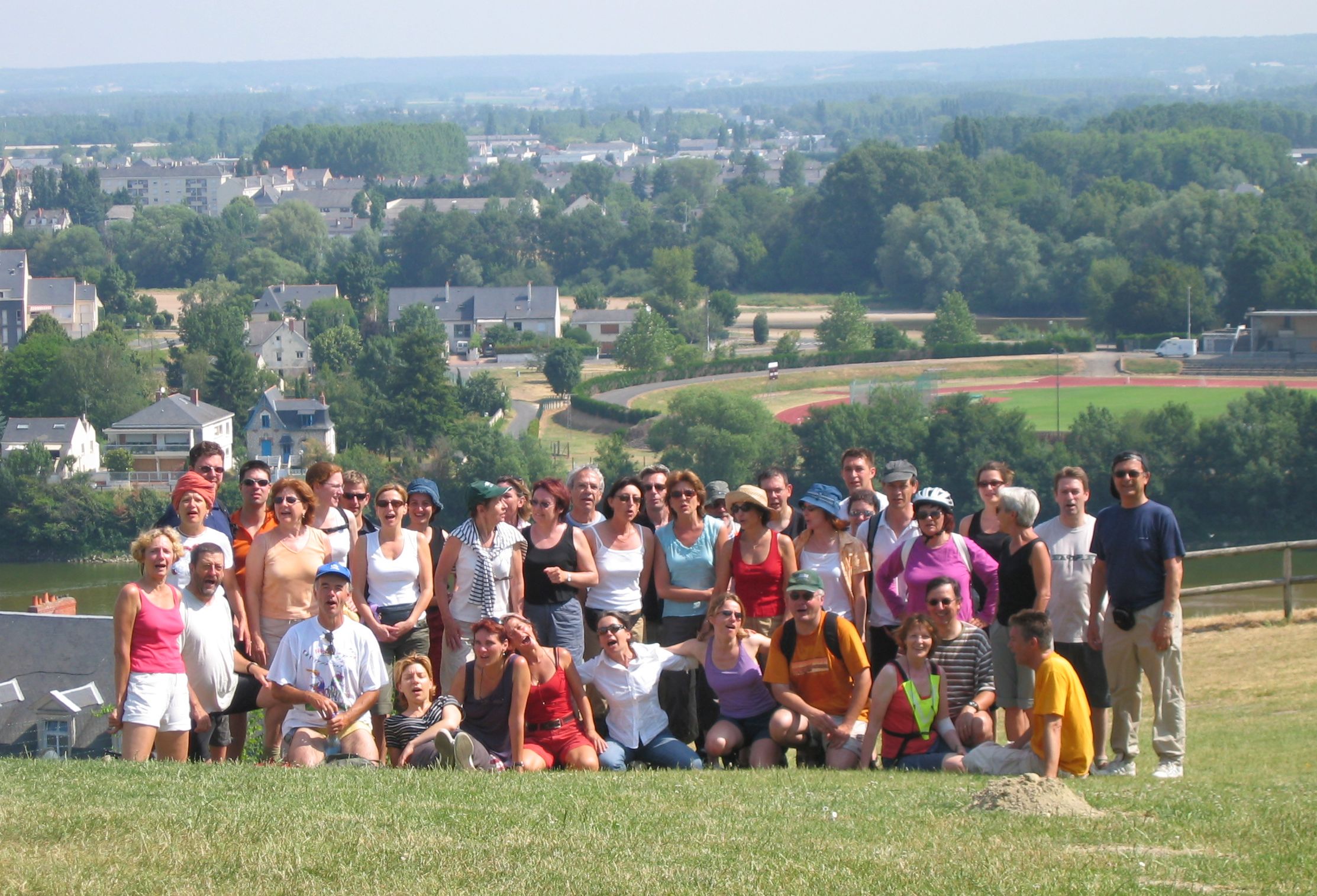 2006 – Vélochant Bords de Loire
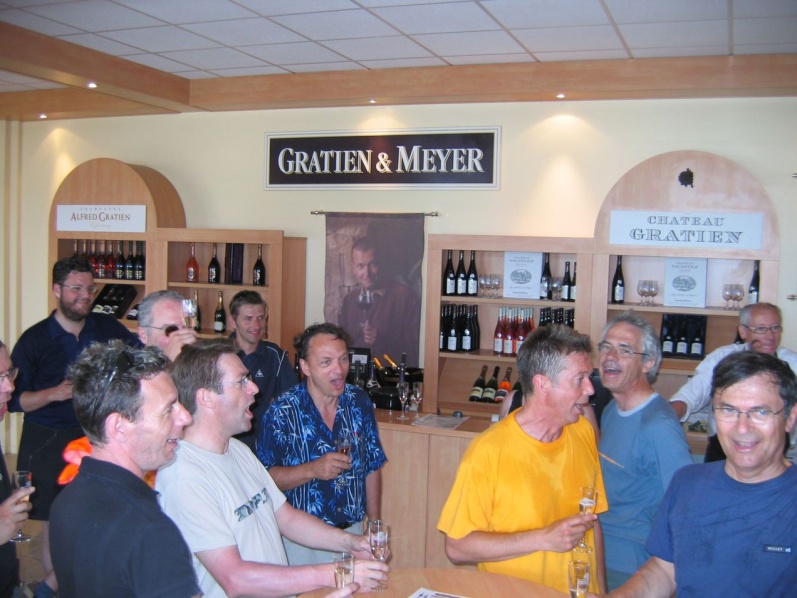 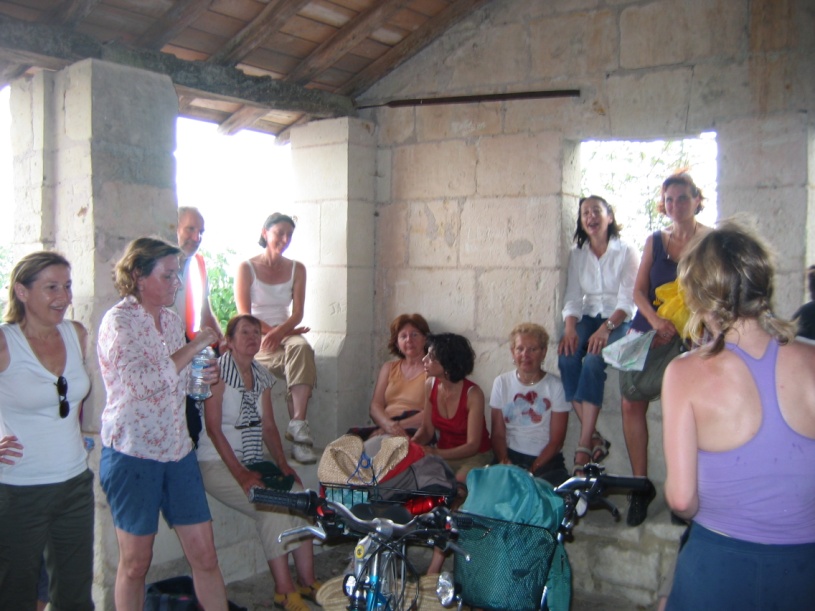 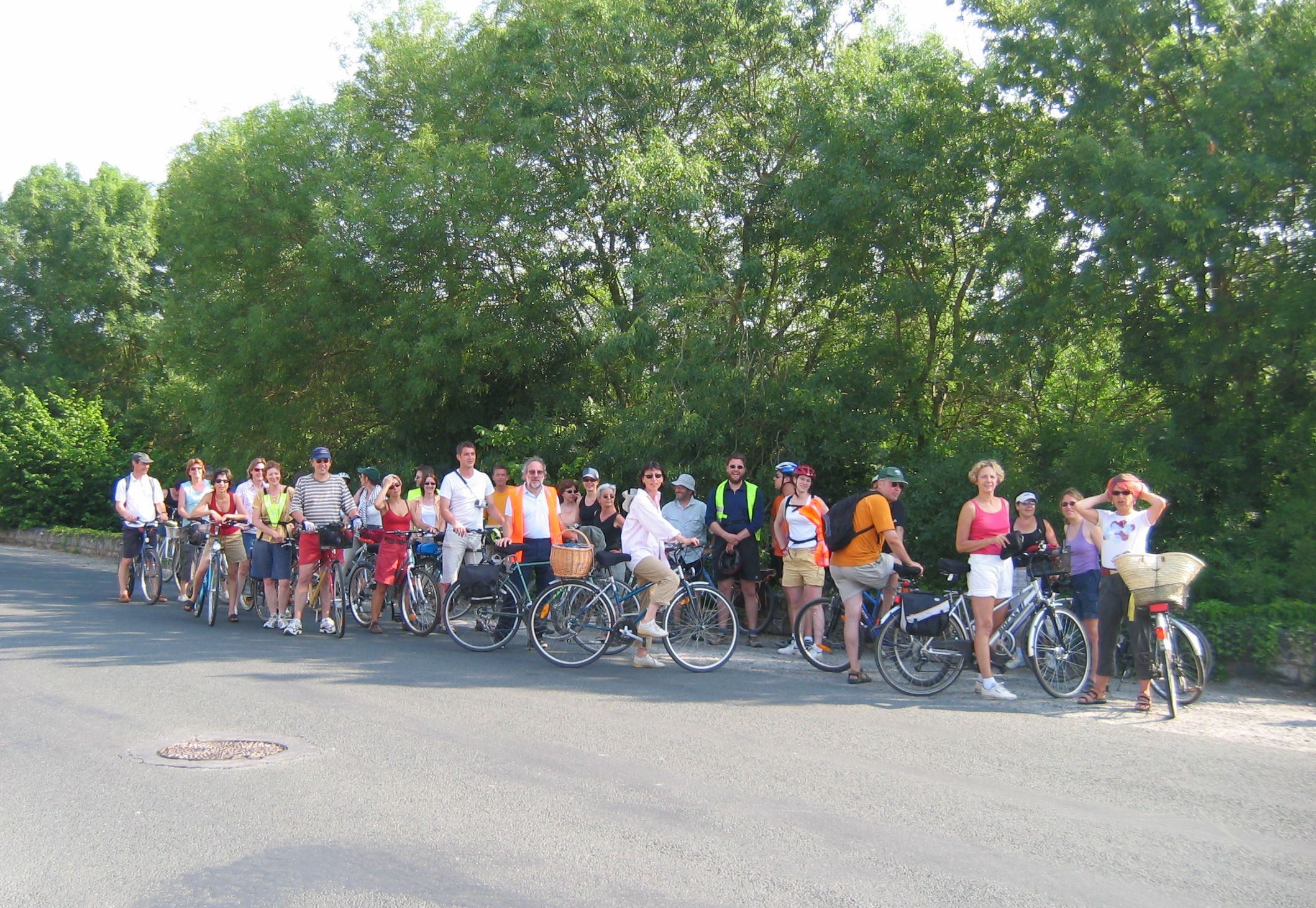 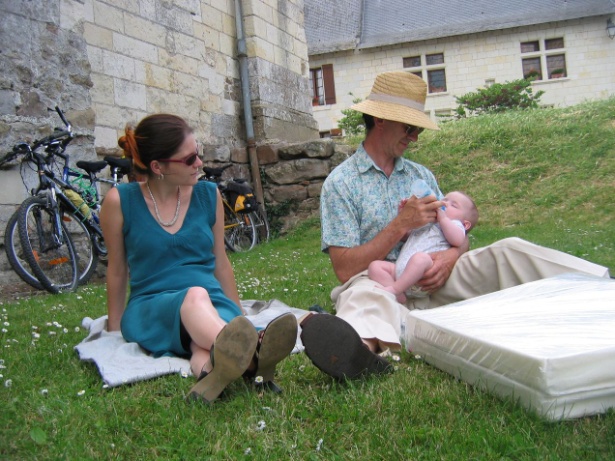 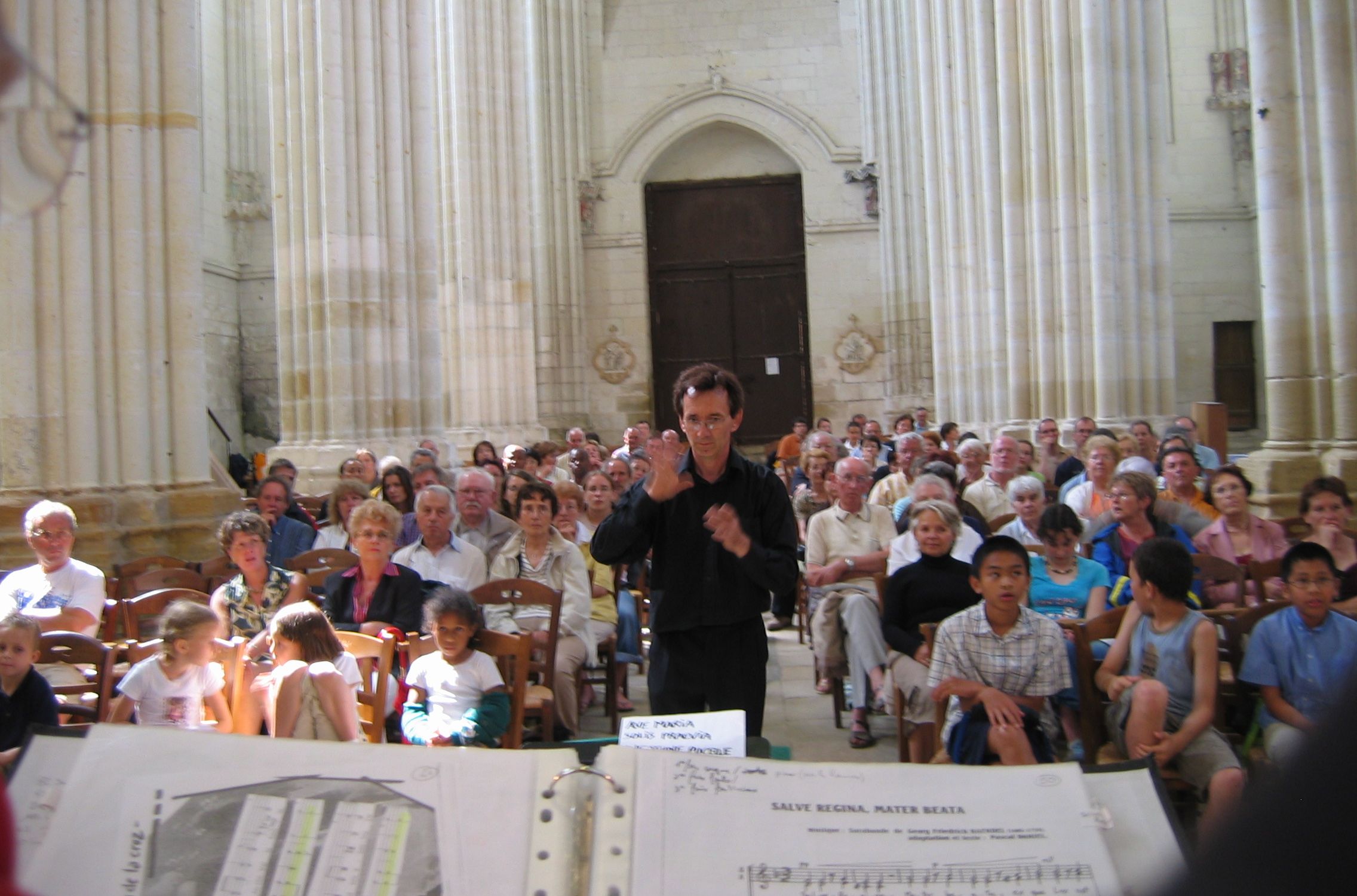 2006 – Vélochant Bords de Loire
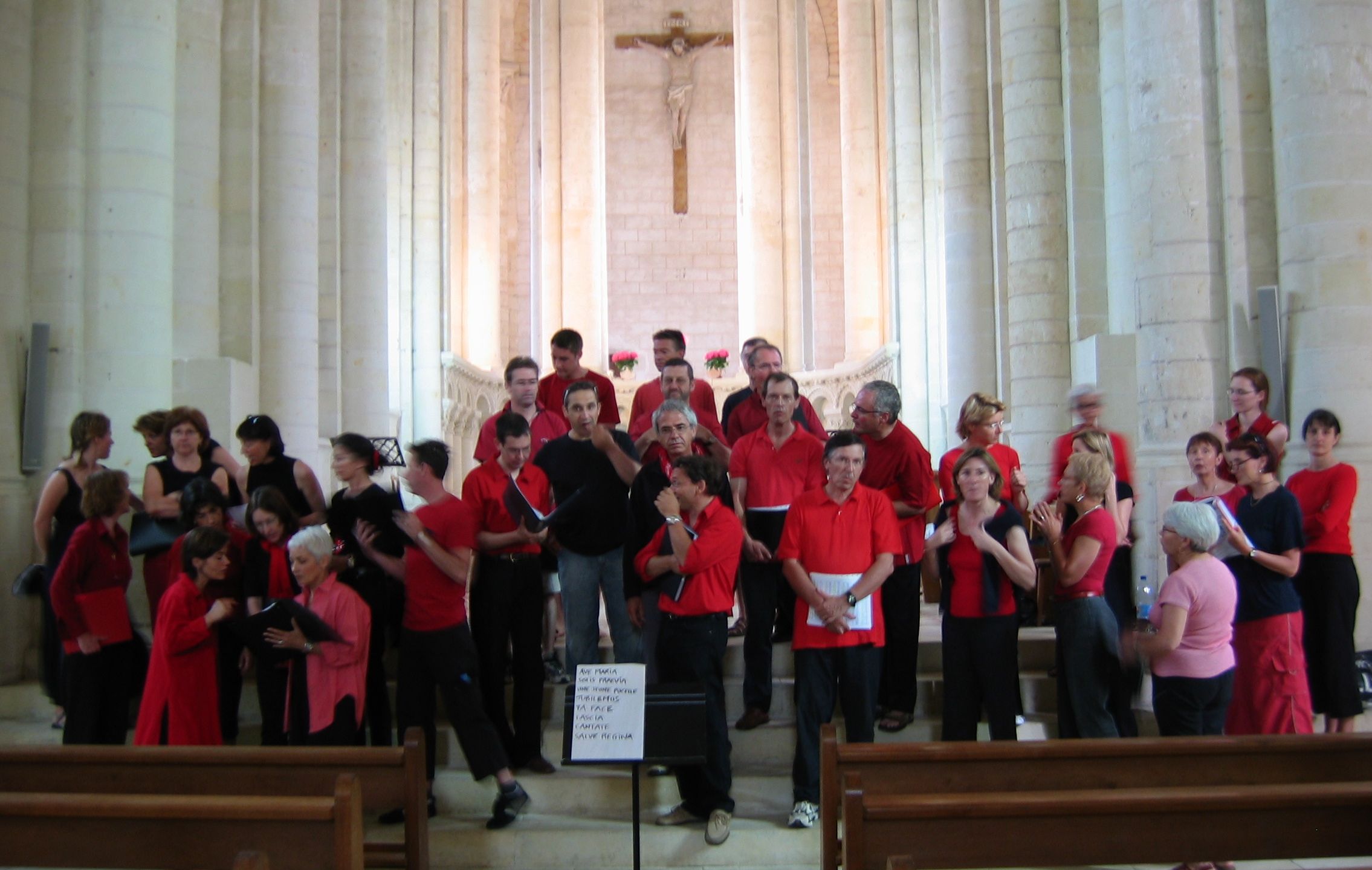 2006-2007 avec Edith Peyrouzère2006 – Inauguration du DIX
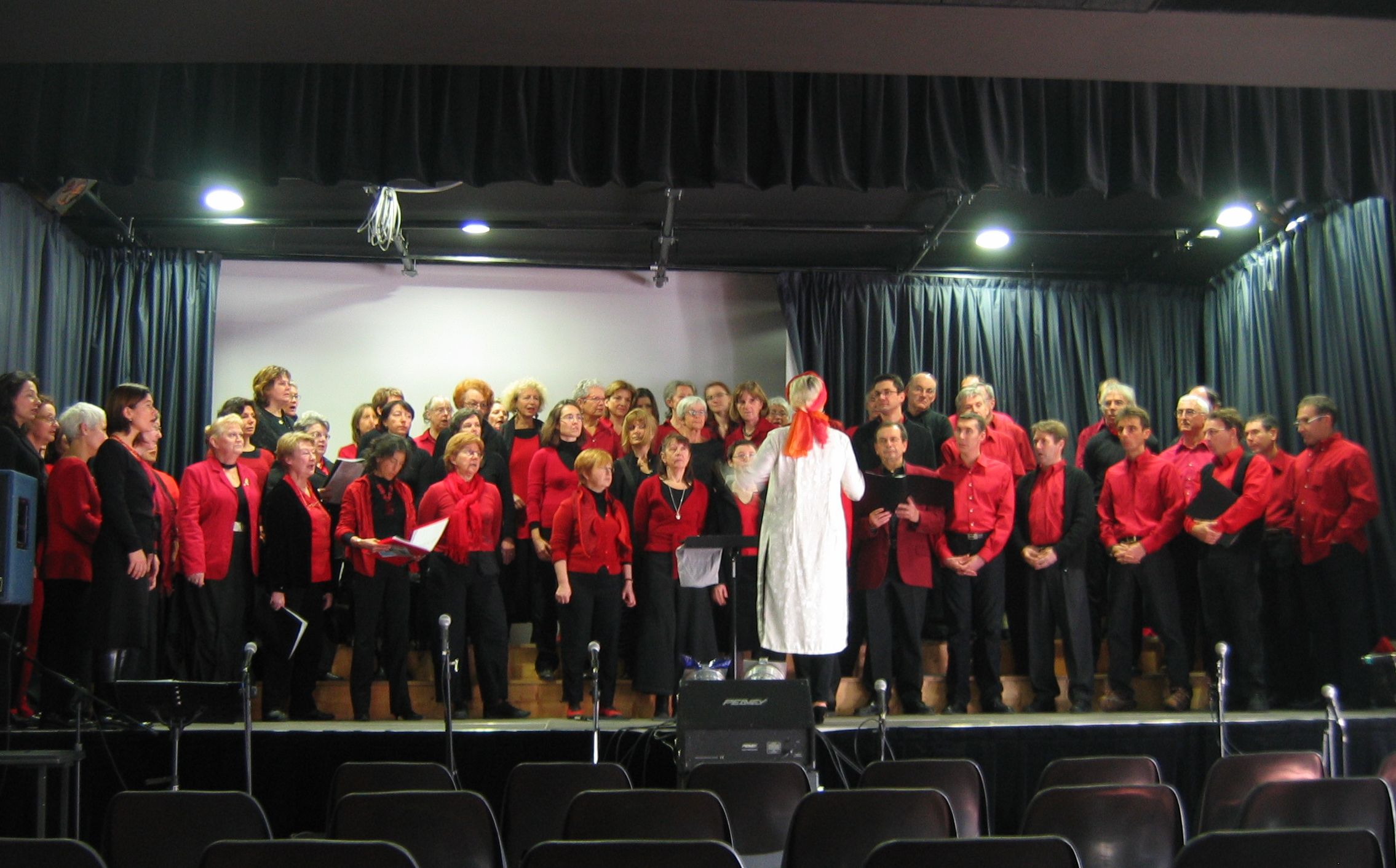 2007-2008 avec Marianna Delgadillo
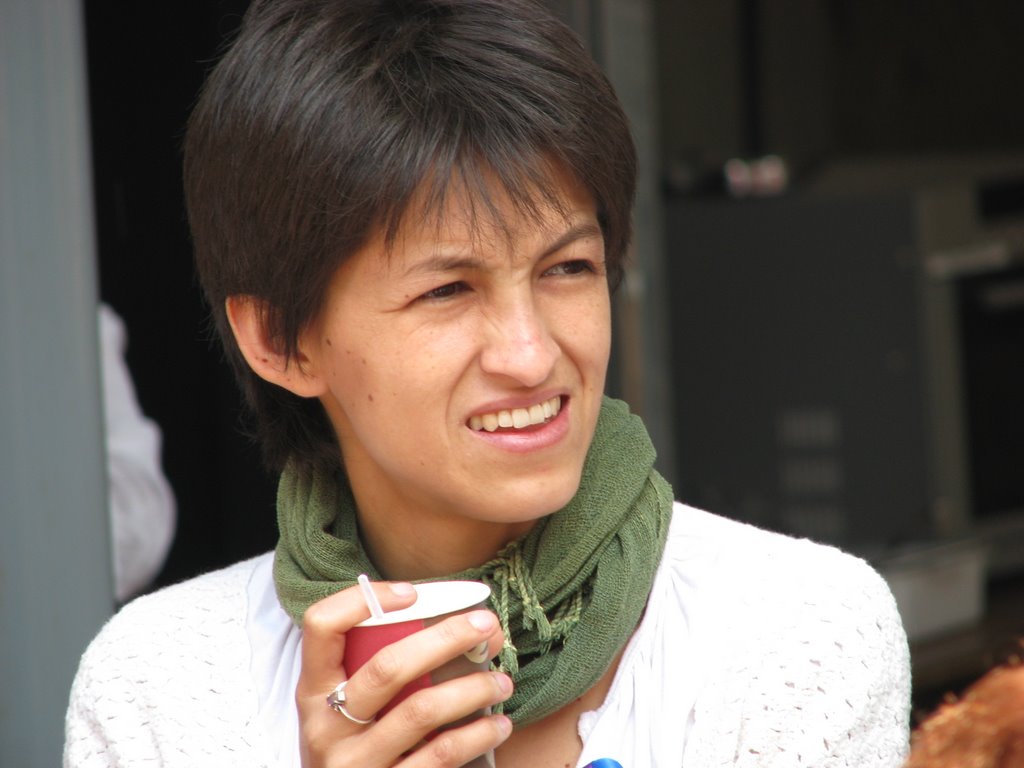 2007 Pointe St Gildas avec Marianna
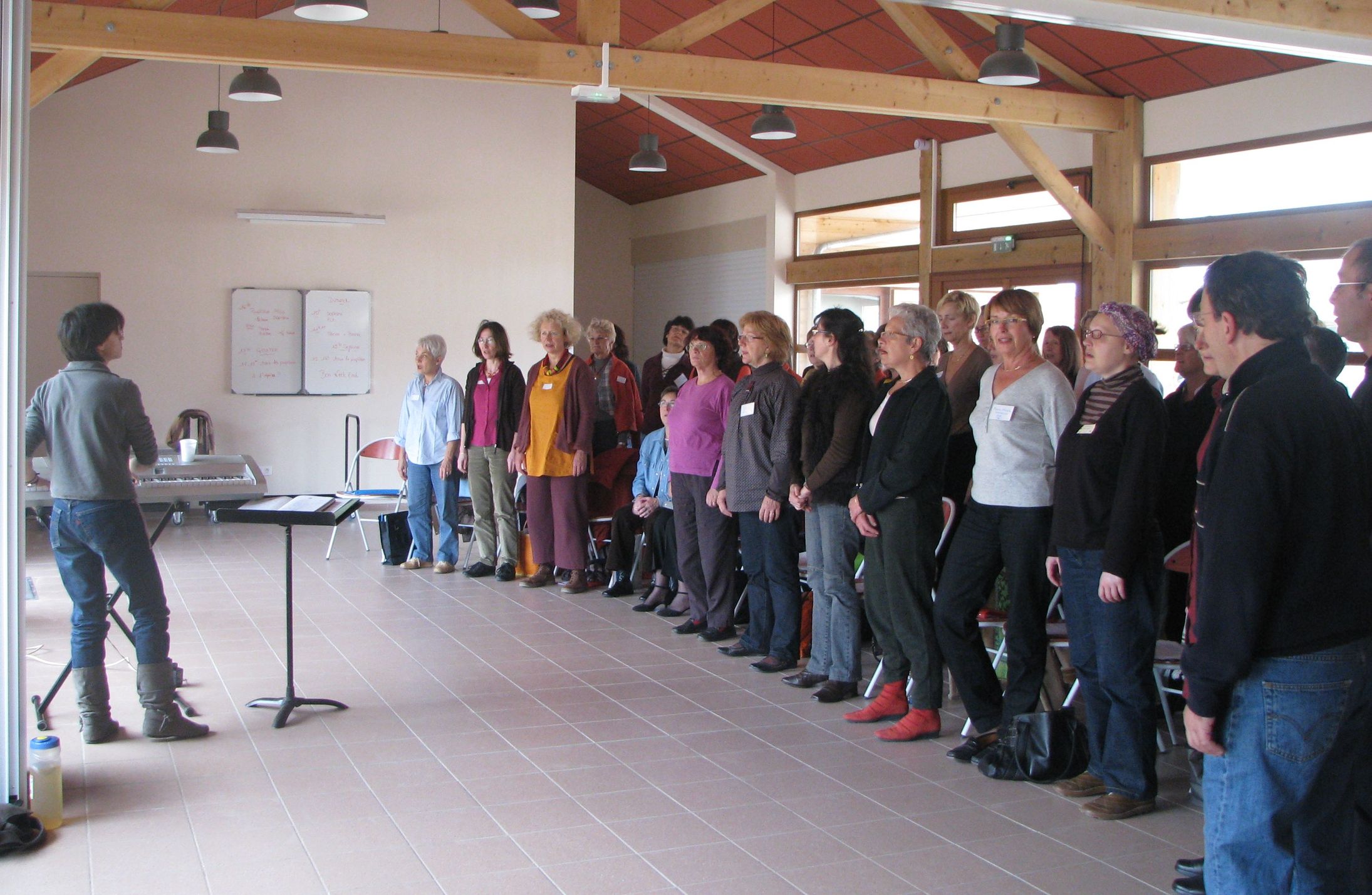 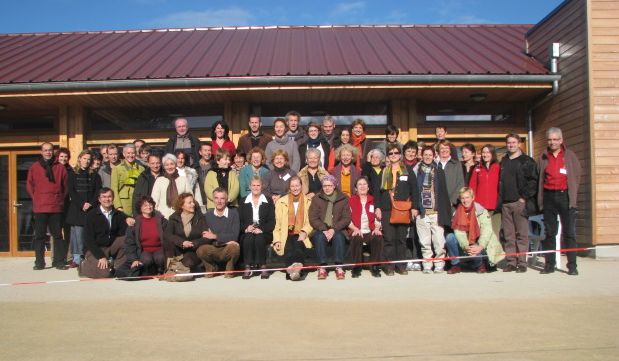 2008 Victoires de la Butte
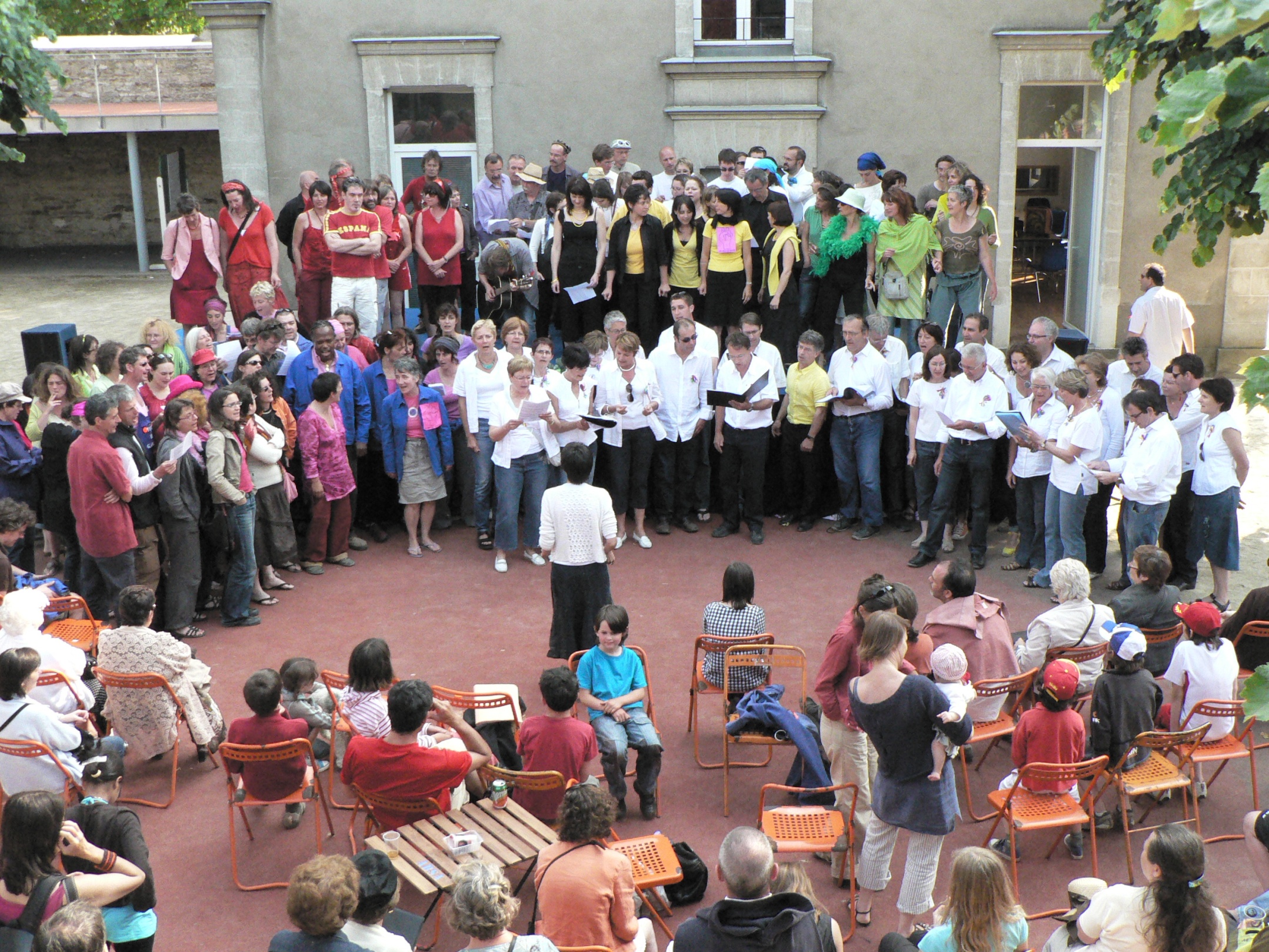 2008 Victoires de la Butte
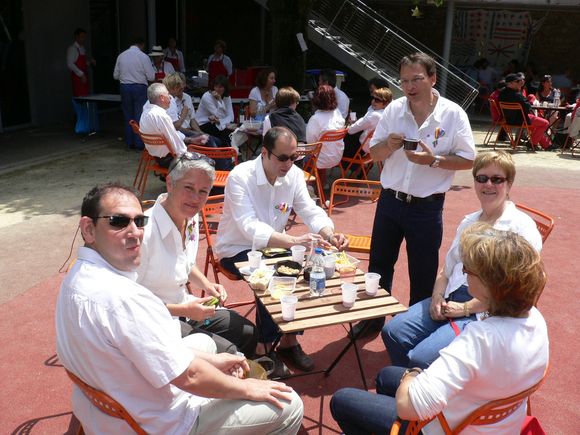 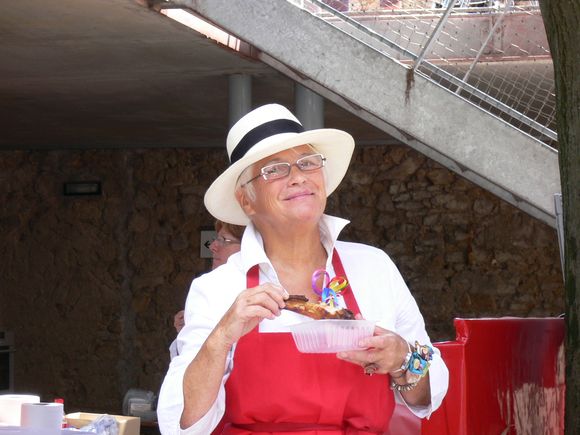 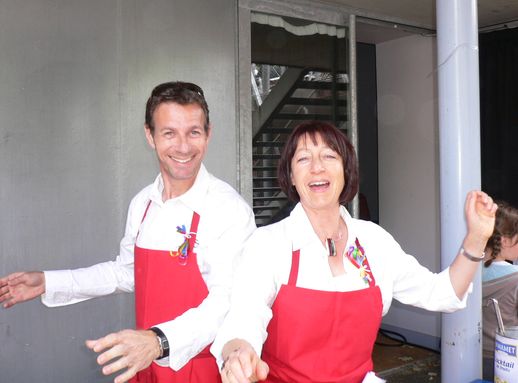 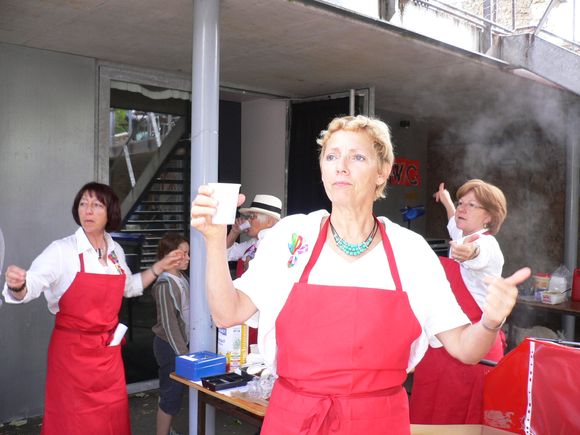 2007-2013 avec Yves Héraud
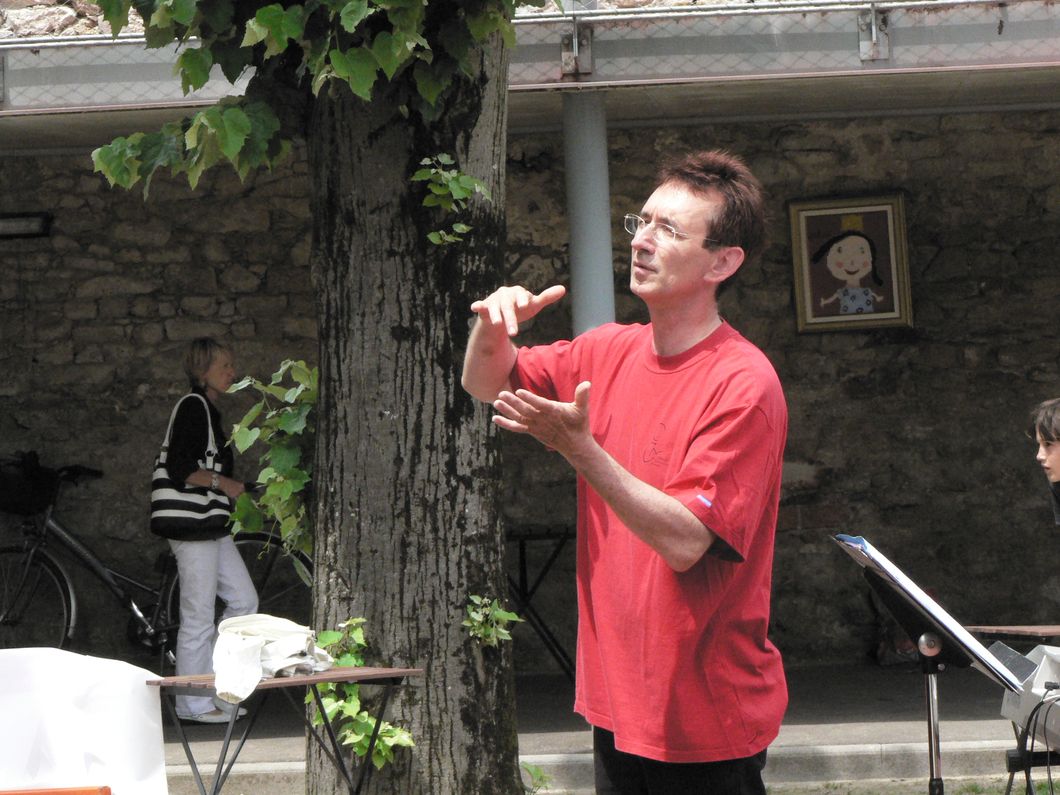 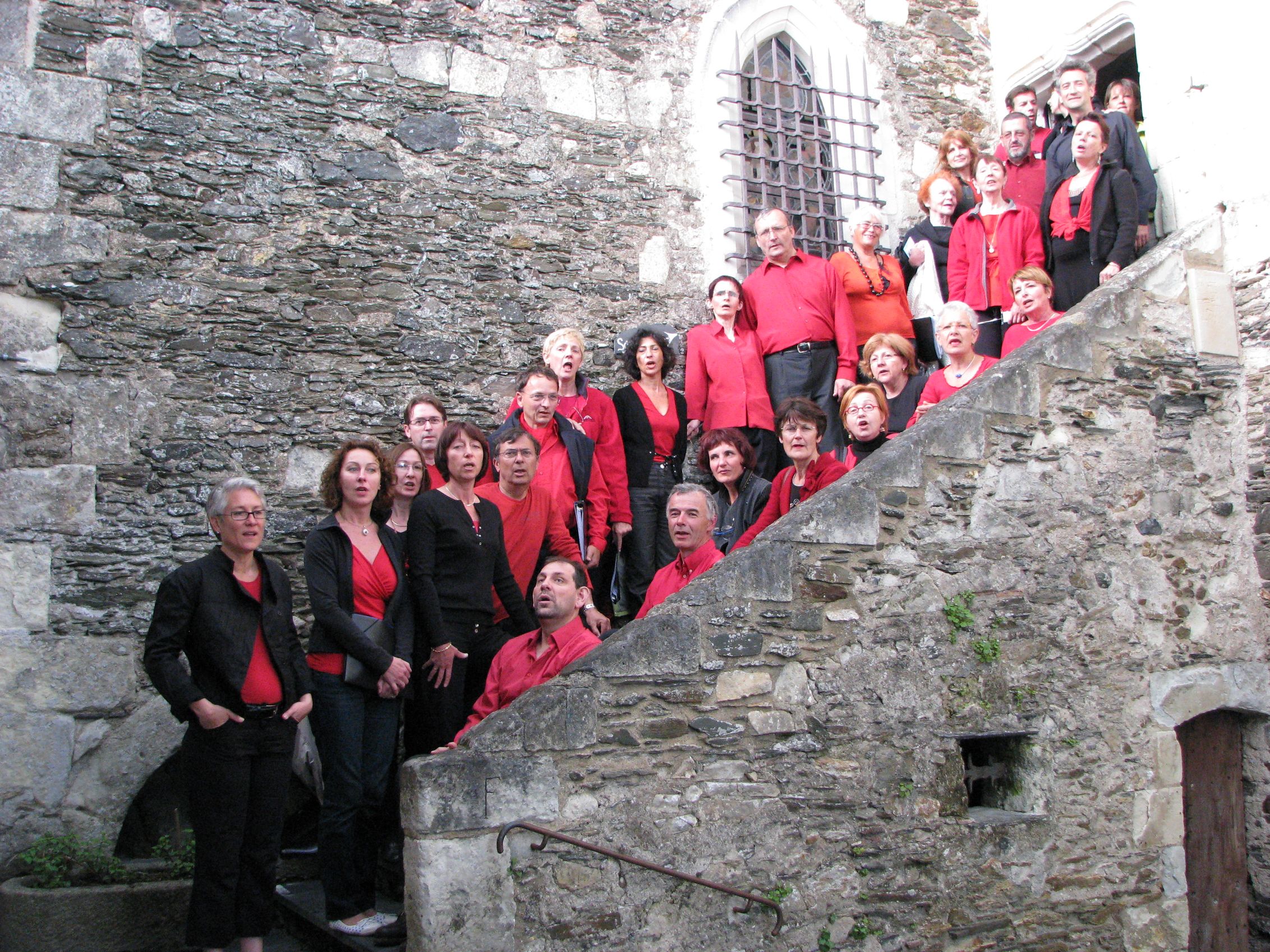 2008 Béhuard
2008 WE La Turballe
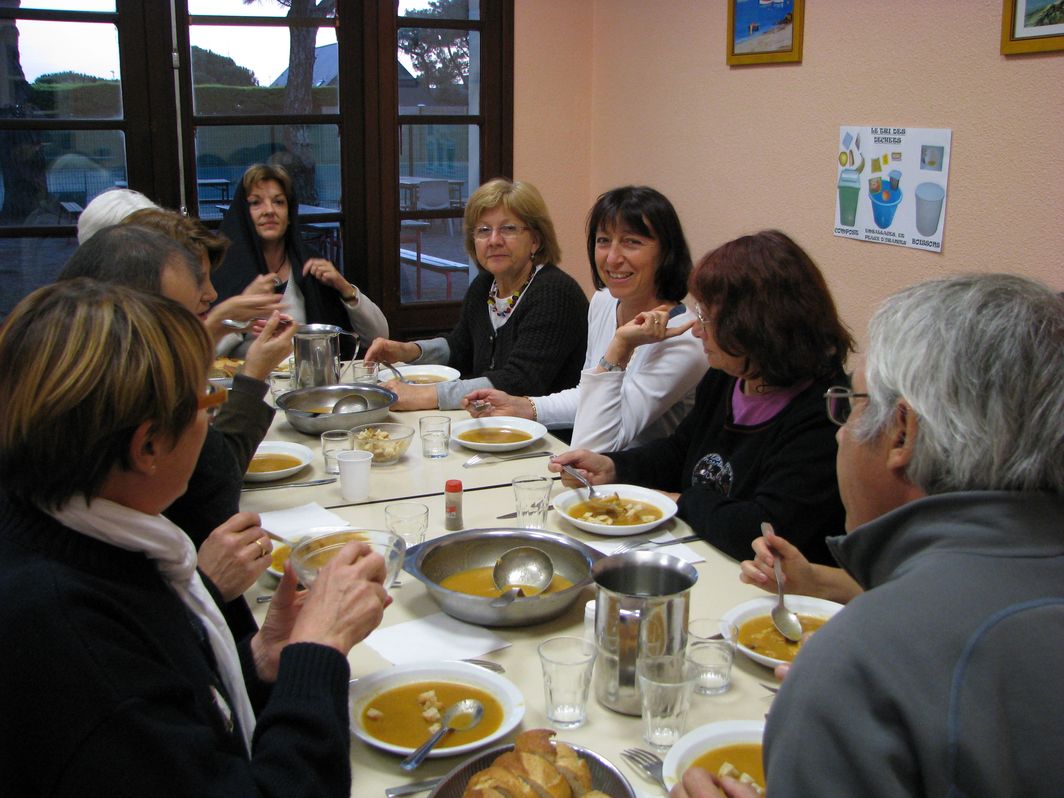 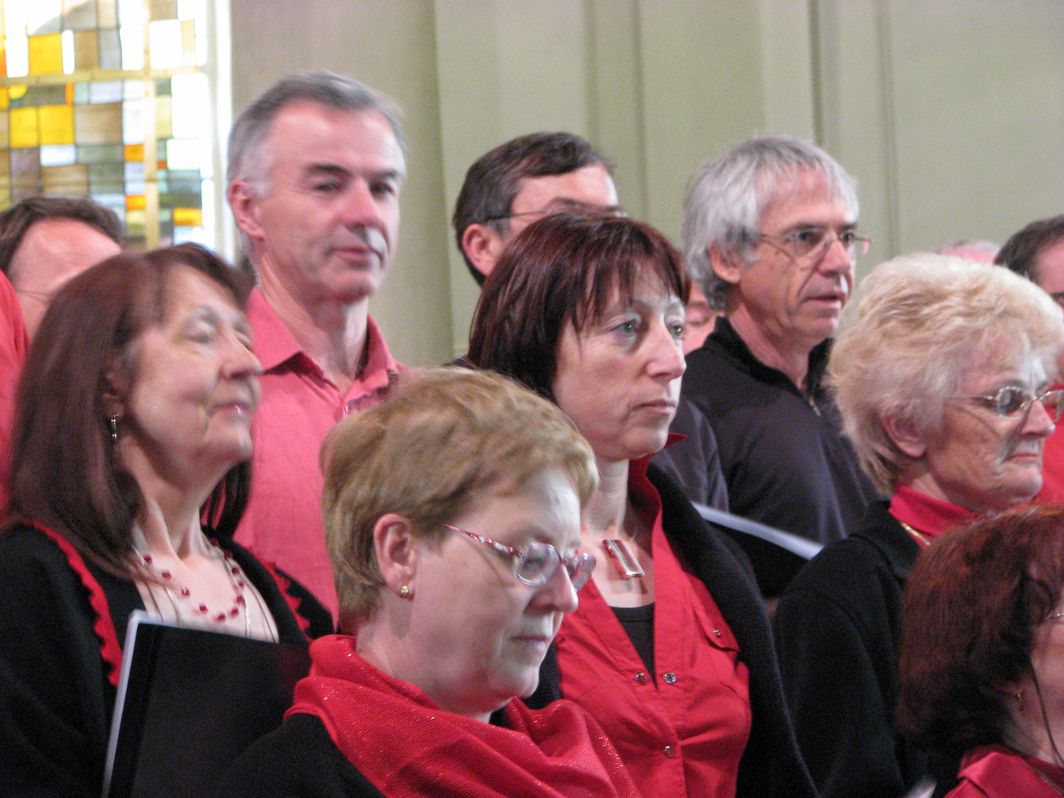 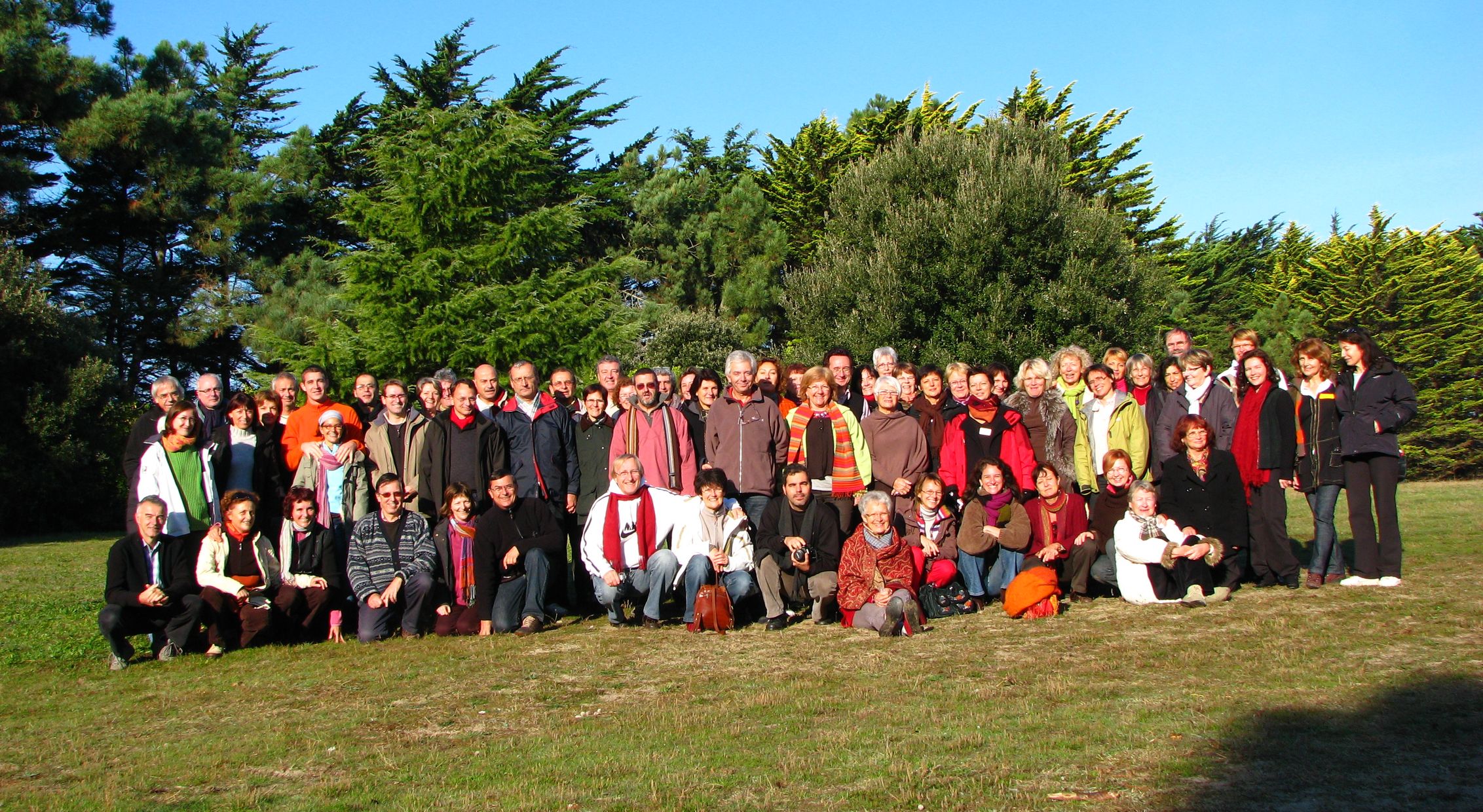 2009 WE La Turballe
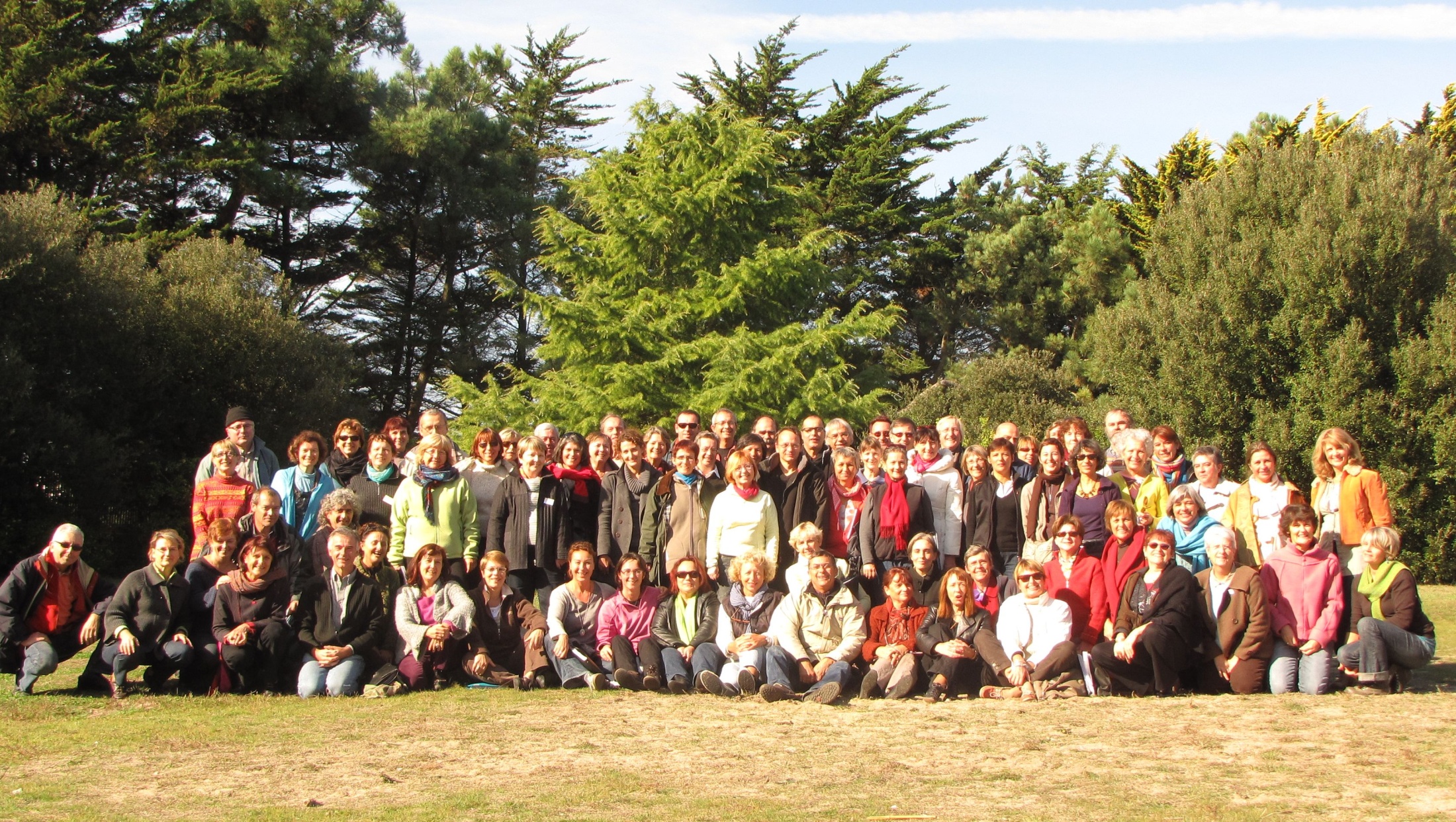 2009 WE La fontaine aux bretonsavec Vigneux et Vertou
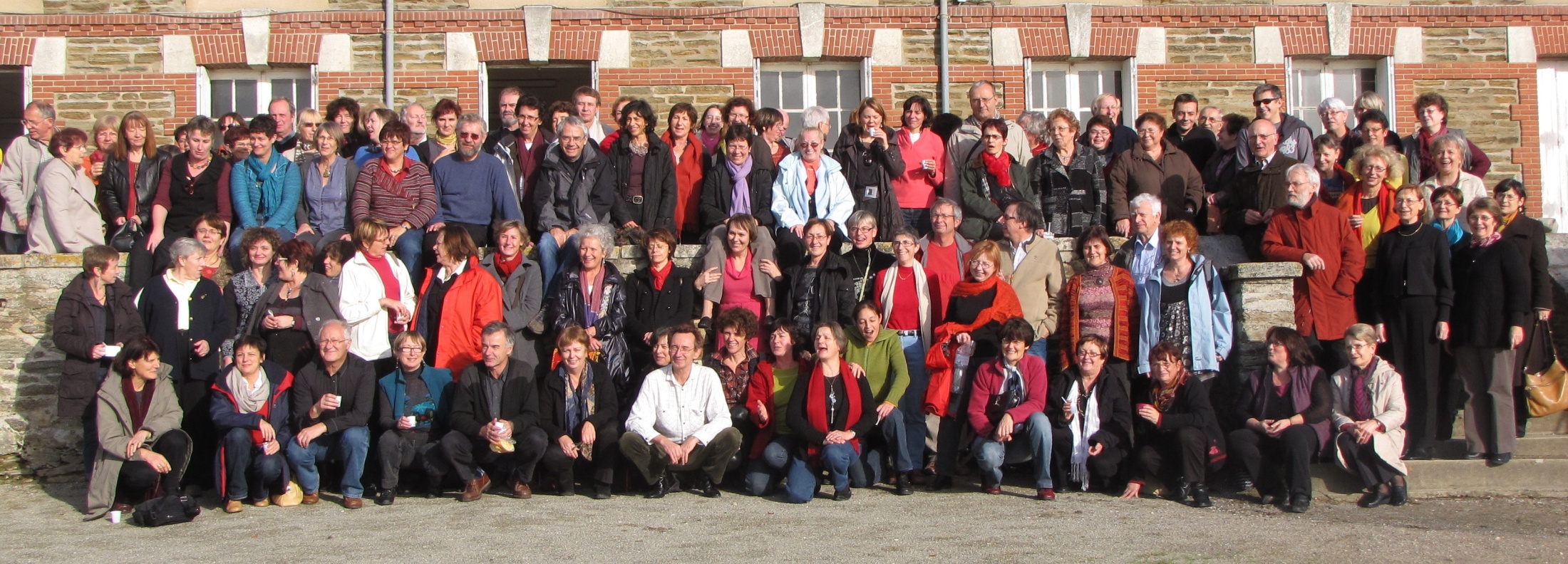 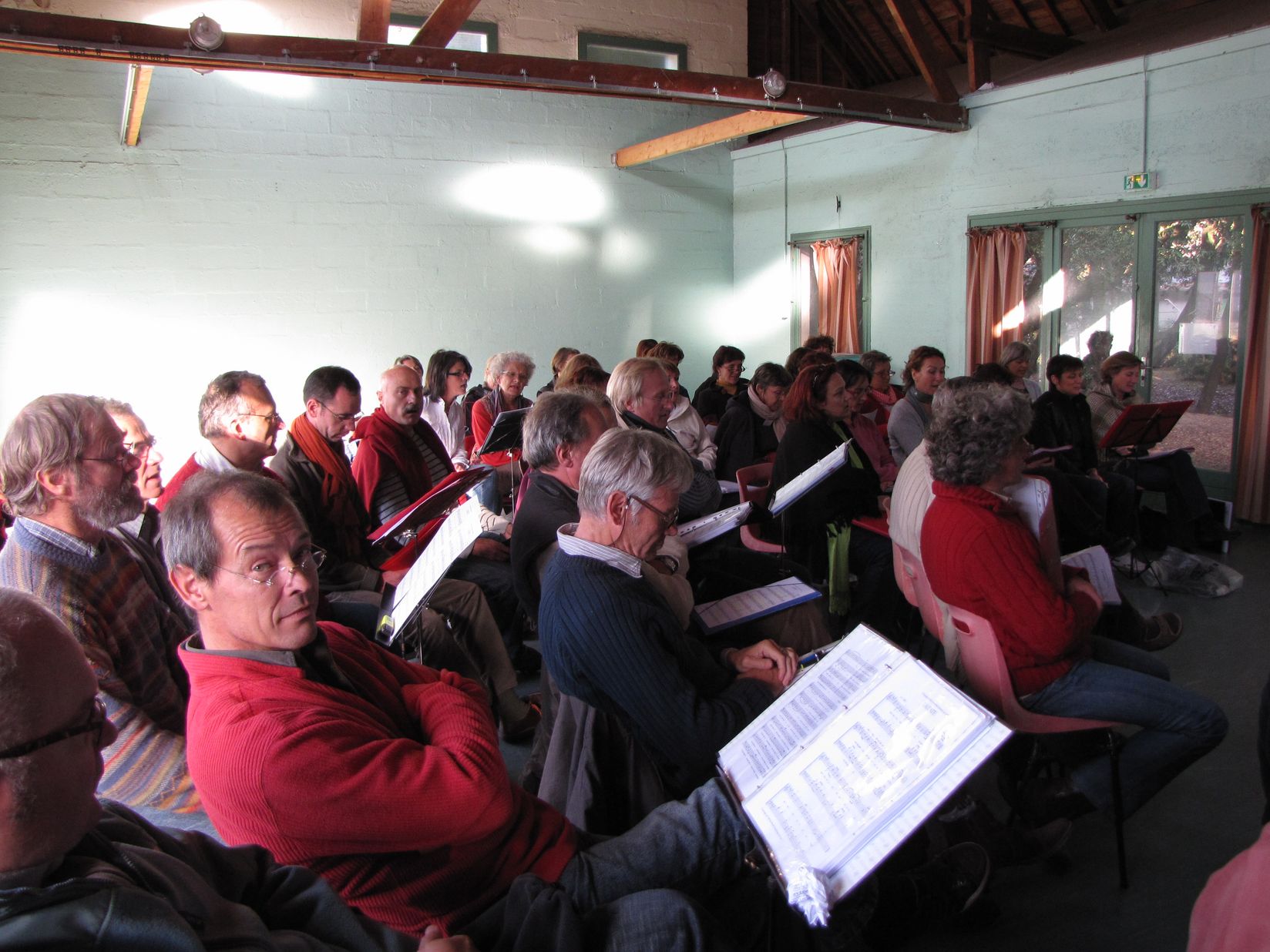 2009 WE La Turballe
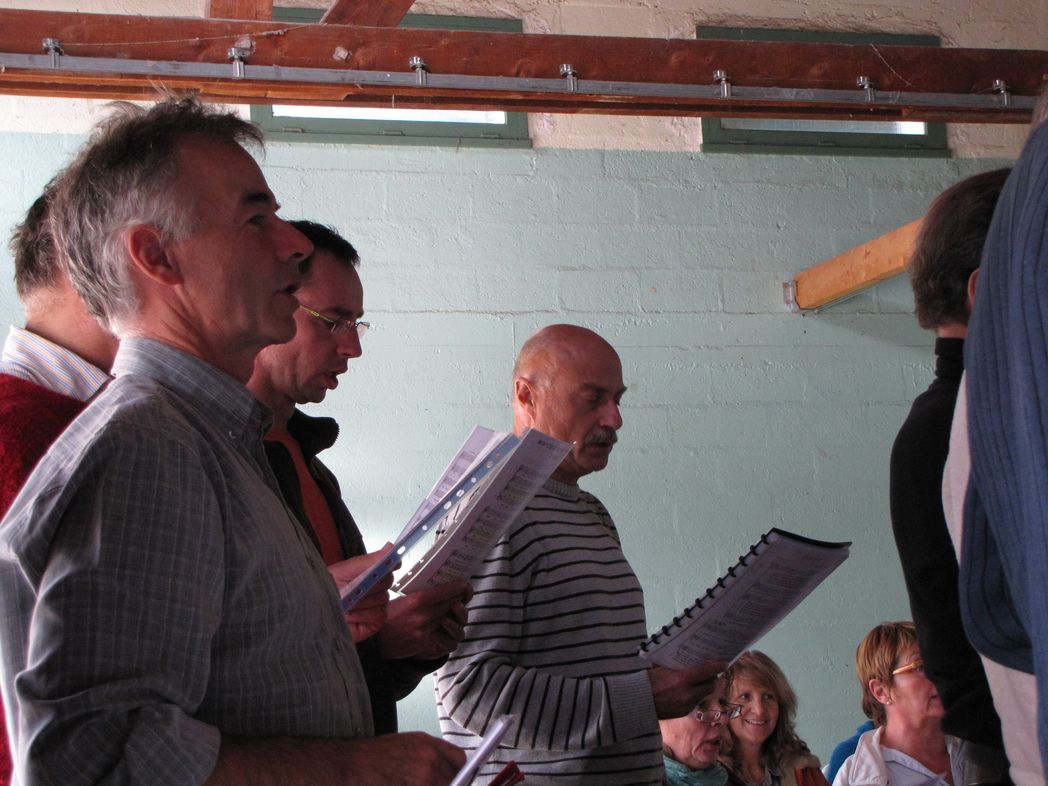 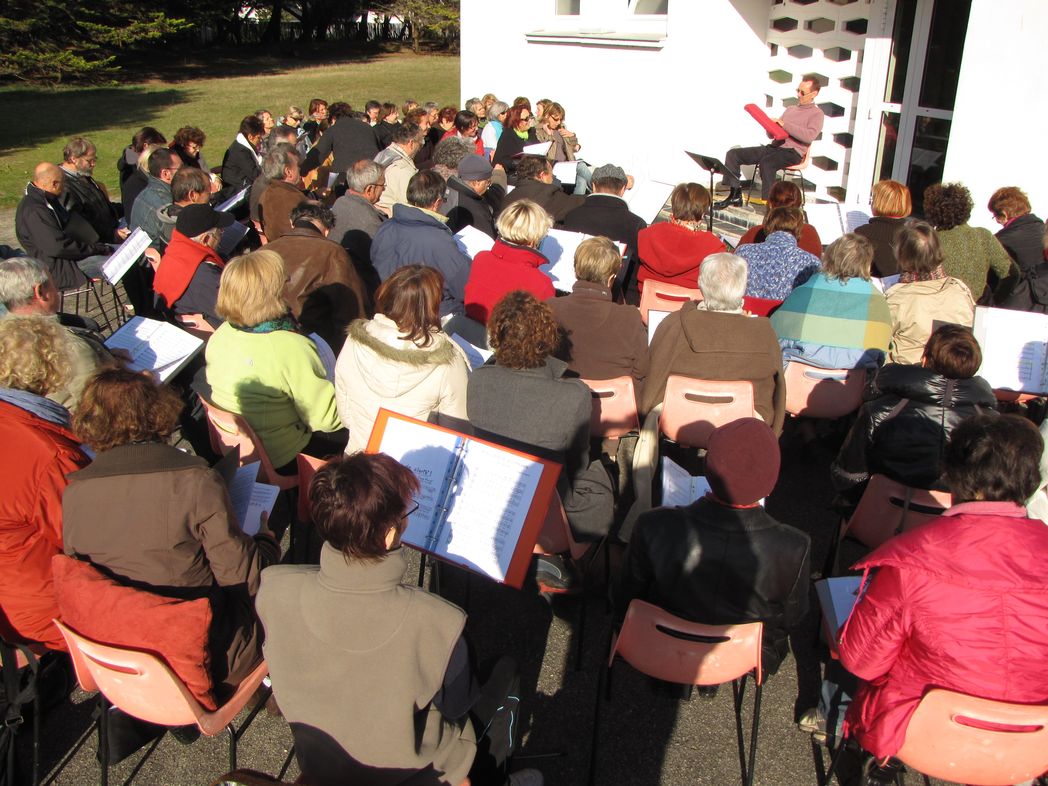 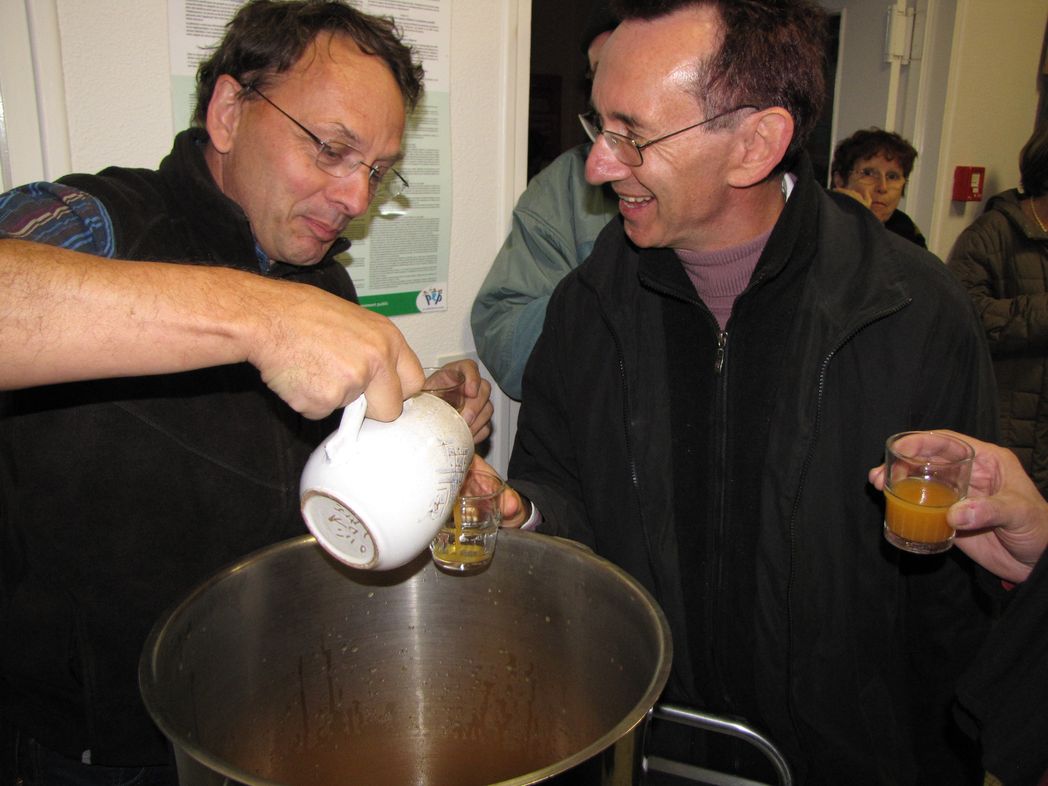 2009 WE St Gildas
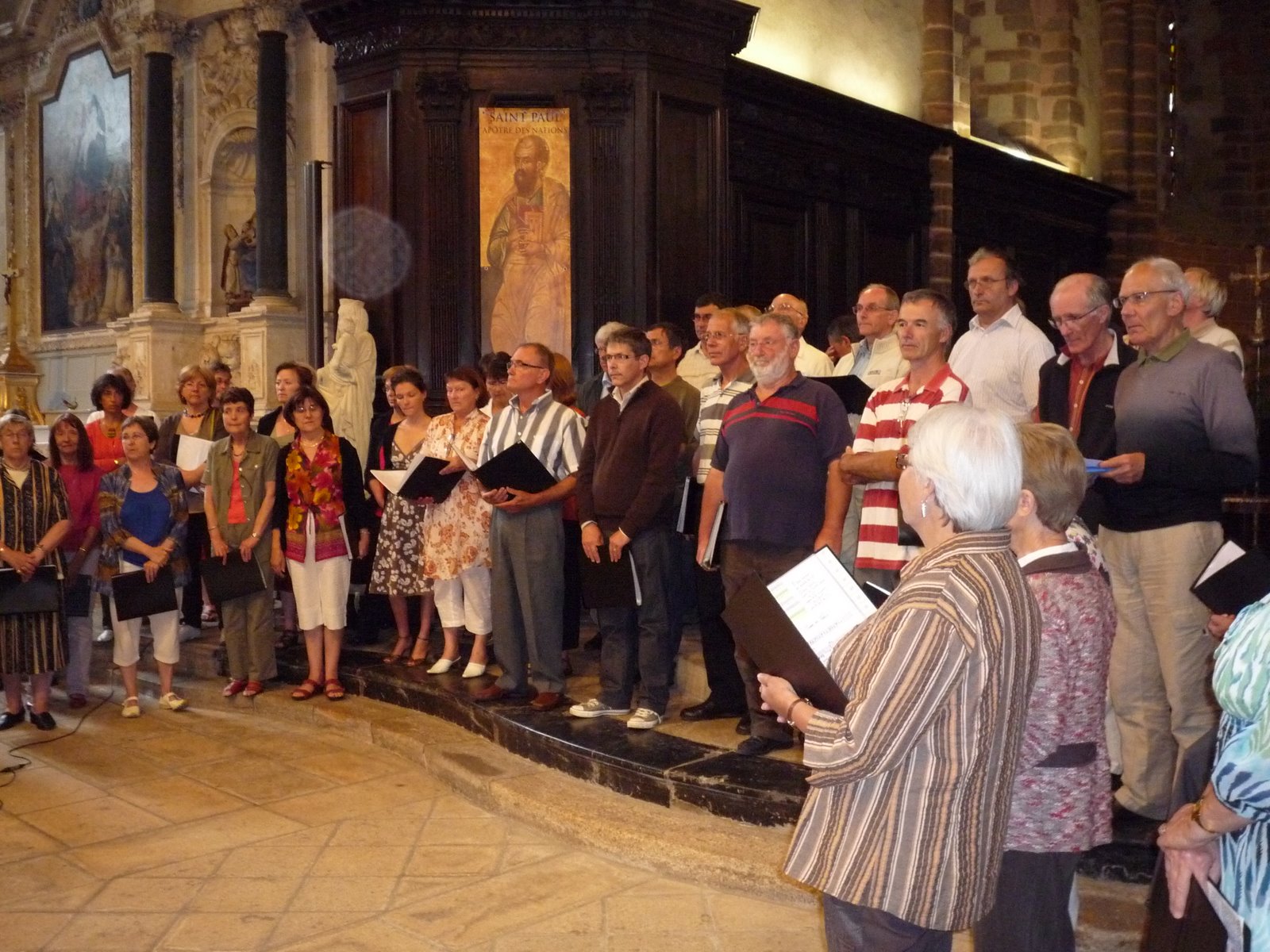 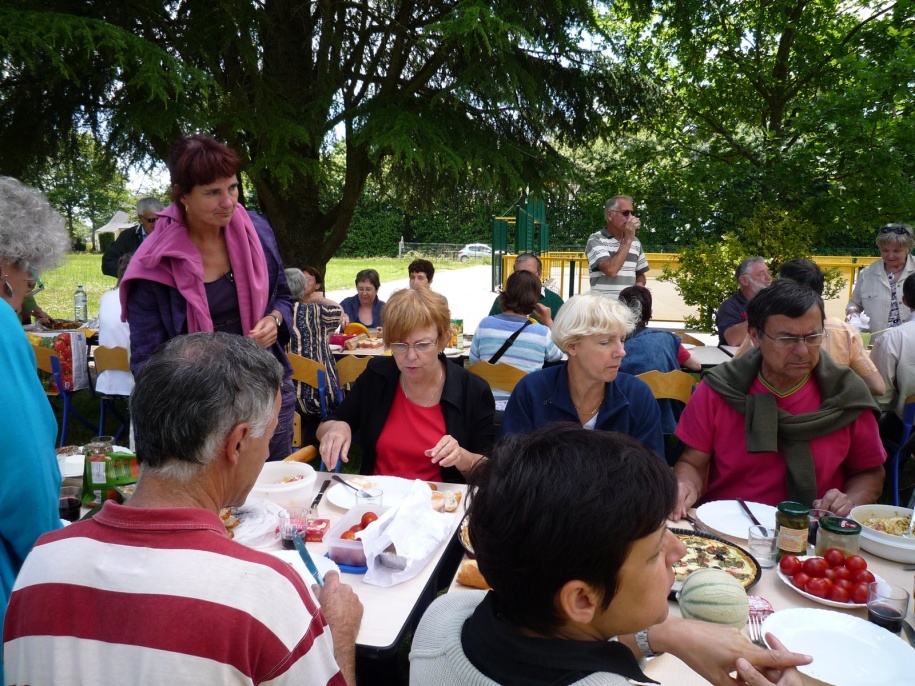 2009 Buttineries au DIX
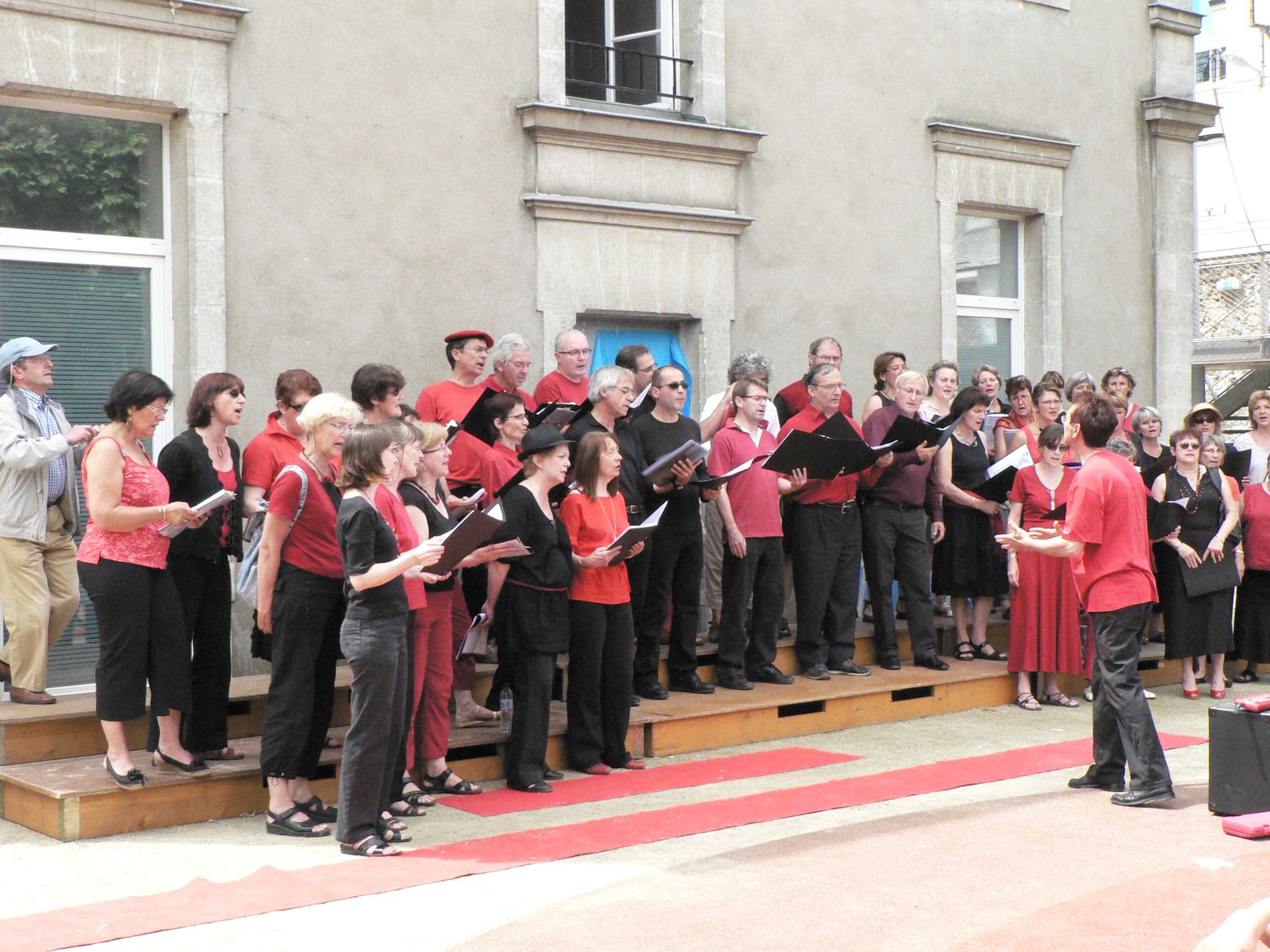 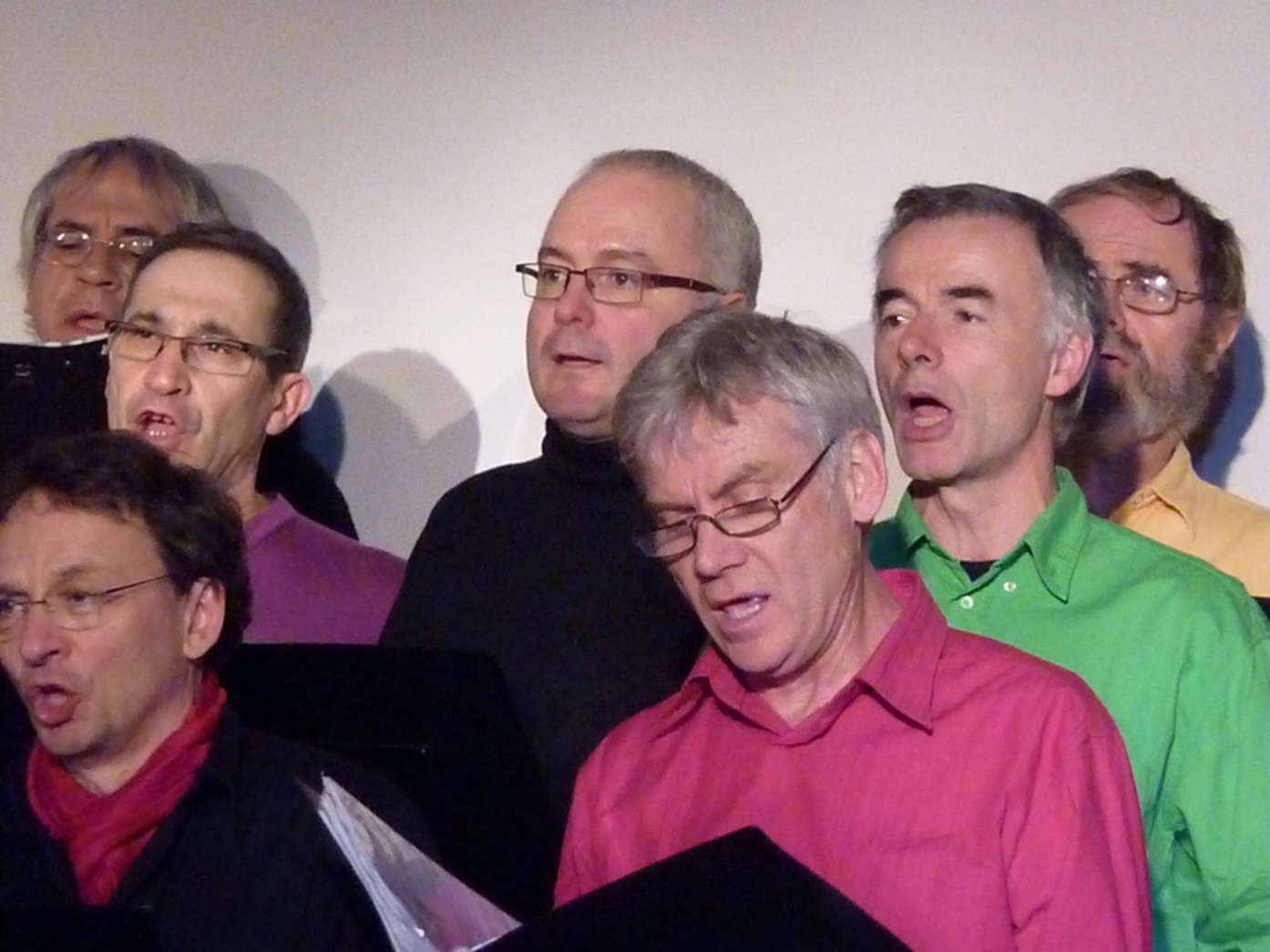 2010 Folle soirée
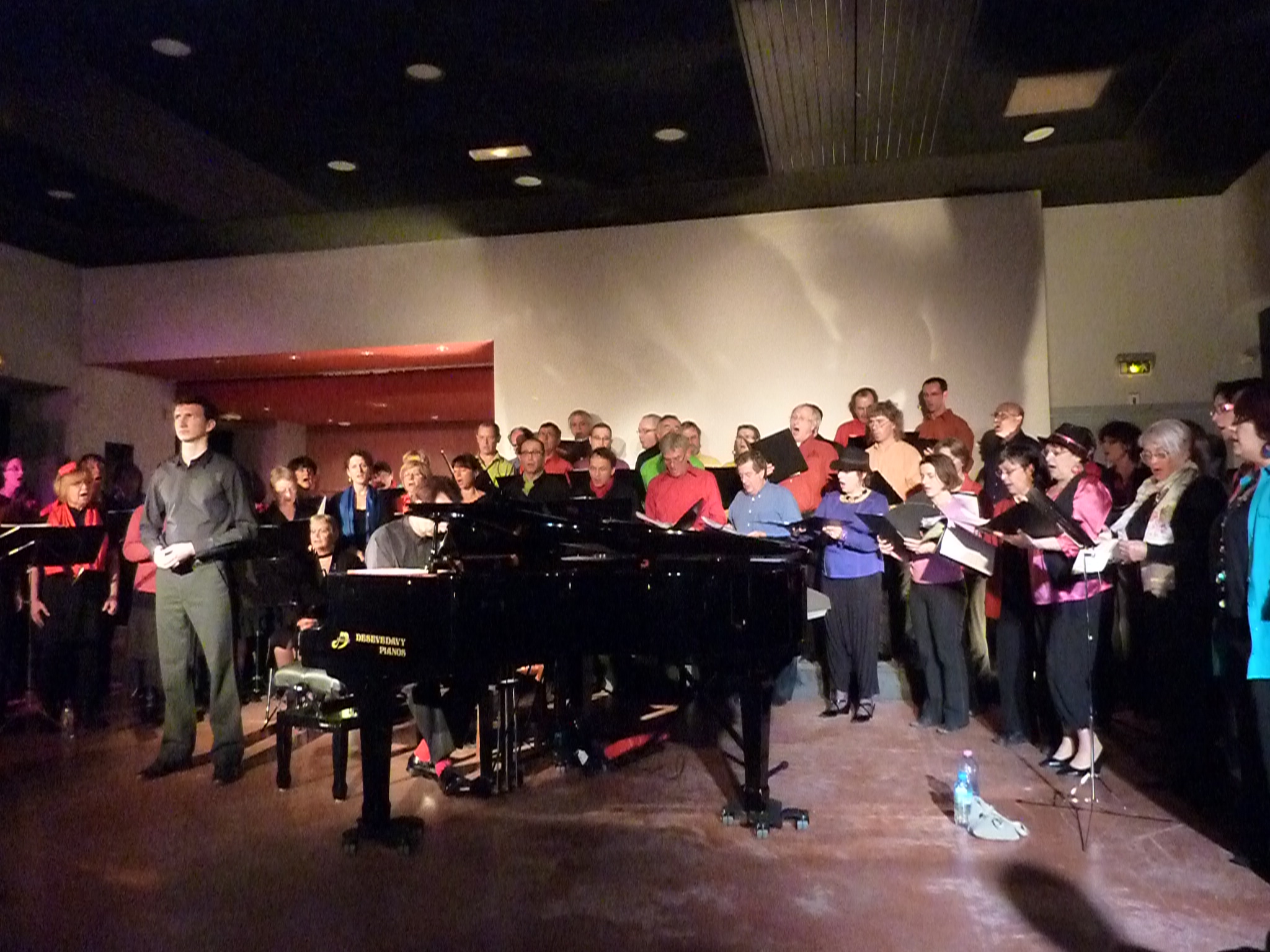 2010 Folle soirée
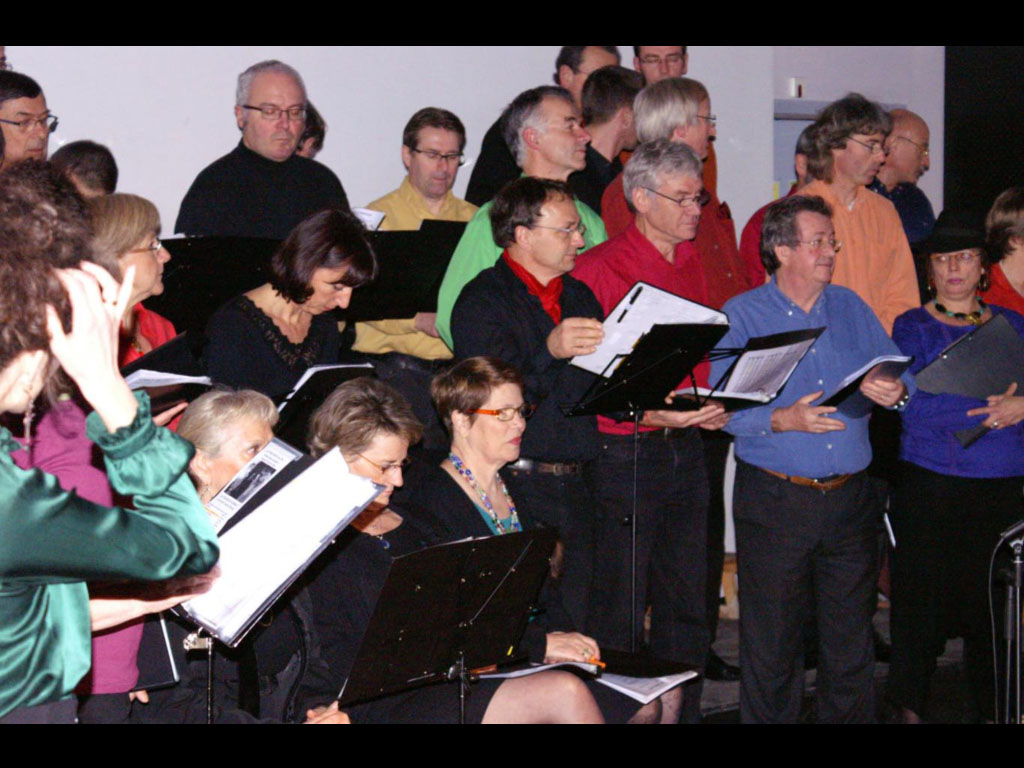 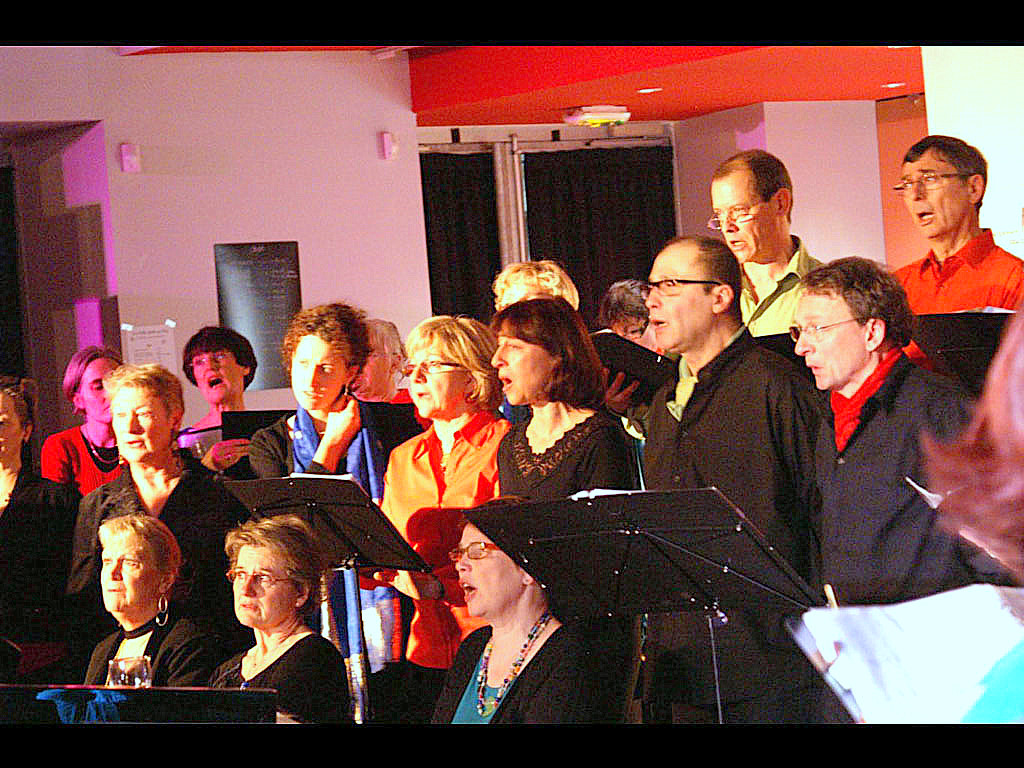 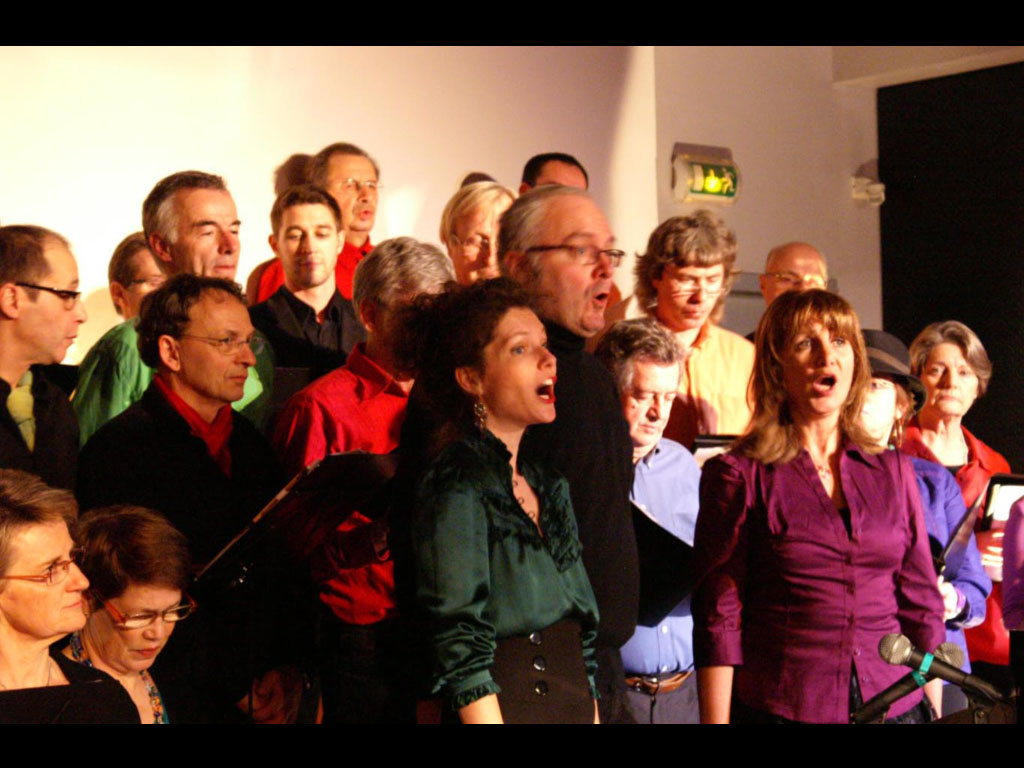 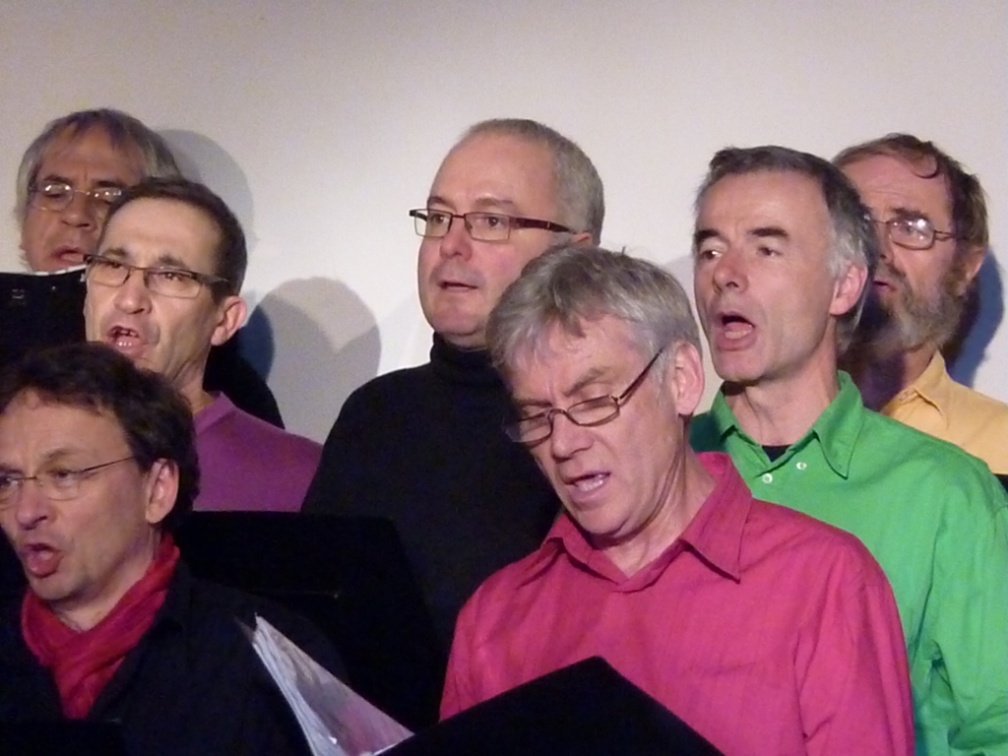 2010 WE Pornicà la Chapelle de Prigny avec Vigneux
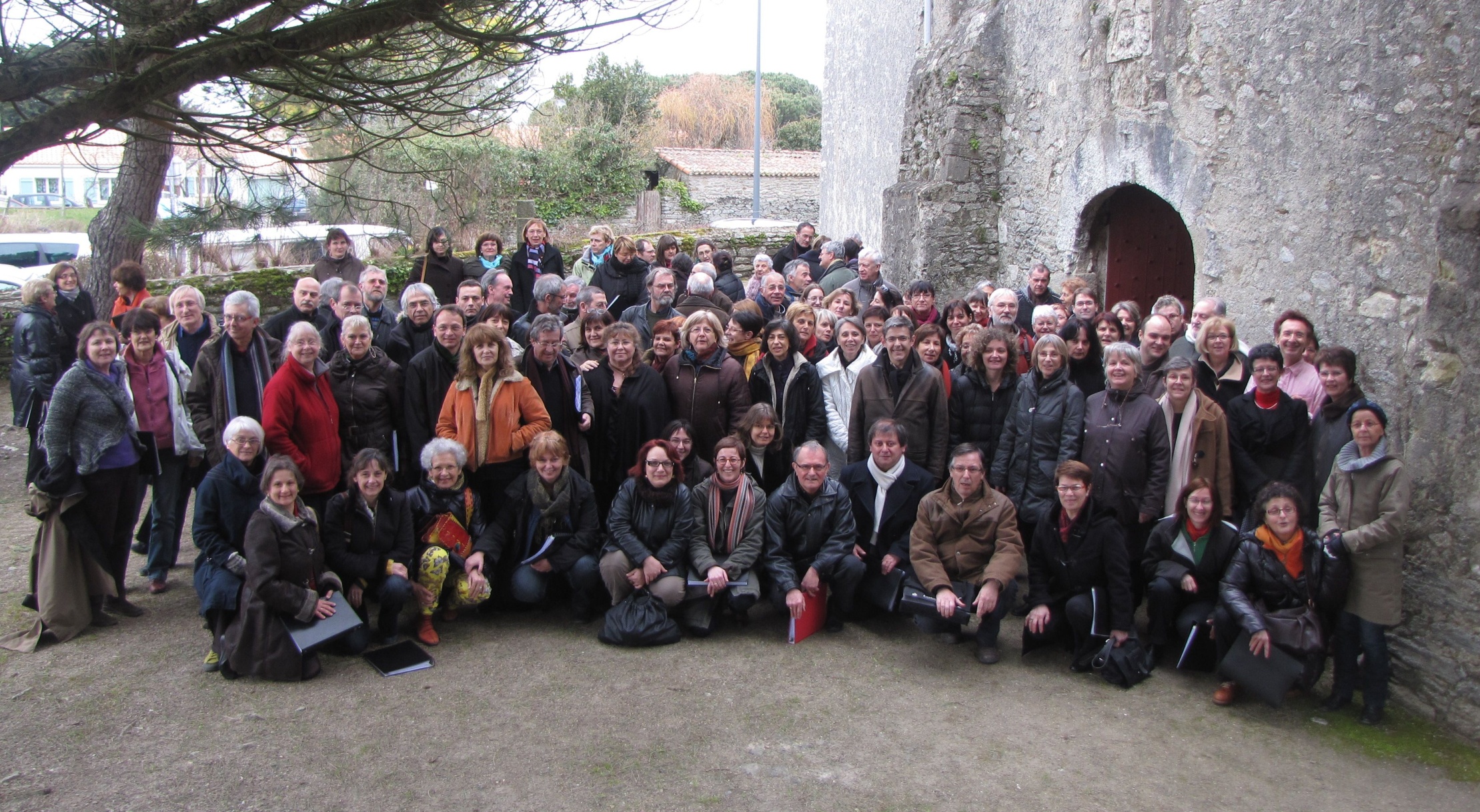 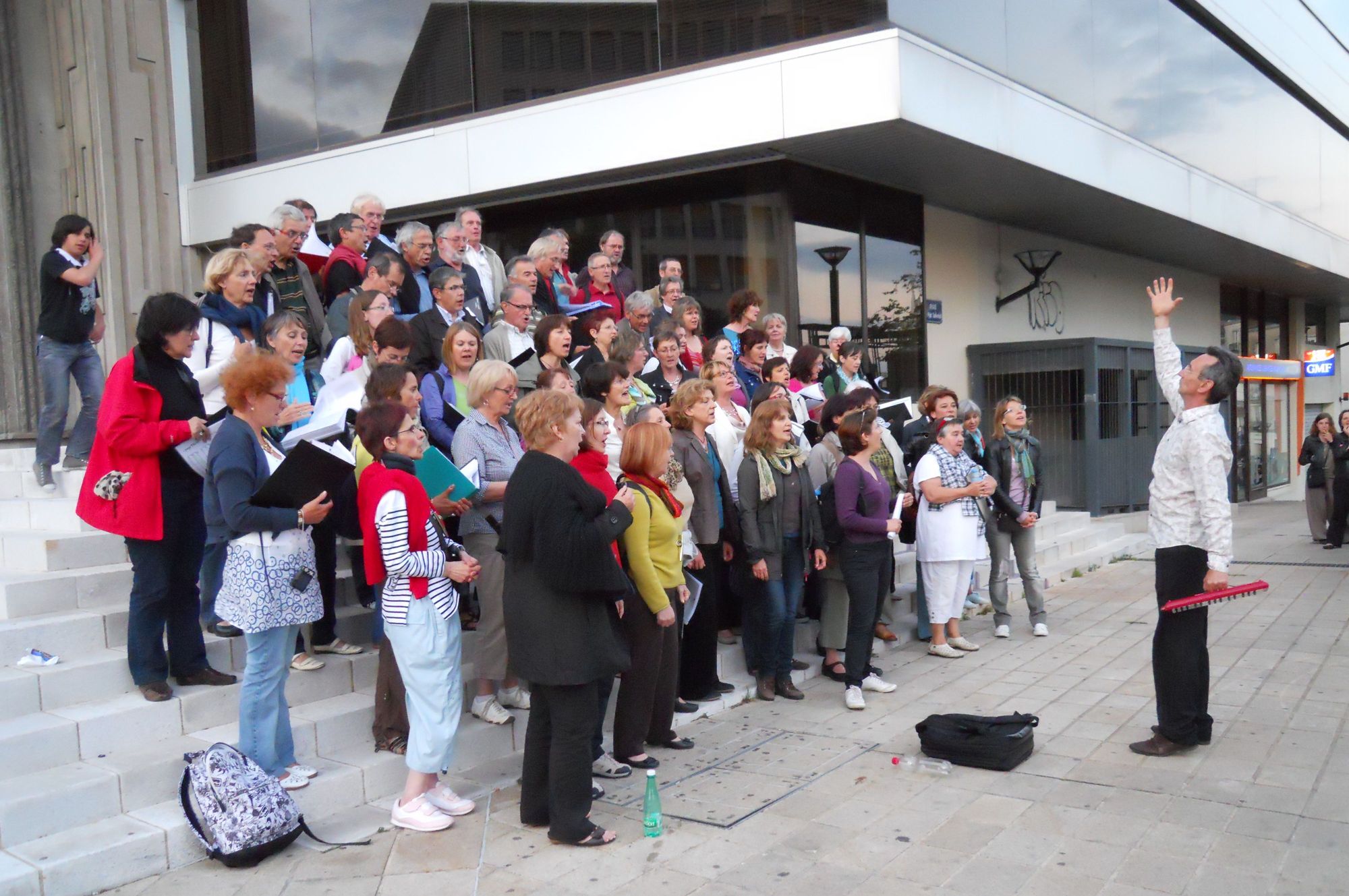 2010 Fête de la musique
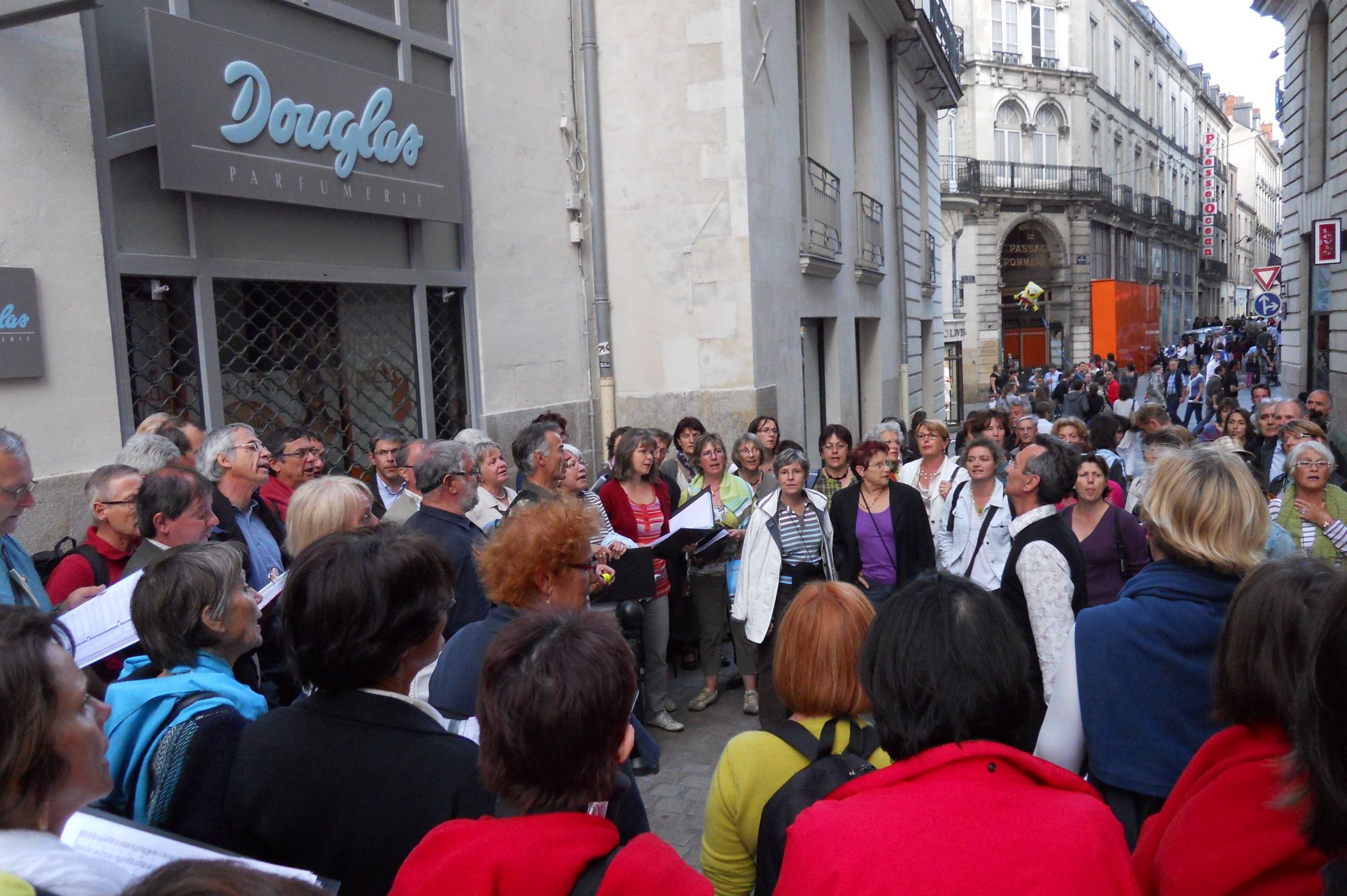 2010 WE Campbon
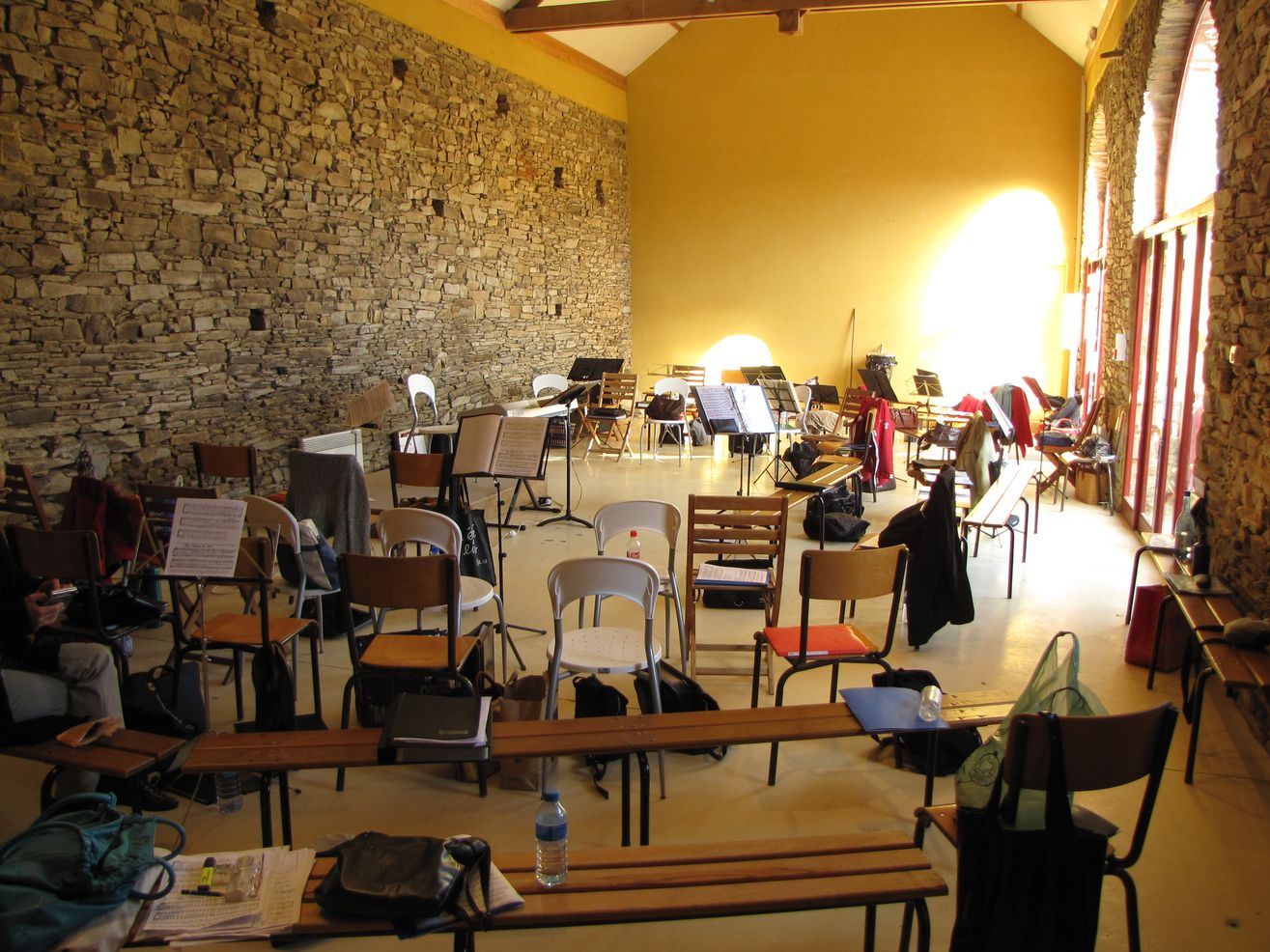 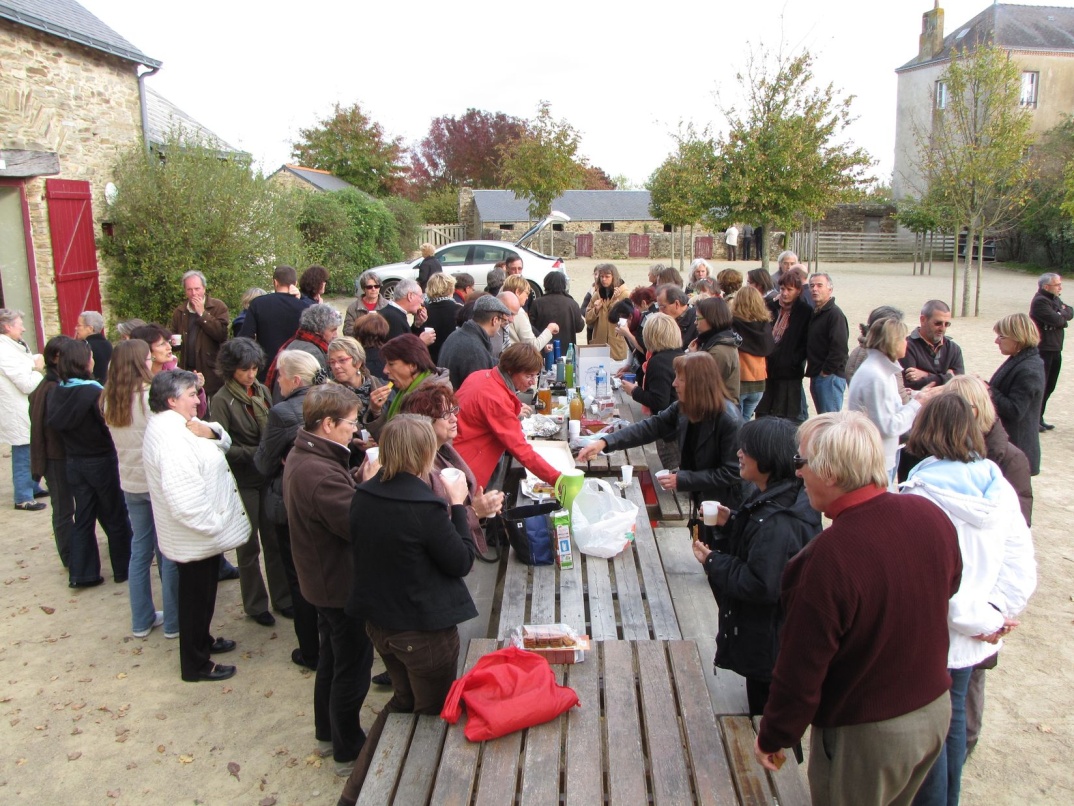 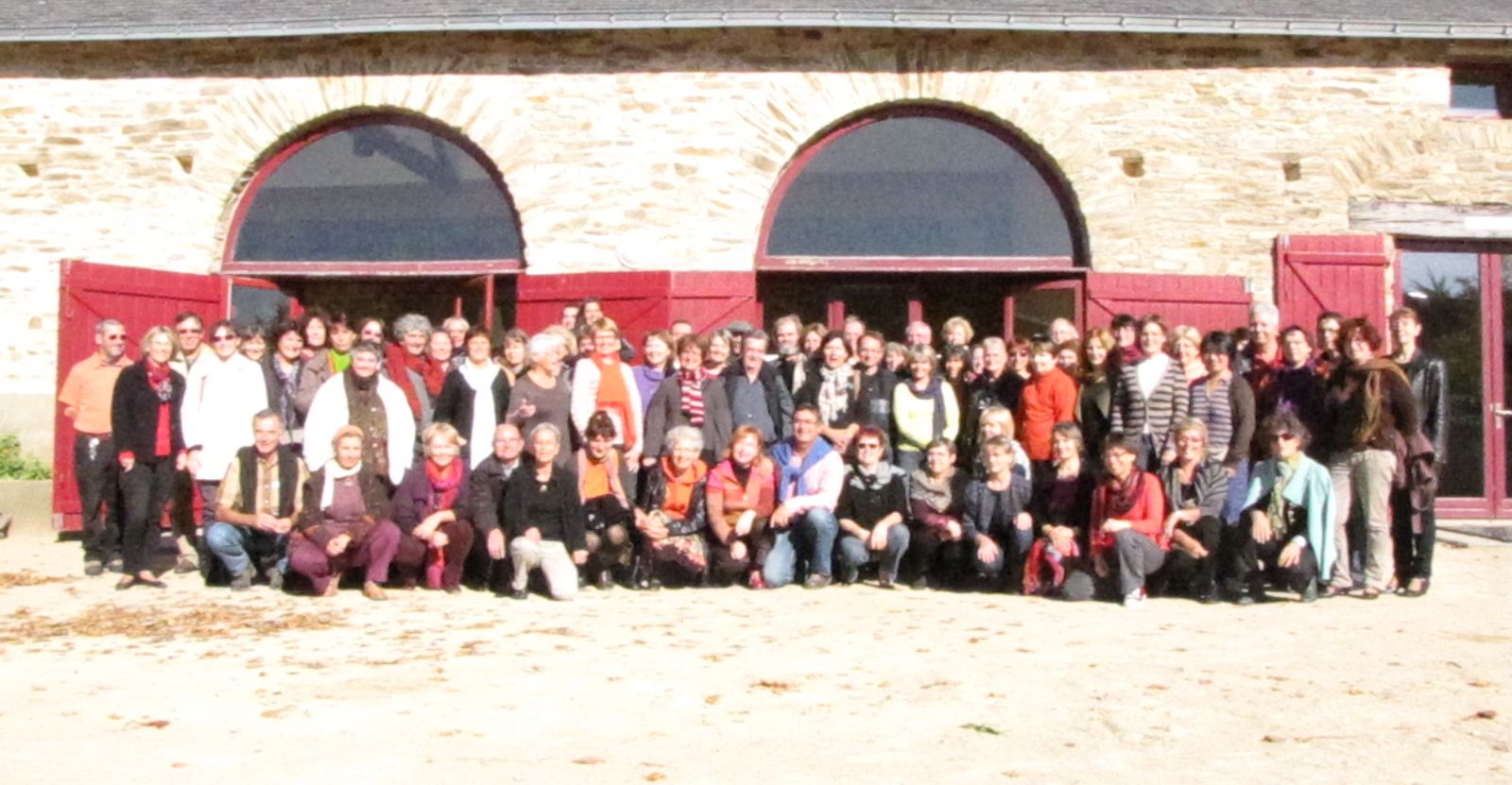 2010 WE Campbon
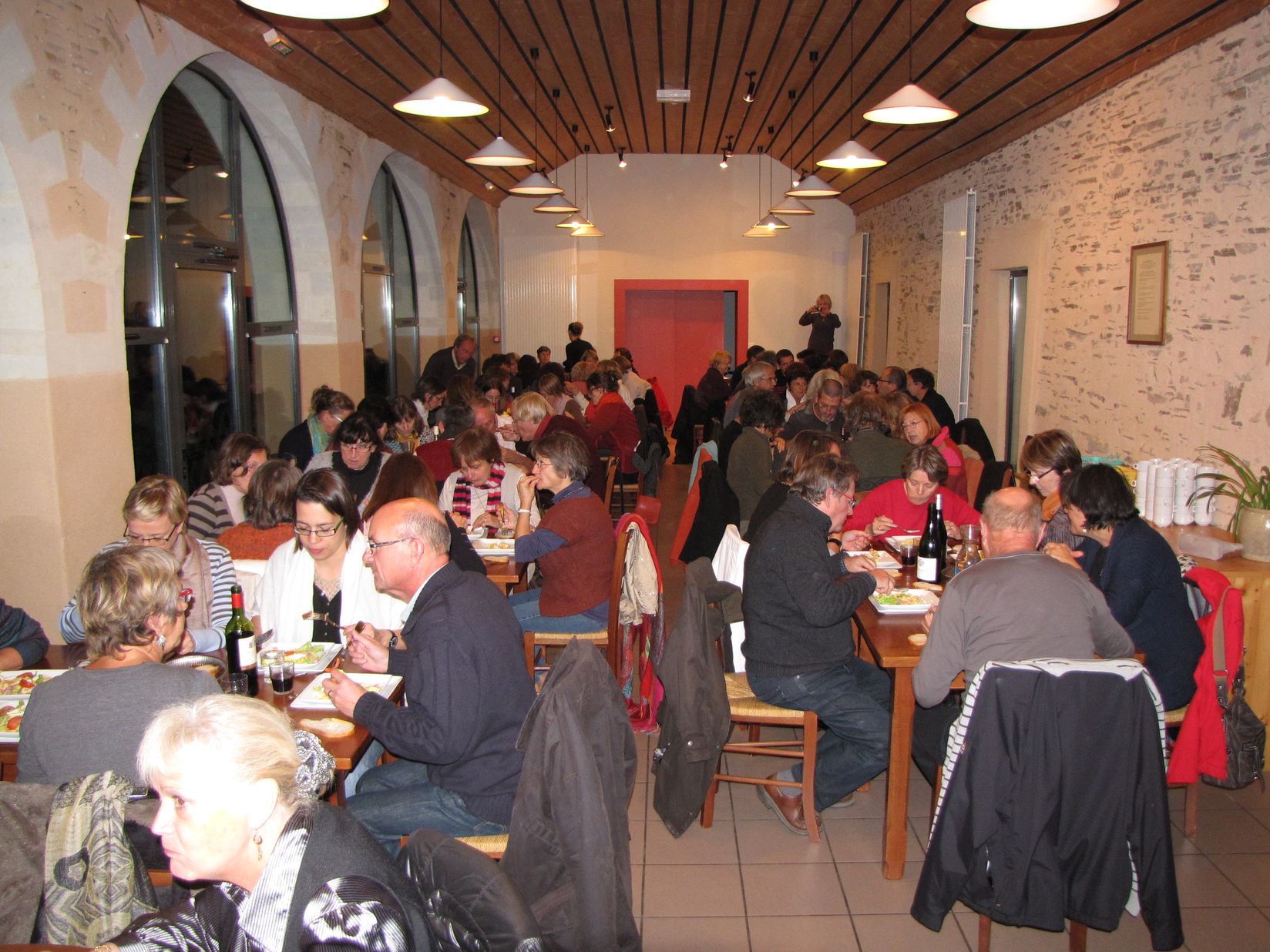 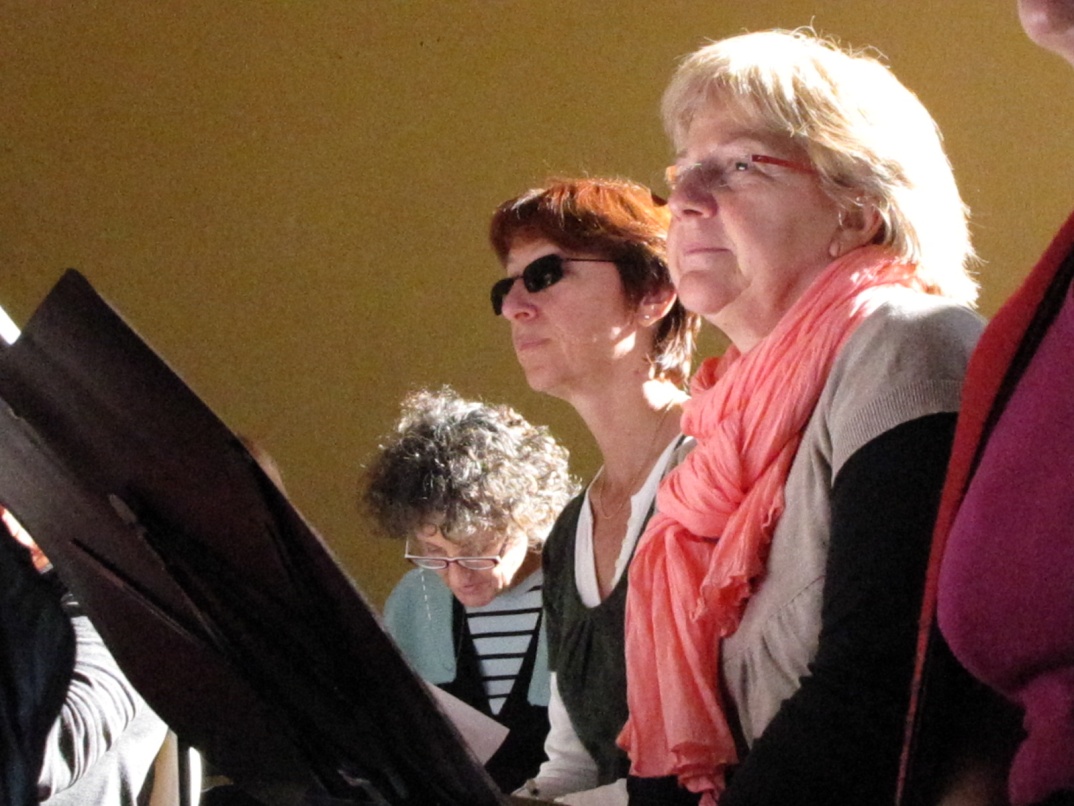 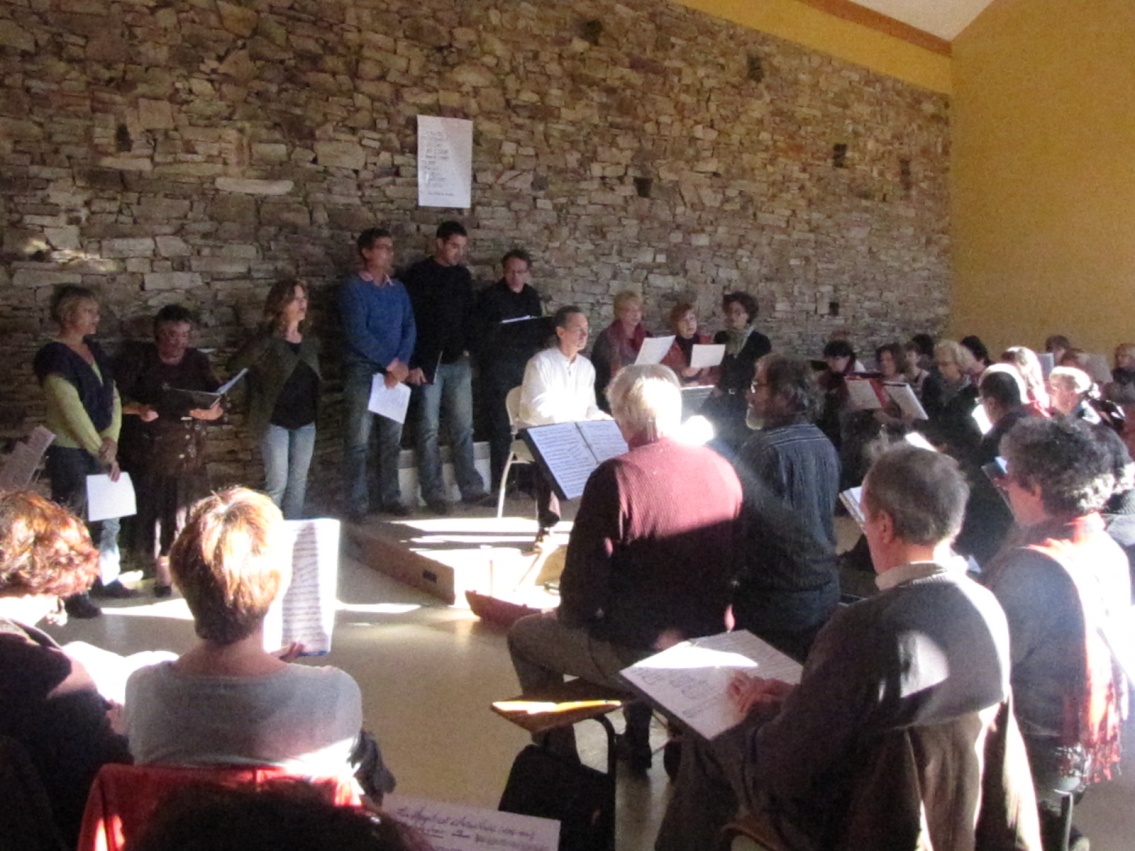 2011 Folle soirée
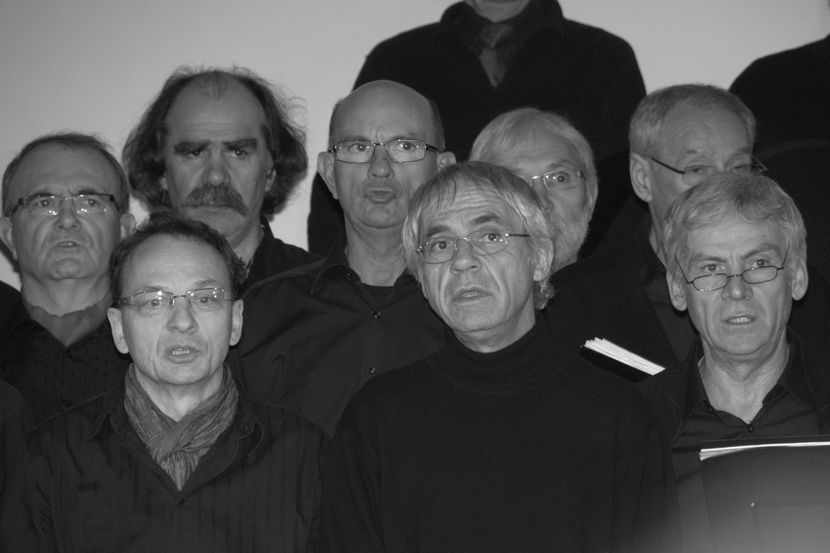 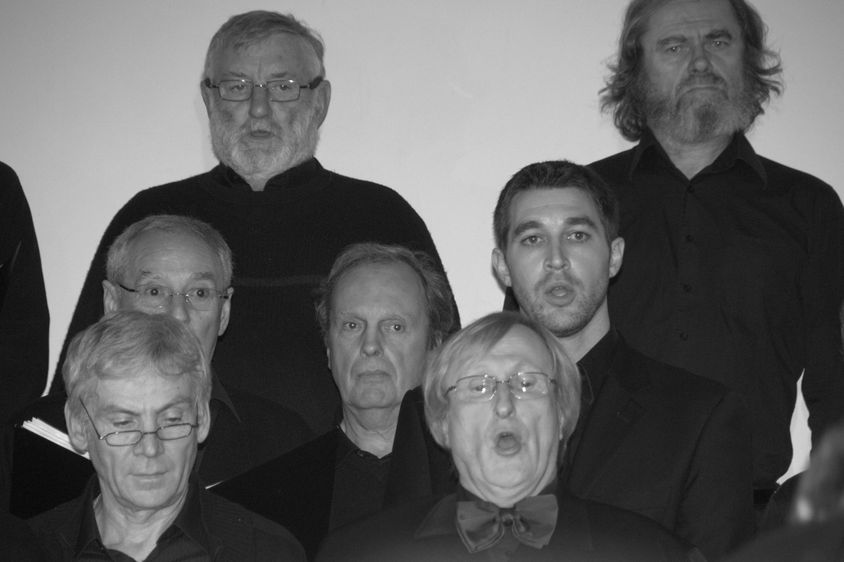 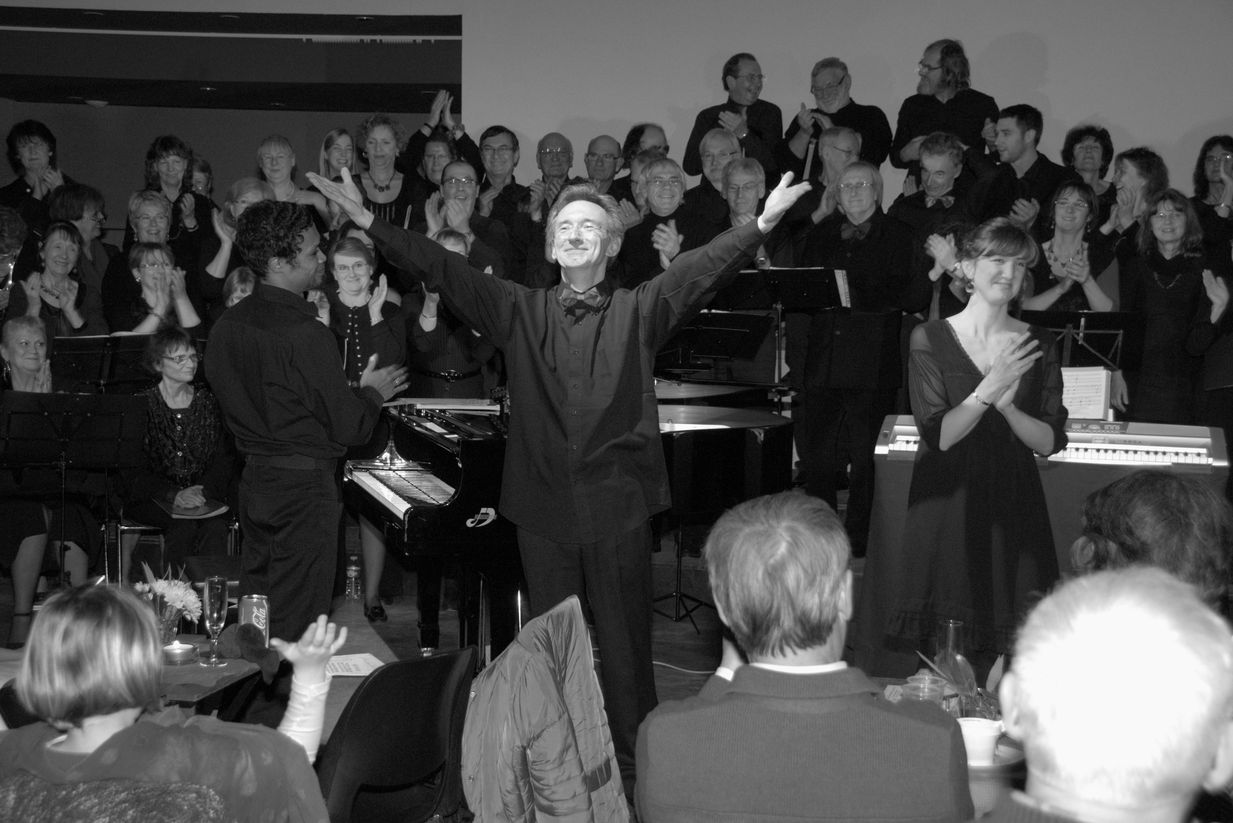 2011 Folle soirée
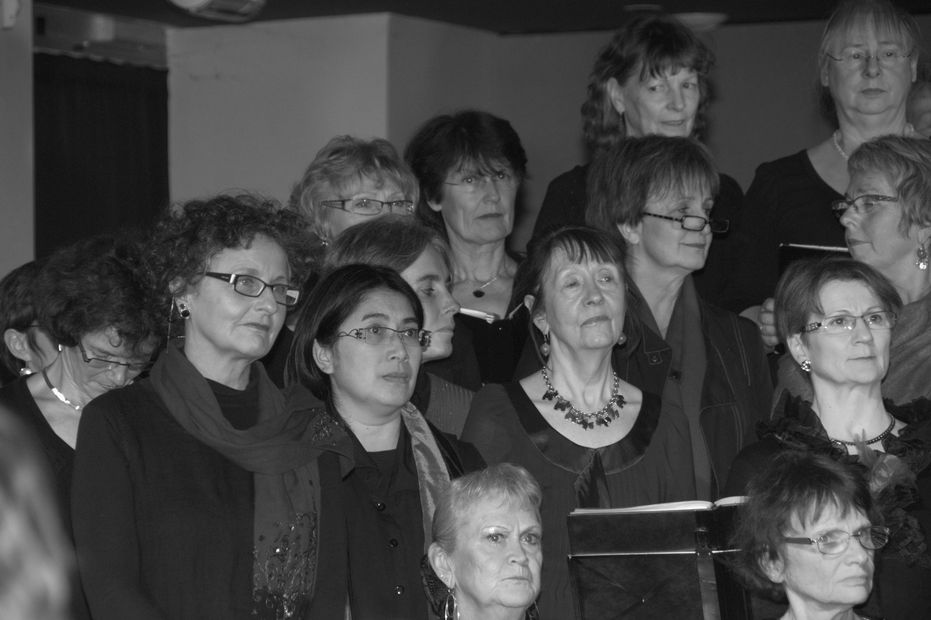 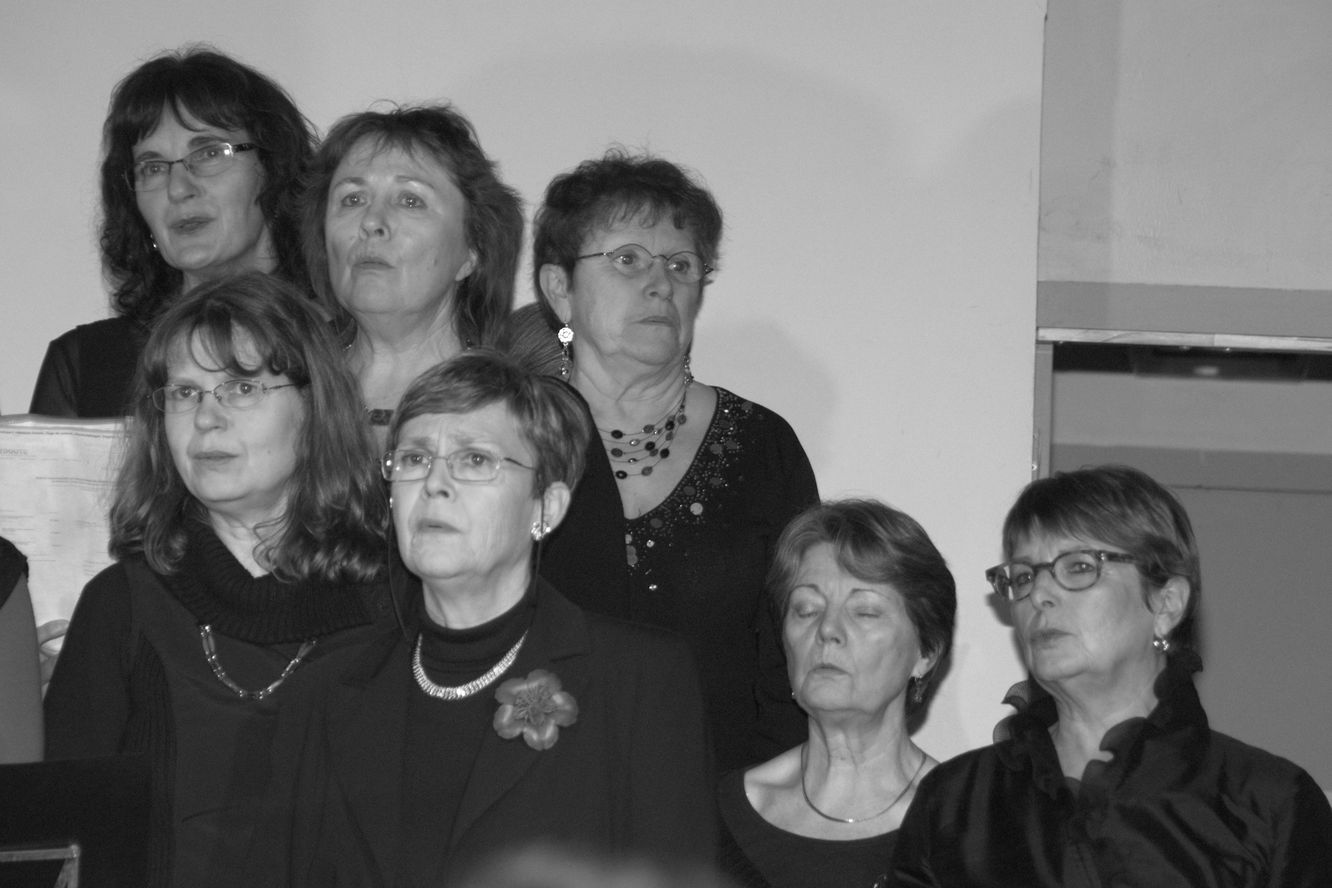 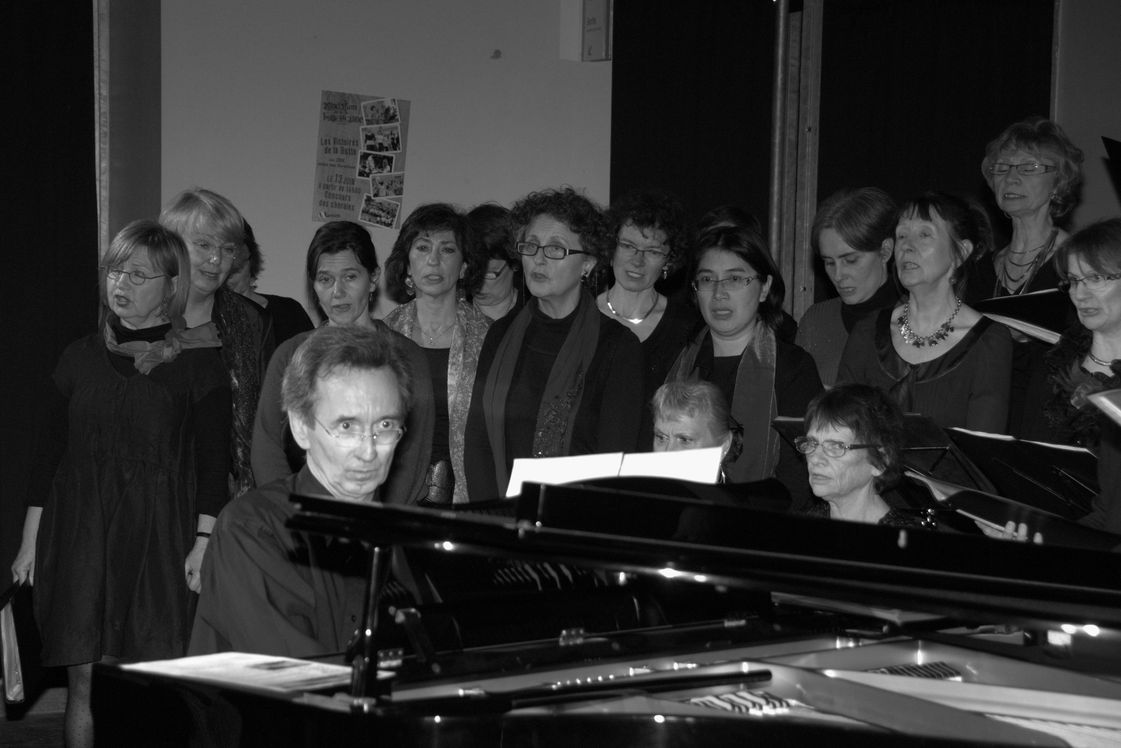 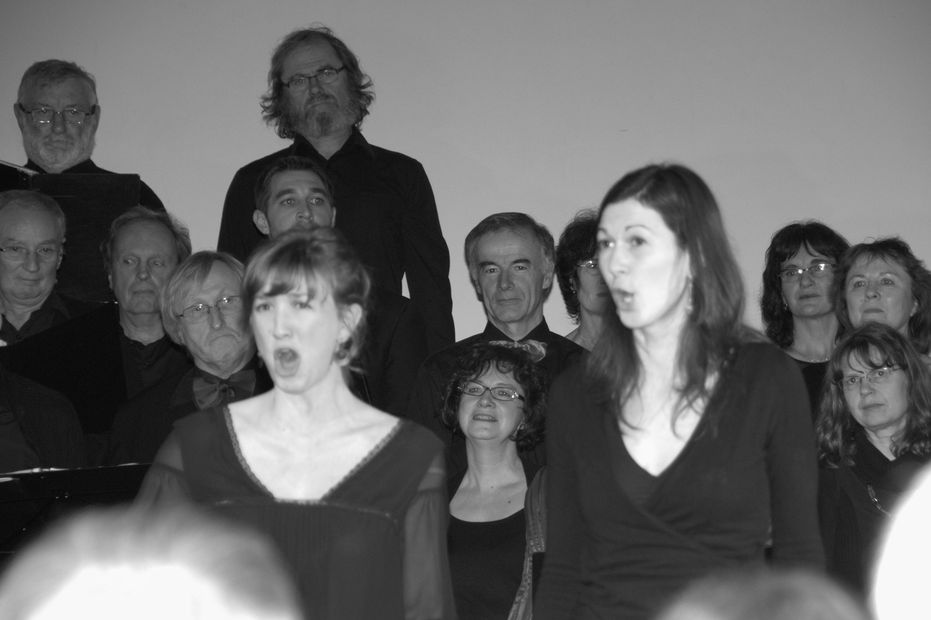 2011 Buttineries
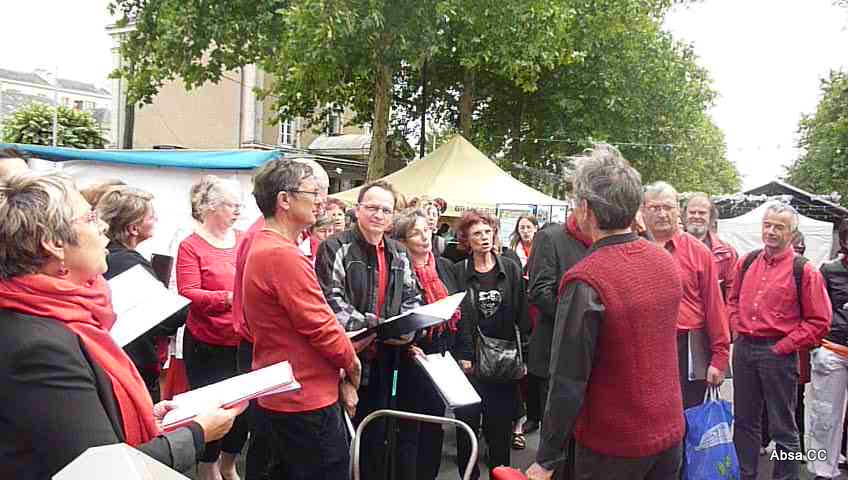 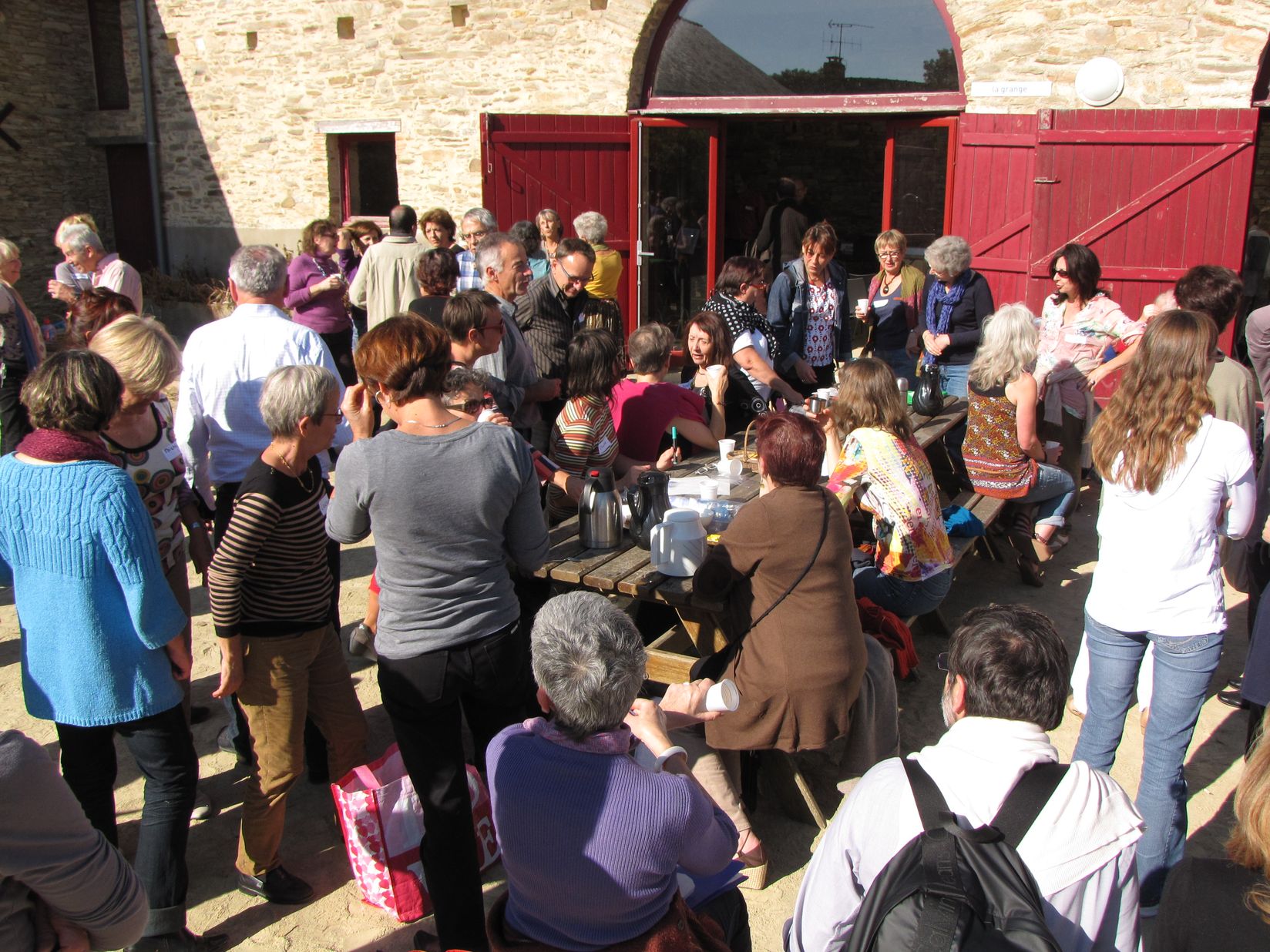 2011 WE Campbon
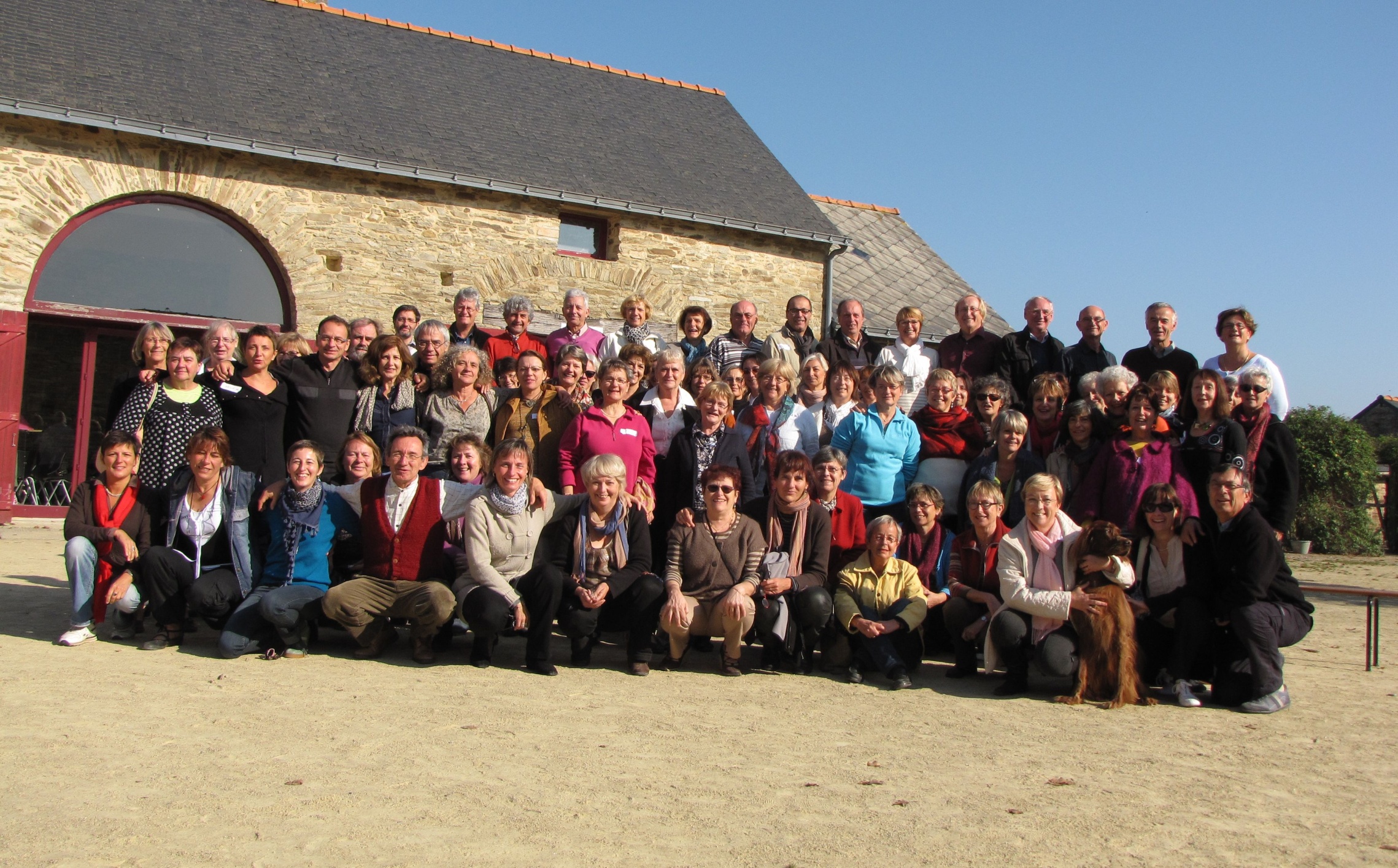 Yves Héraud
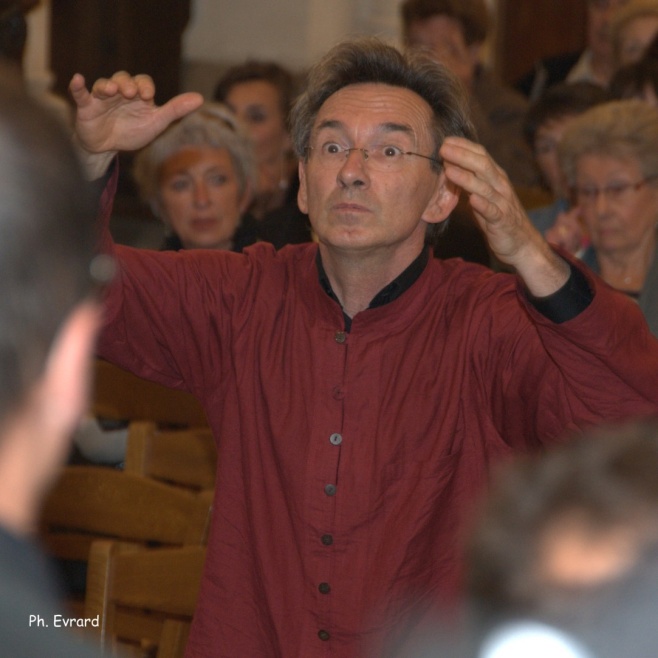 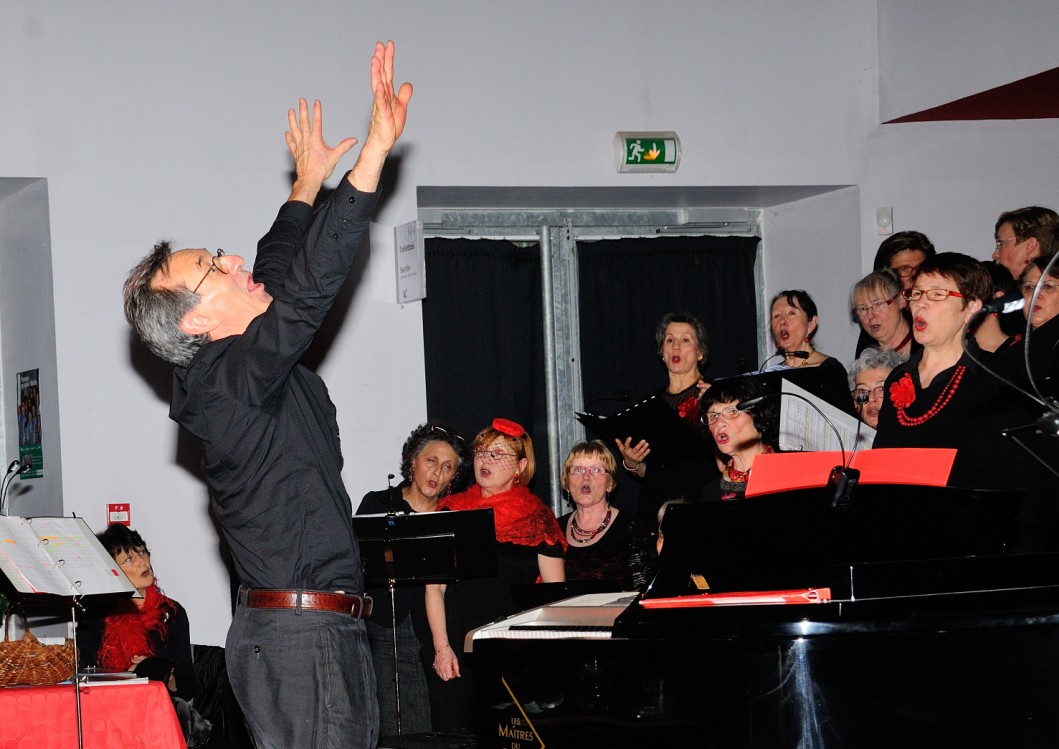 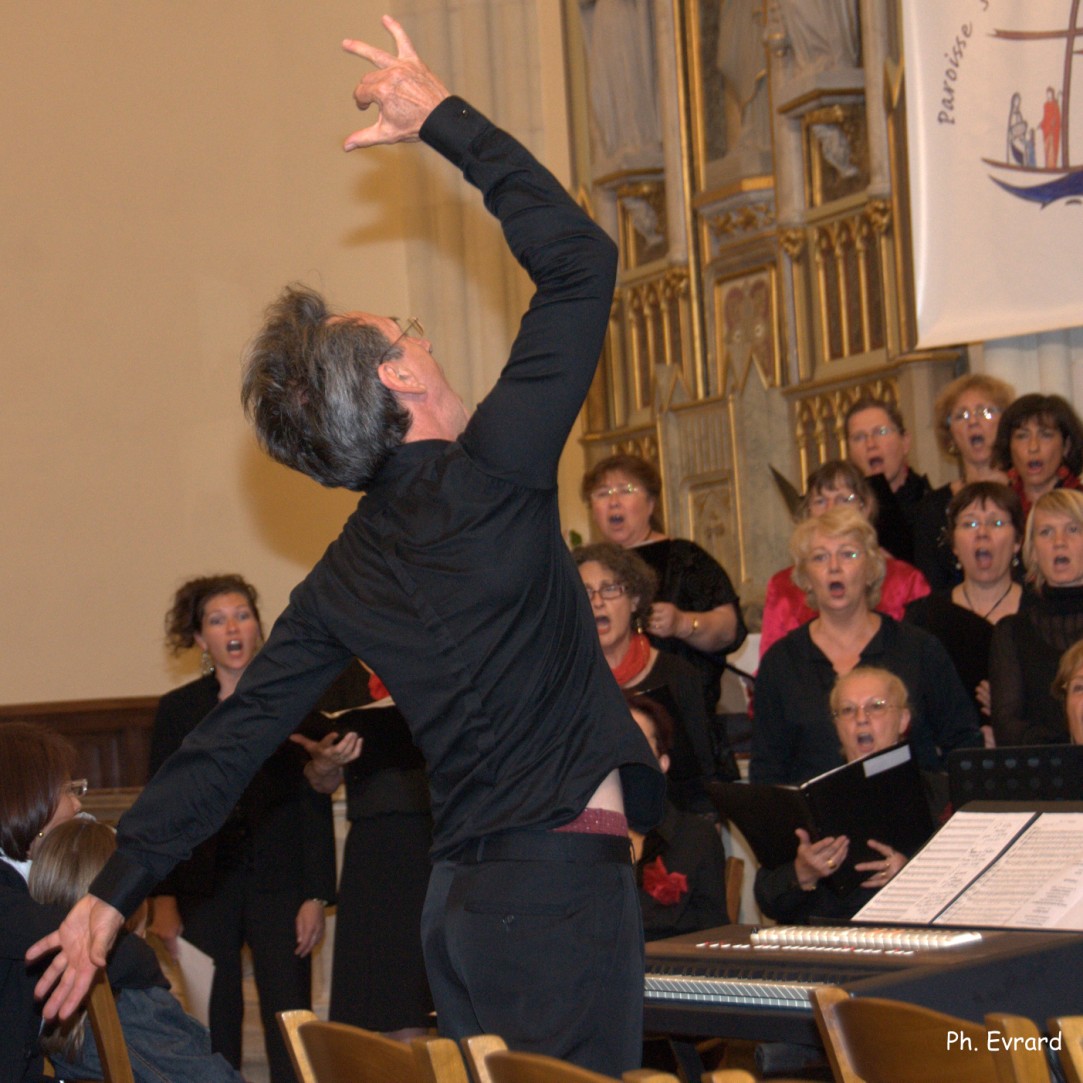 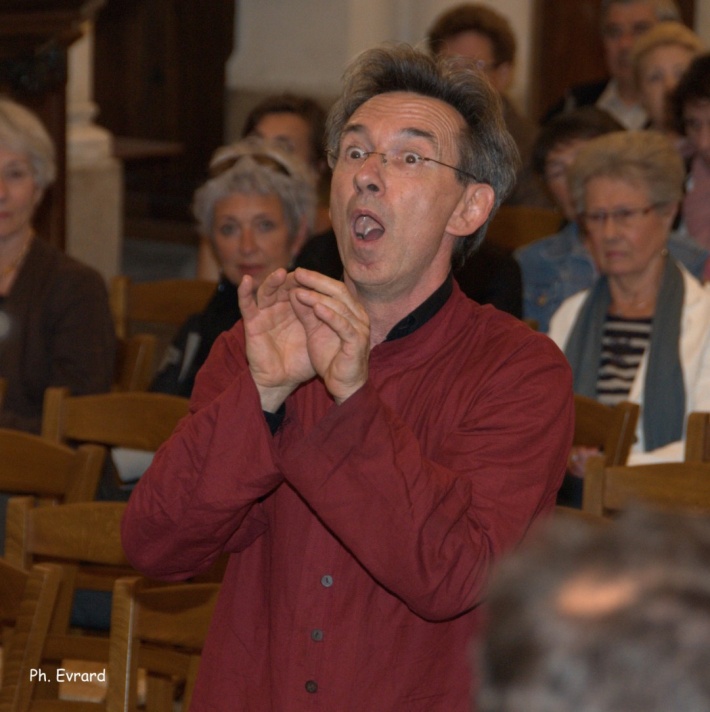 2012 WE Pointe St Gildas
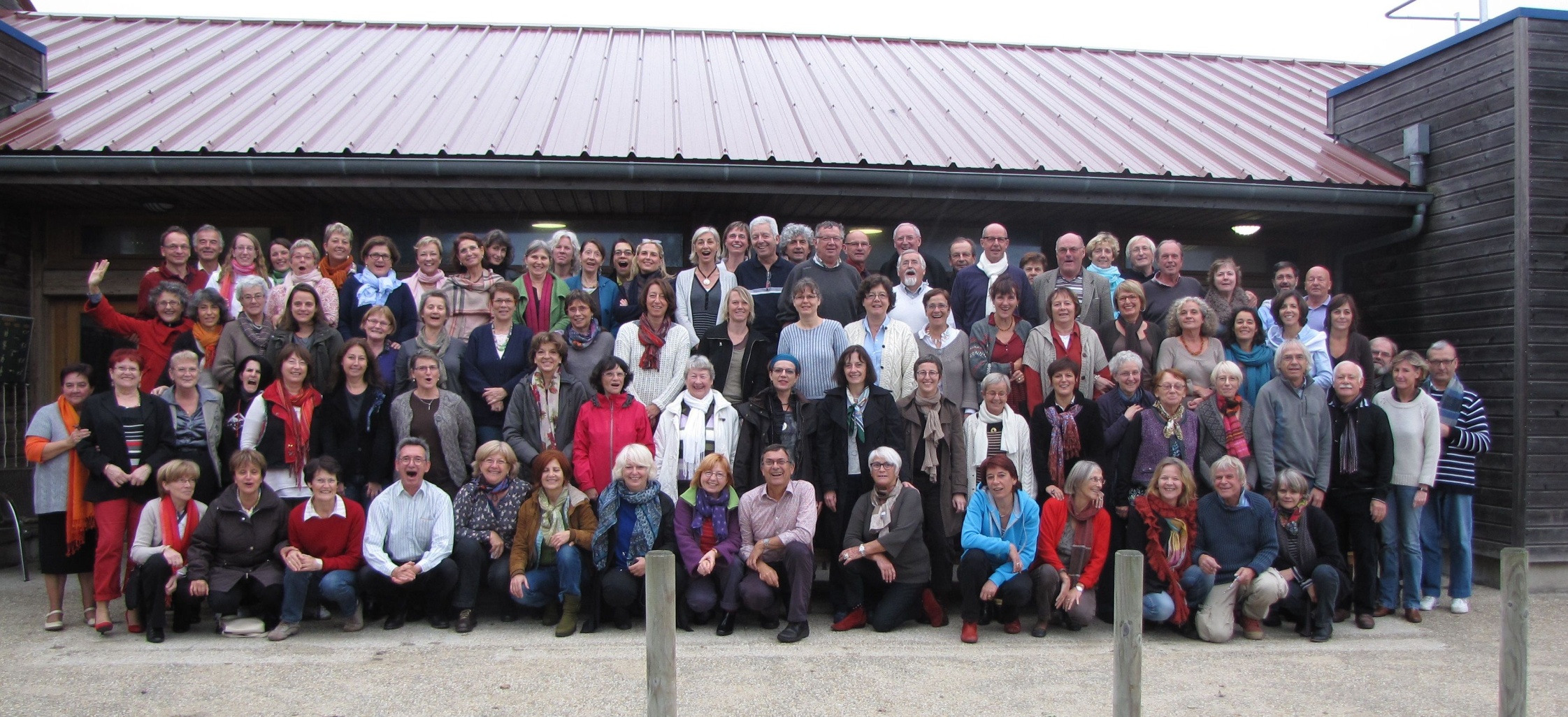 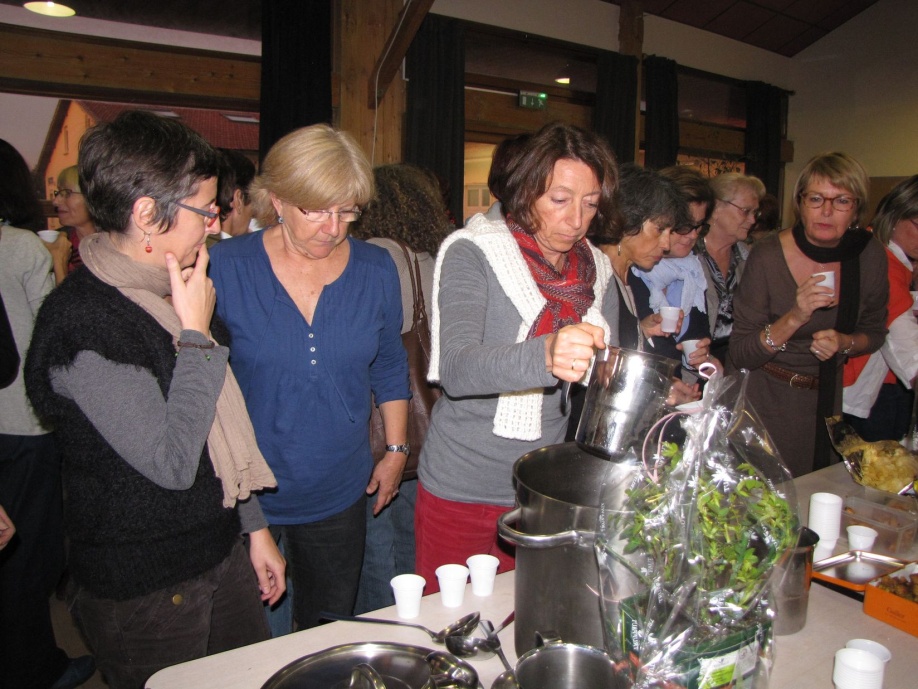 2012 WE Pointe St Gildas
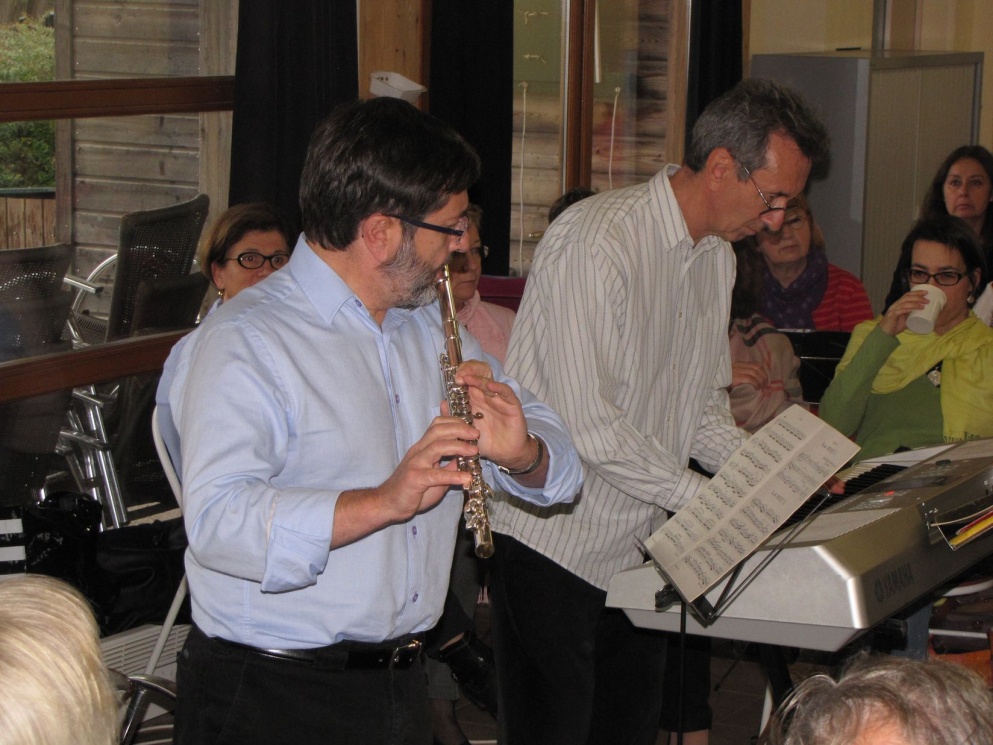 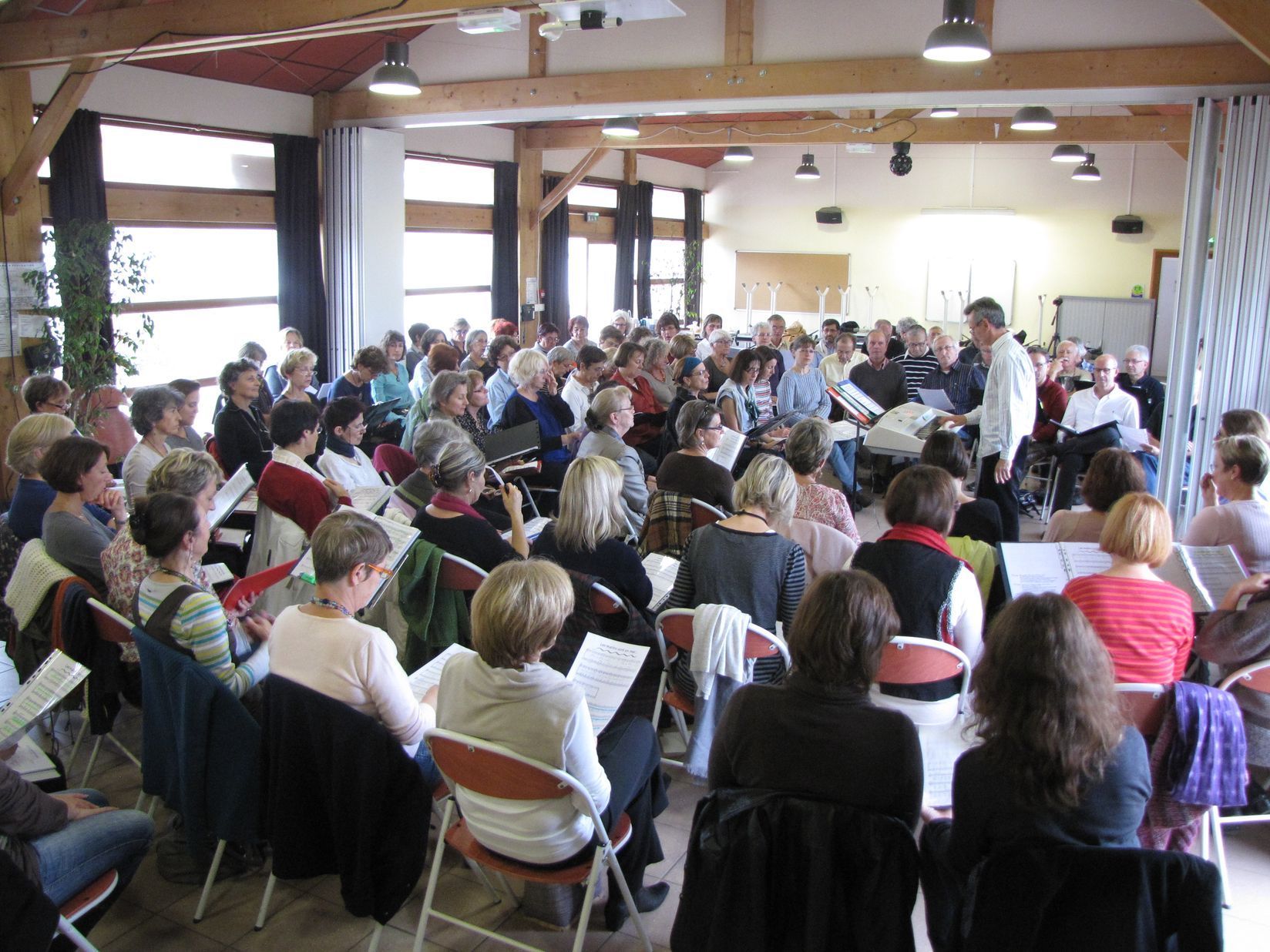 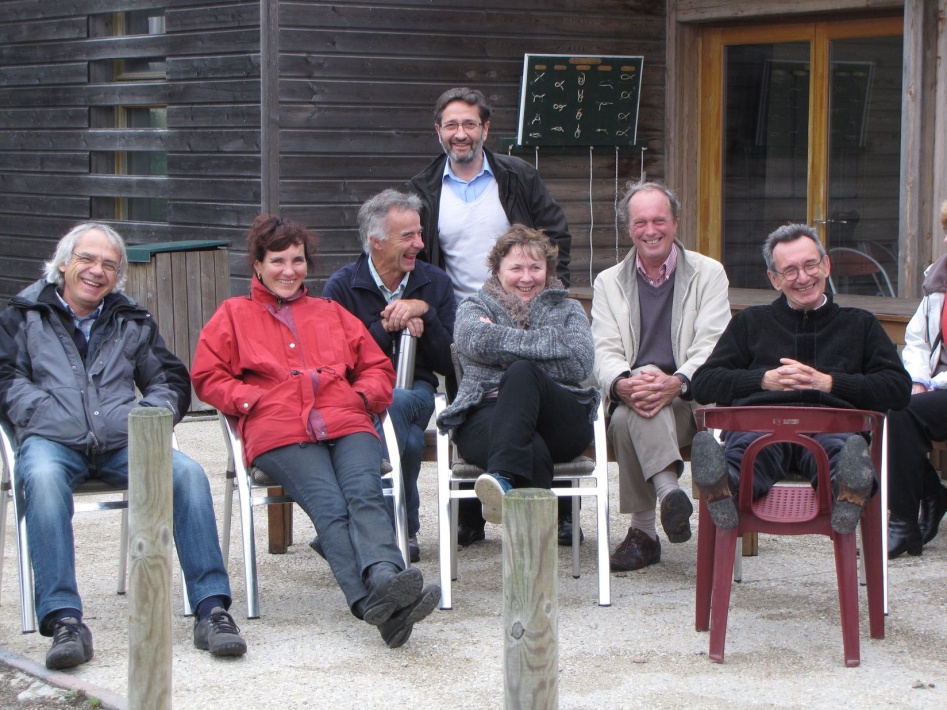 2013-2014 avec Sandrine Abello
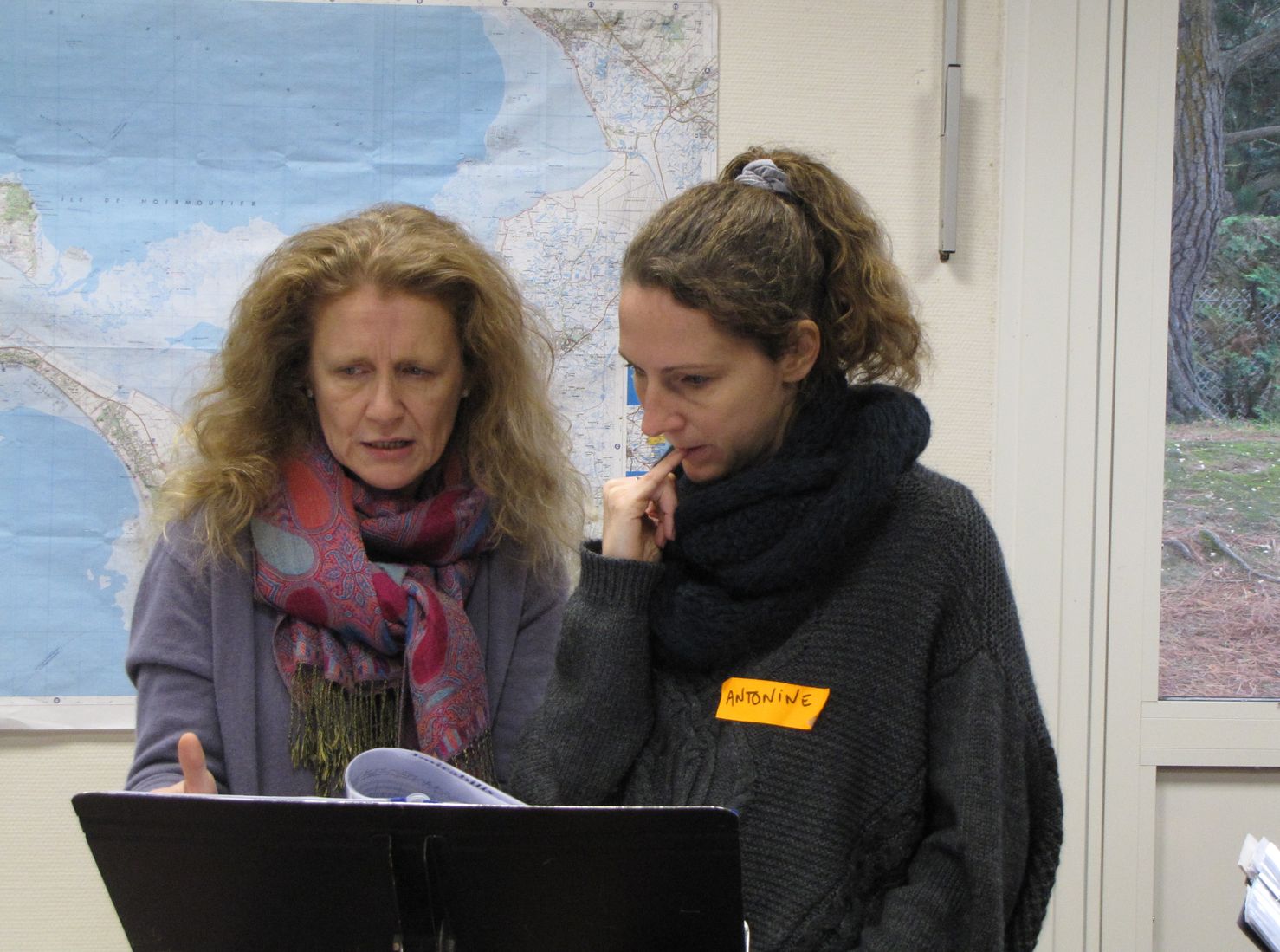 2012 Vélochant à Noirmoutier
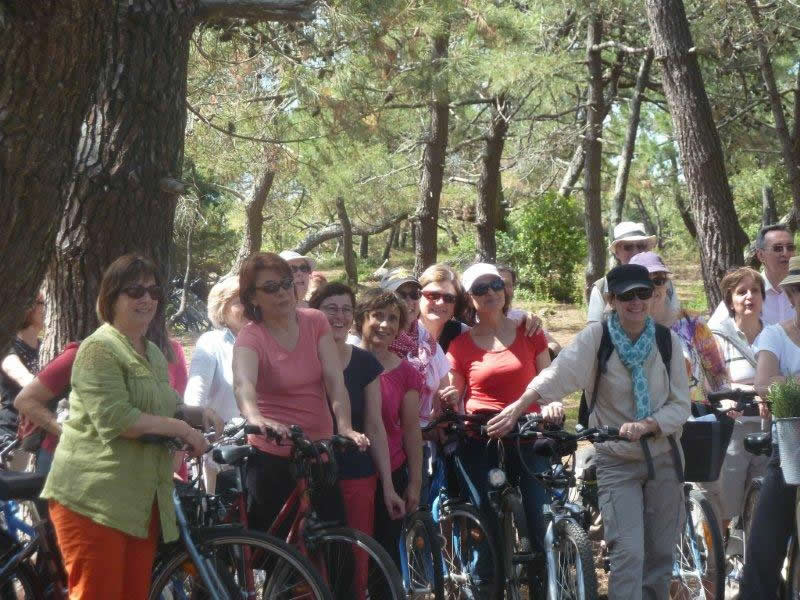 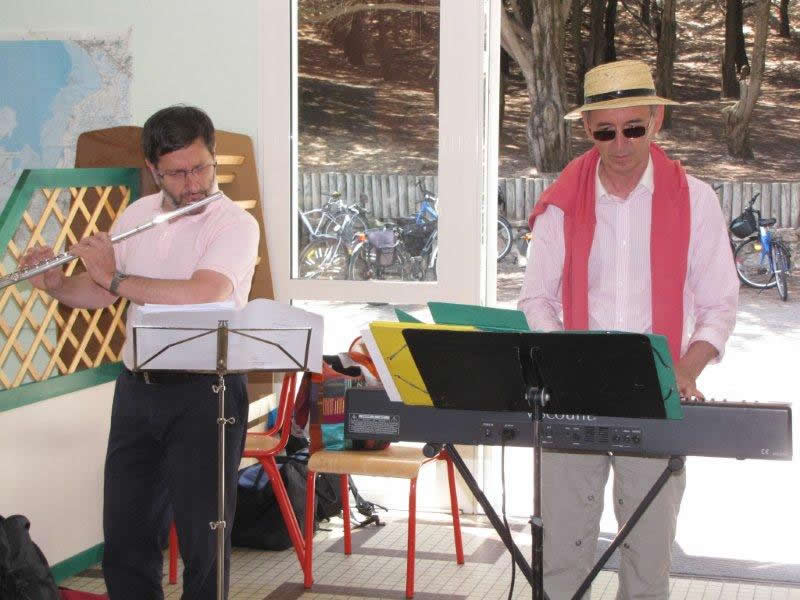 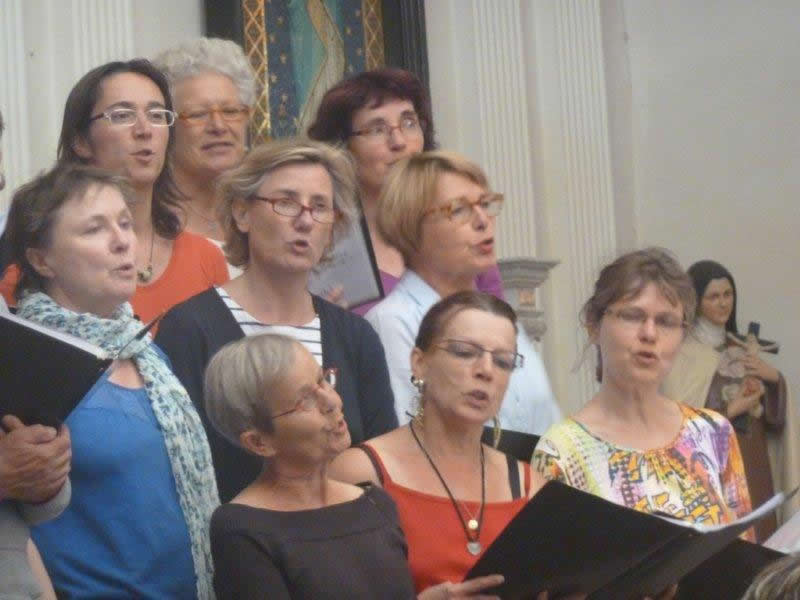 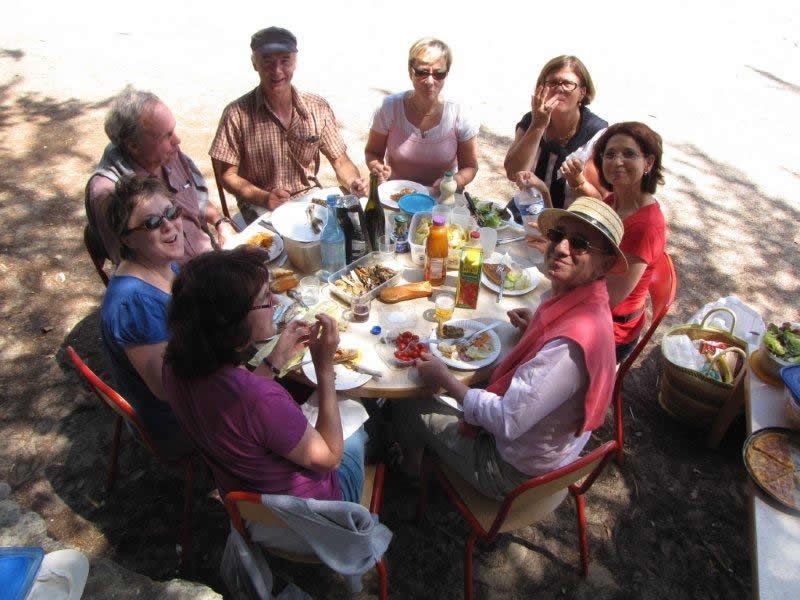 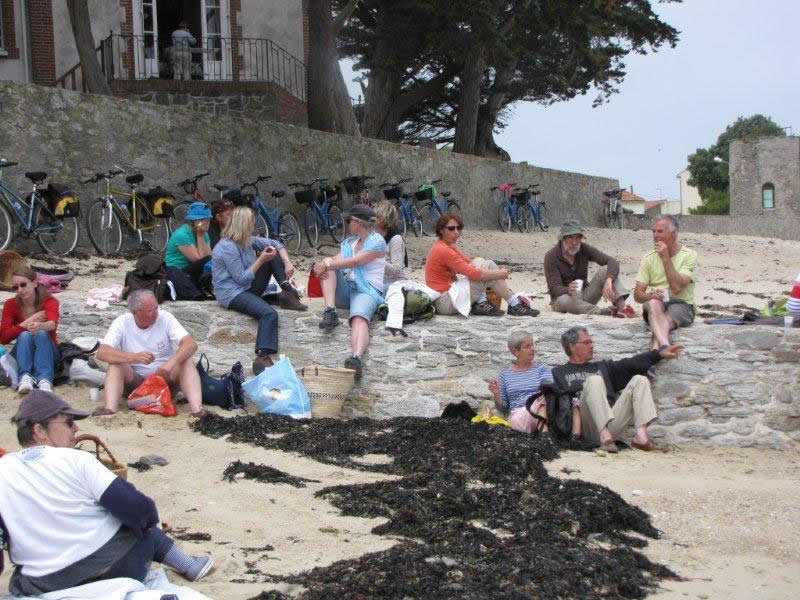 2012 Vélochant à Noirmoutier
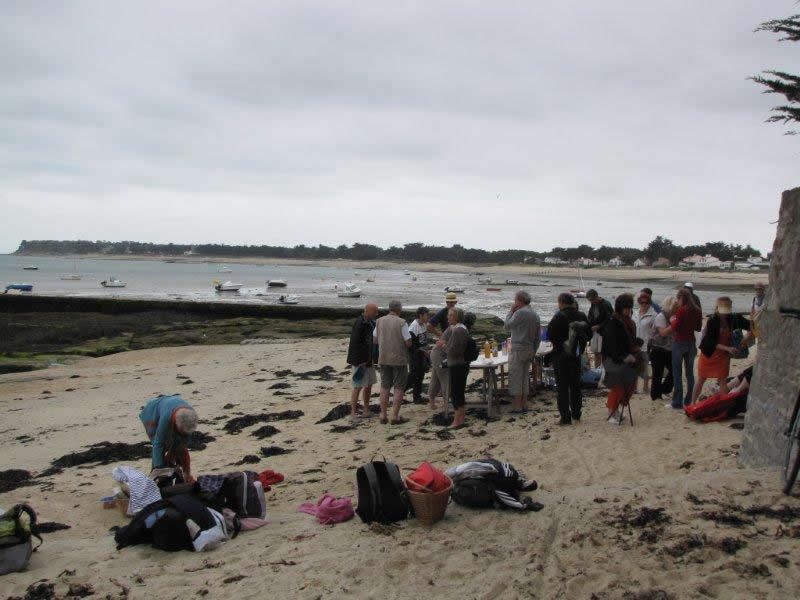 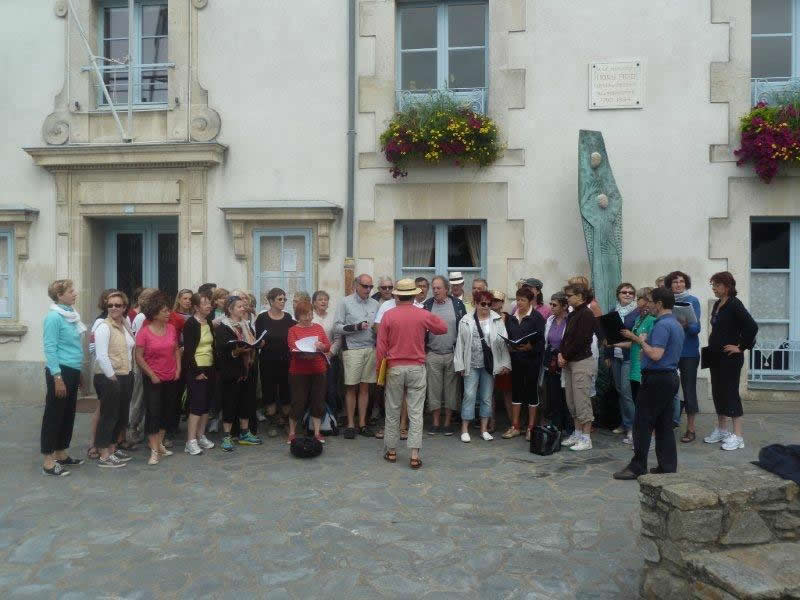 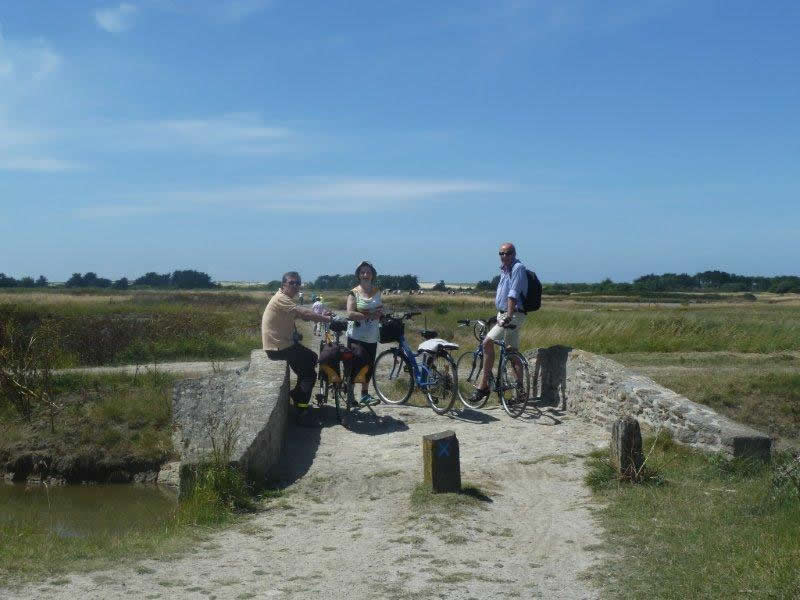 2013 WE Barbâtre
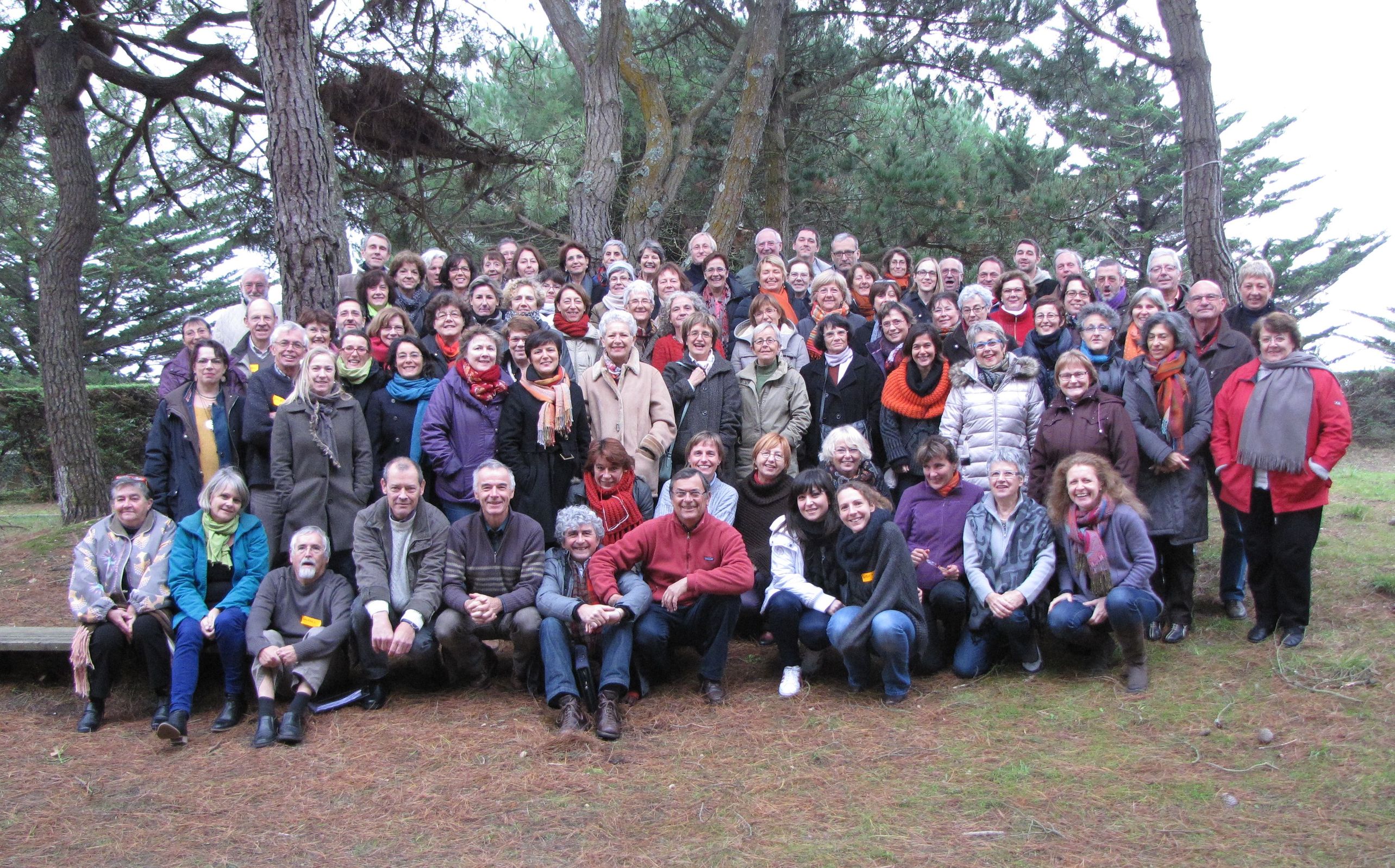 2013 WE Barbâtre
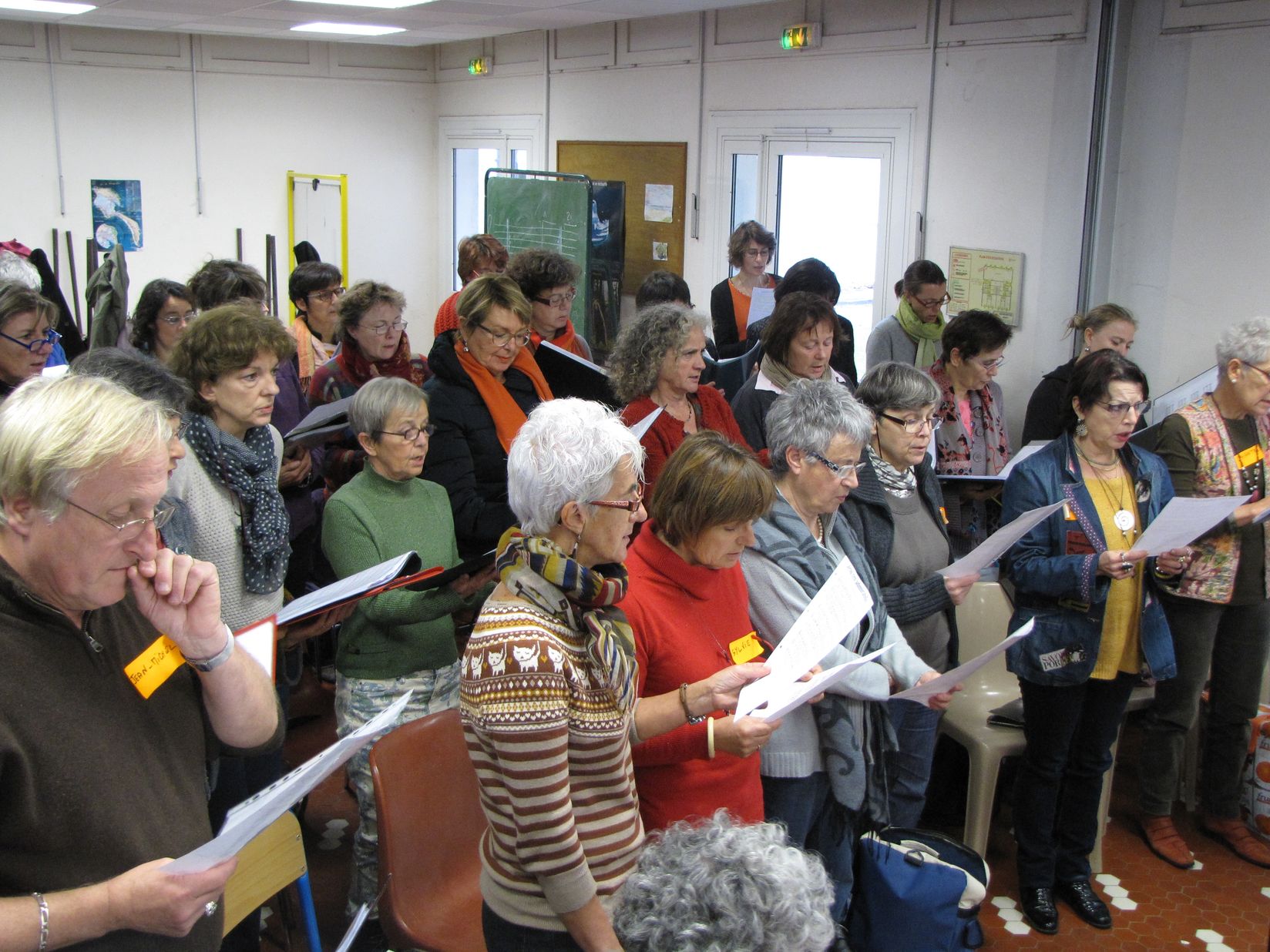 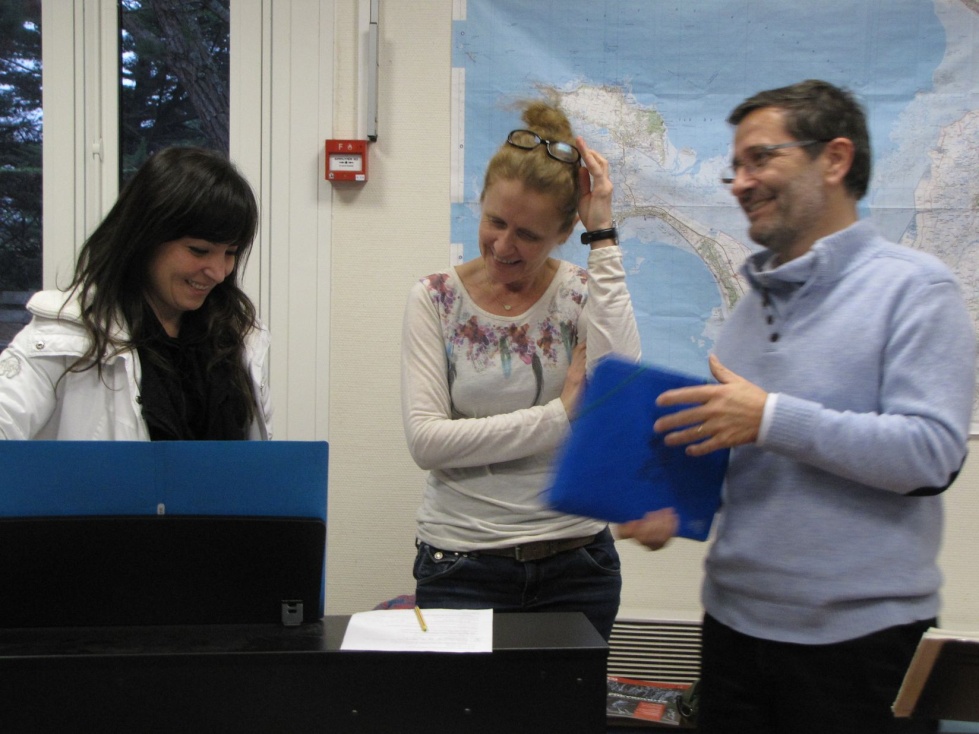 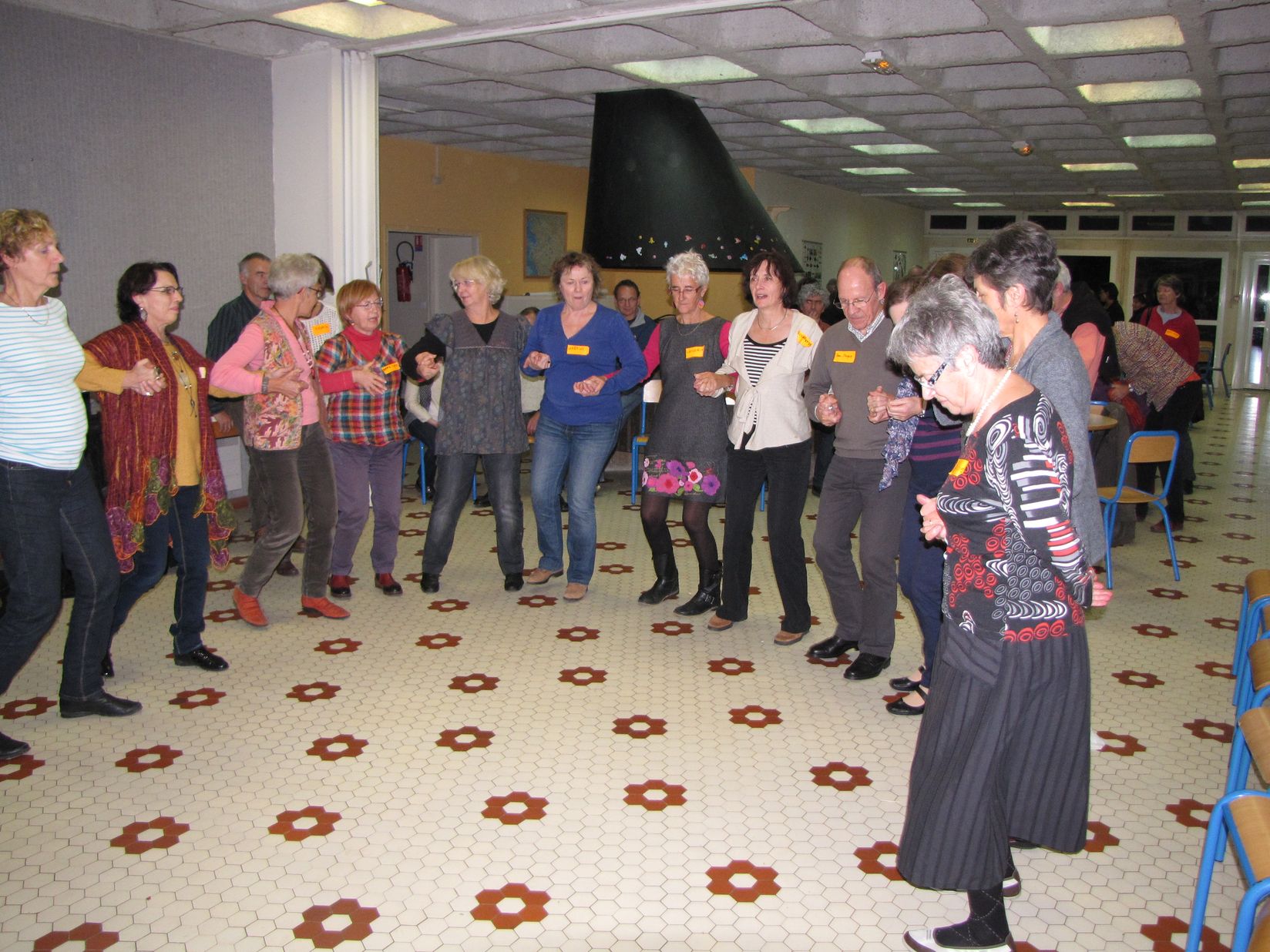 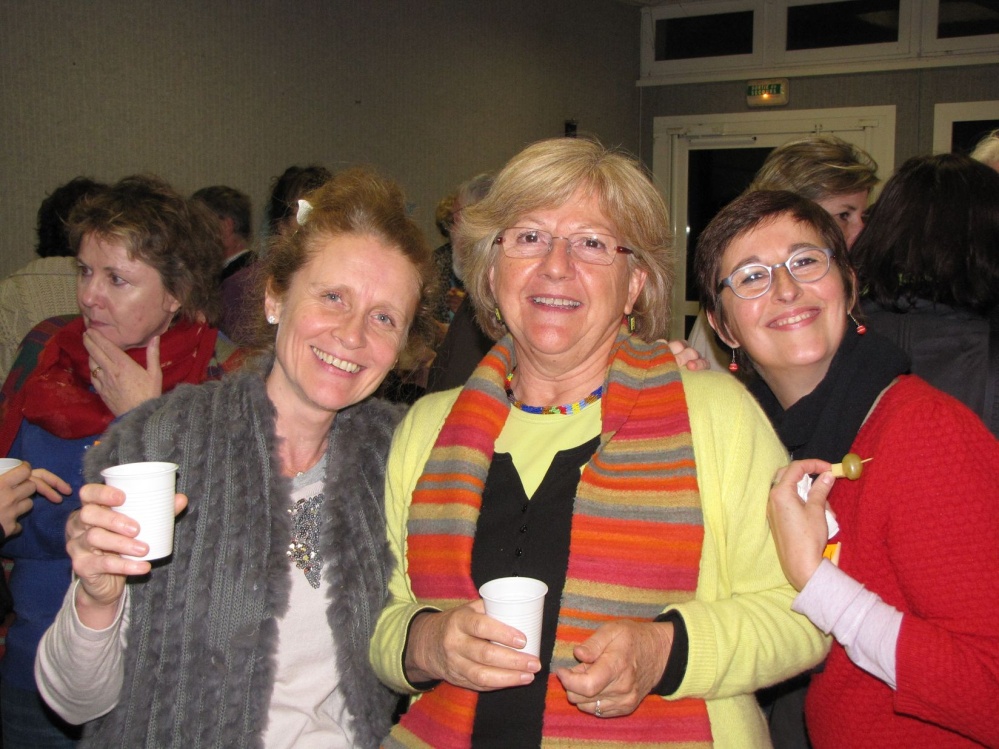 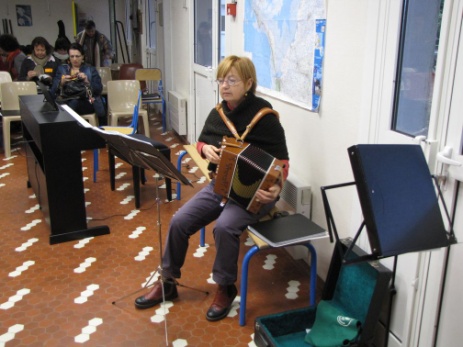 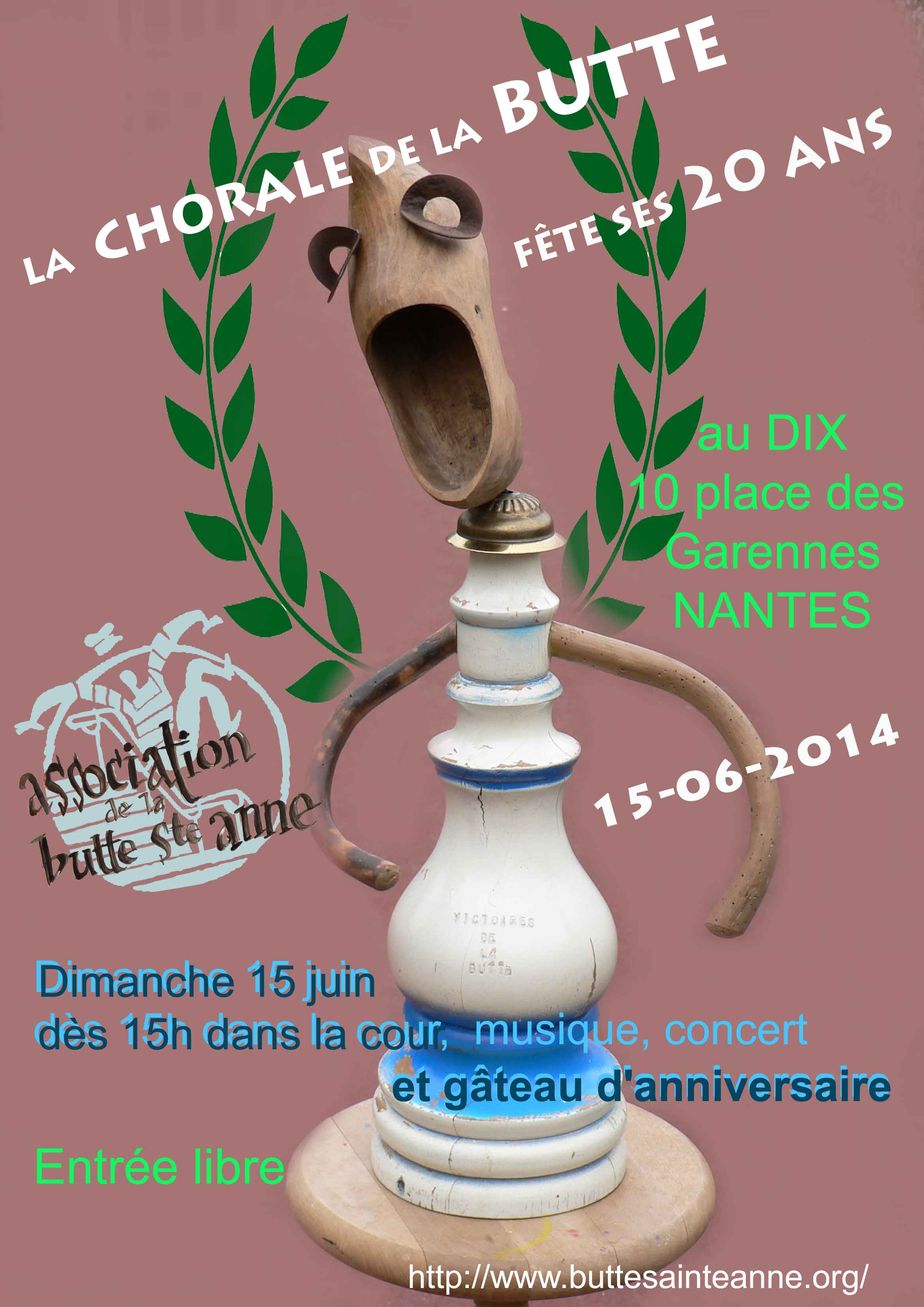 2014les 20 ans de la chorale
2014-2016 avec Antonine Bon et Lucine Lazarian
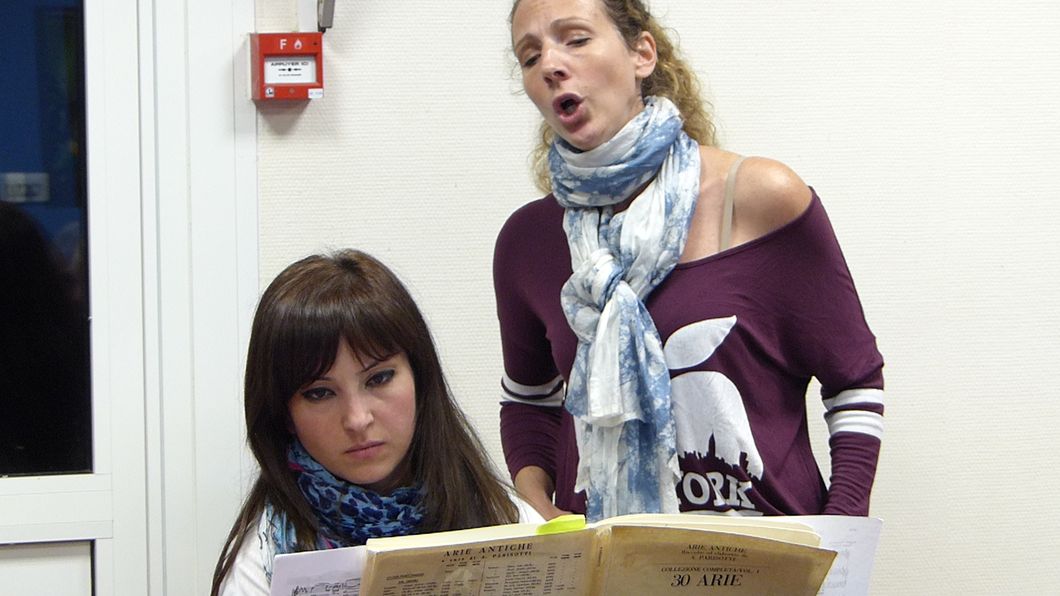 2014 WE Barbâtre
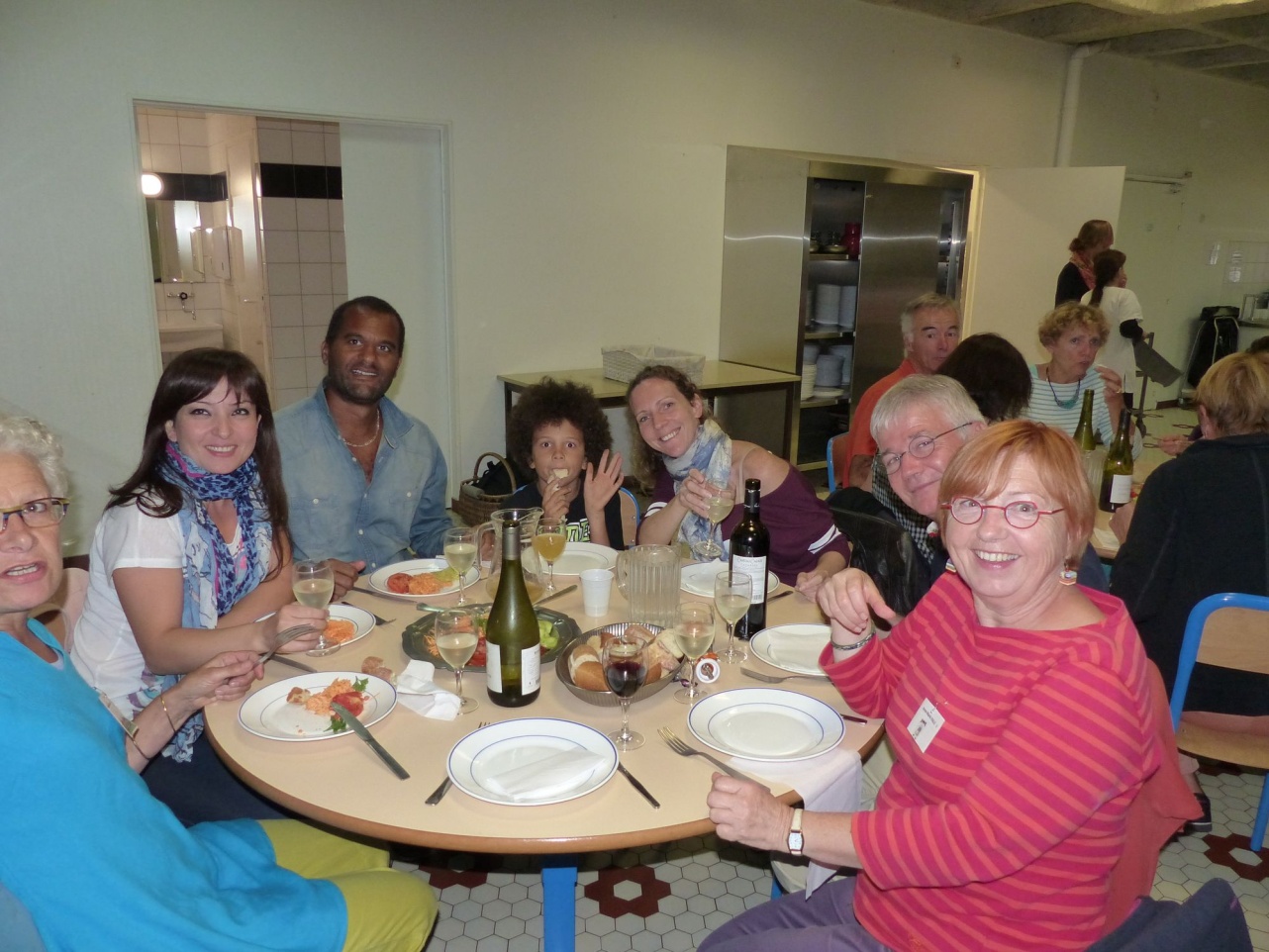 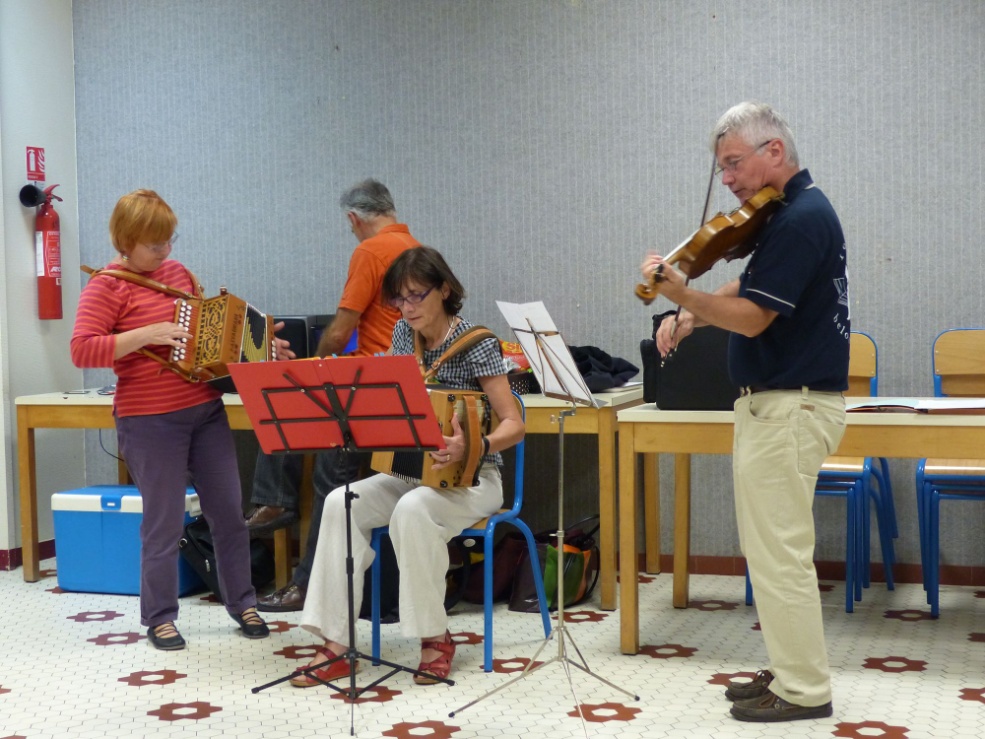 2014 Folle soirée
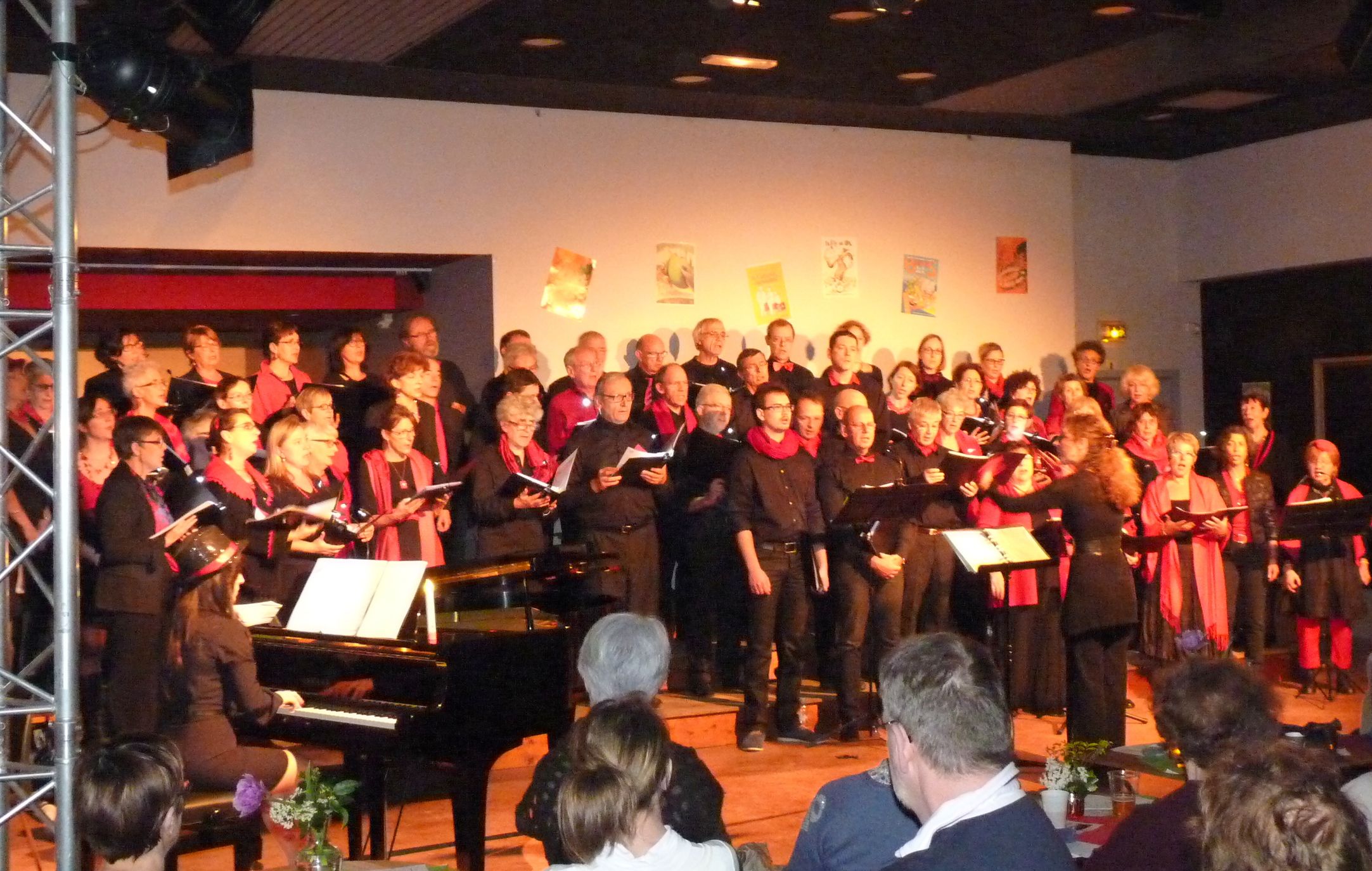 2014 Folle soirée
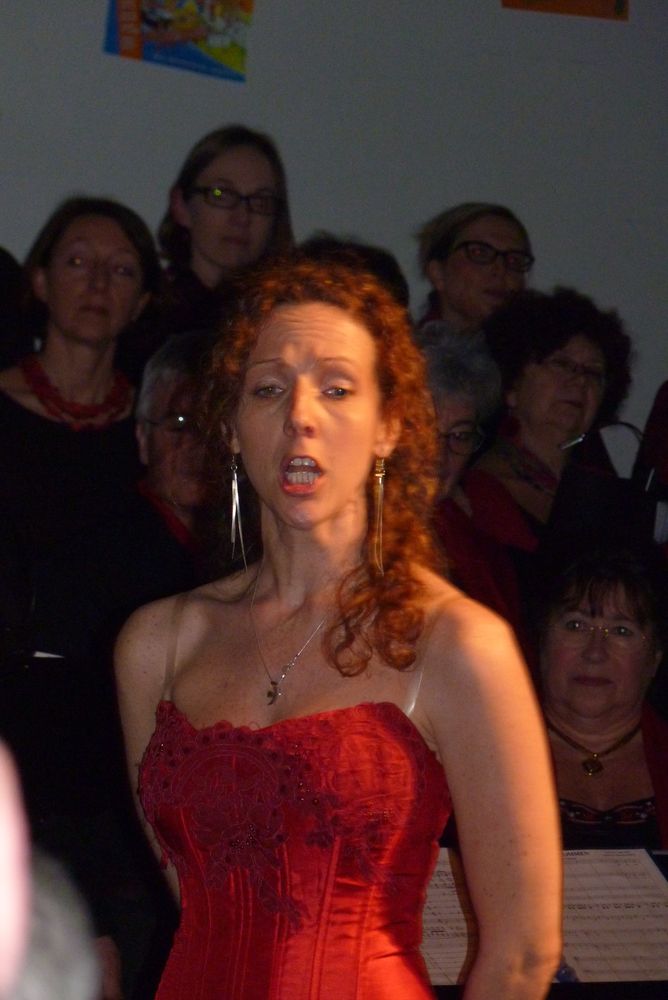 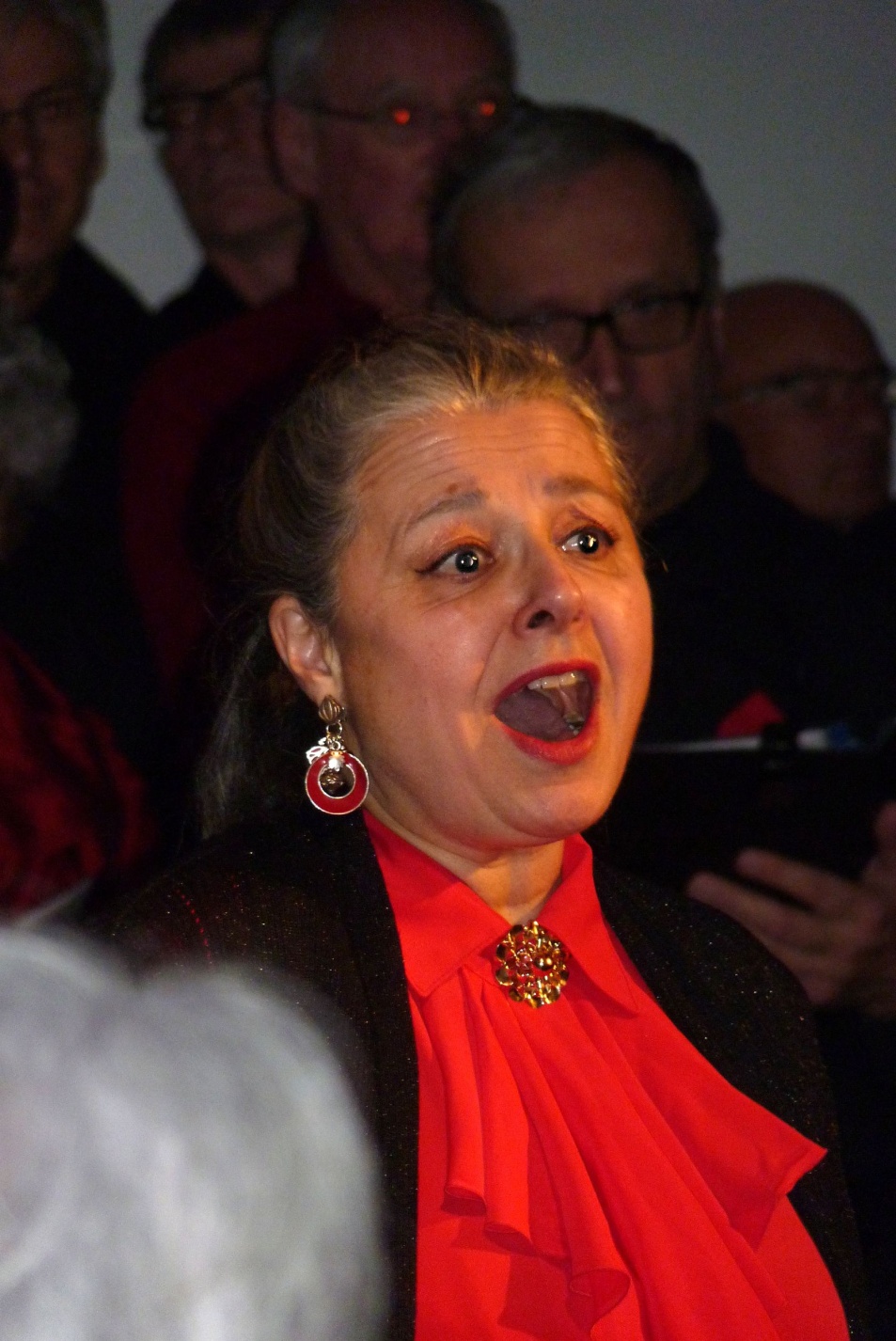 2015  Lucine
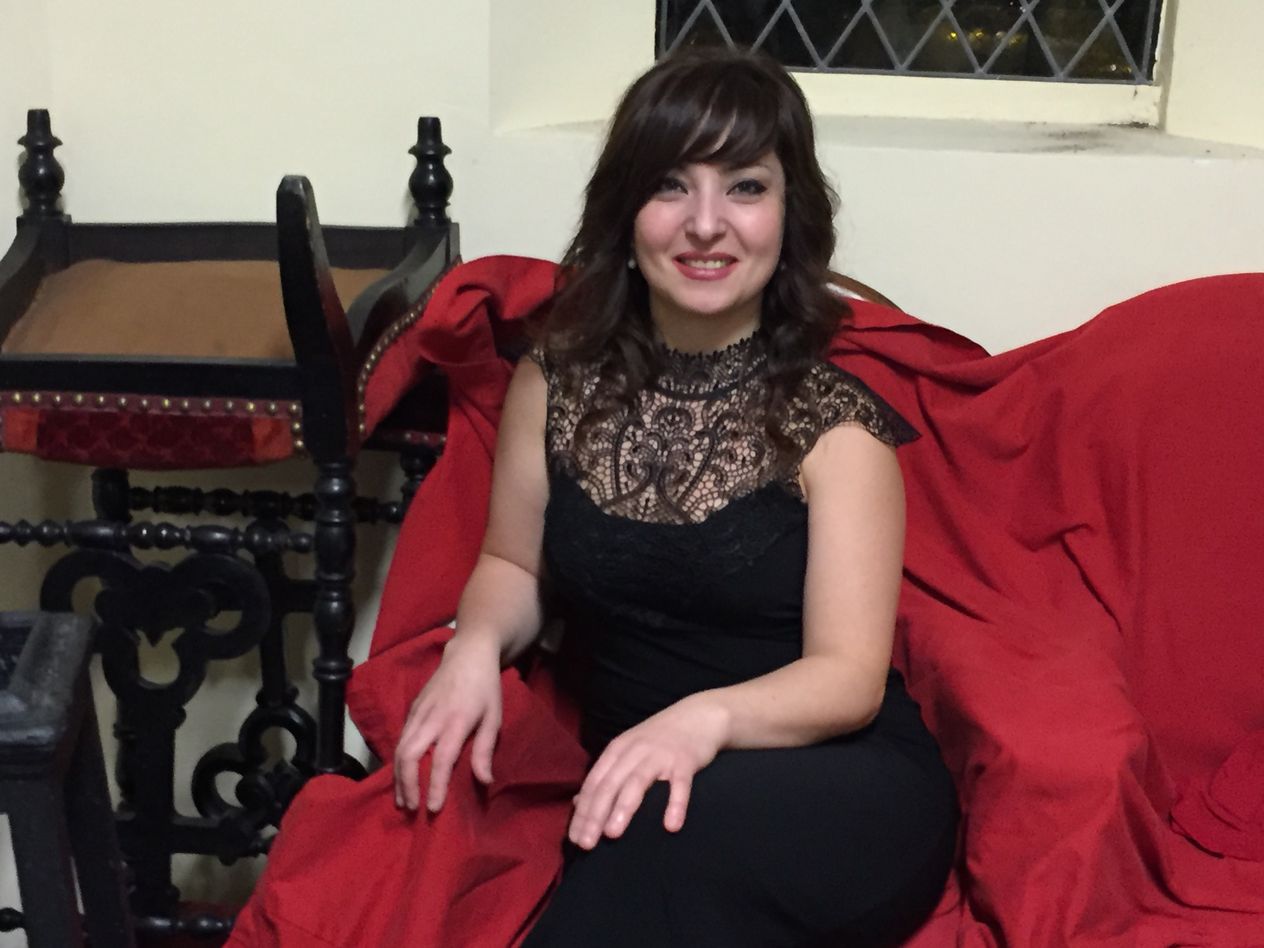 2015 Folle soirée
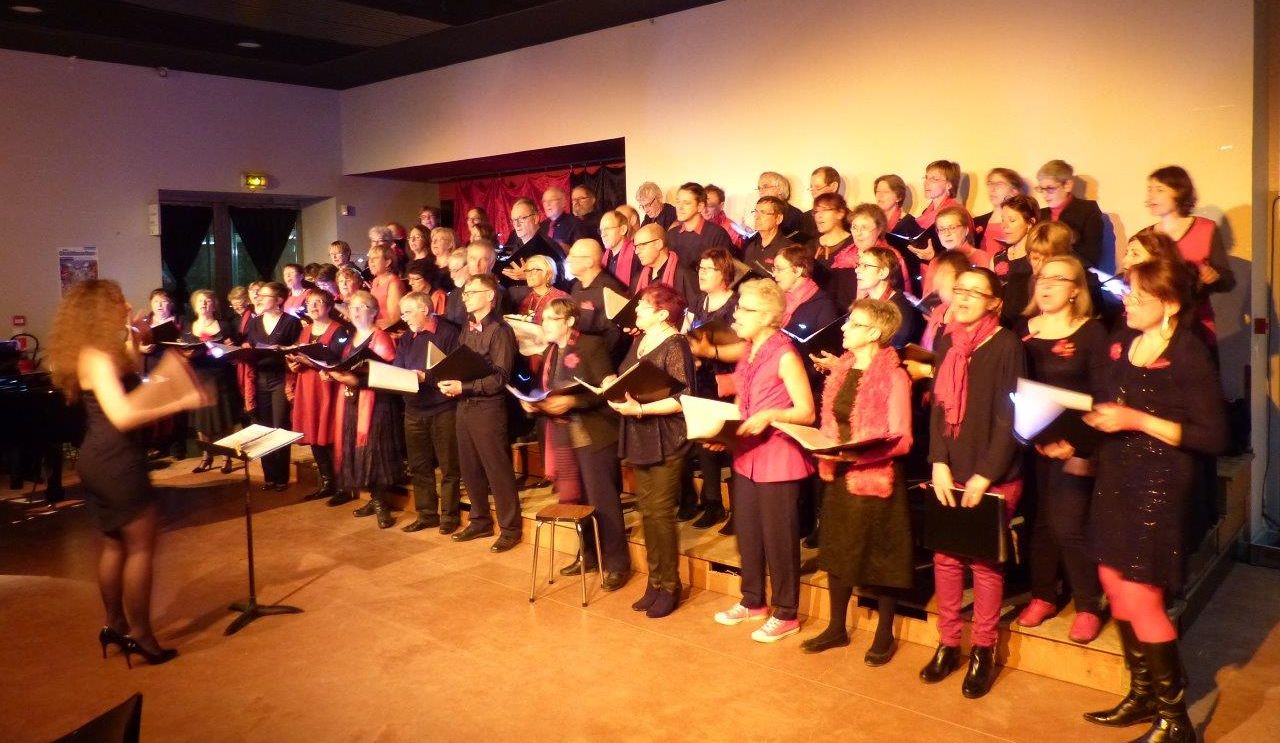 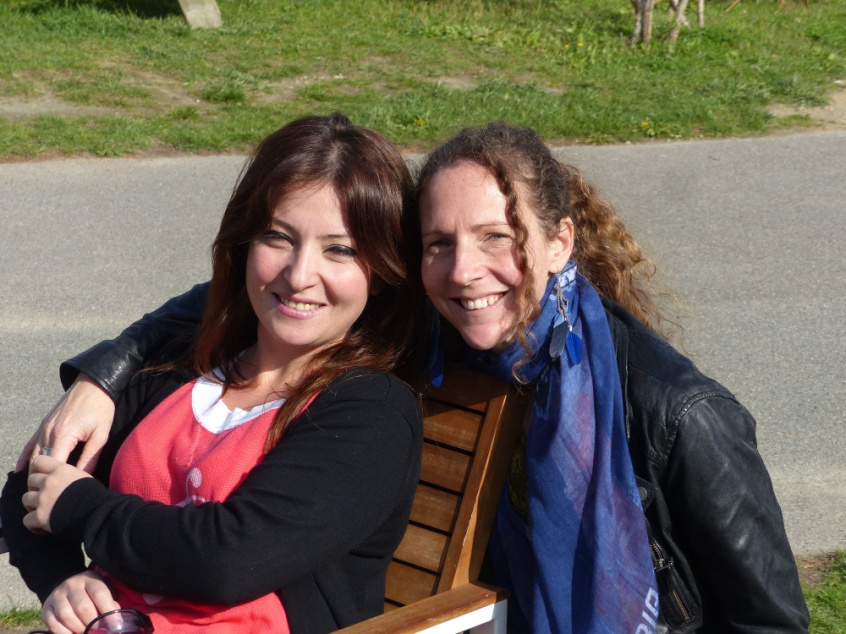 2015 WE Pointe St Gildas
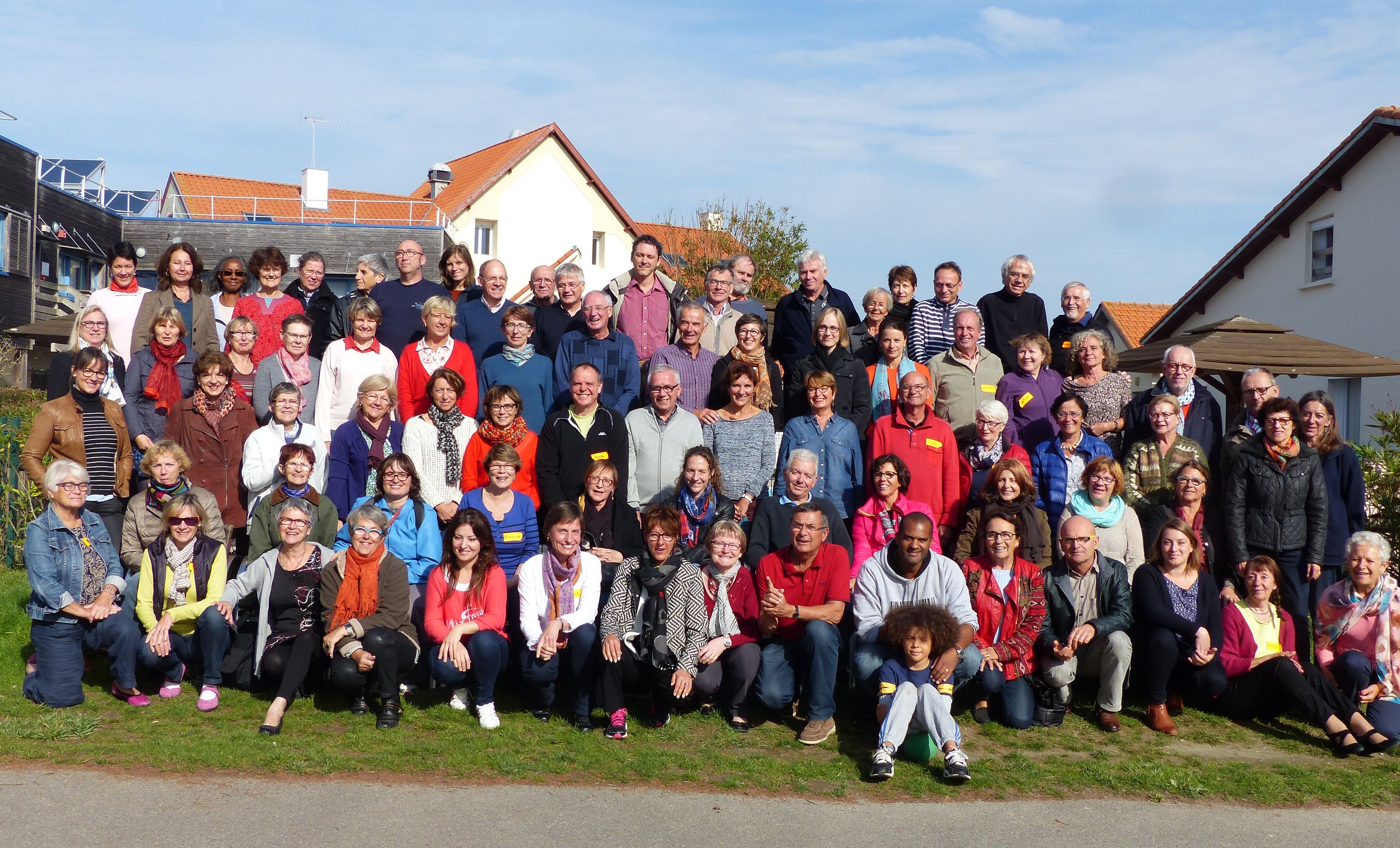 2015 WE Pointe St Gildas
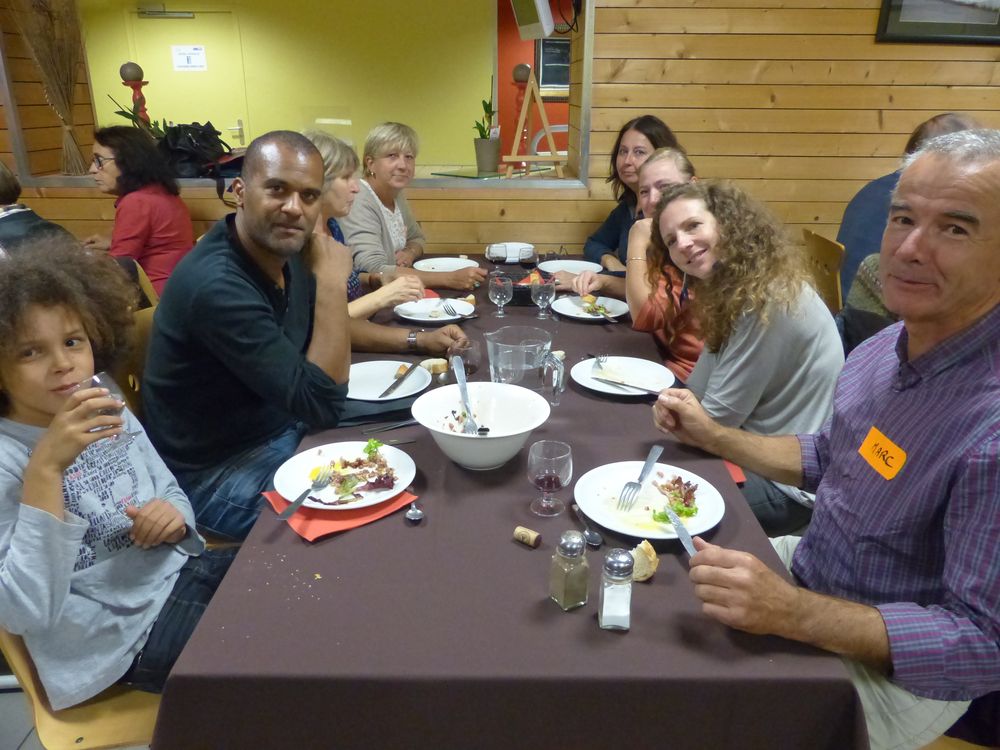 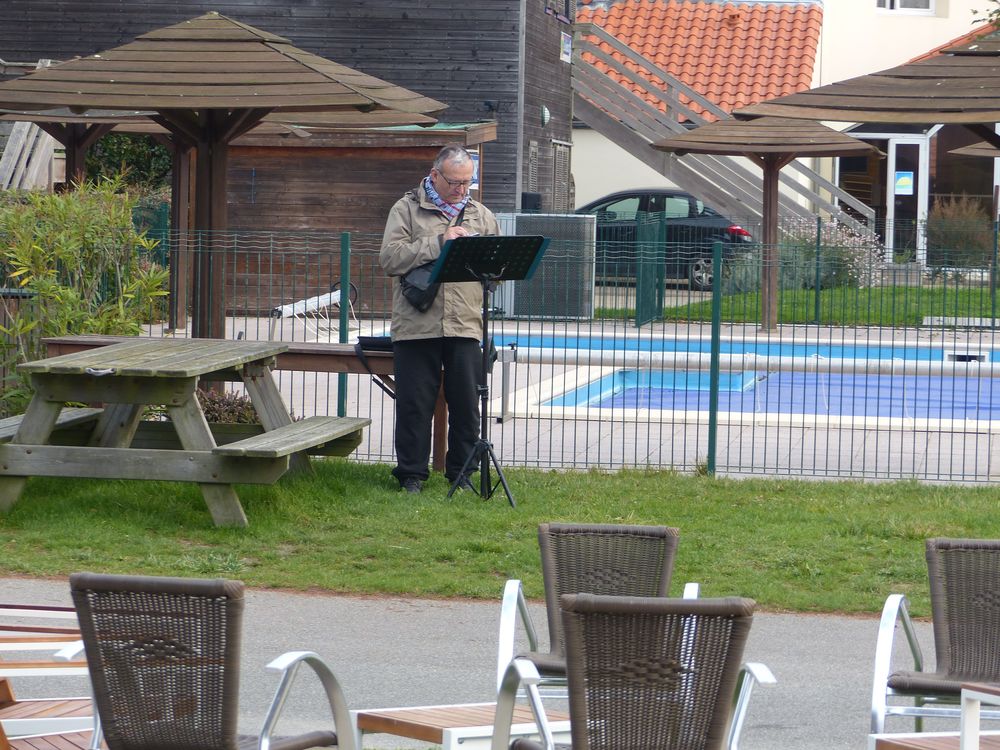 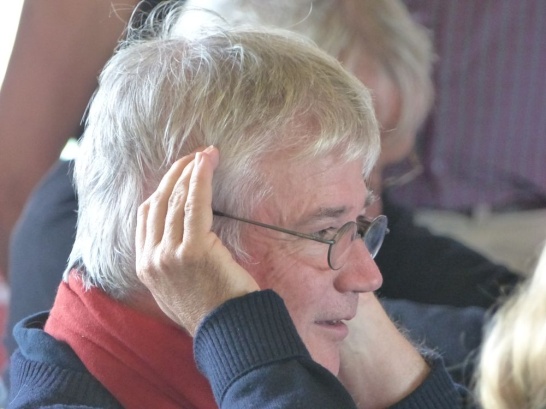 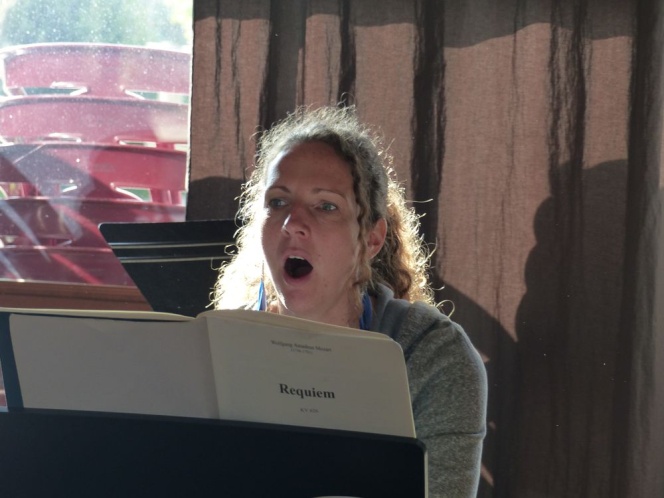 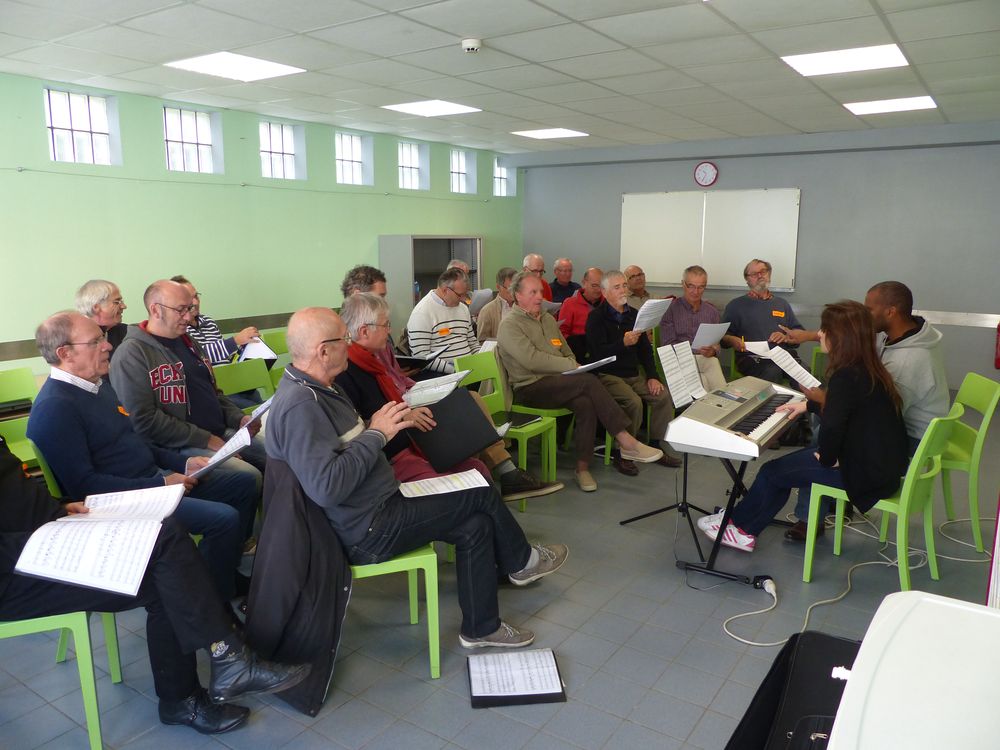 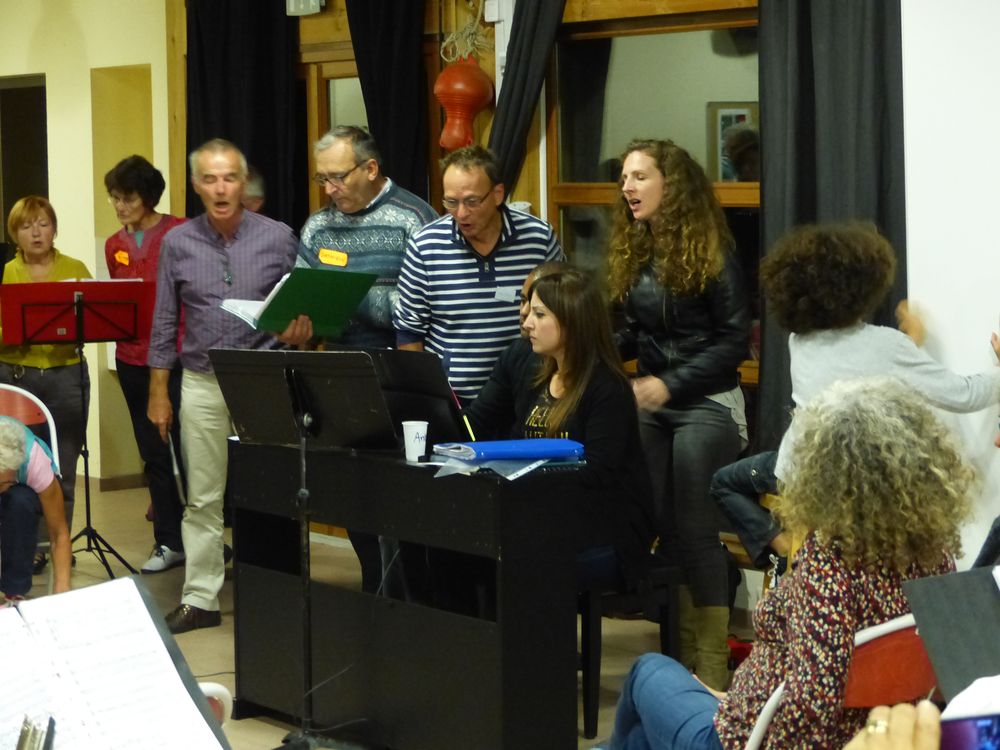 2016 Vélochant La Turmelière à Liré
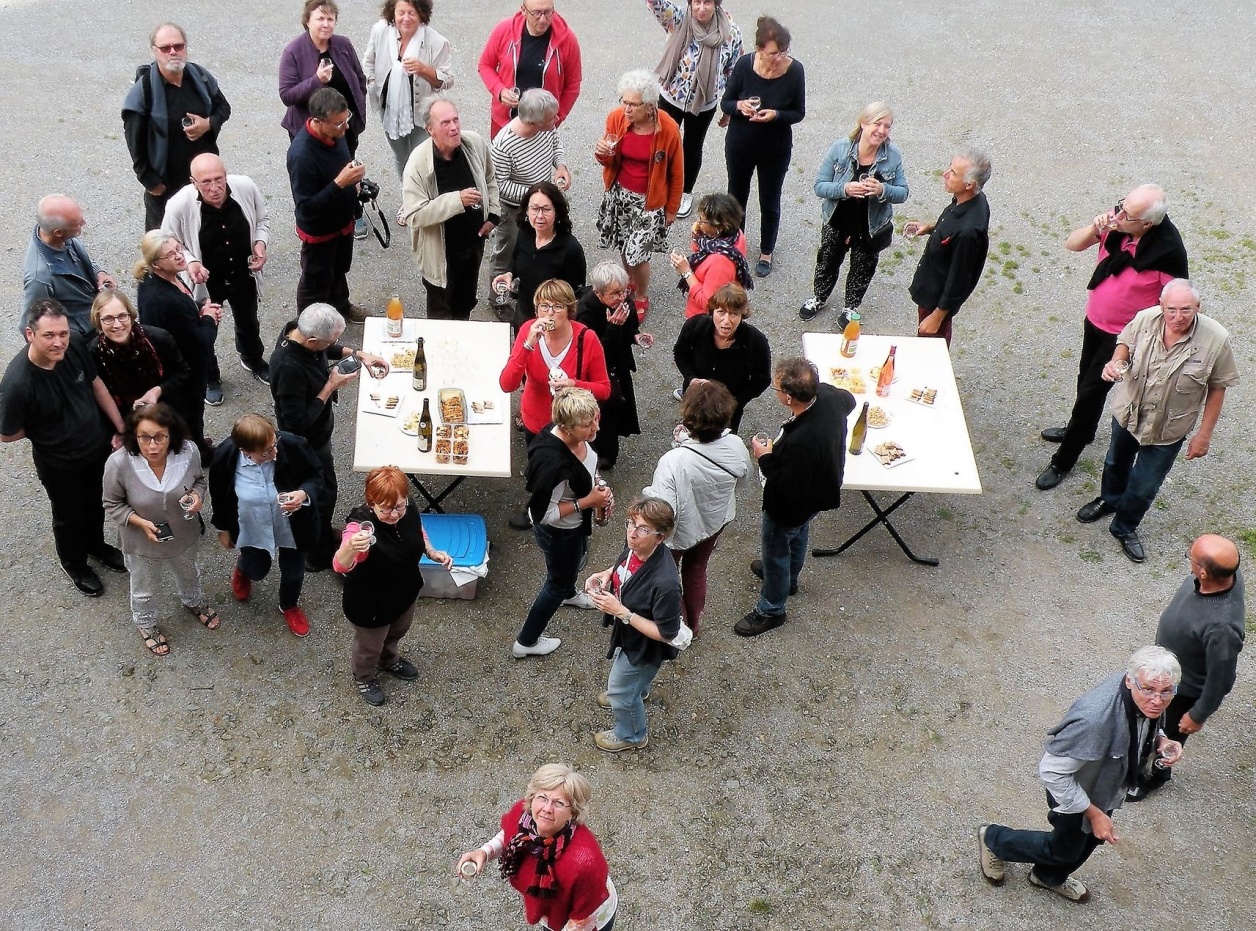 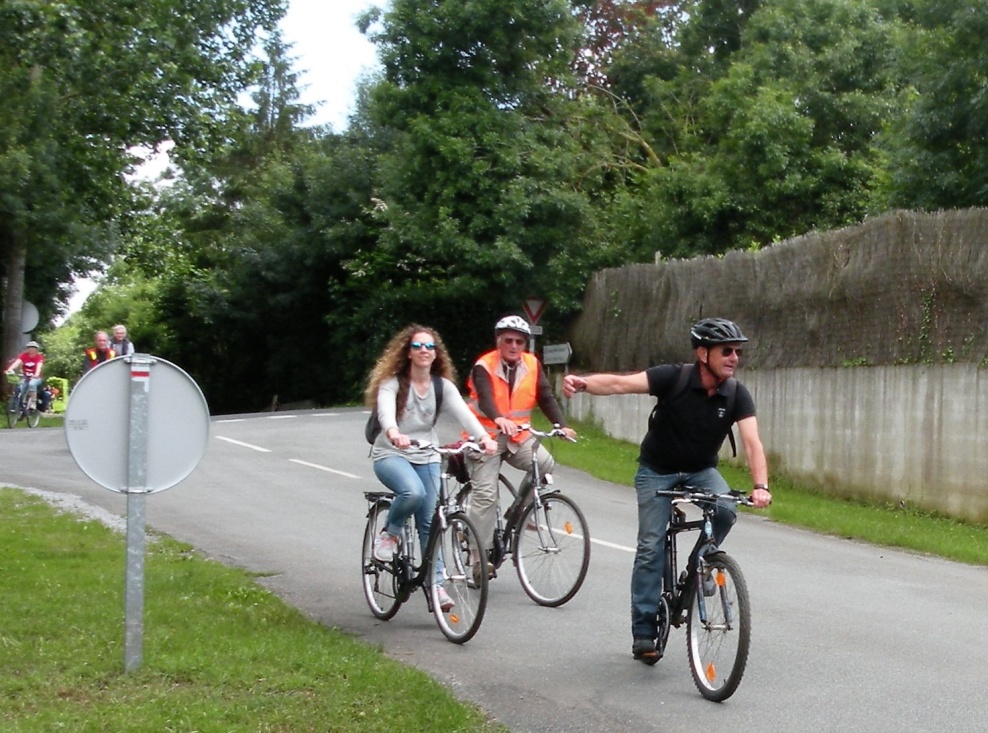 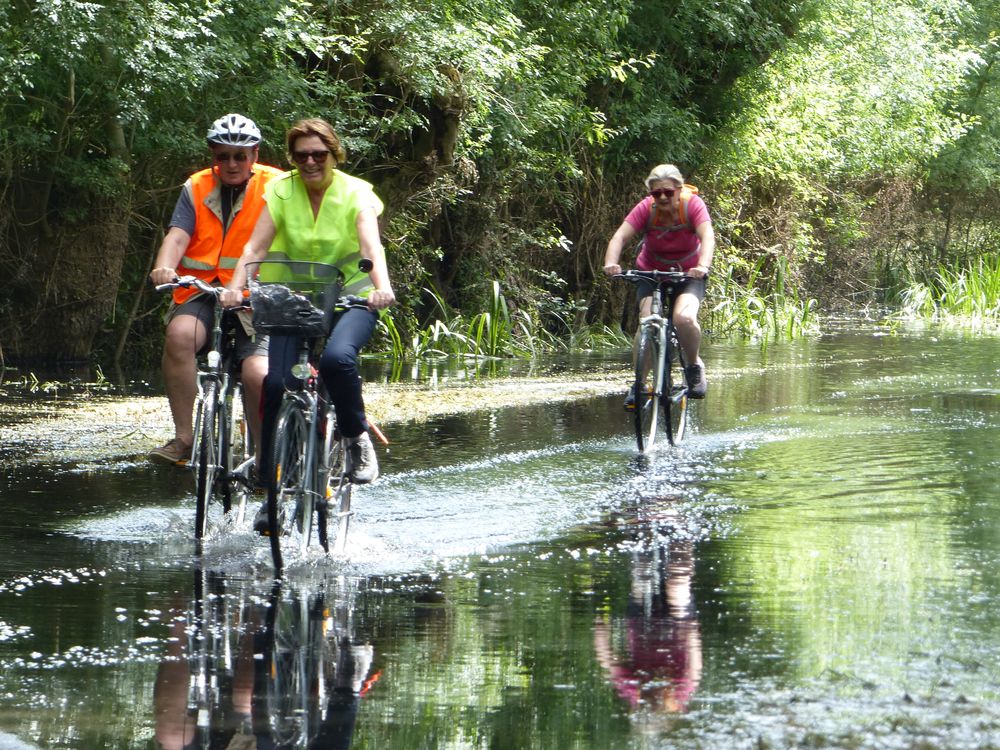 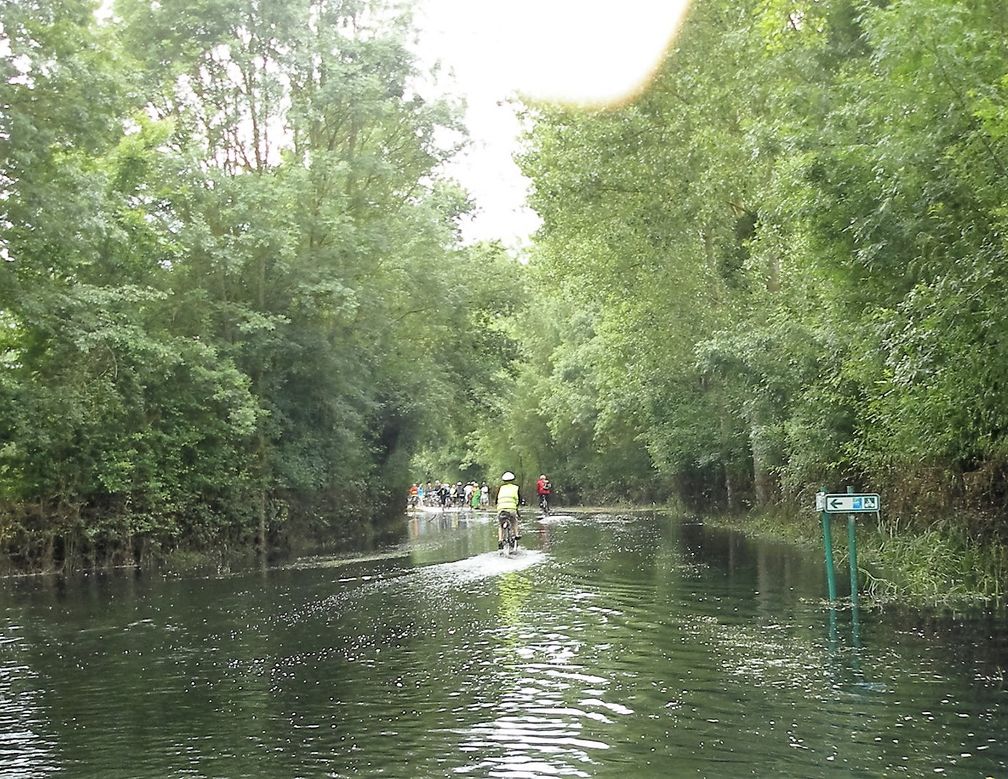 2016 Vélochant La Turmelière à Liré
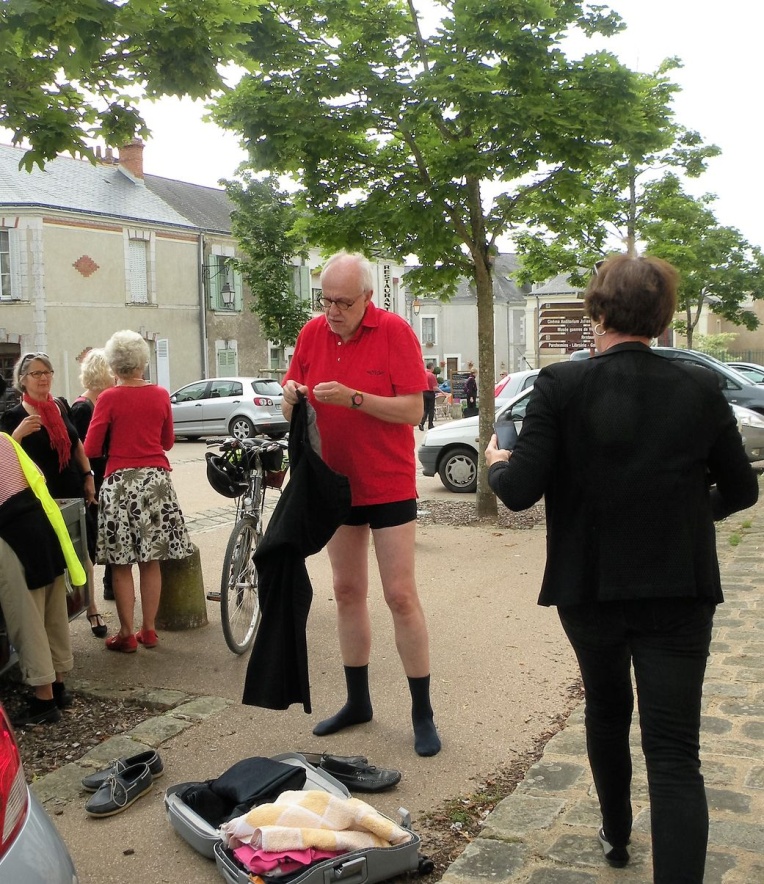 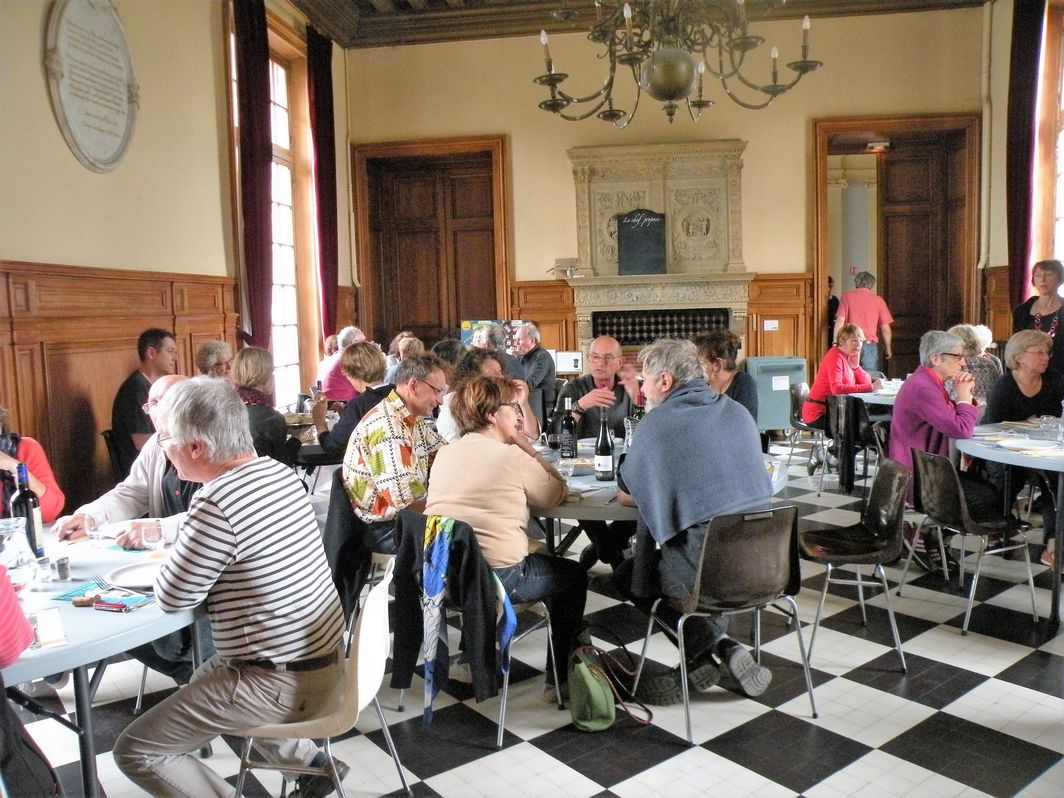 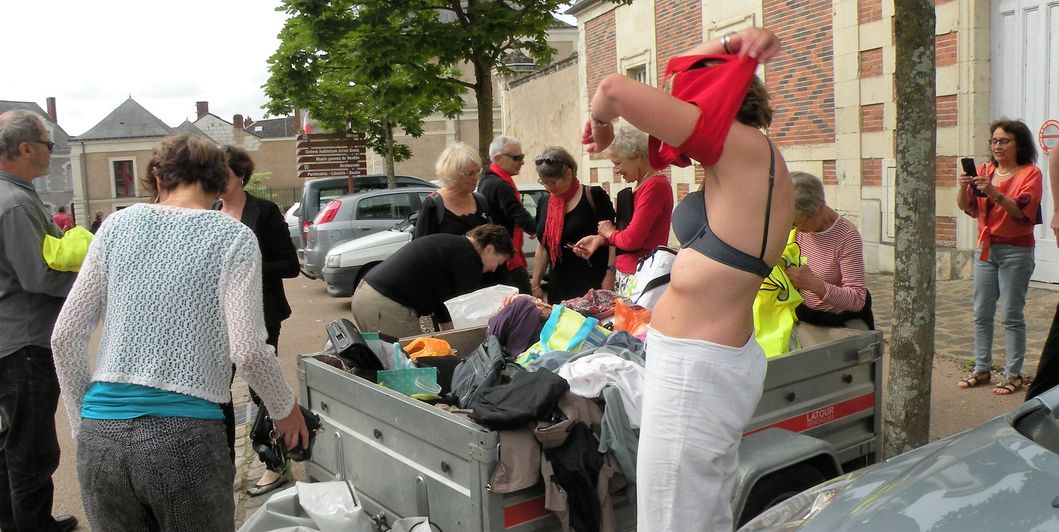 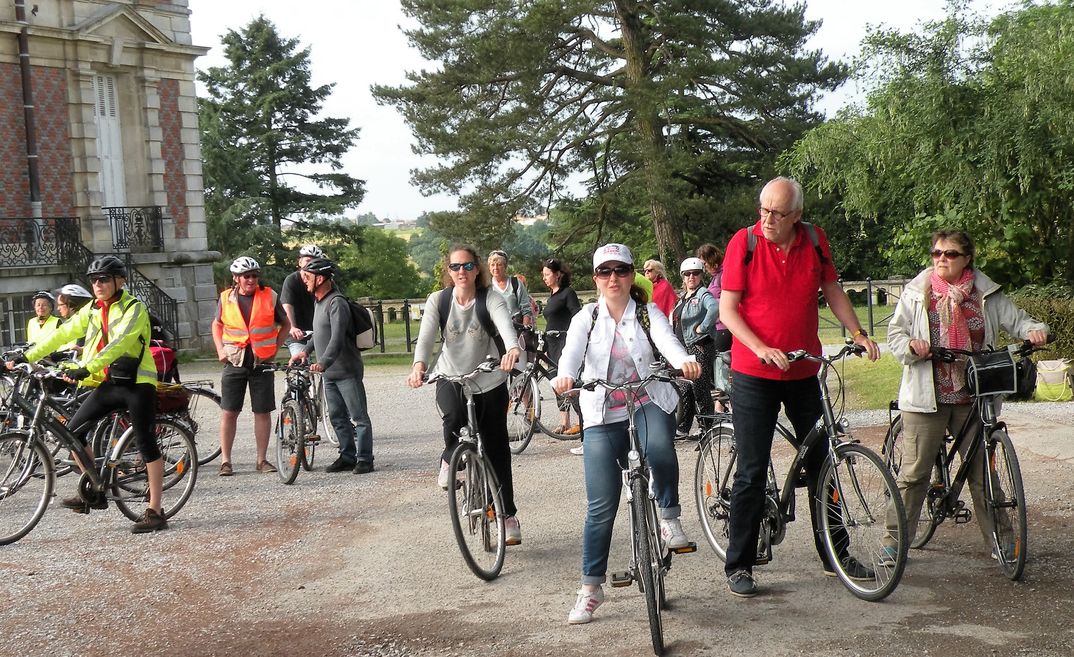 2016 Vélochant à Liré
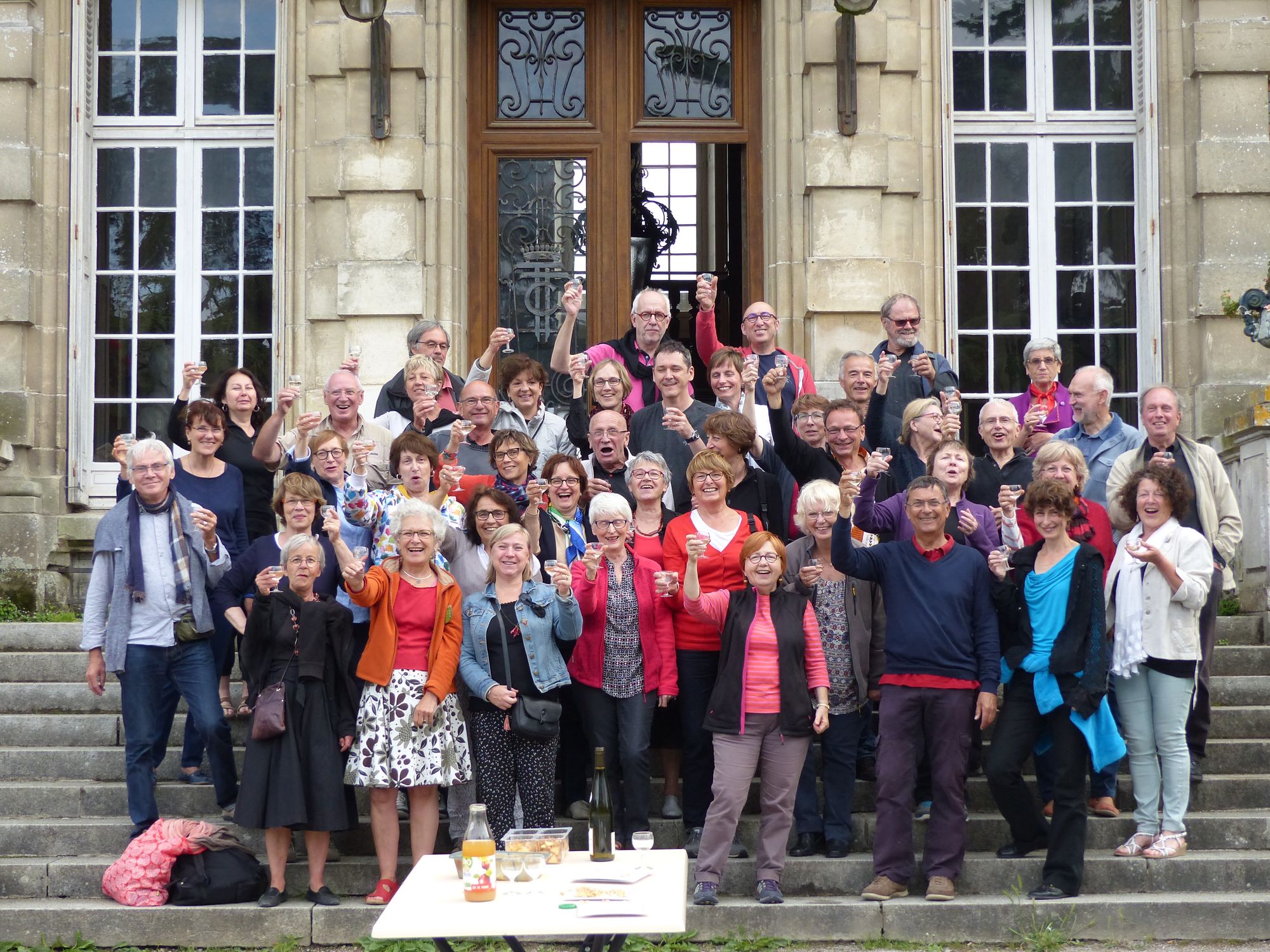 2016 Vélochant - concert à St Florent le Vieil
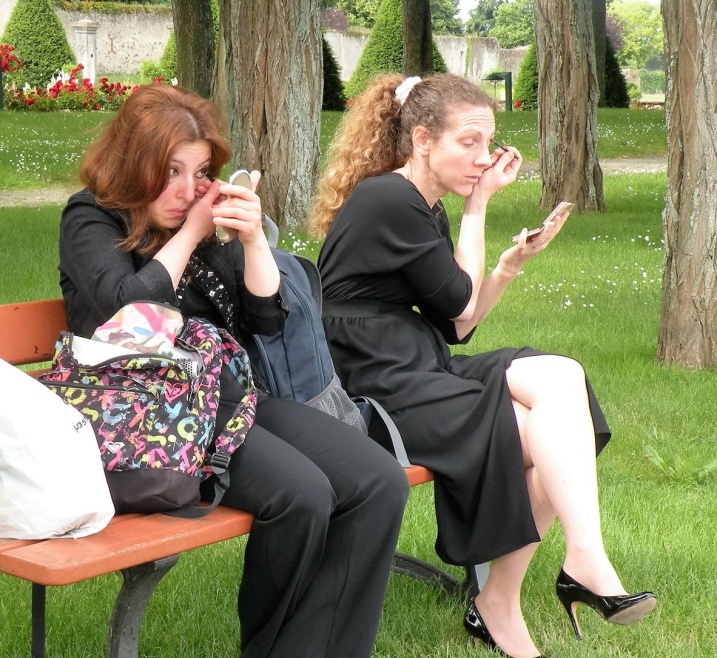 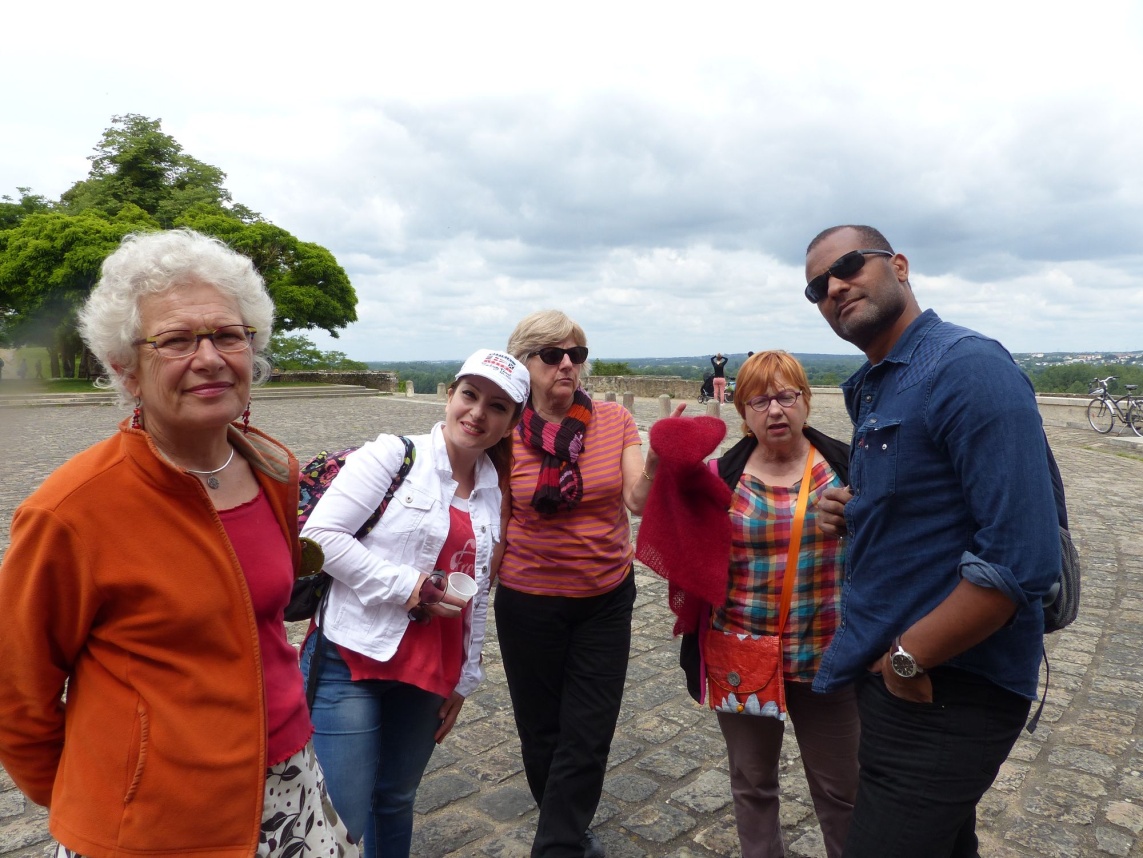 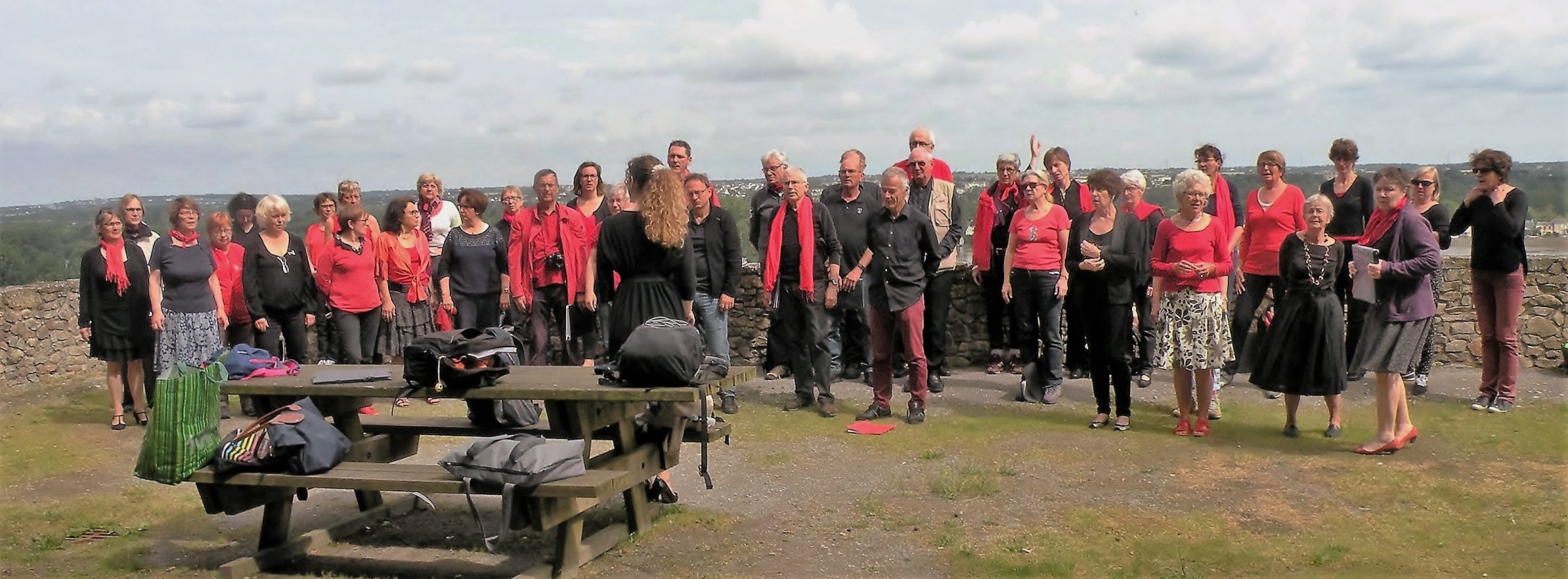 2016 WE à L’Epine
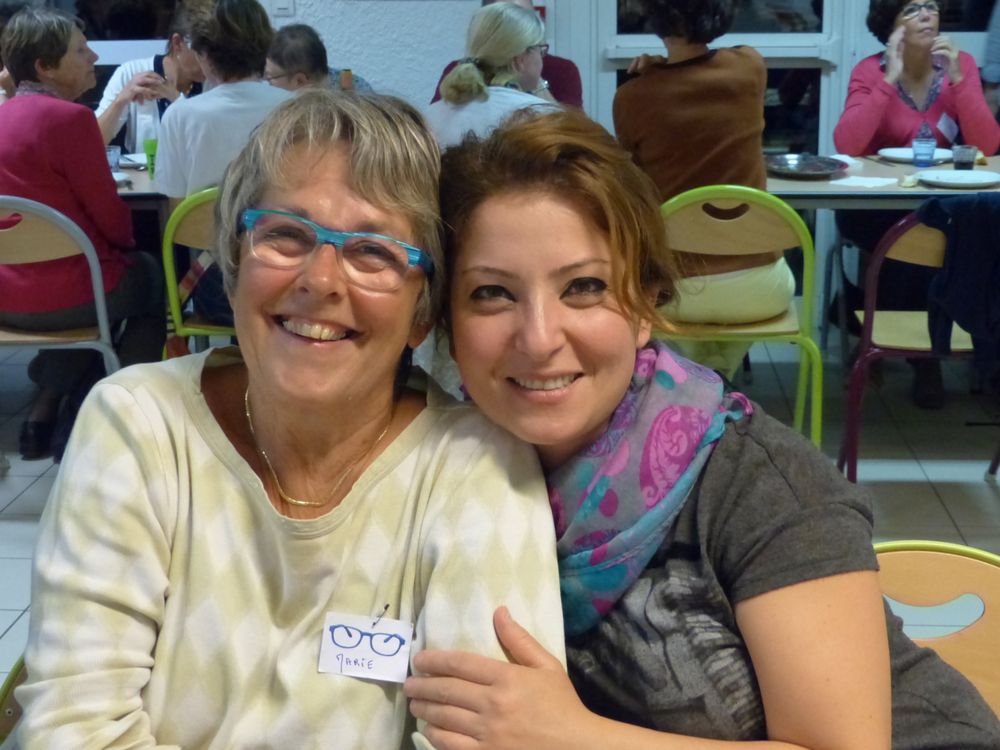 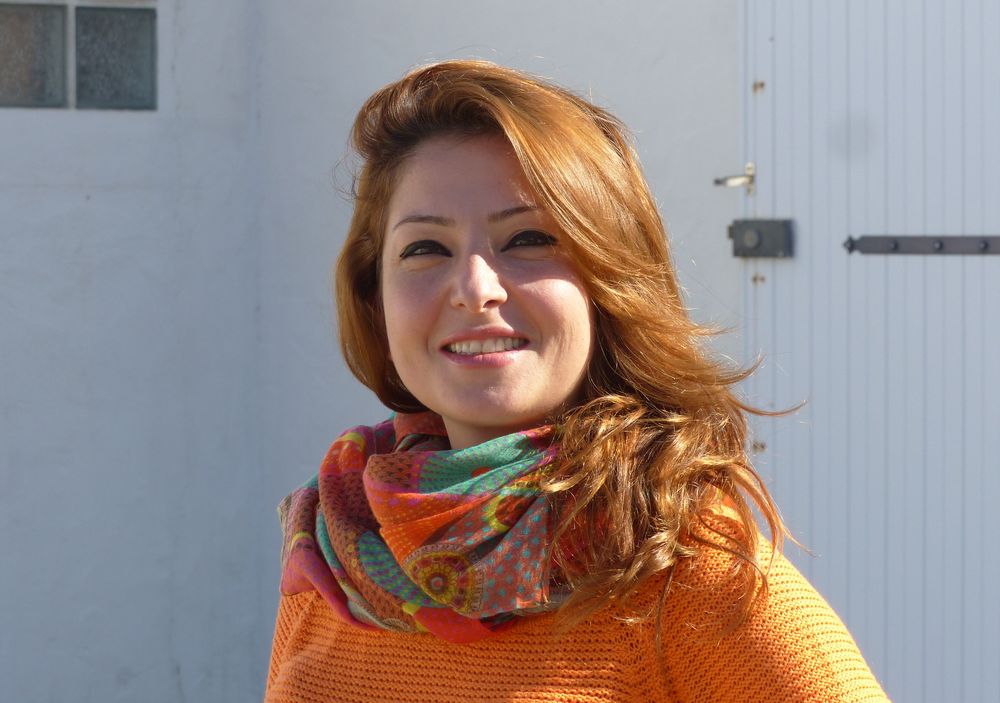 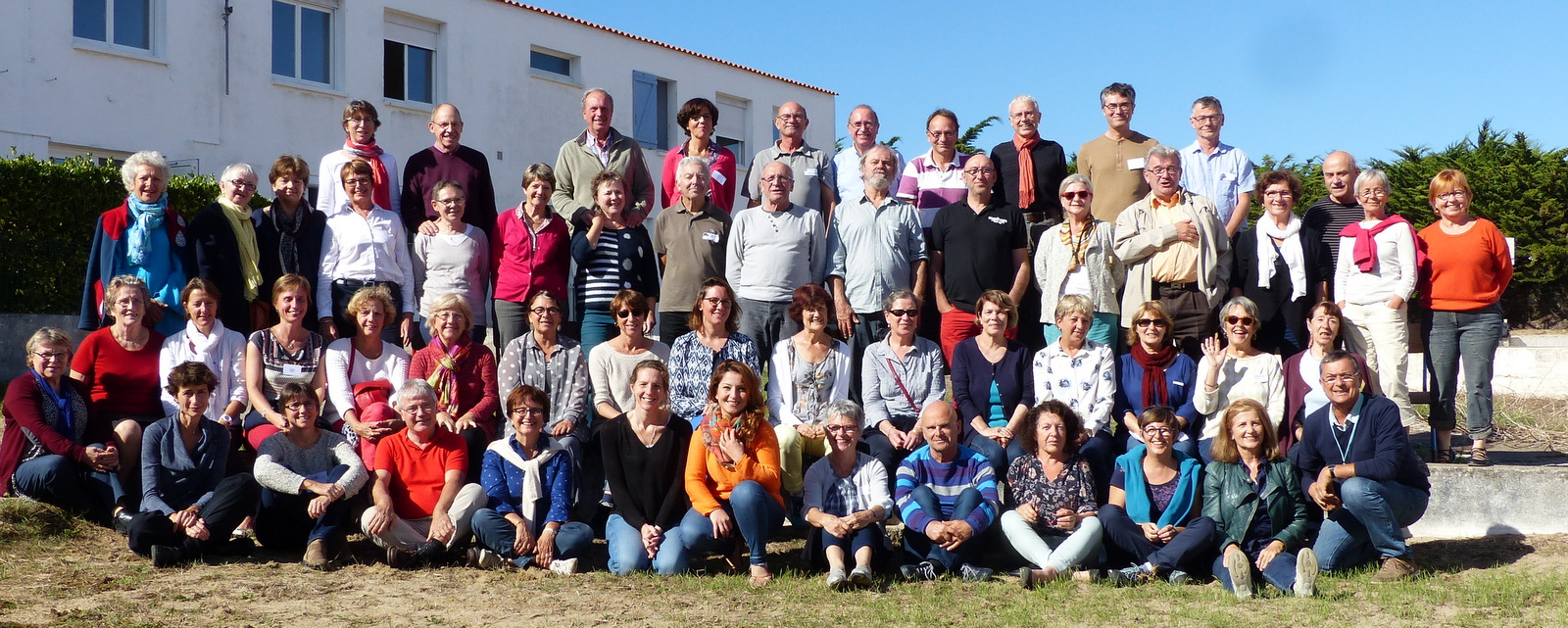 2016 WE à l’Epine
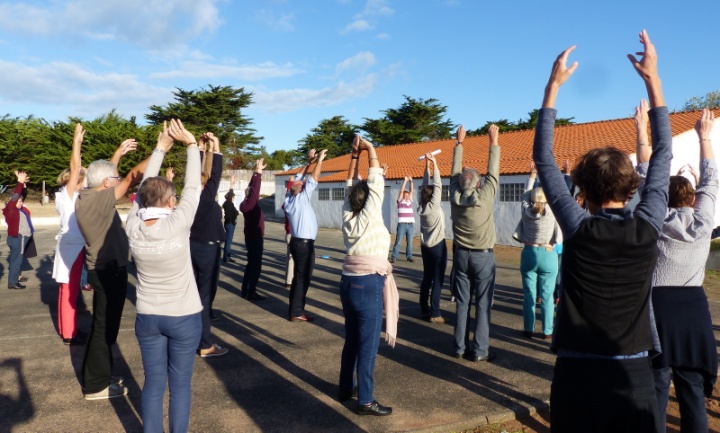 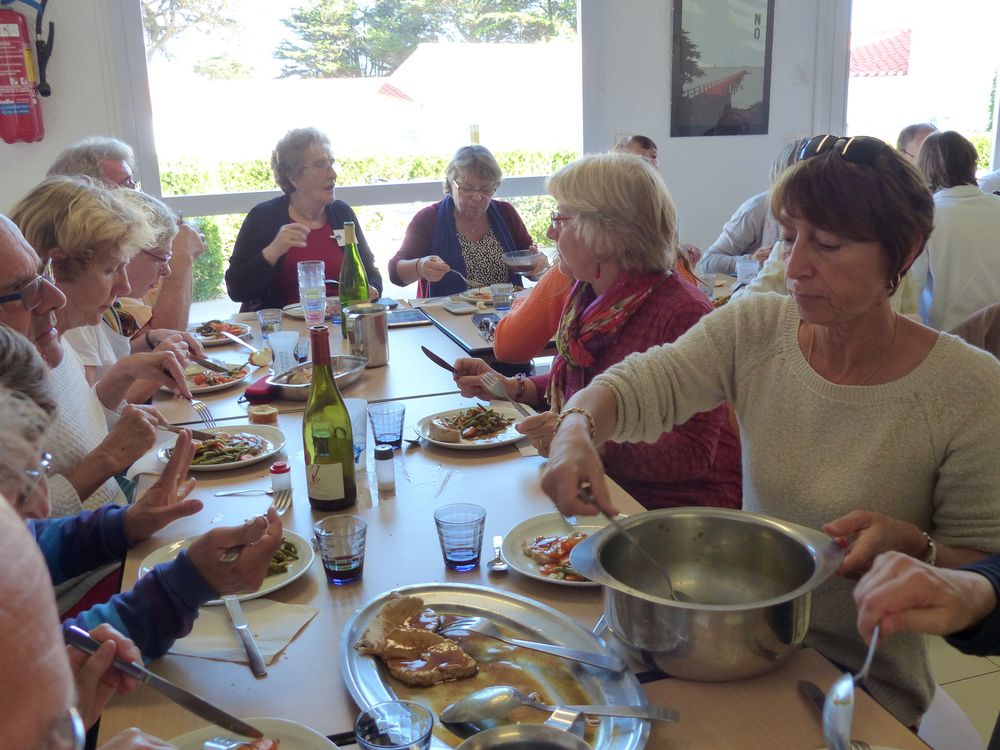 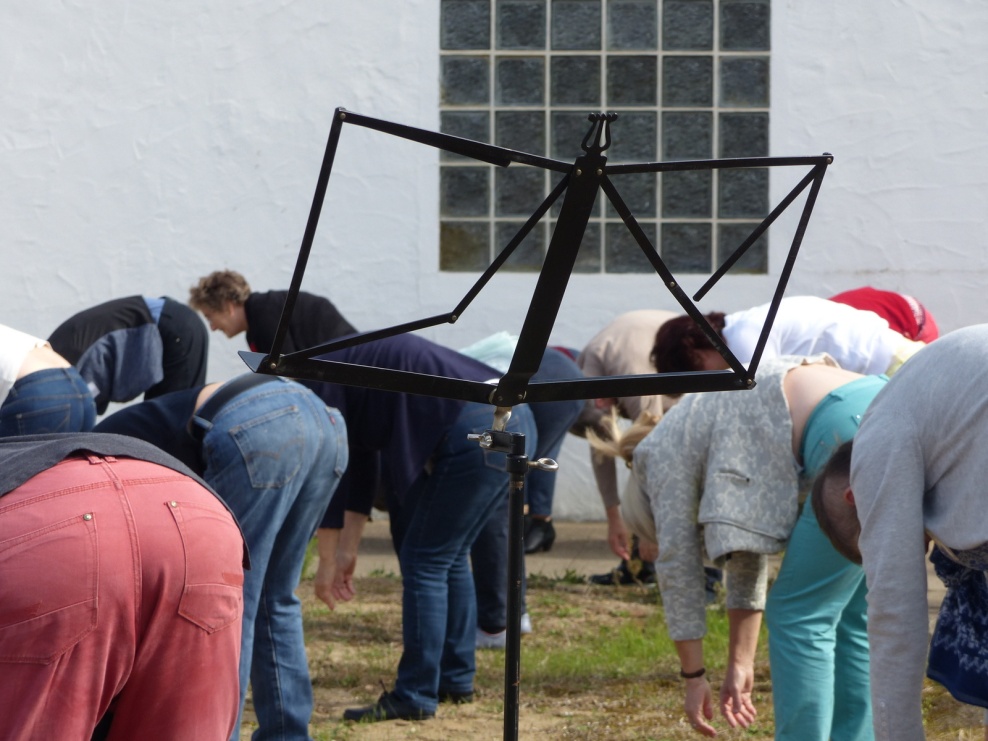 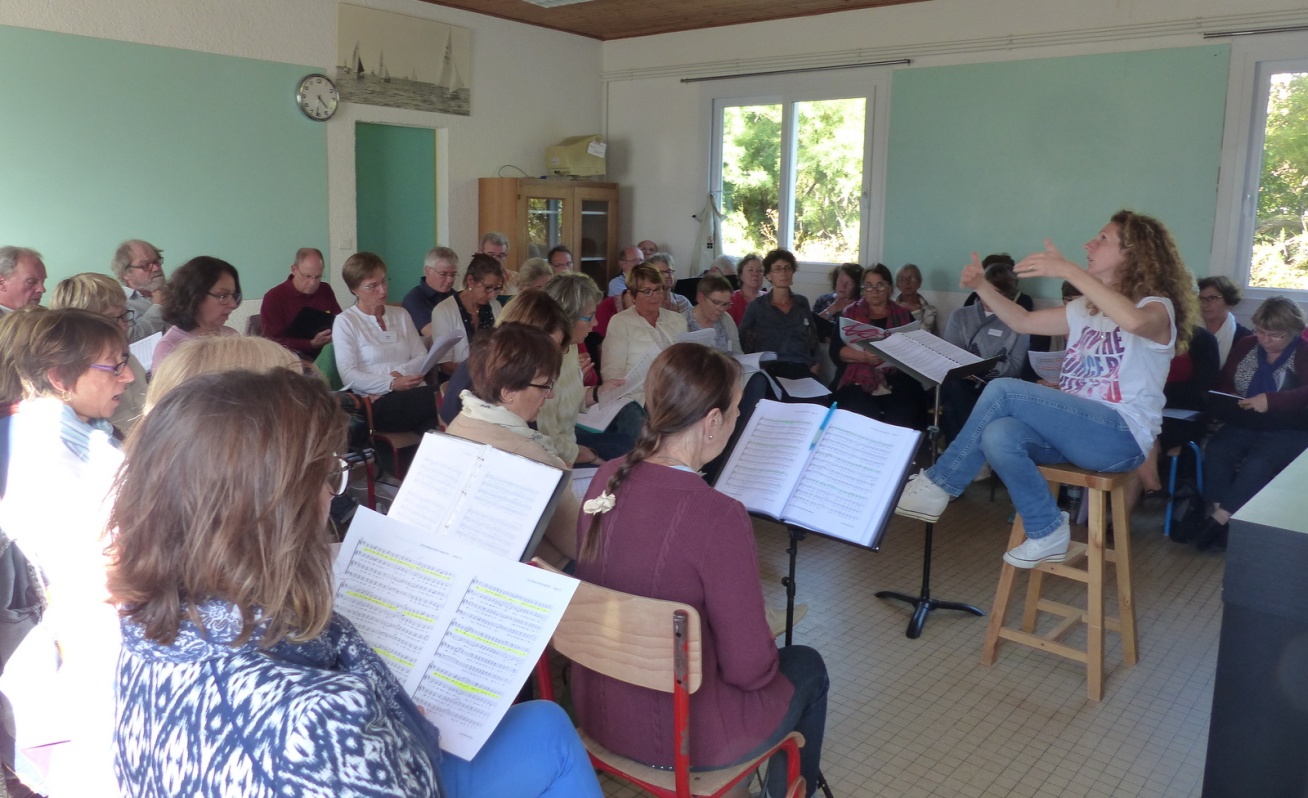 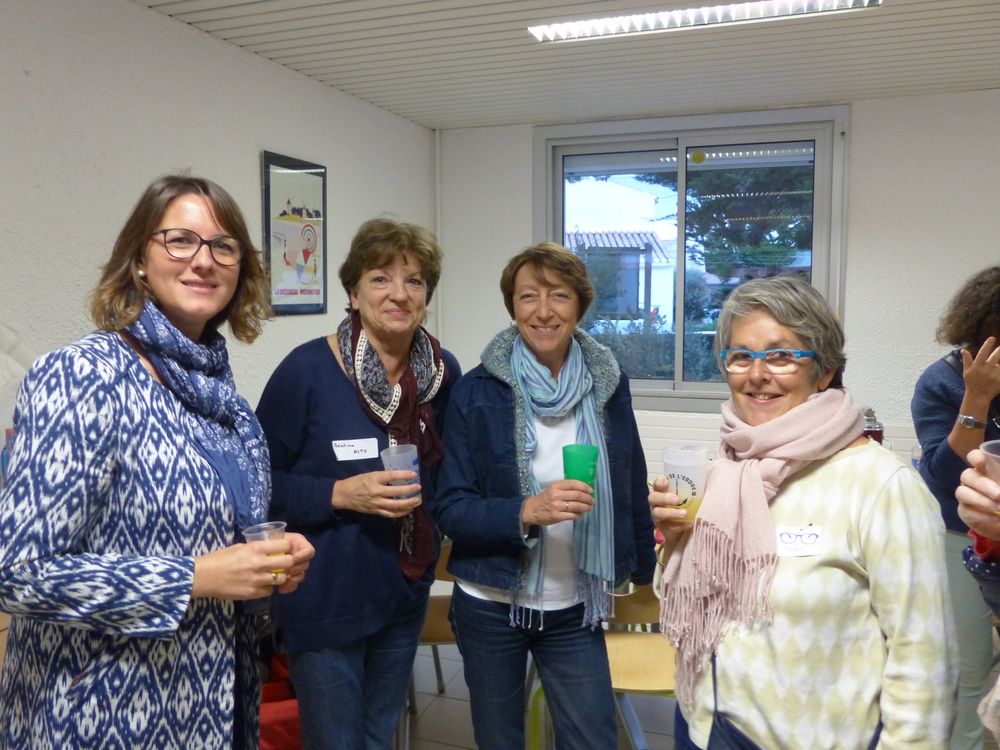 2016-2019 avec Donatienne Milpied
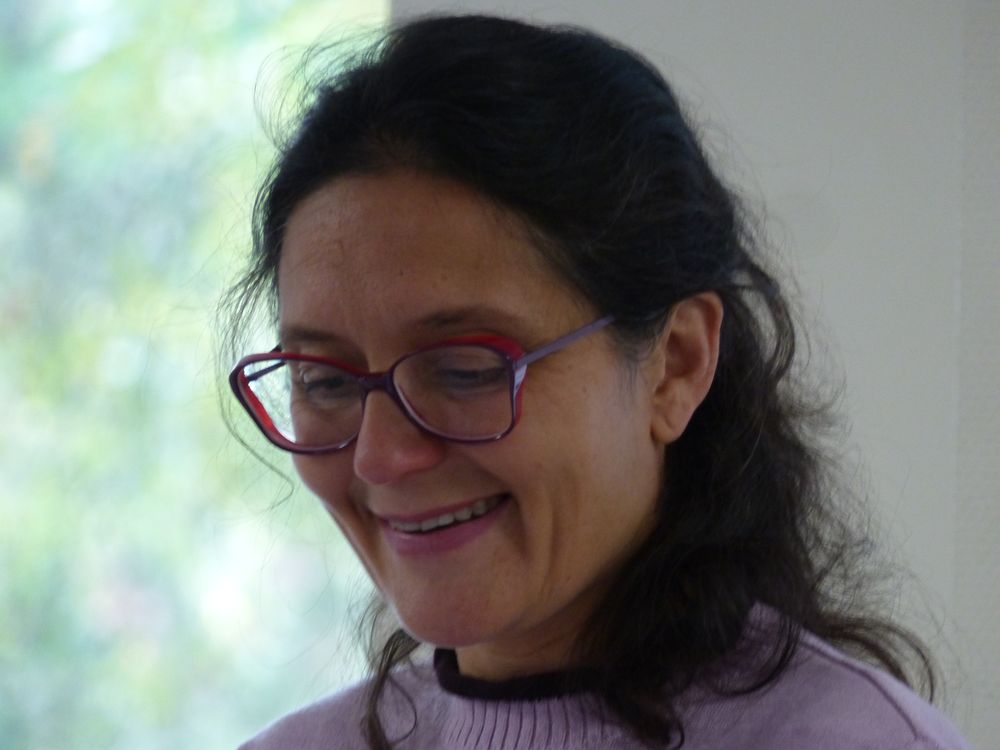 2017 WE à Misengrain
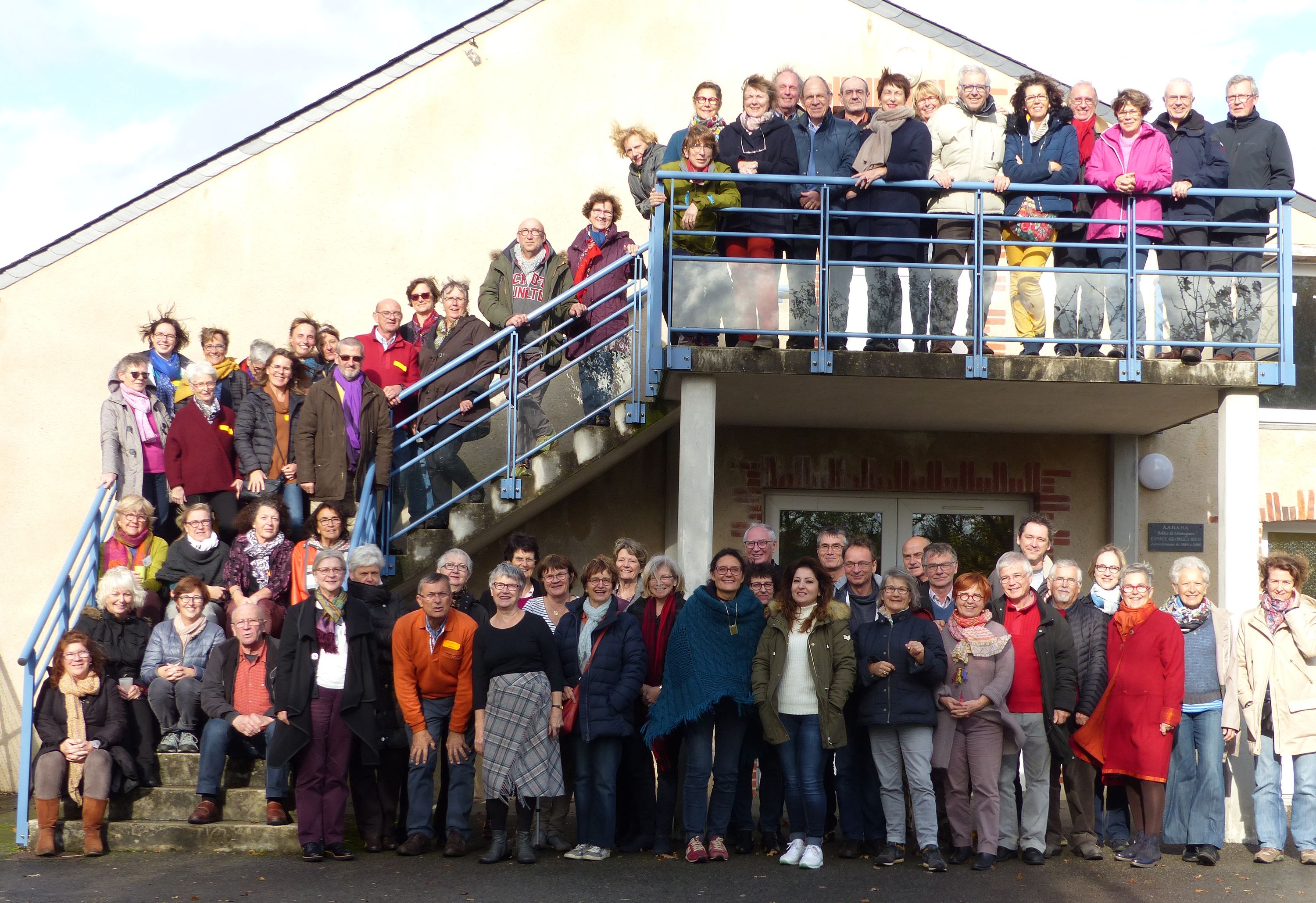 2017 WE à Misengrain
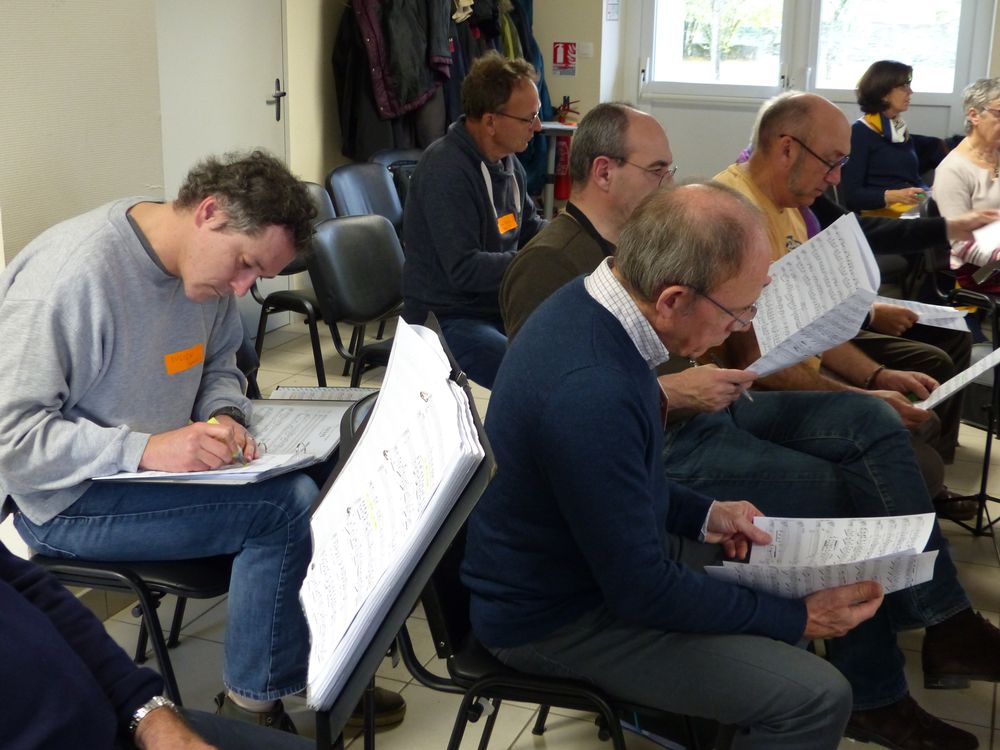 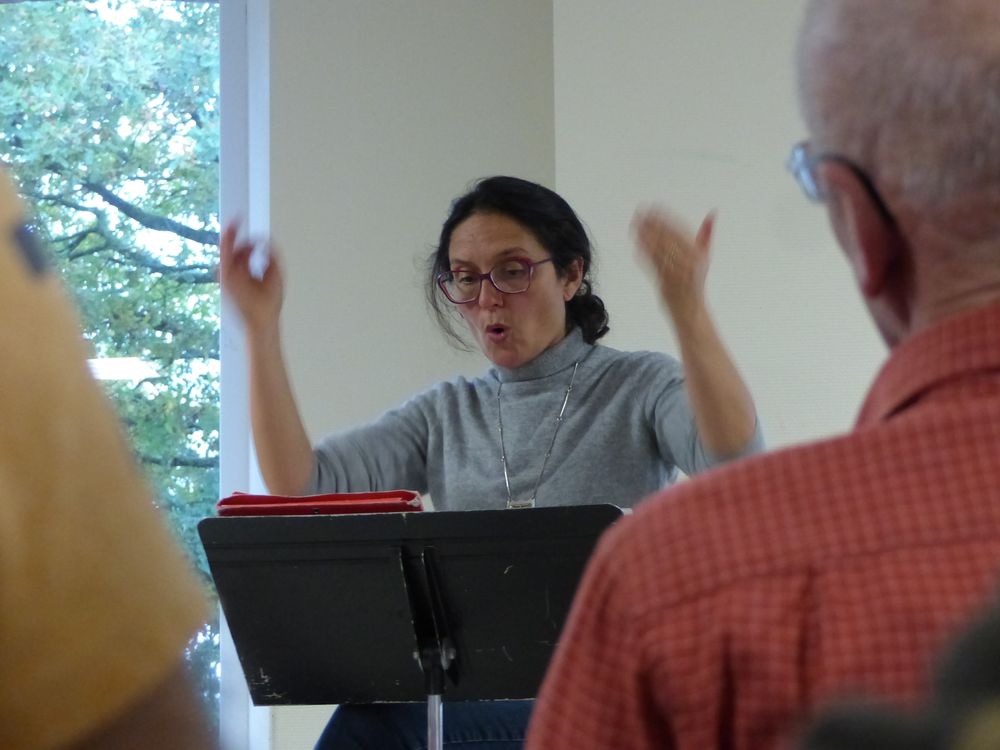 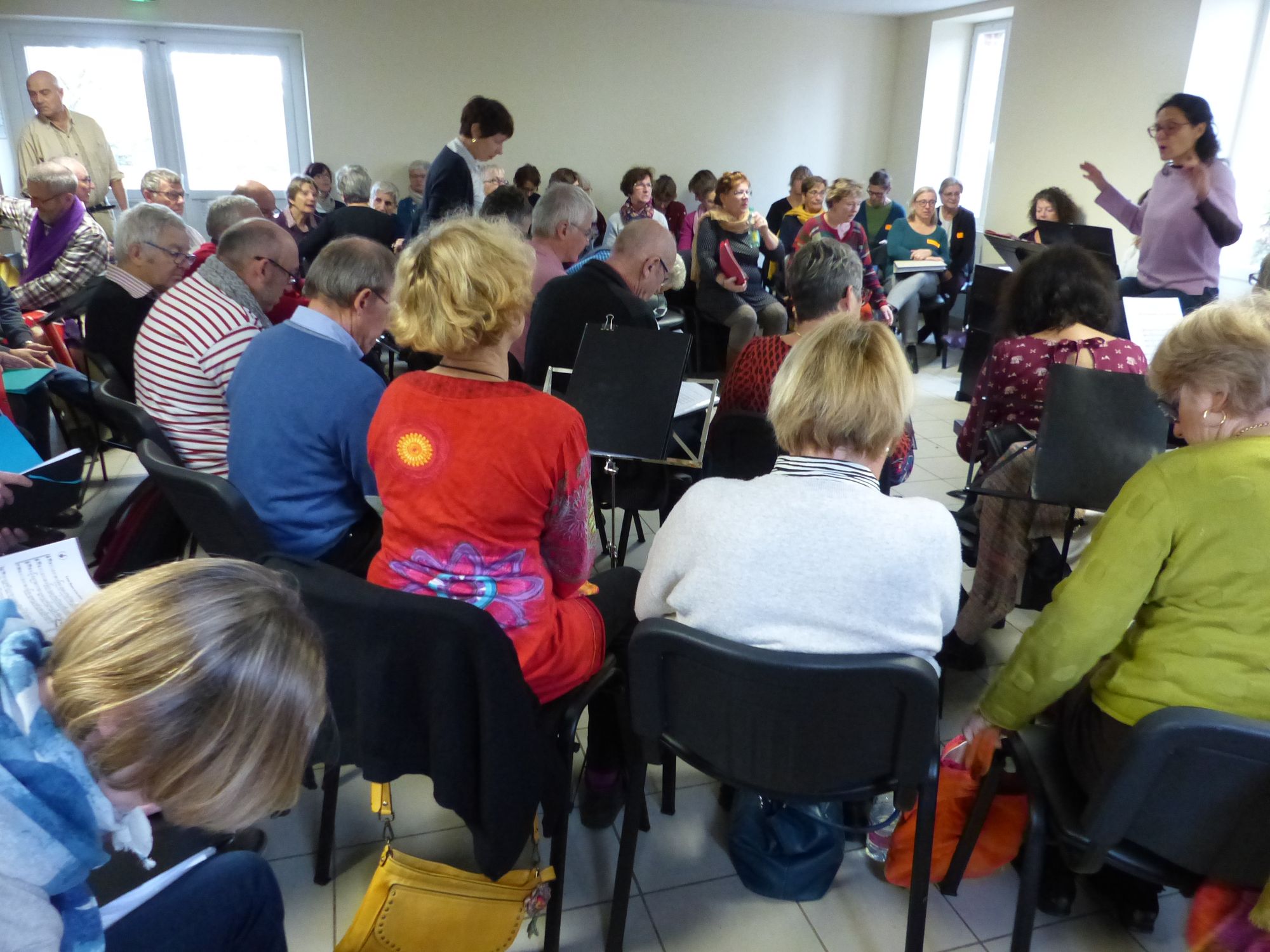 2018 WE à Campbon
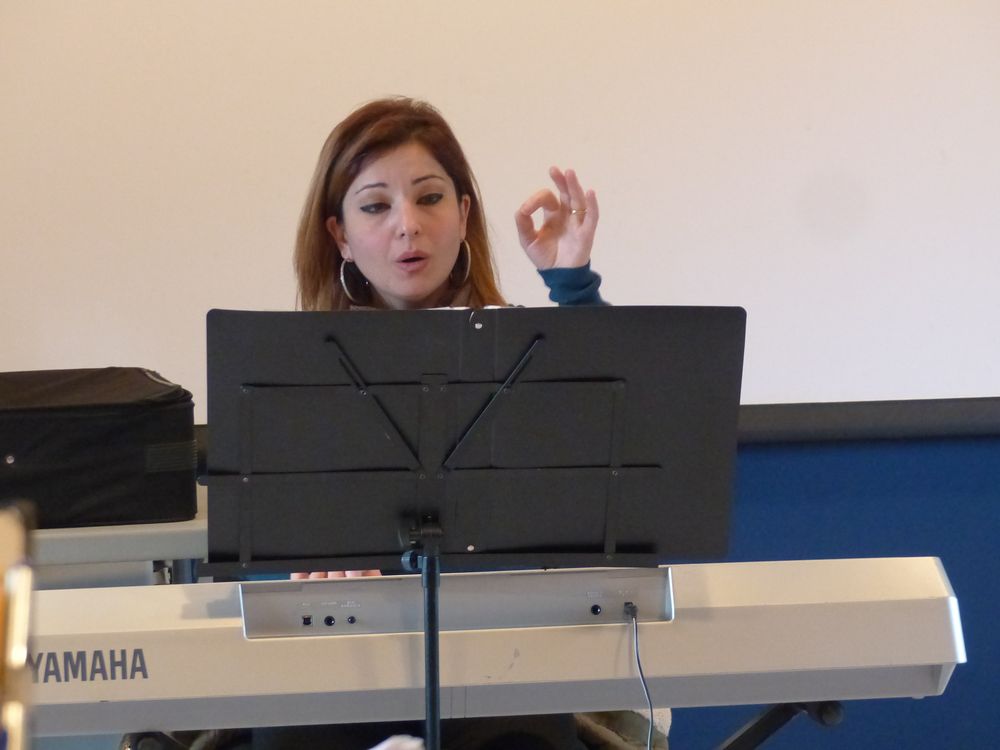 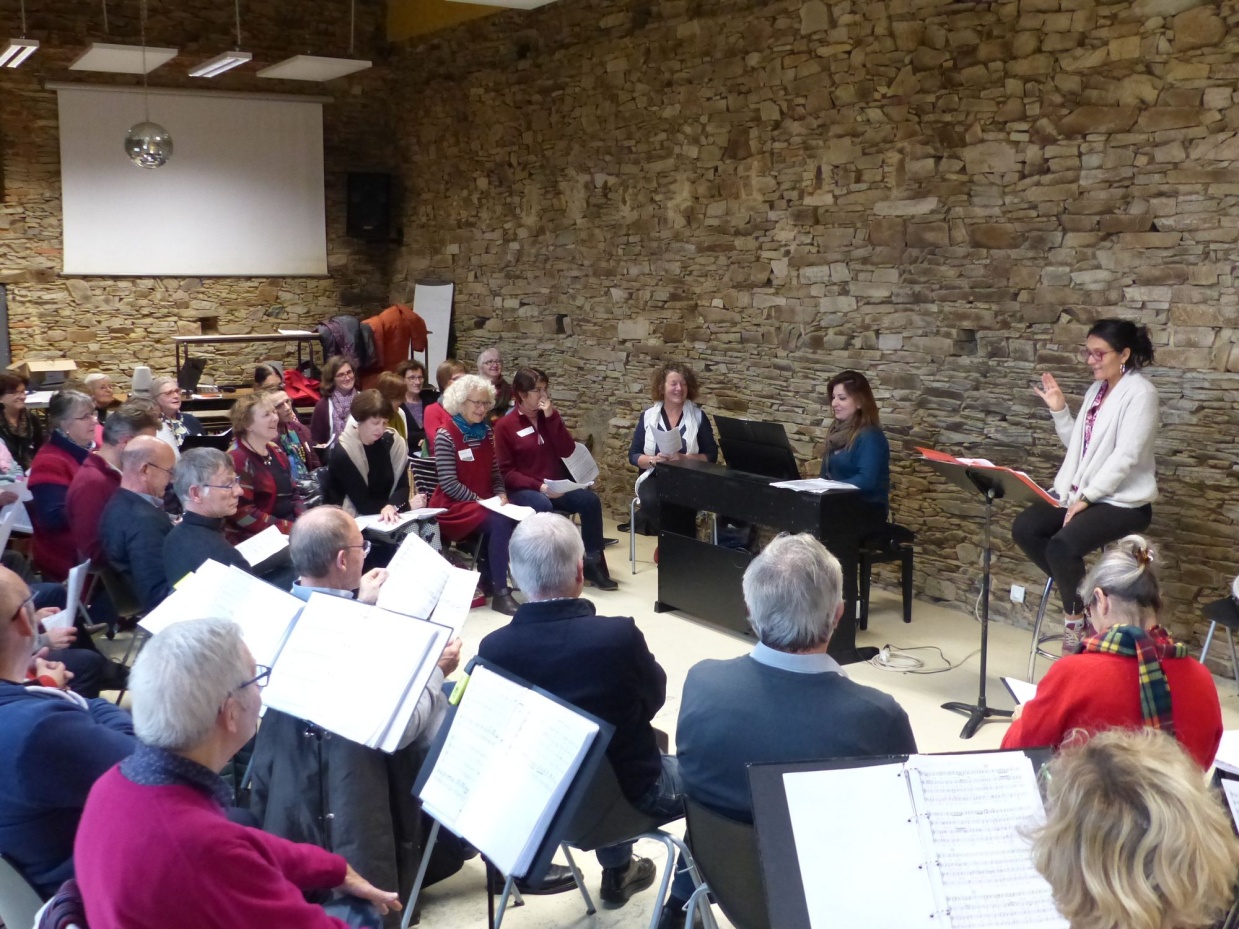 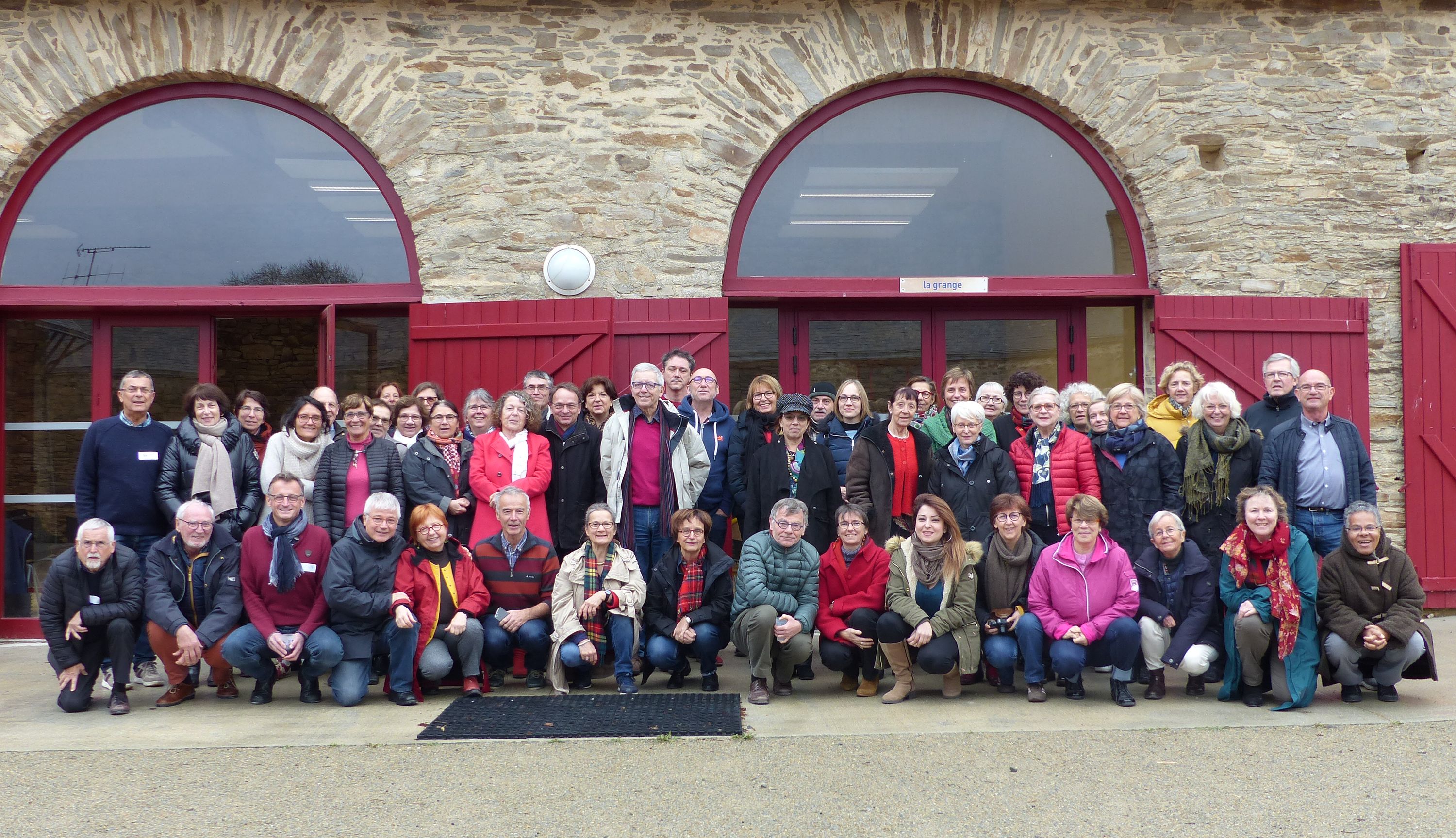 2018 WE à Campbon
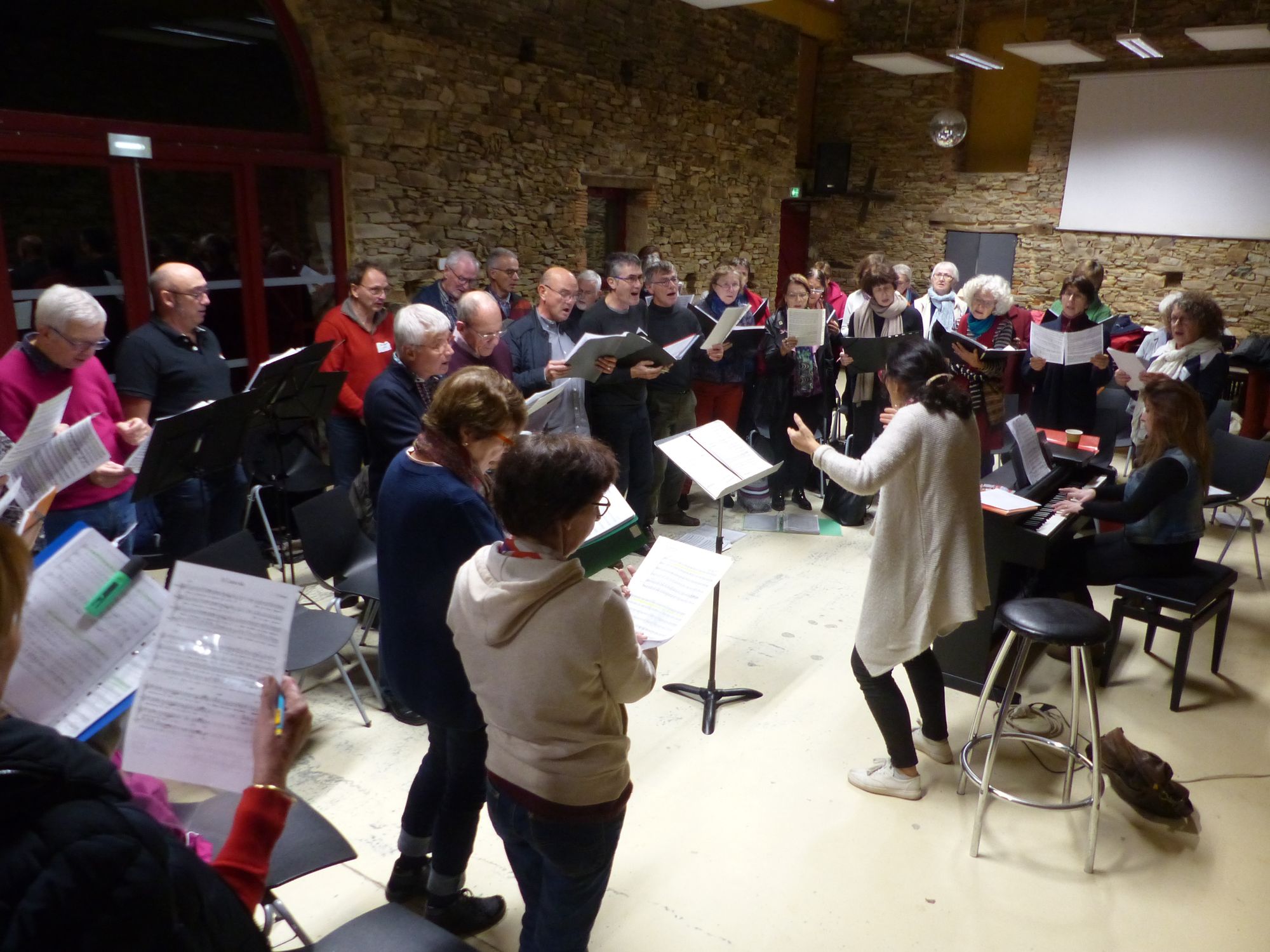 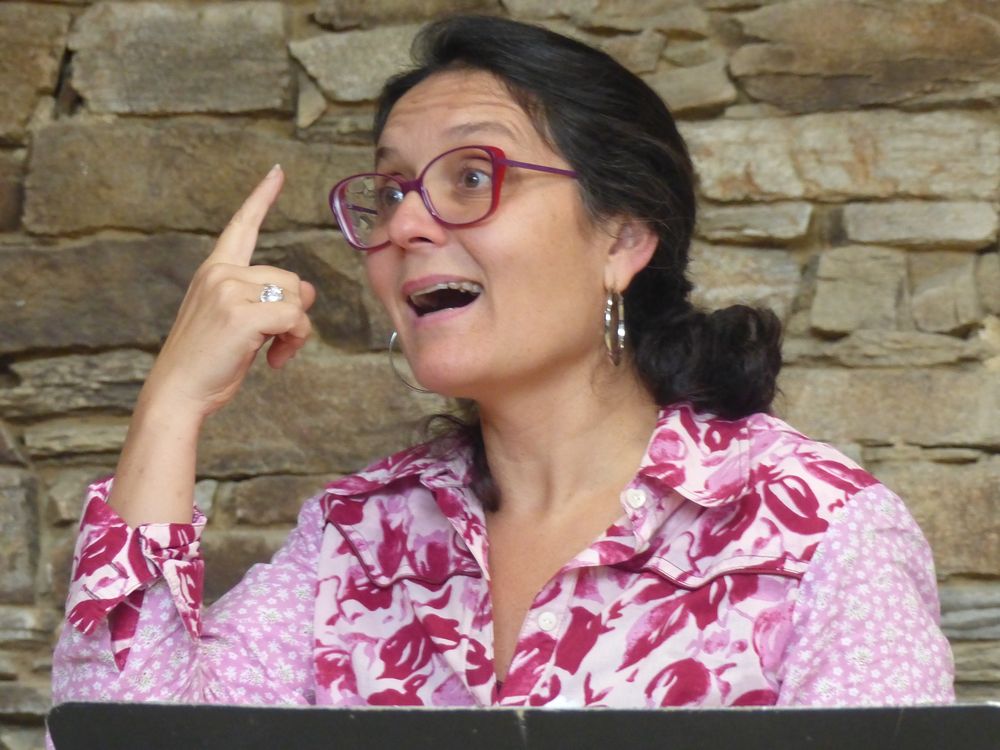 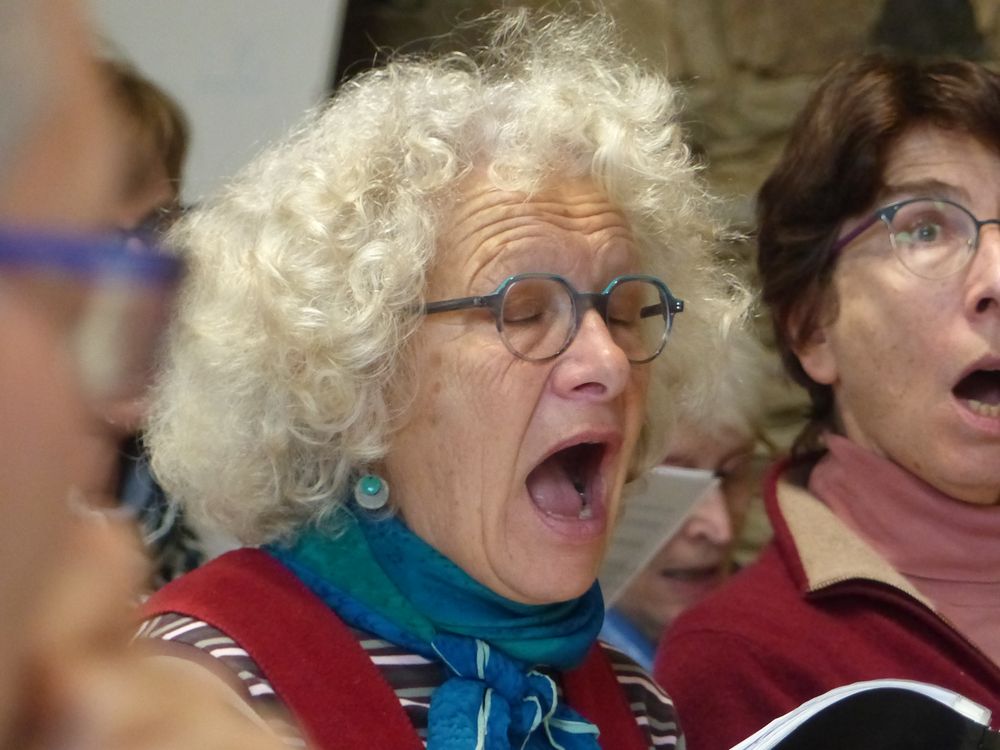 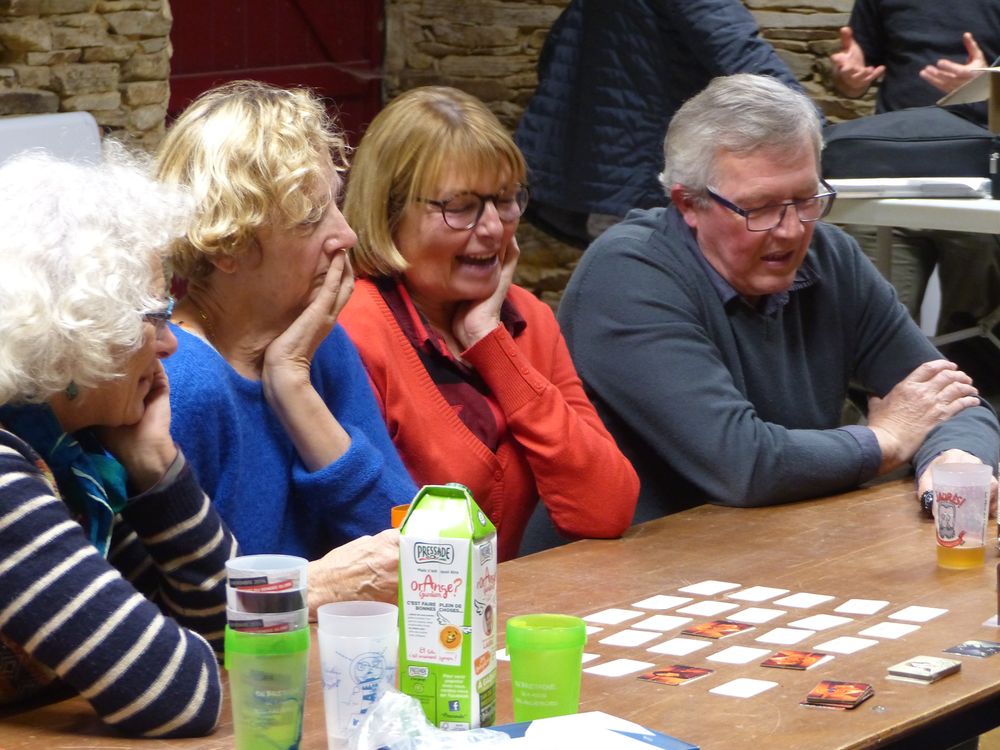 2018 WE à Campbon
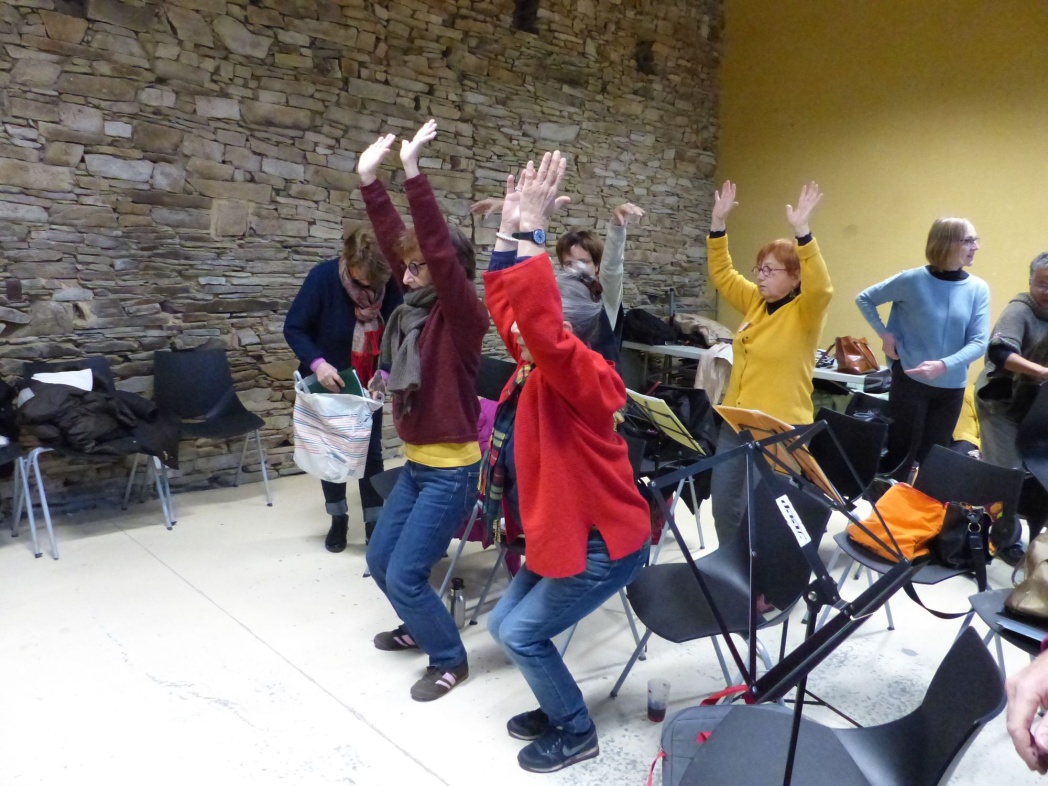 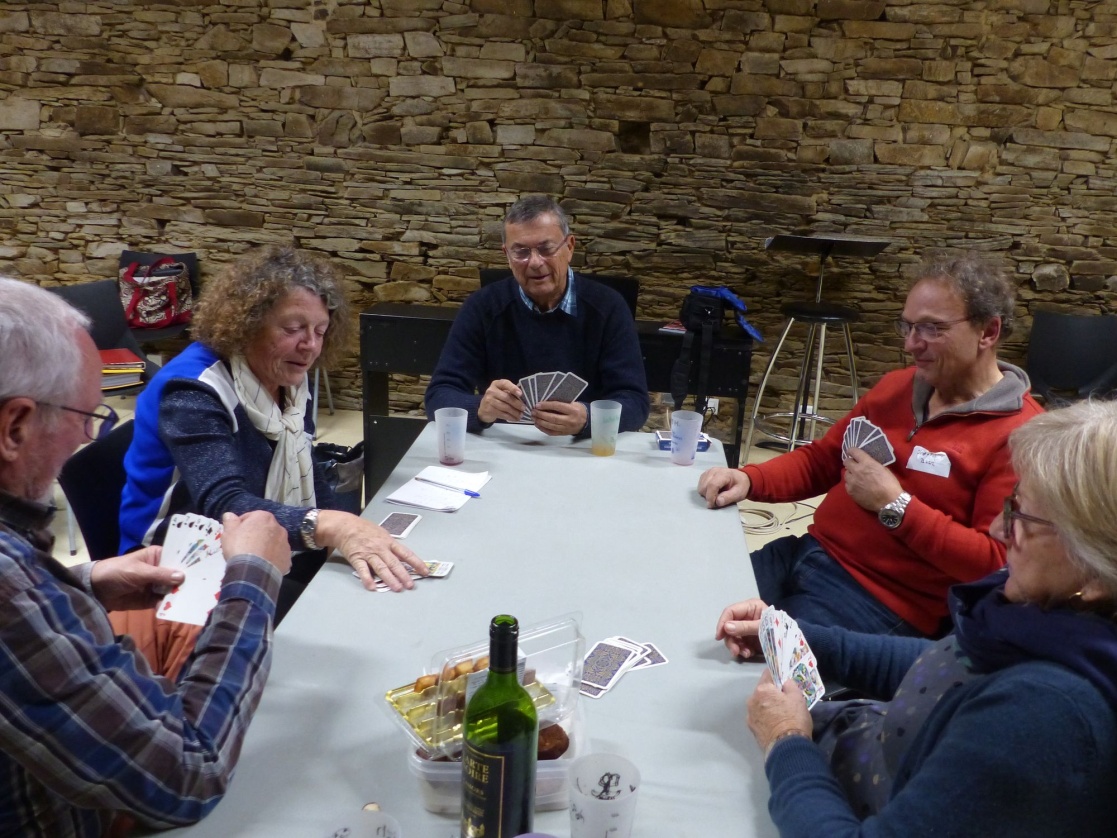 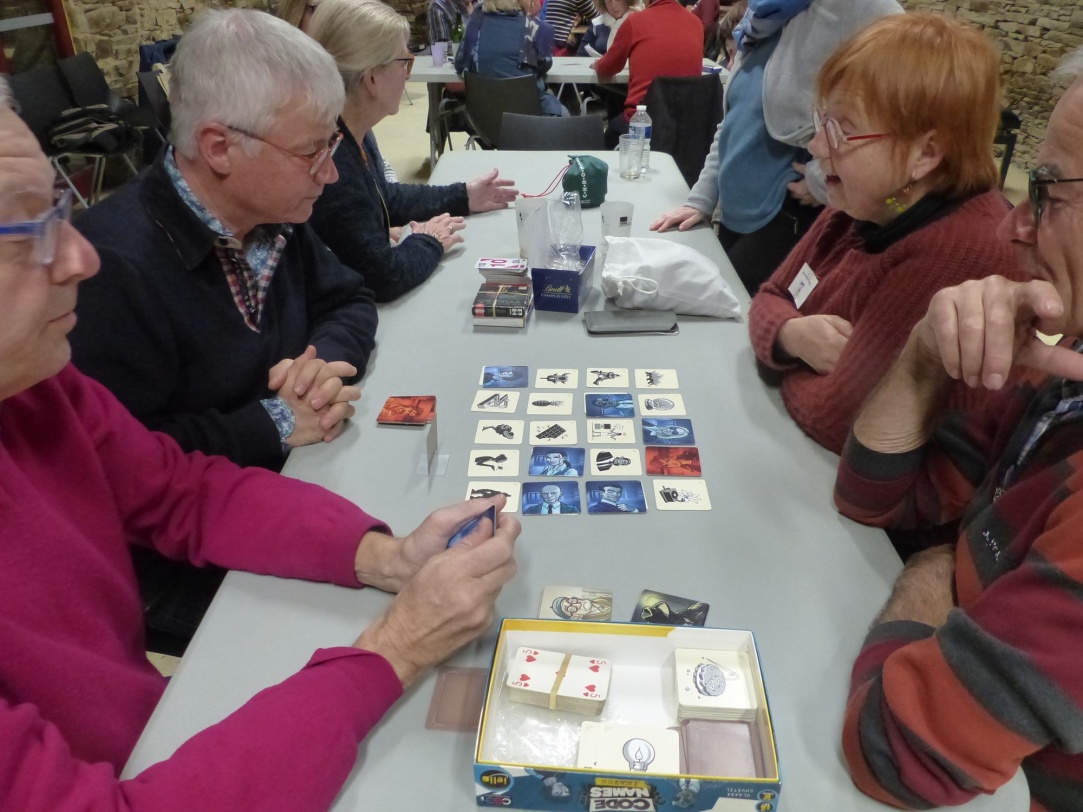 2019-2024 avec Manon Février
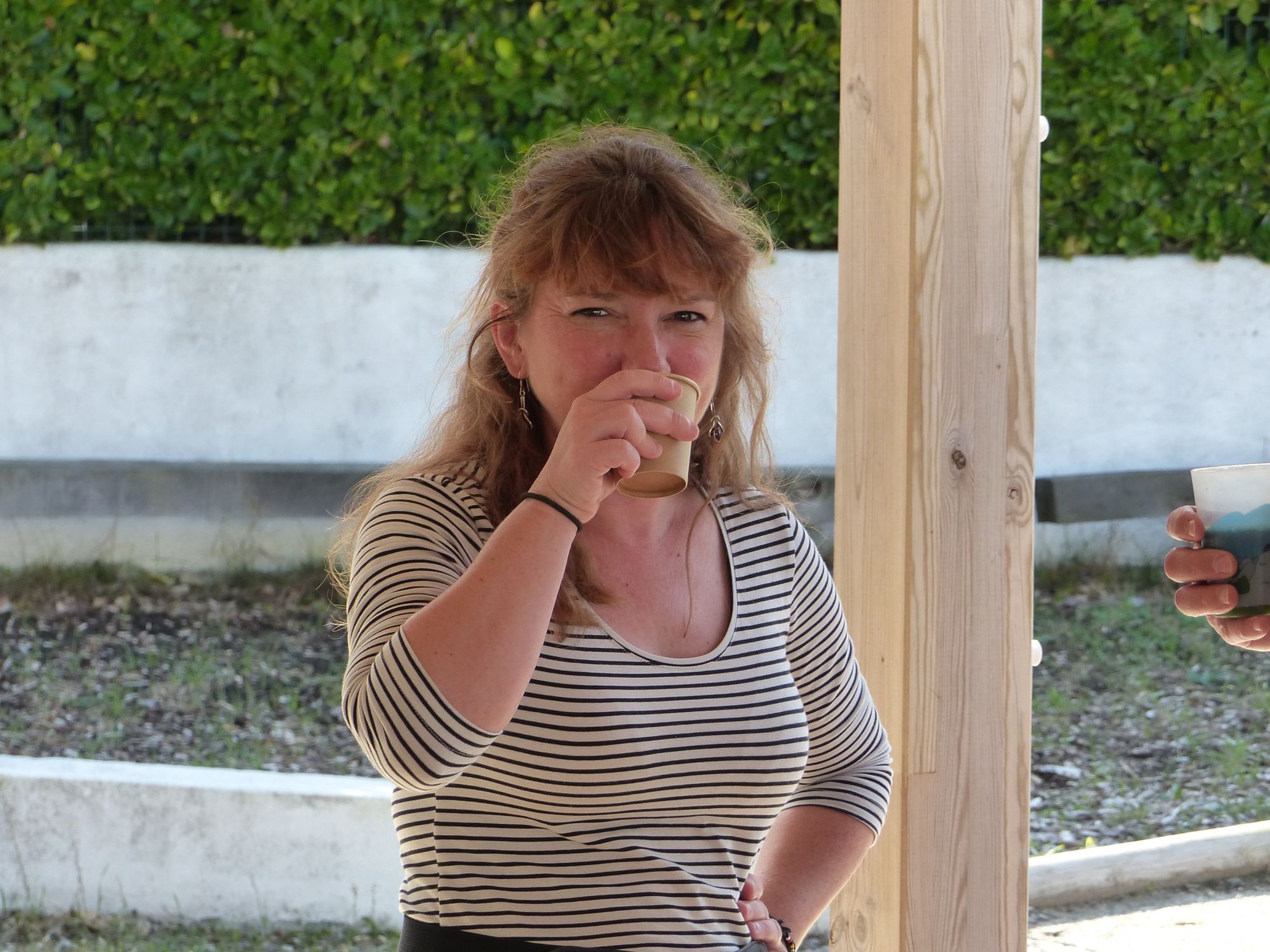 2019 WE à Noirmoutier
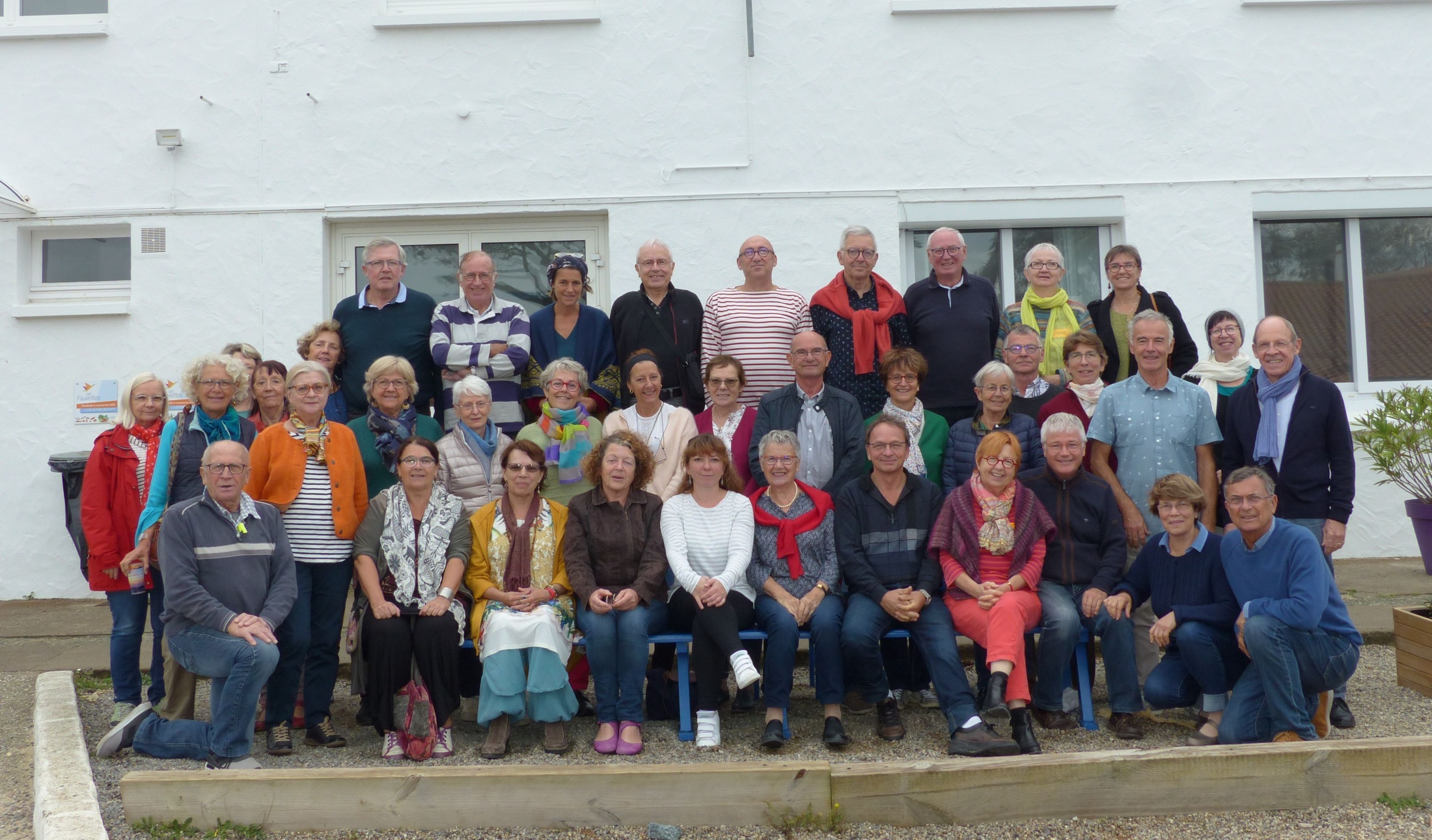 2019 WE à Noirmoutier
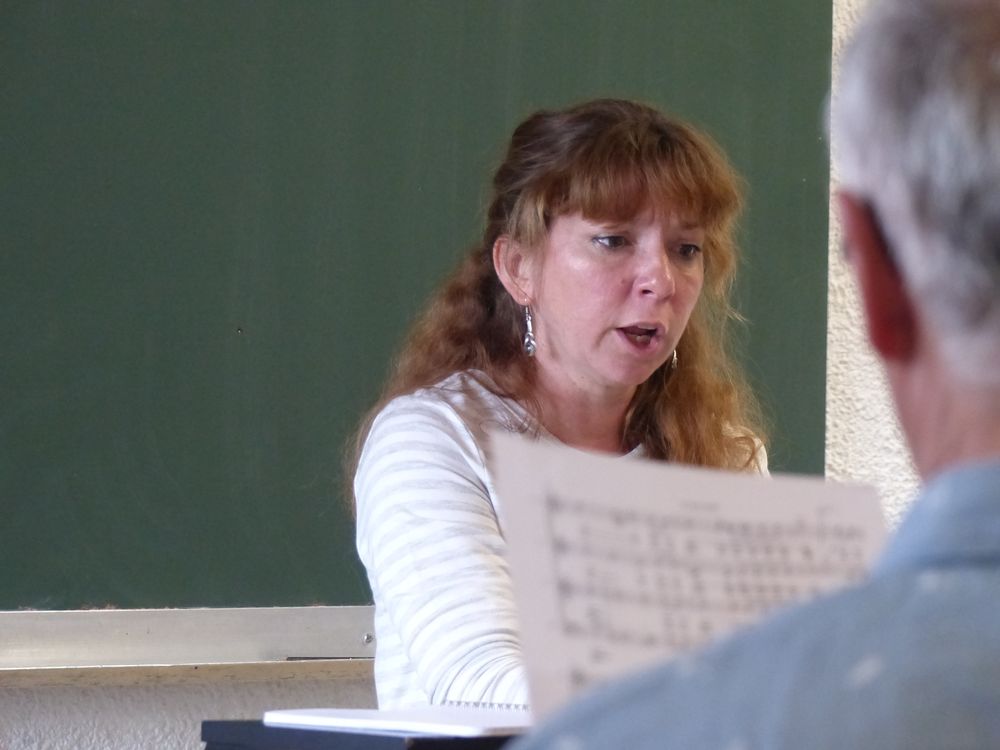 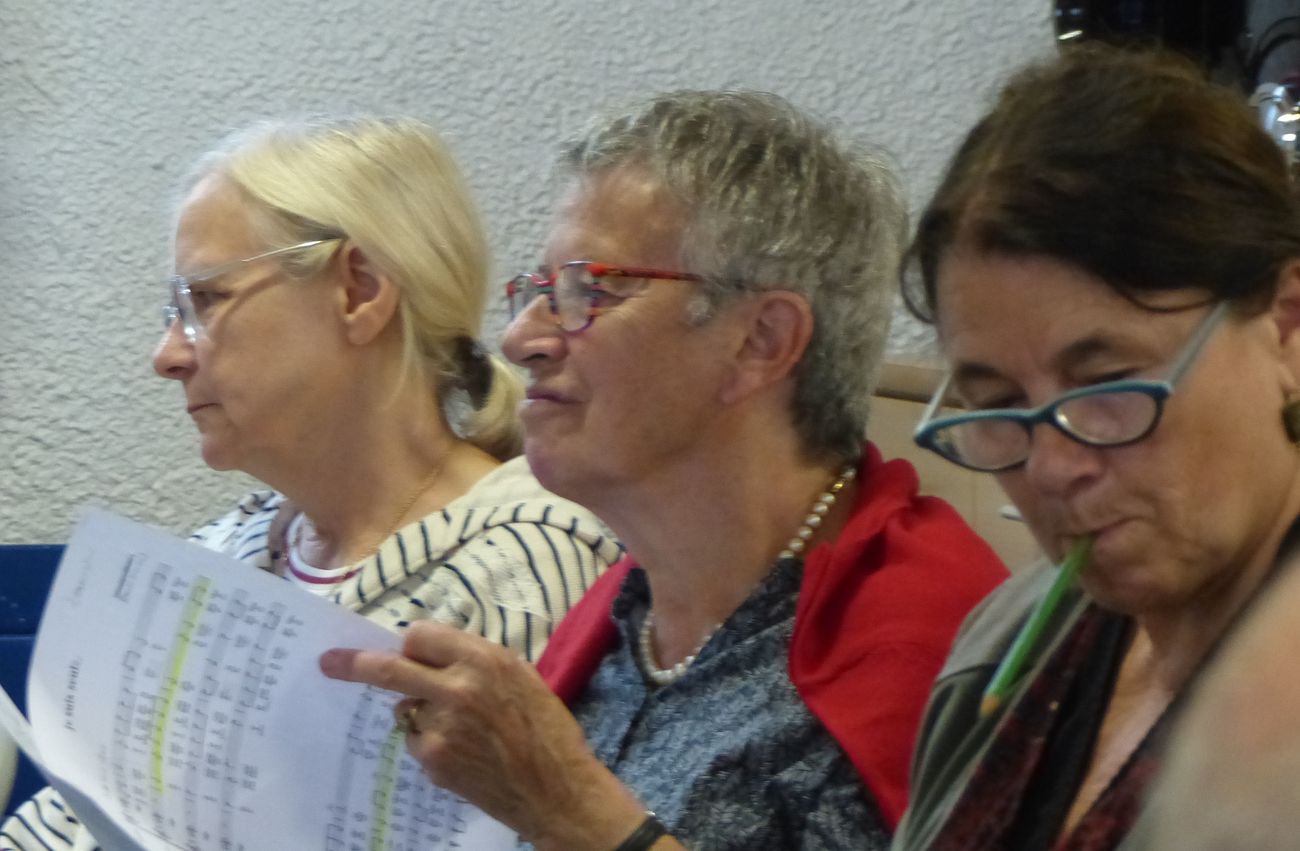 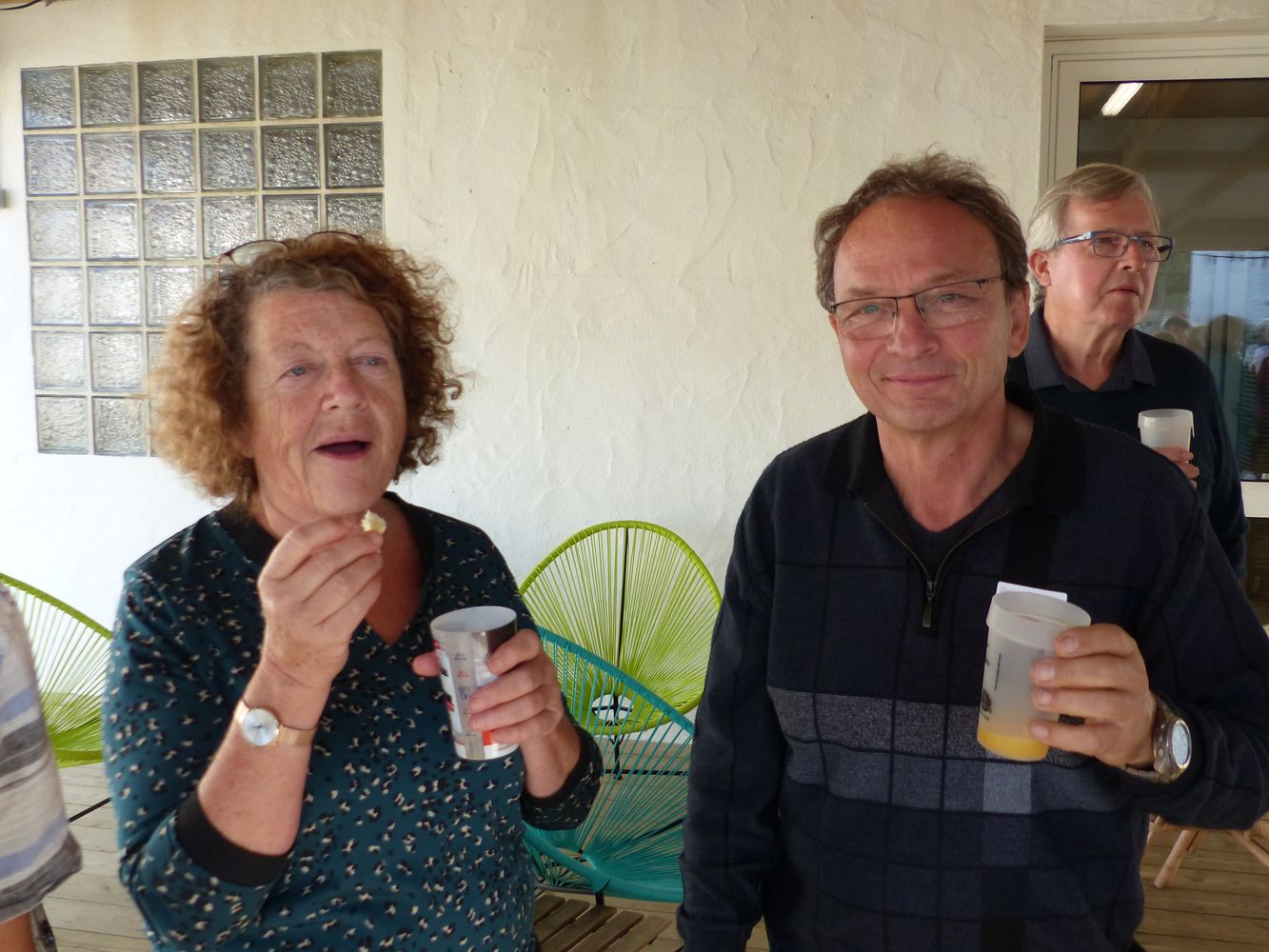 2019 WE à Noirmoutier
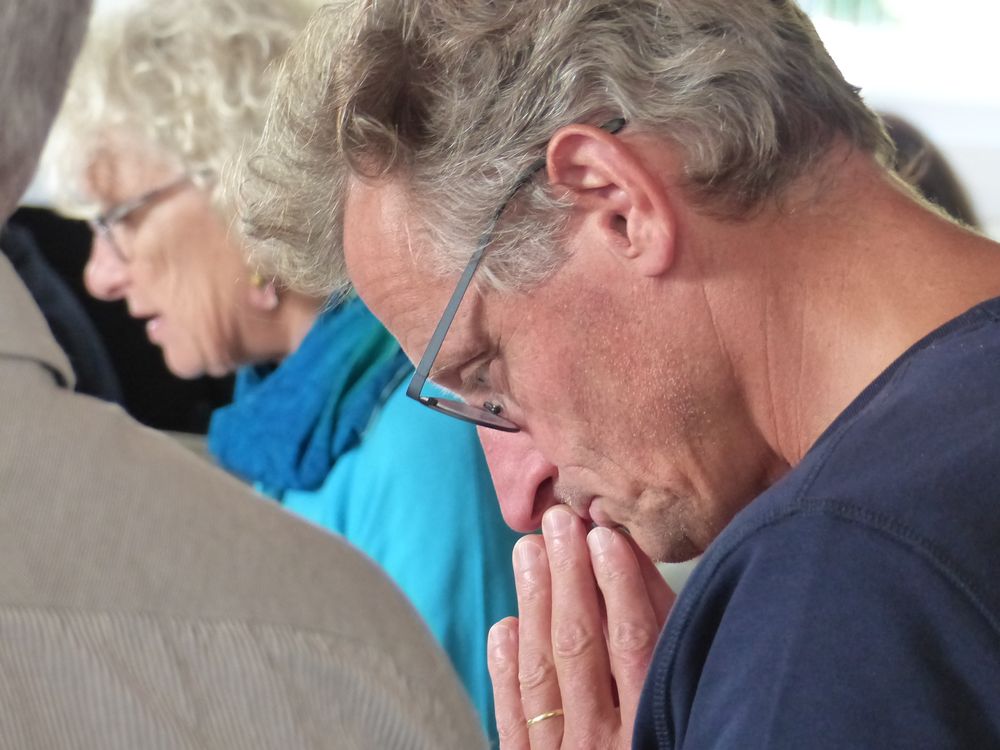 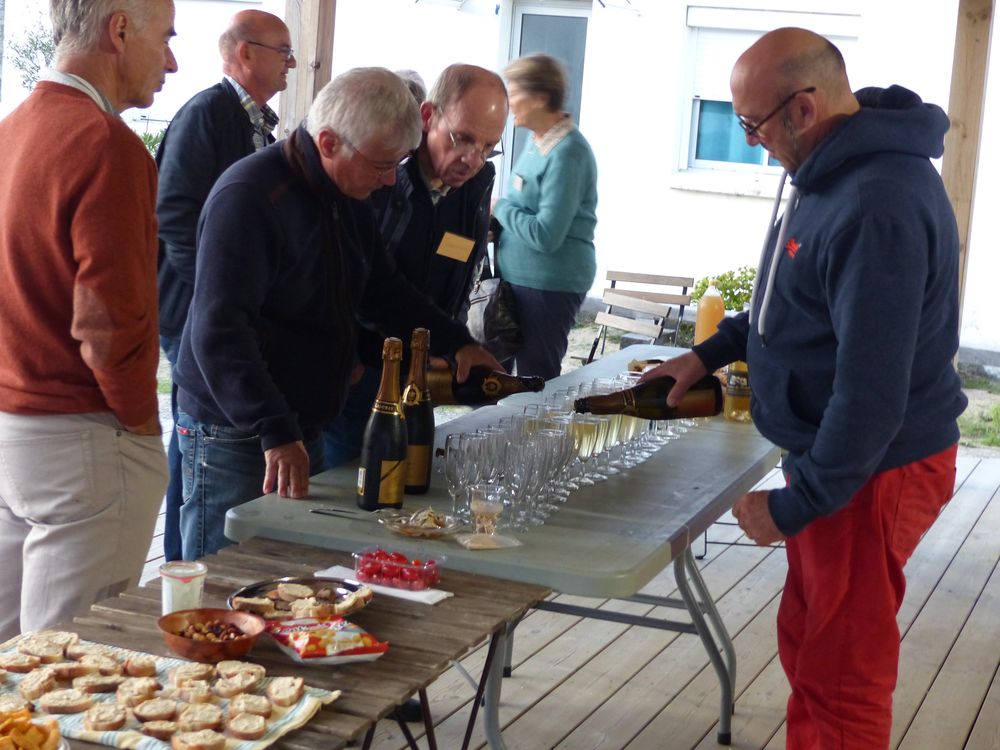 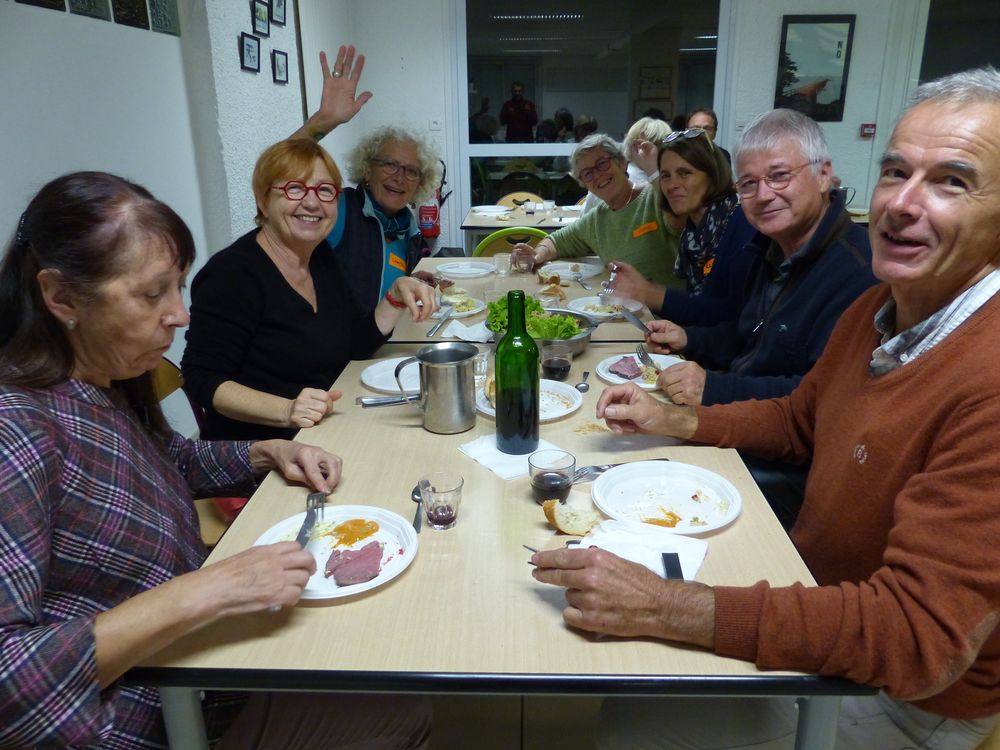 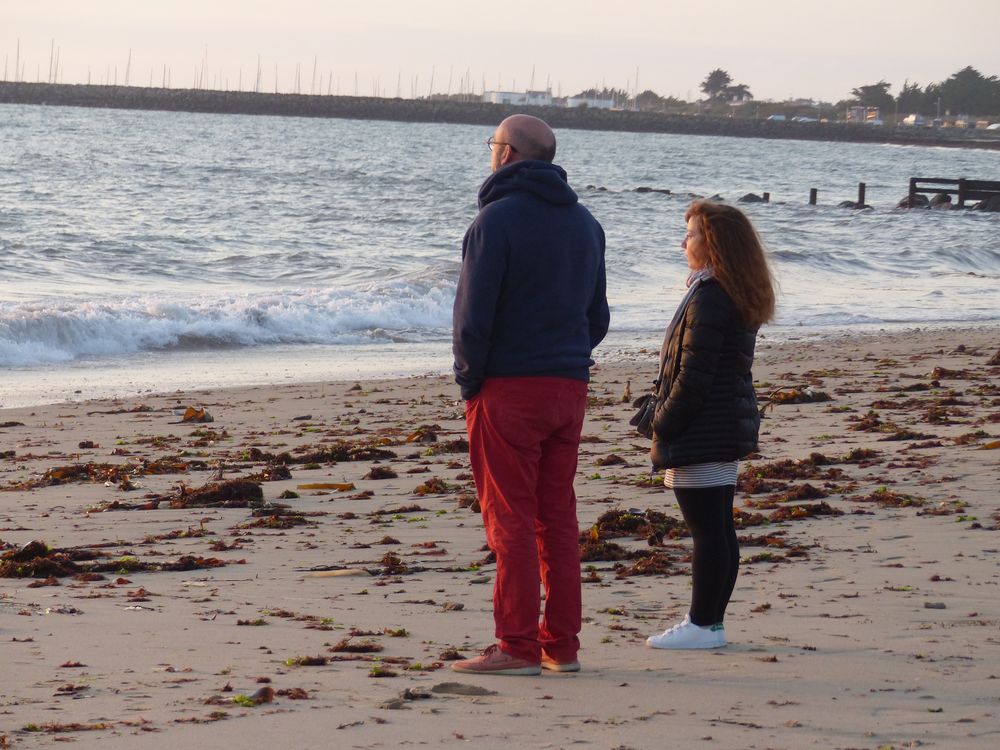 2020 COVID !
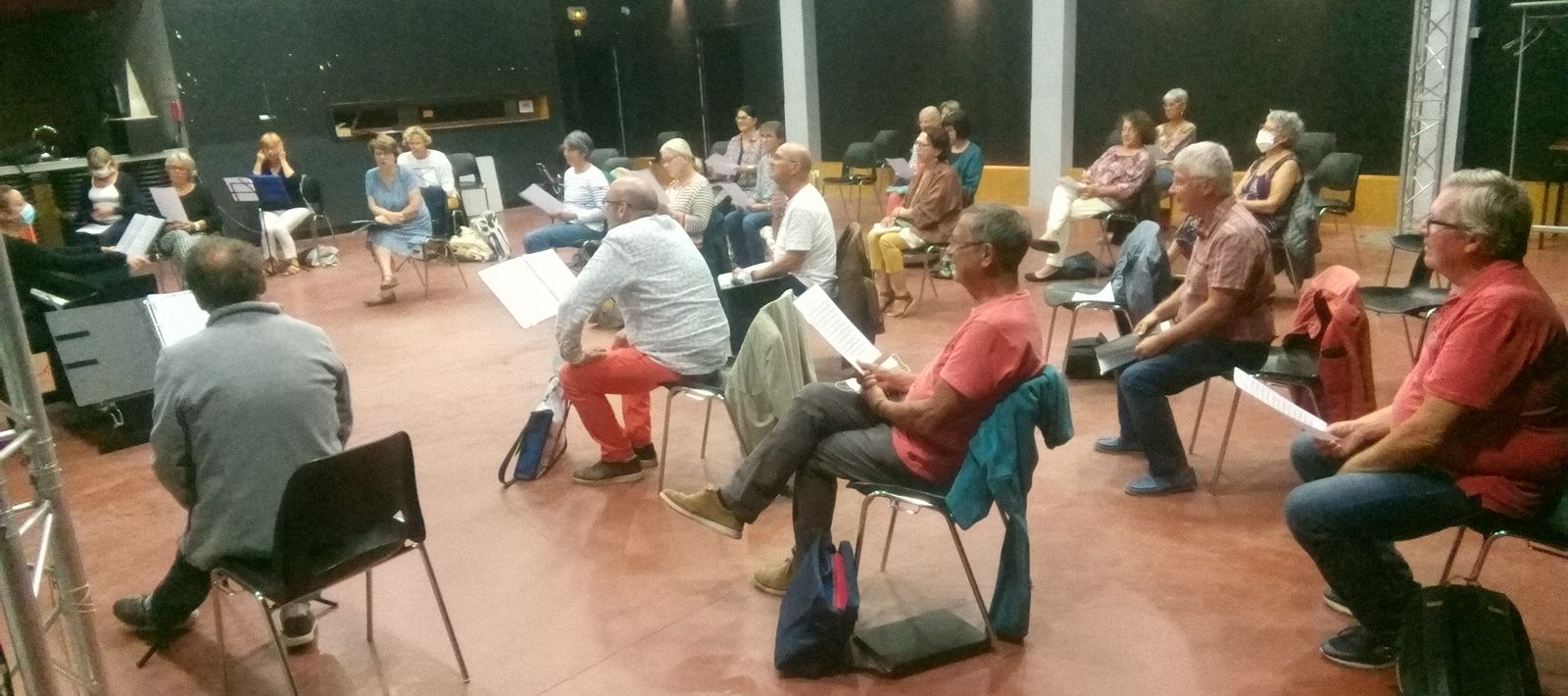 2021 On est toujours là !
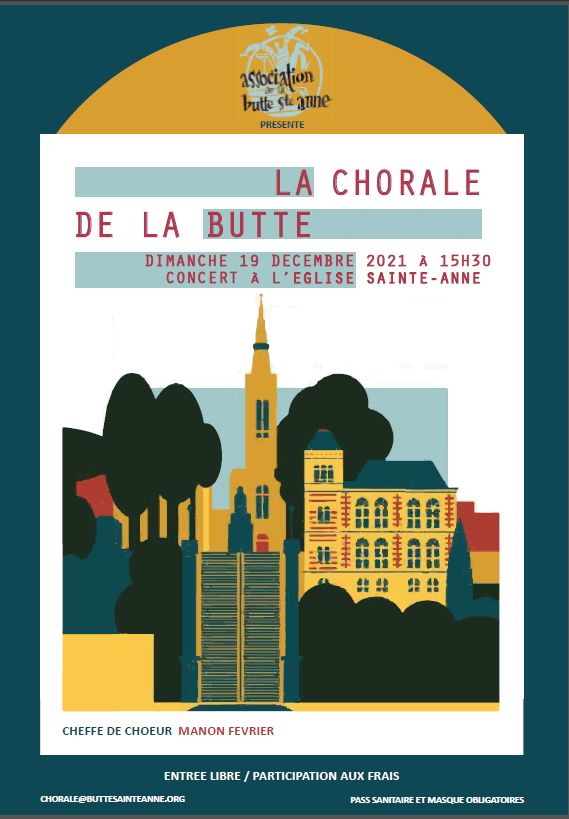 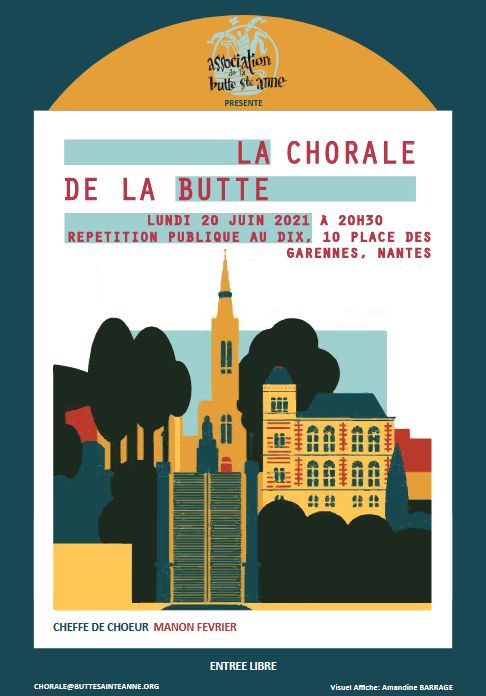 Mai 2023 Echange avec Brême
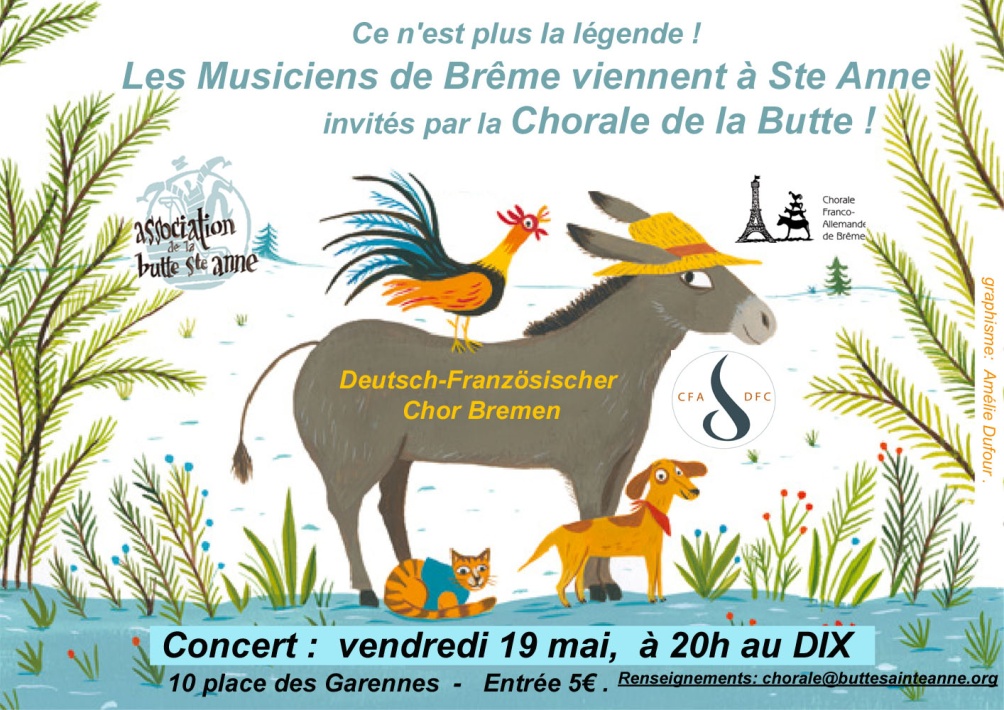 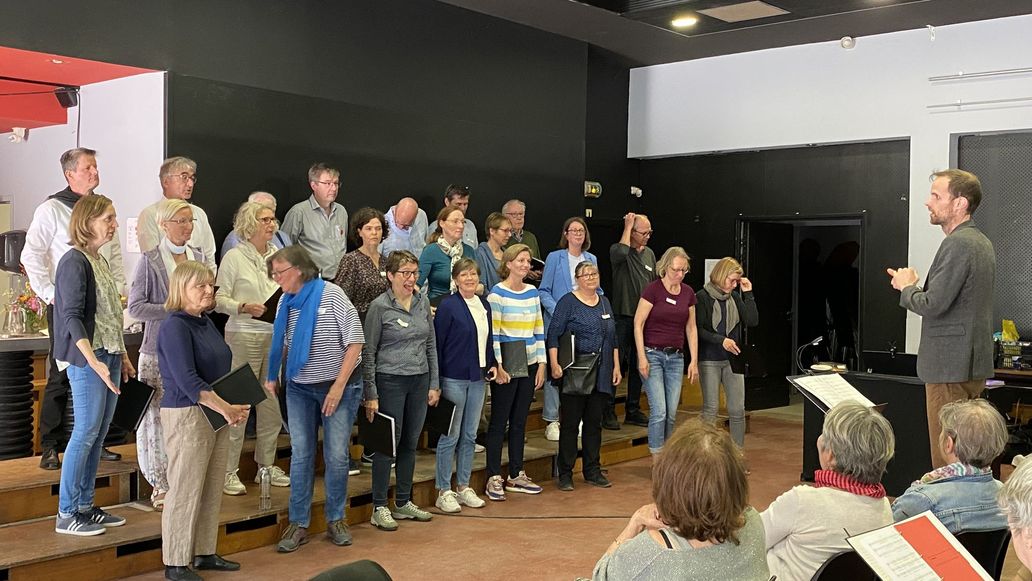 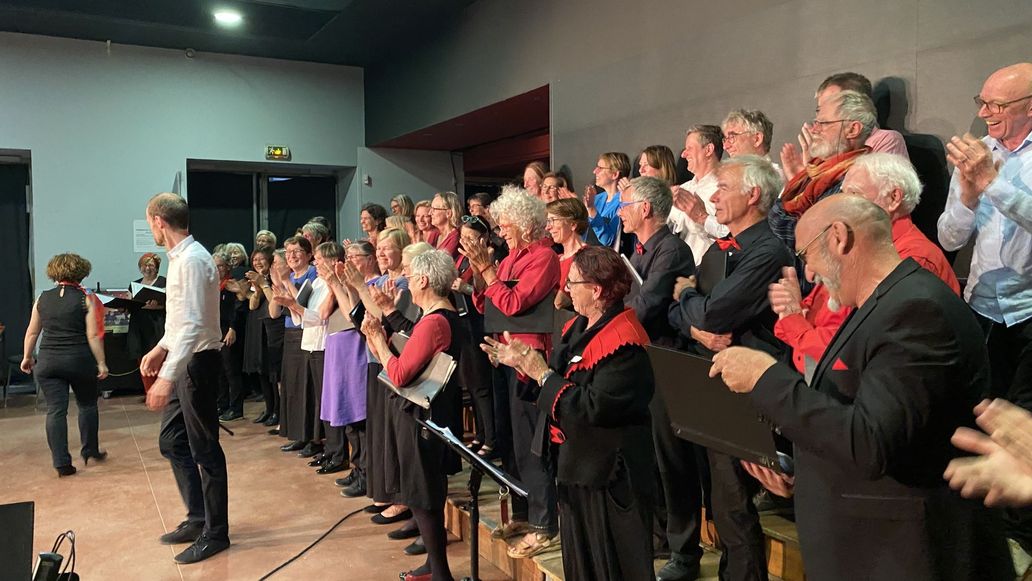 Mai 2023 Echange avec Brême
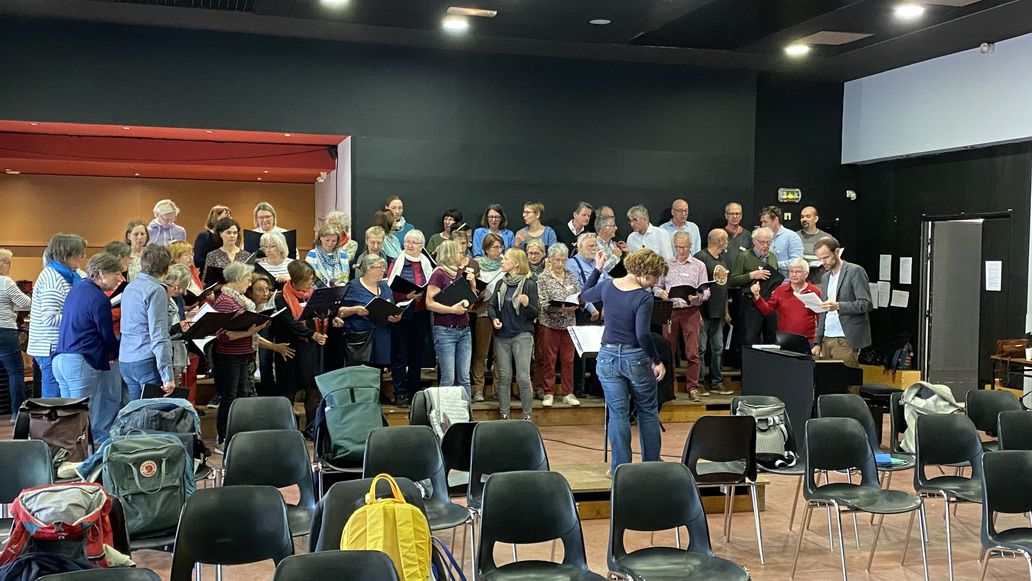 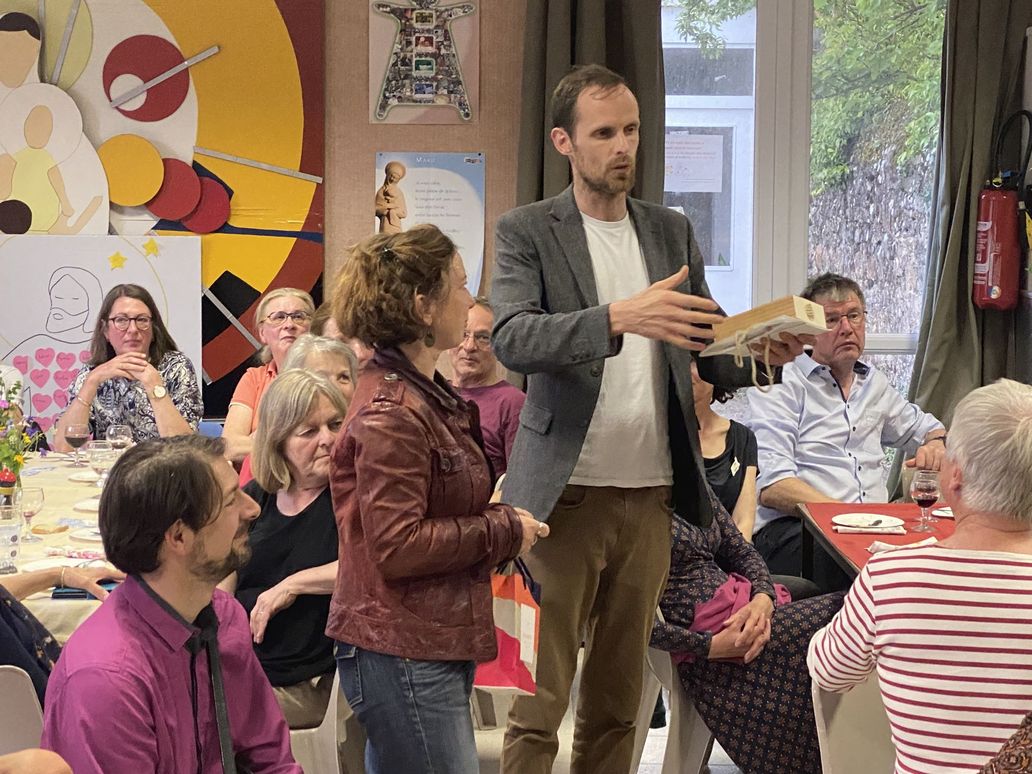 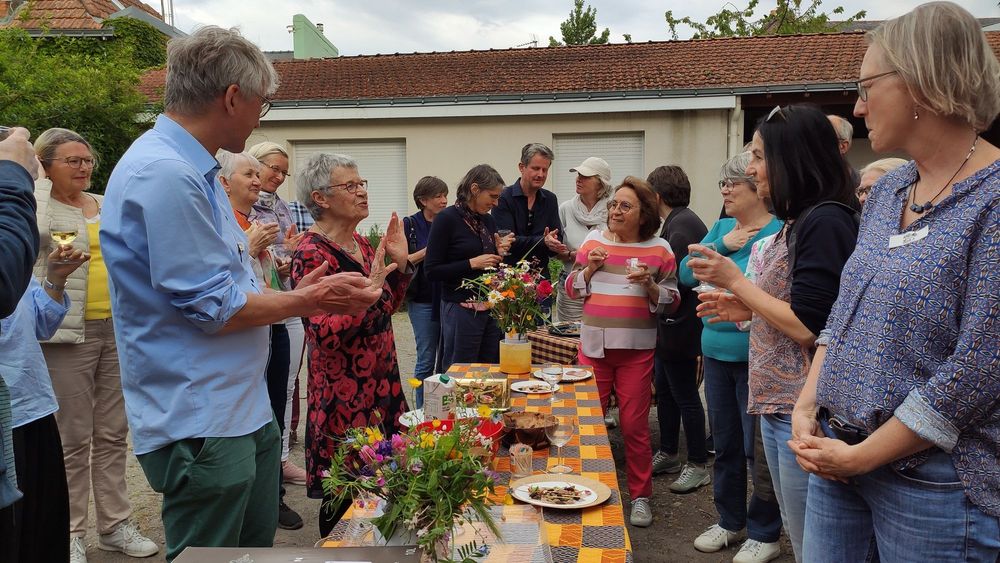 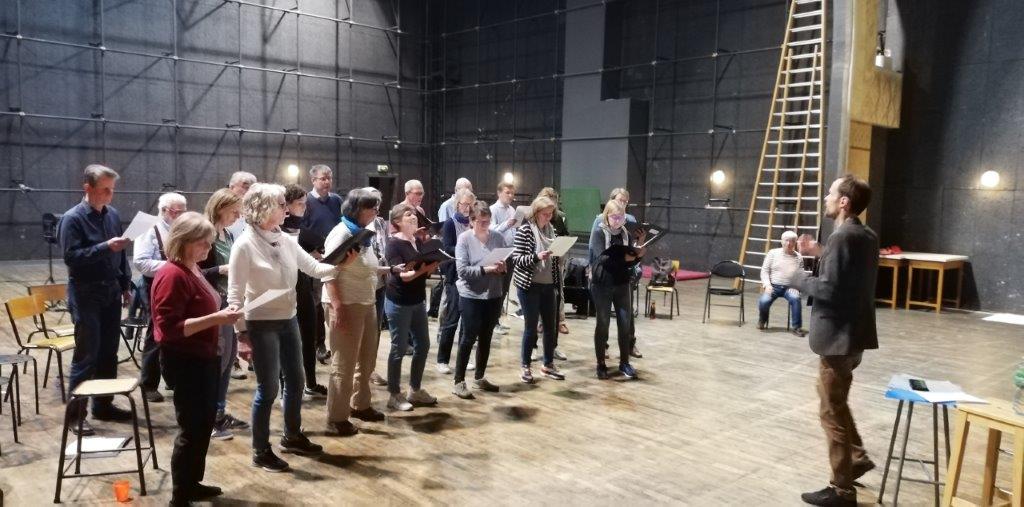 2024 - 30 ans !
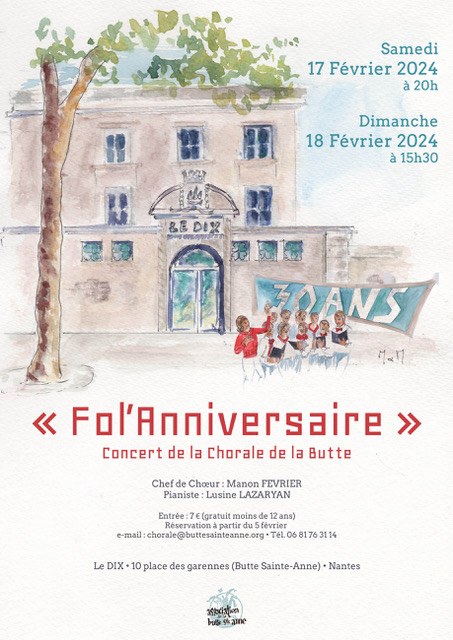